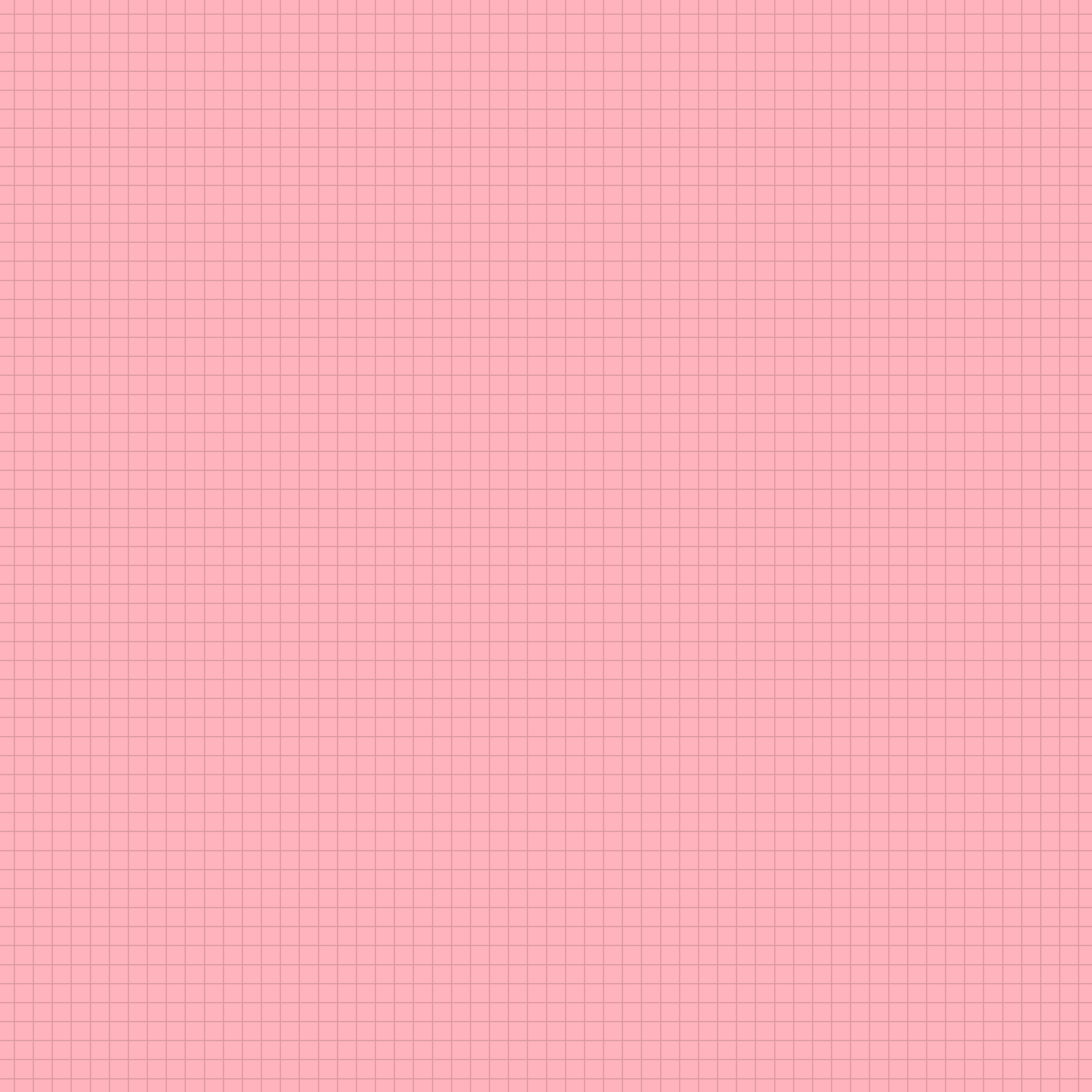 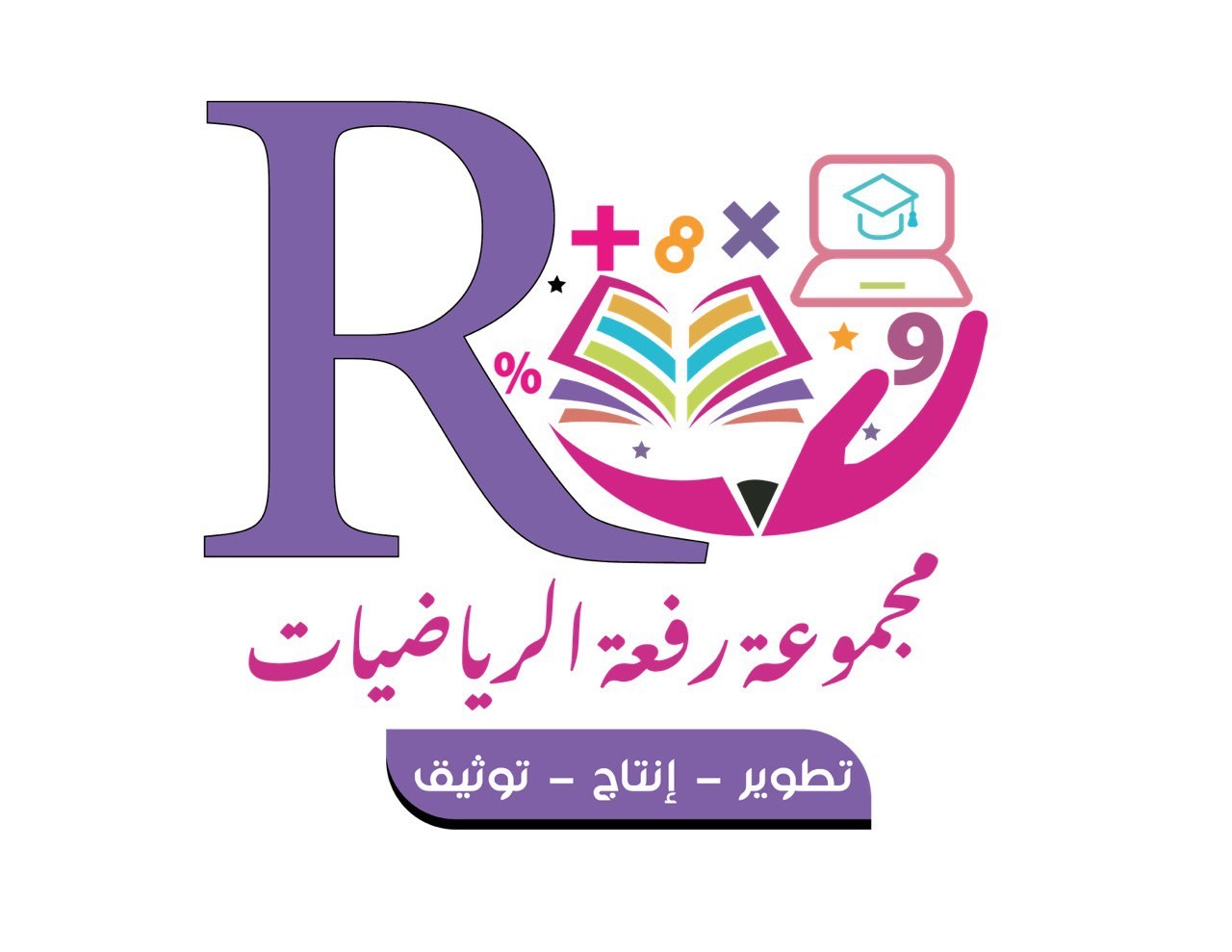 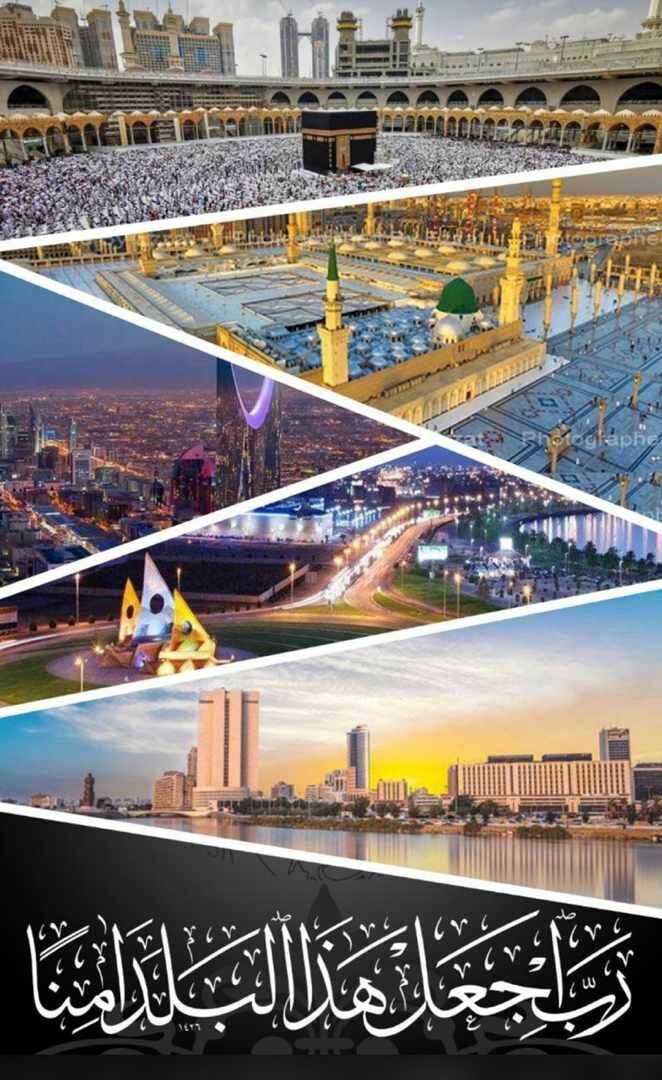 مراجعة الدرس السابق : حل المسألة التالية مستعملا خطة التمثيل بأشكالِ ڤن:
يُريدُ أفرادُ عائلةِ حنانِ أن يَختاروا المُكوِّناتِ الإضافيةَ للفَطيرةِ. إذا كانَ خمسةُ أشخاصٍ يُحِبُّونَ إضافَةَ الخضارِ، وستةُ أشخاصٍ يُحِبُّونَ إضافةَ اللحمِ، و٣ أشخاصٍ يحبُّونَ كلتيهما، فكمْ شخصًا يُحِبُّ إِضافةَ الخضارِ فقطْ؟
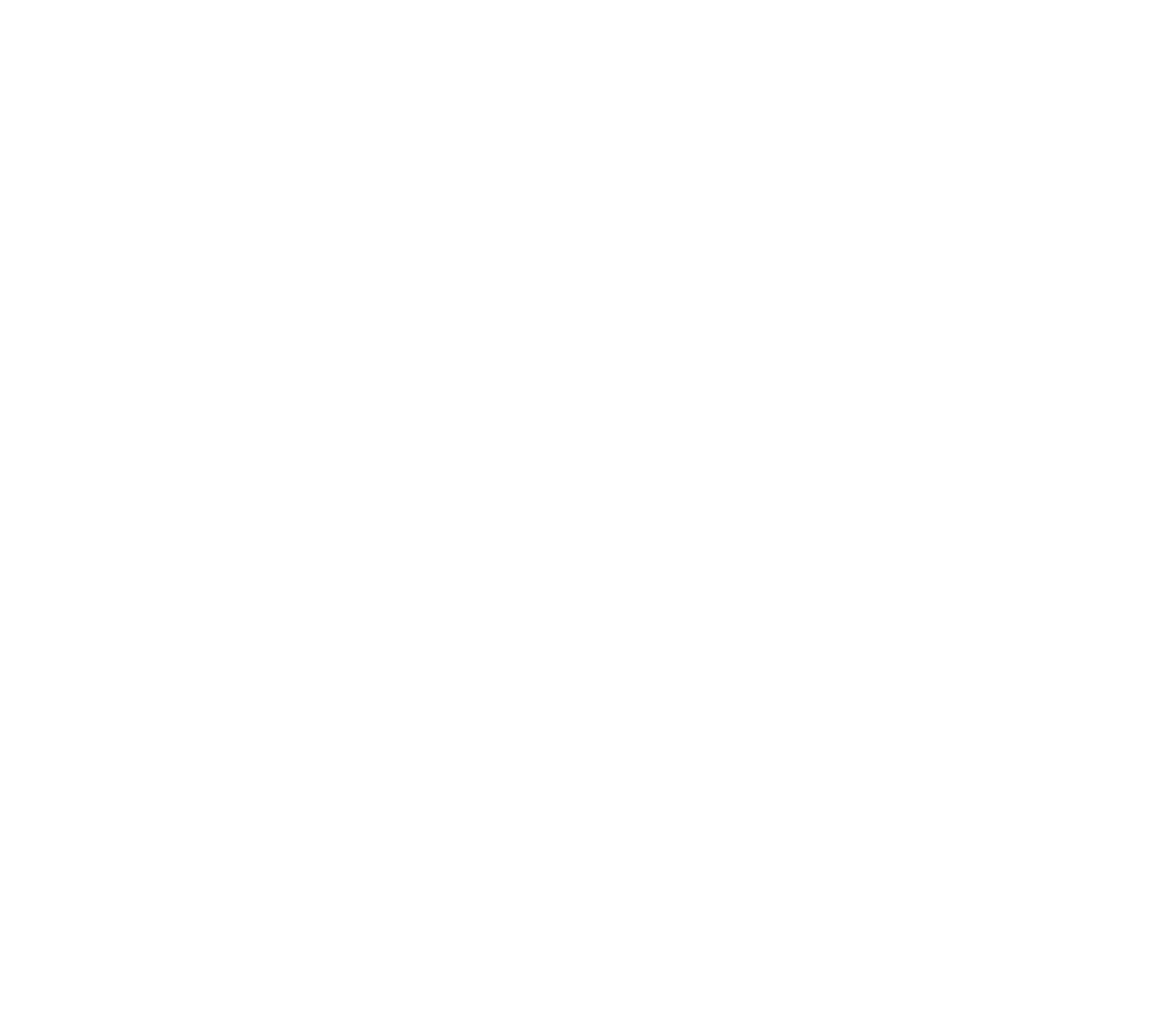 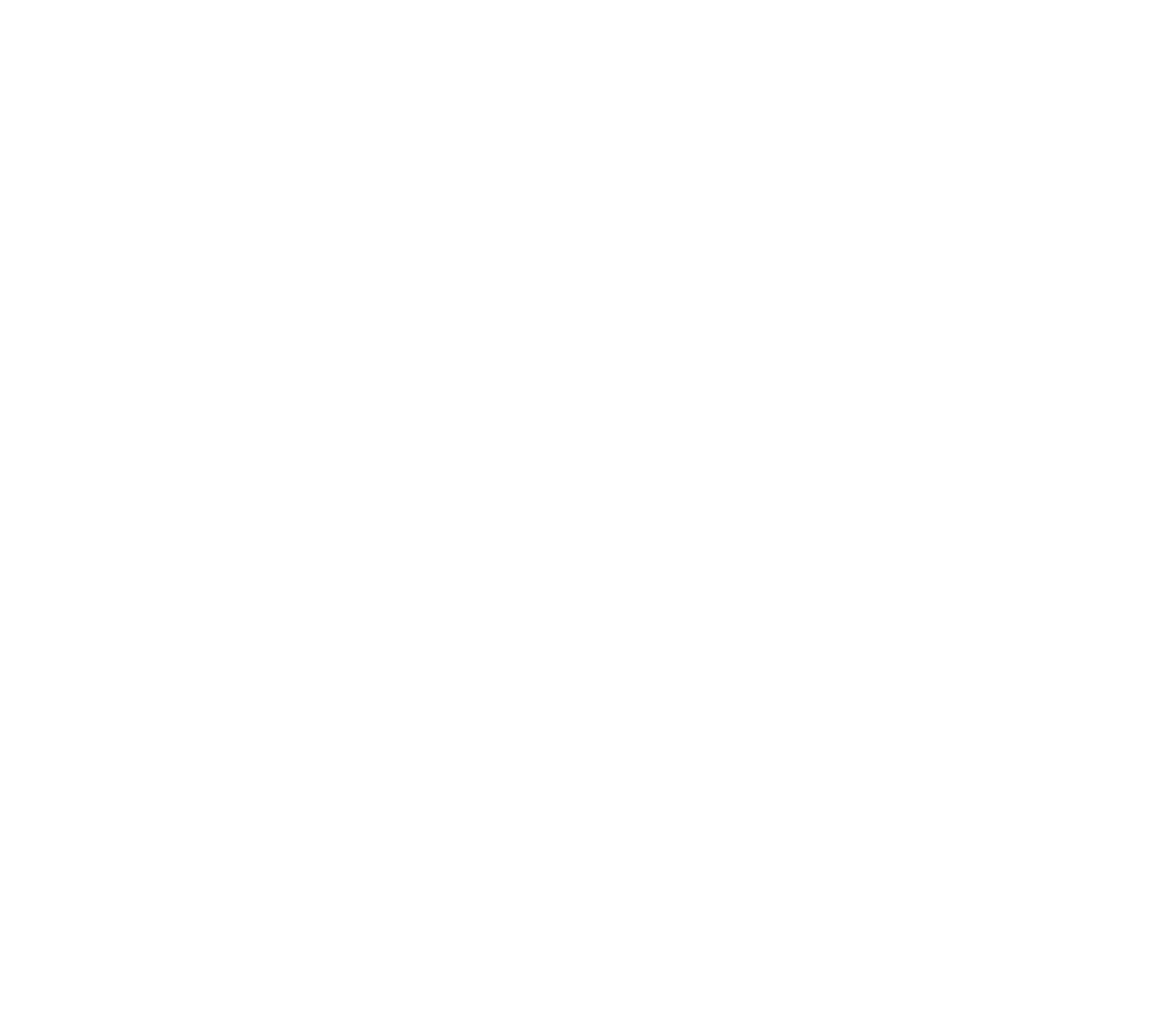 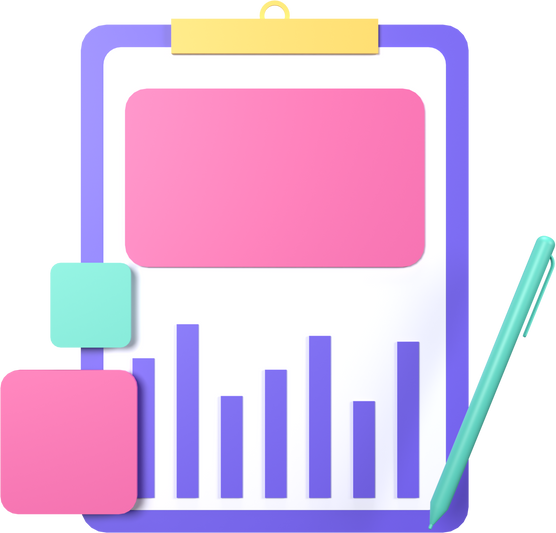 أ/ نوره الأكلبي
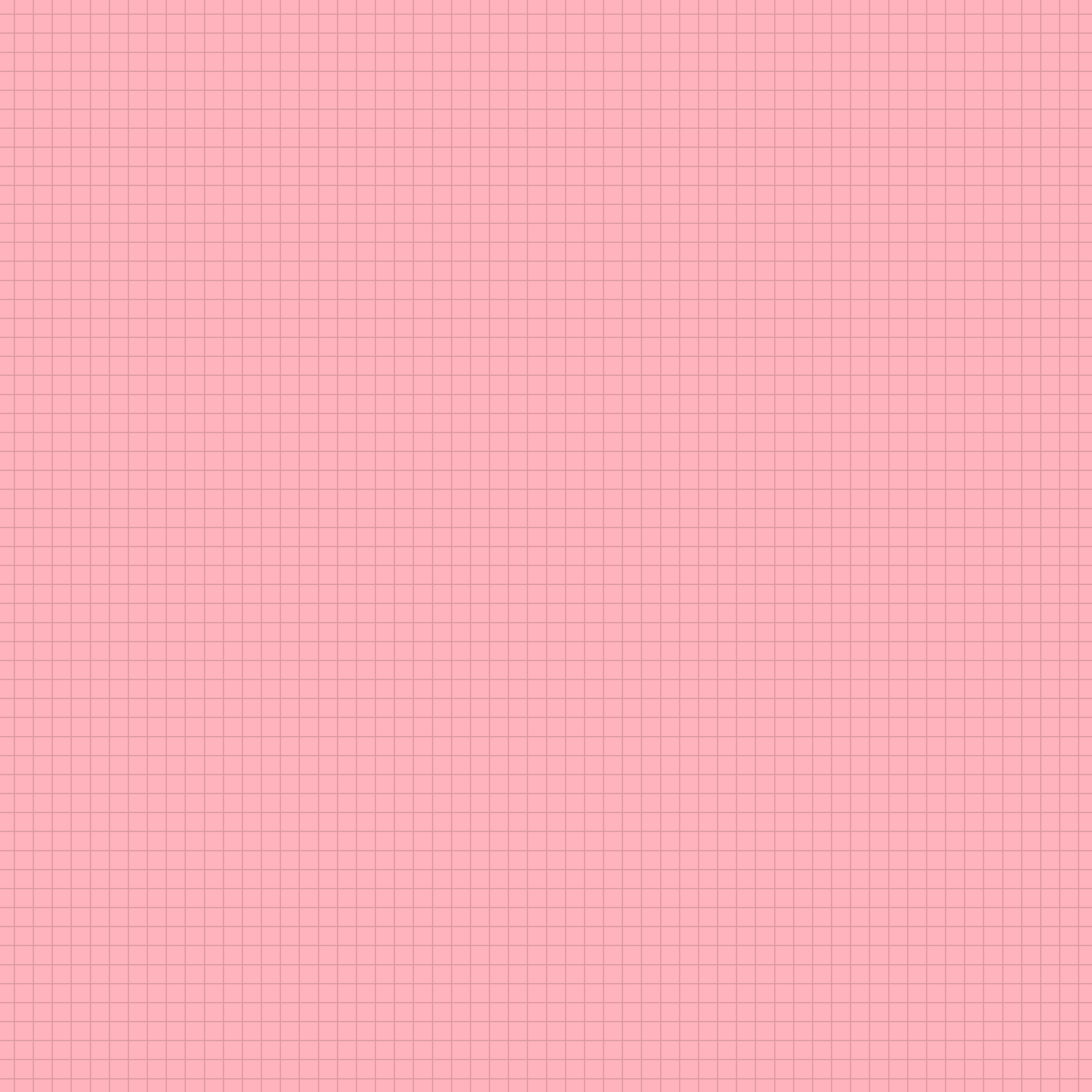 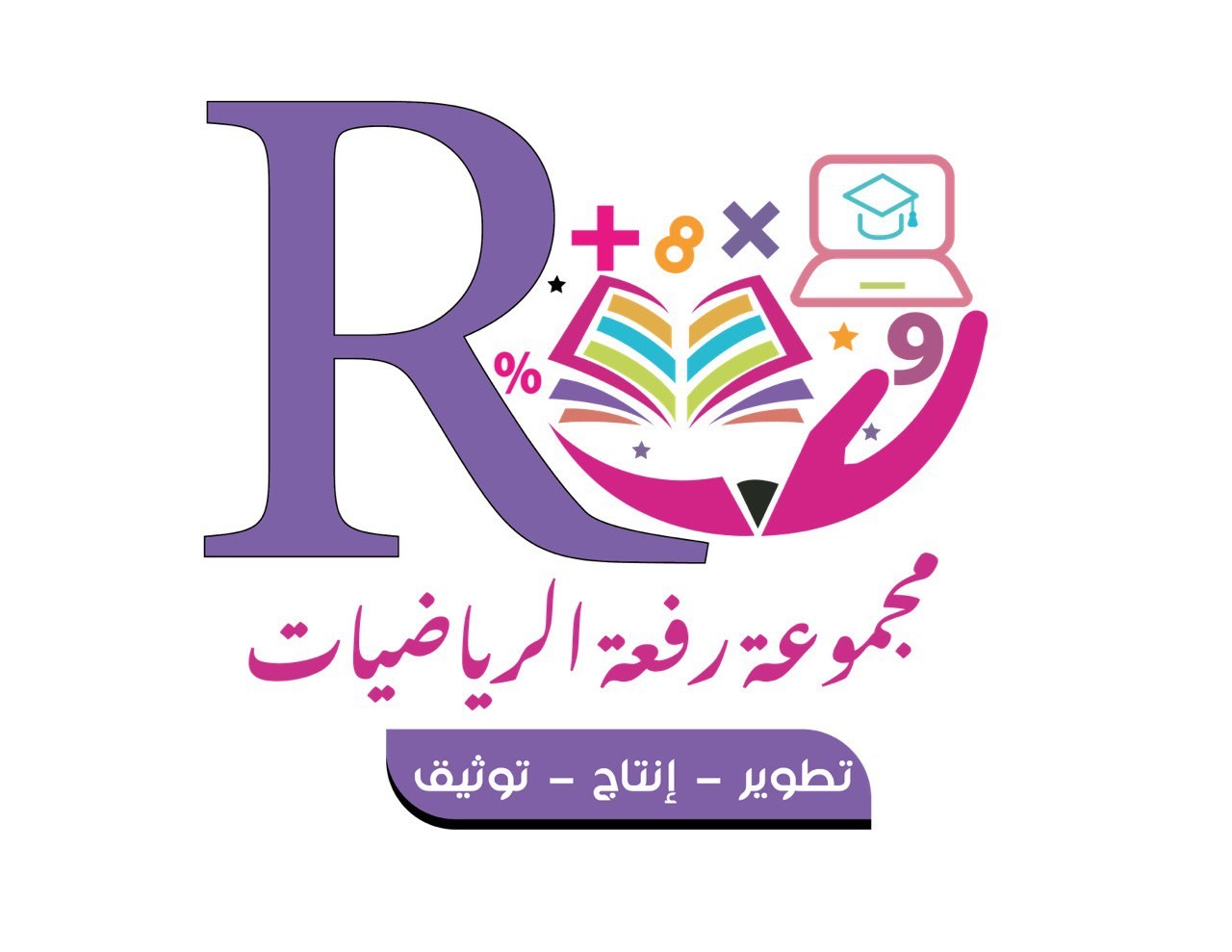 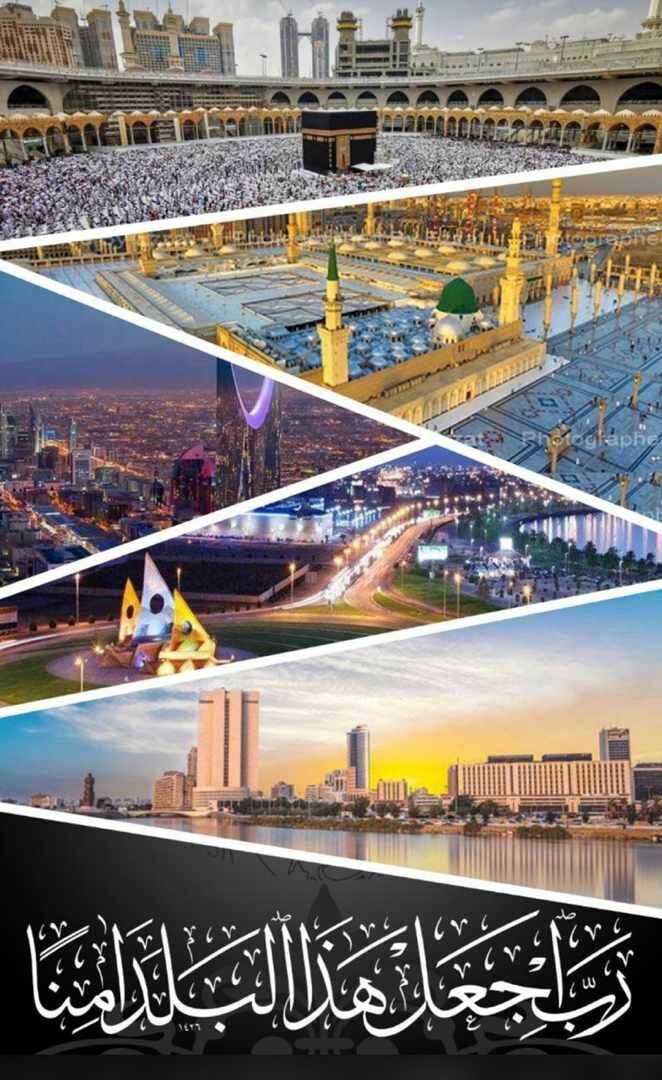 تعزيز مهارة
المهارة ( ١٦ ) تحديد الموقع الذي يمثله الزوج المرتب  
أ  /  ( ١  ،  ٢ )                ب /    ( 4  ،   ٥  )
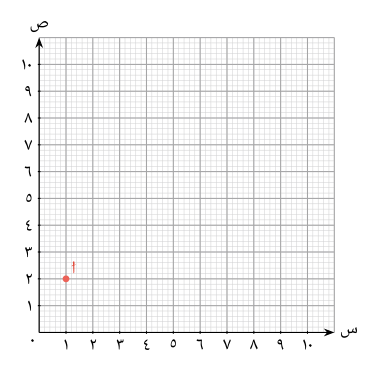 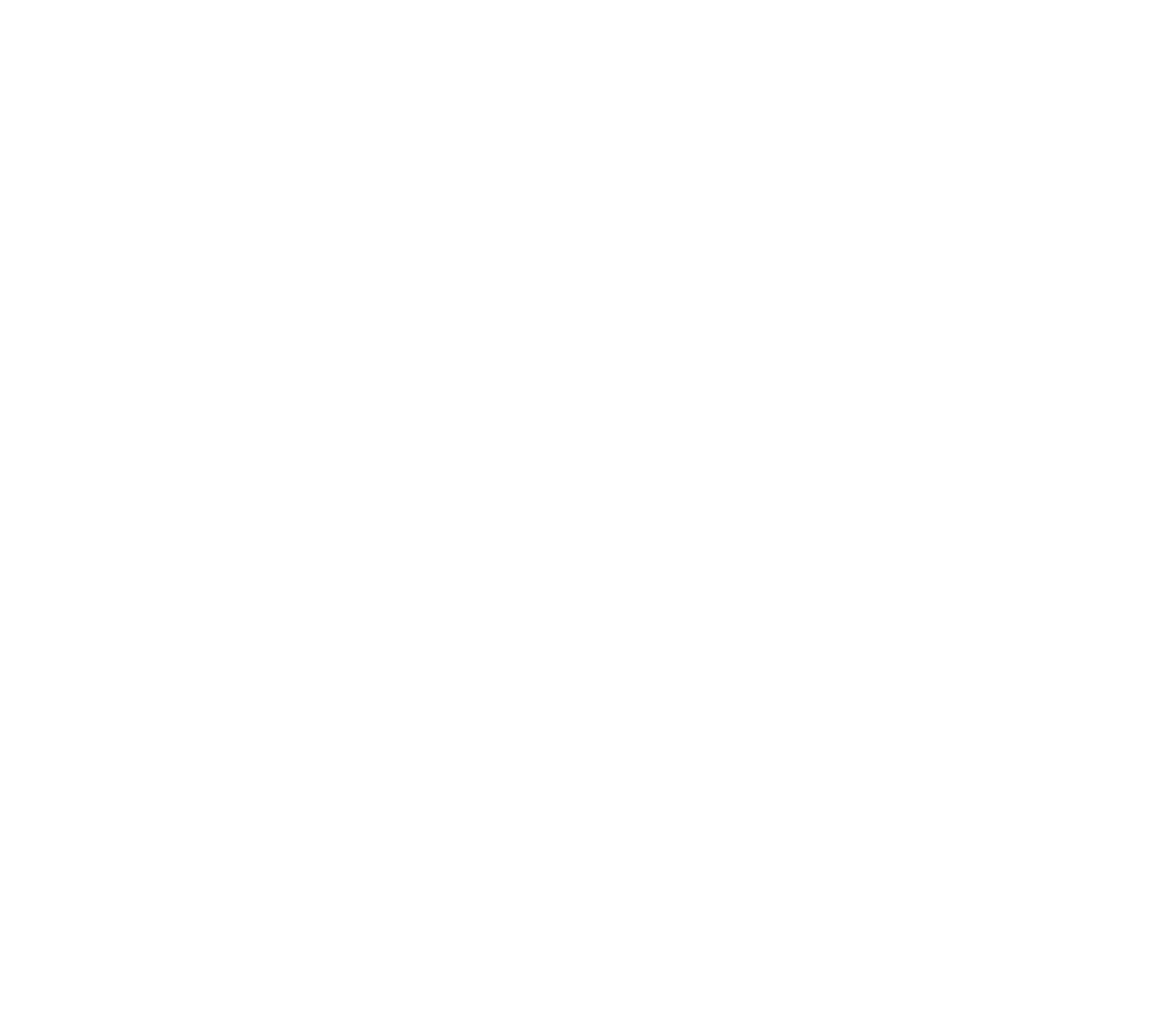 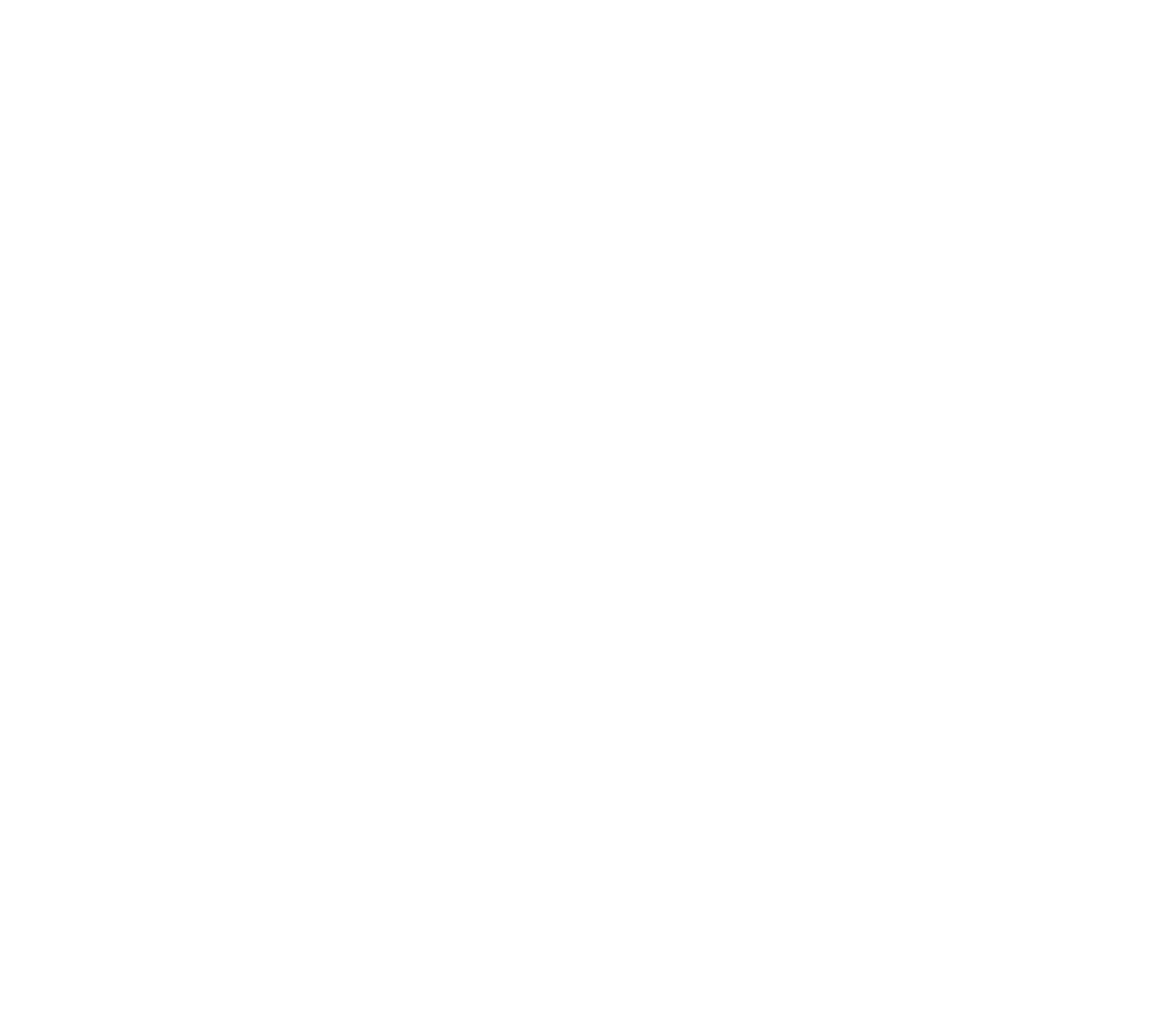 المدينة المنورة
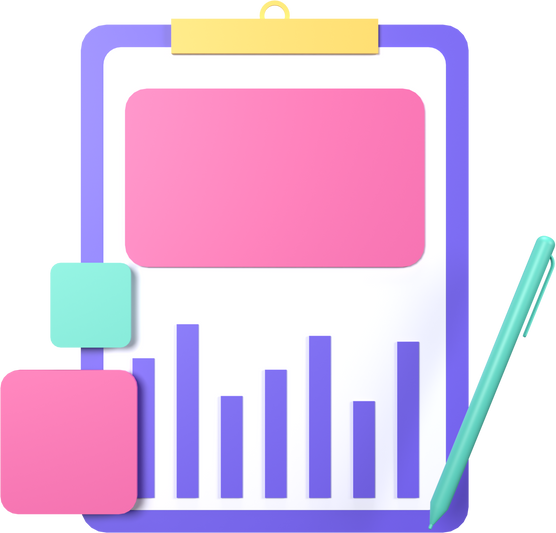 الرياض
جد ة
مكة المكرمة
أ/ نوره الأكلبي
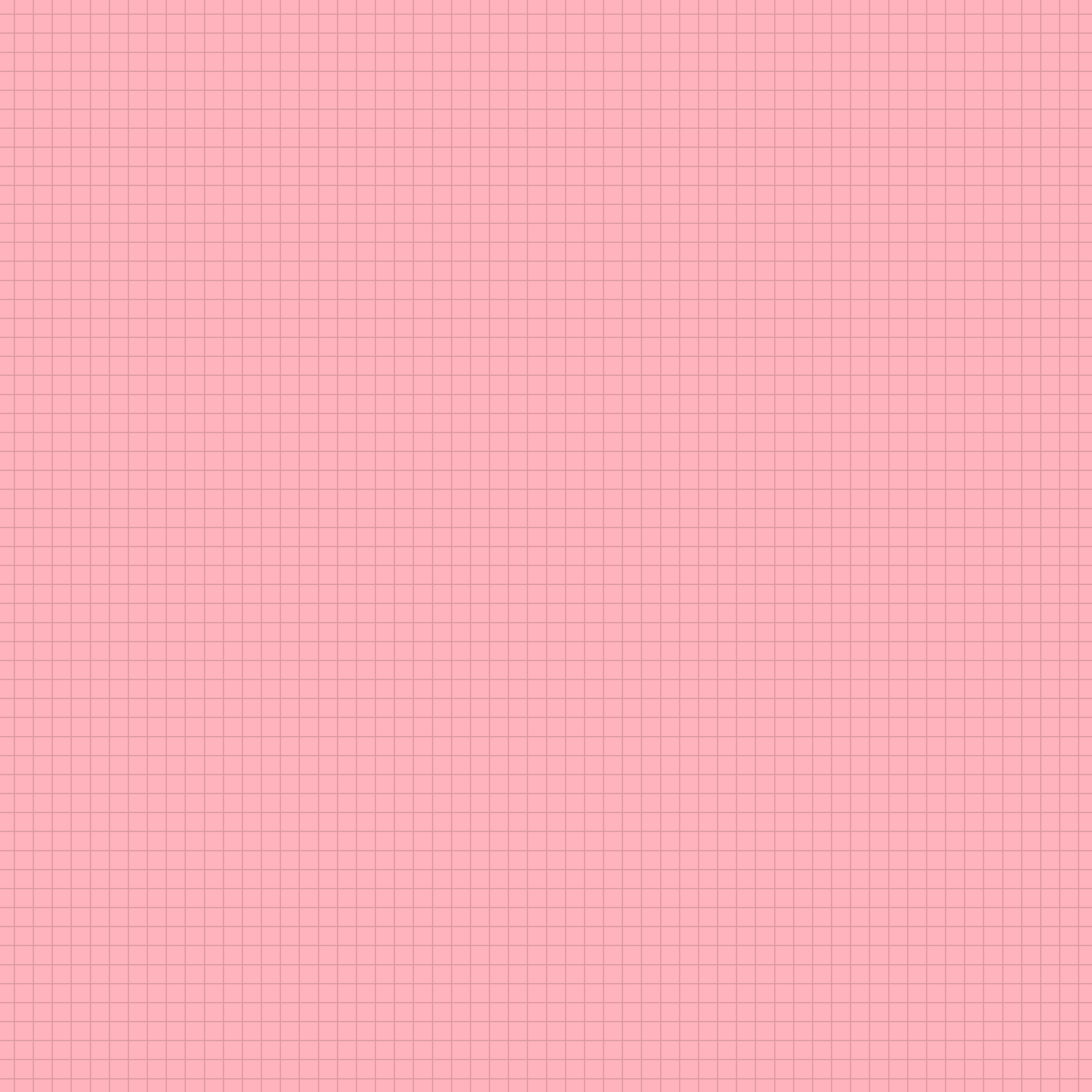 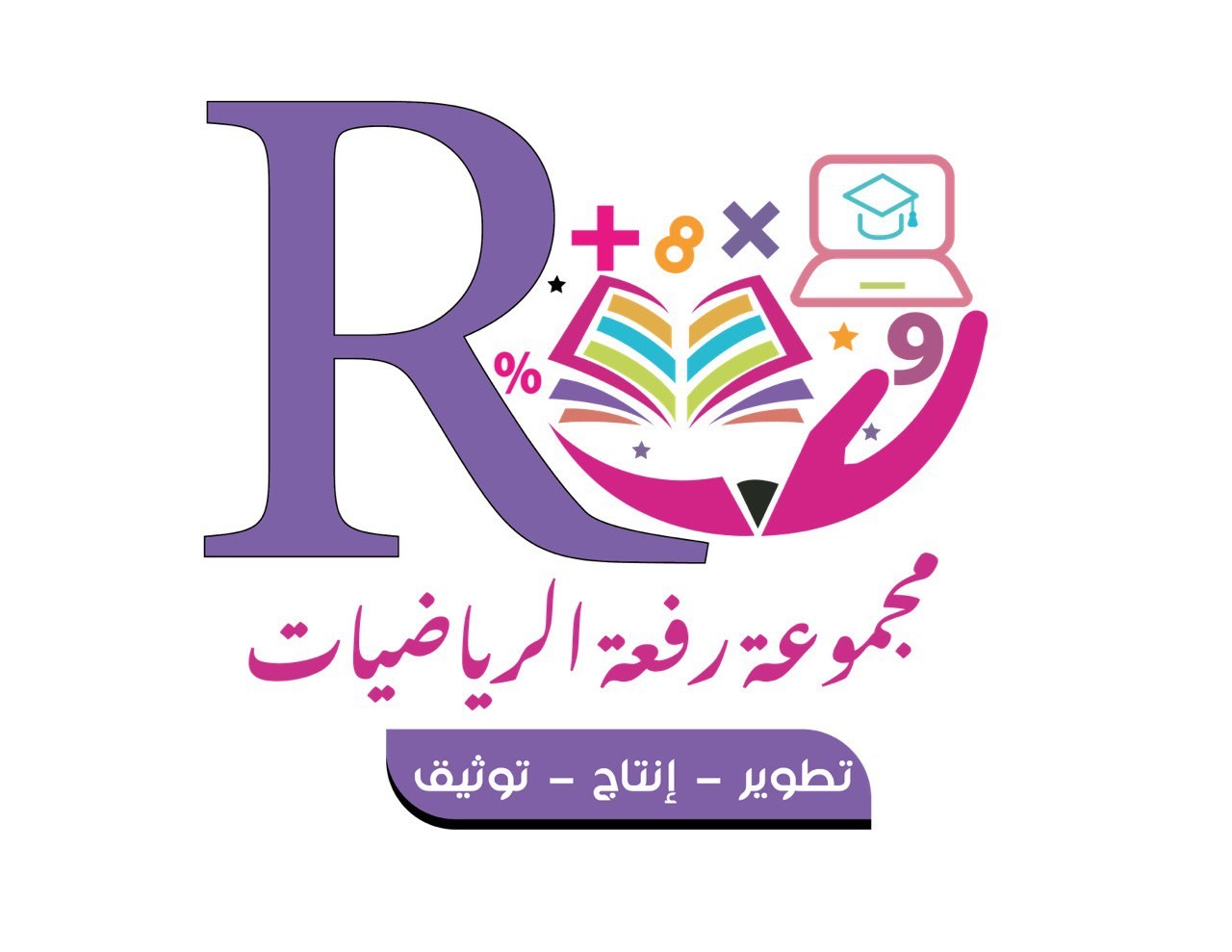 لديك  خمسة ألواح من الشكولاتة كيف يمكنك توزيعها بين شخصين بالتساوي :
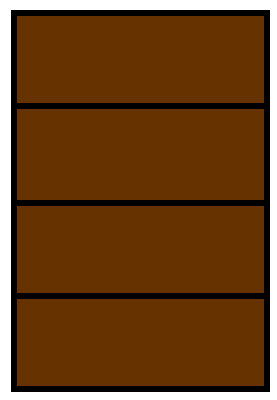 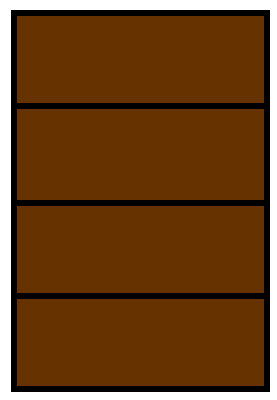 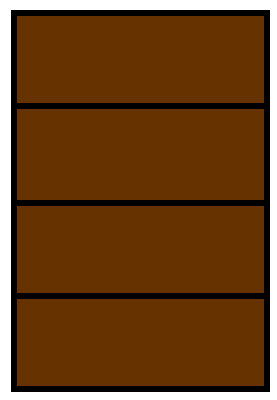 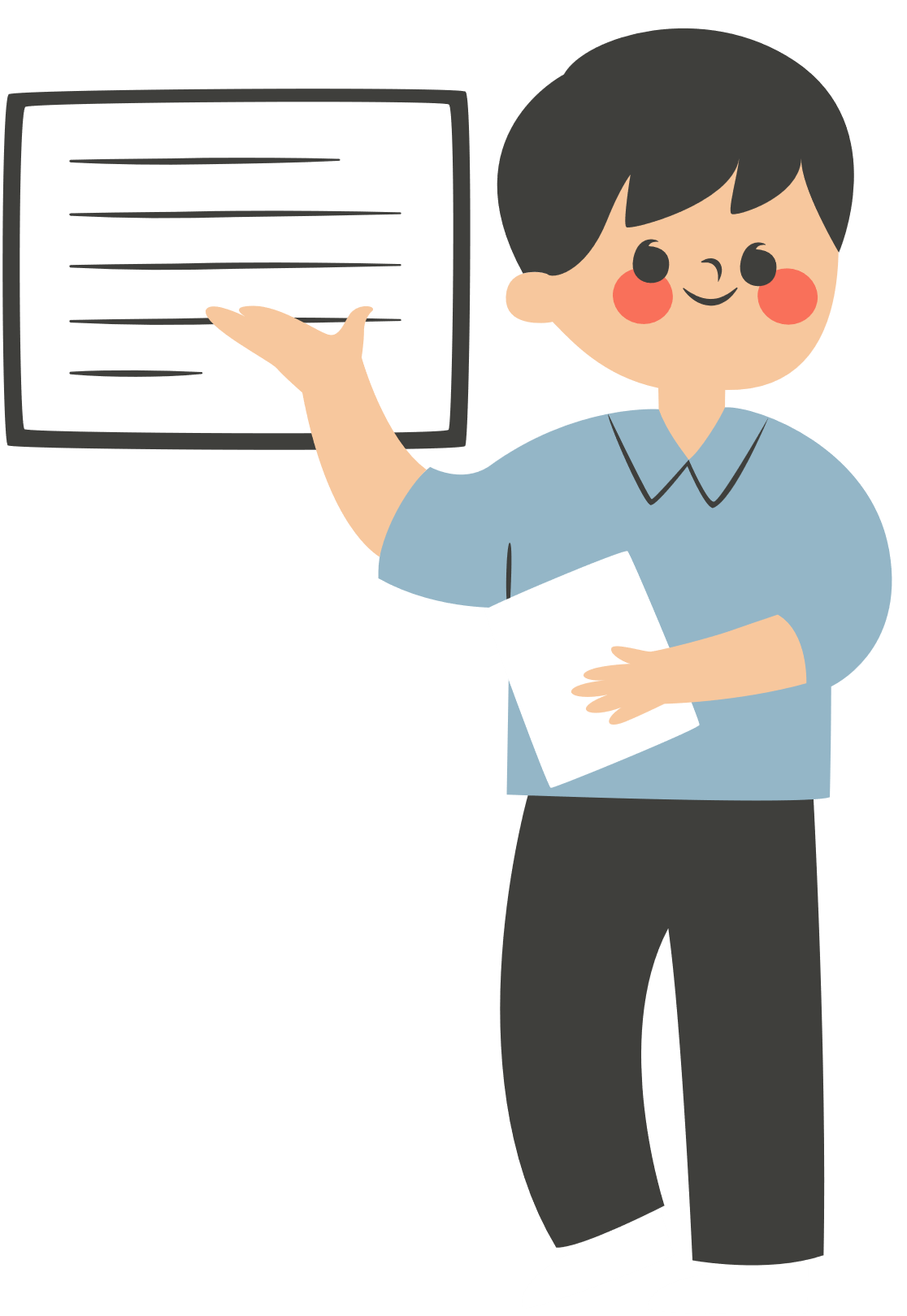 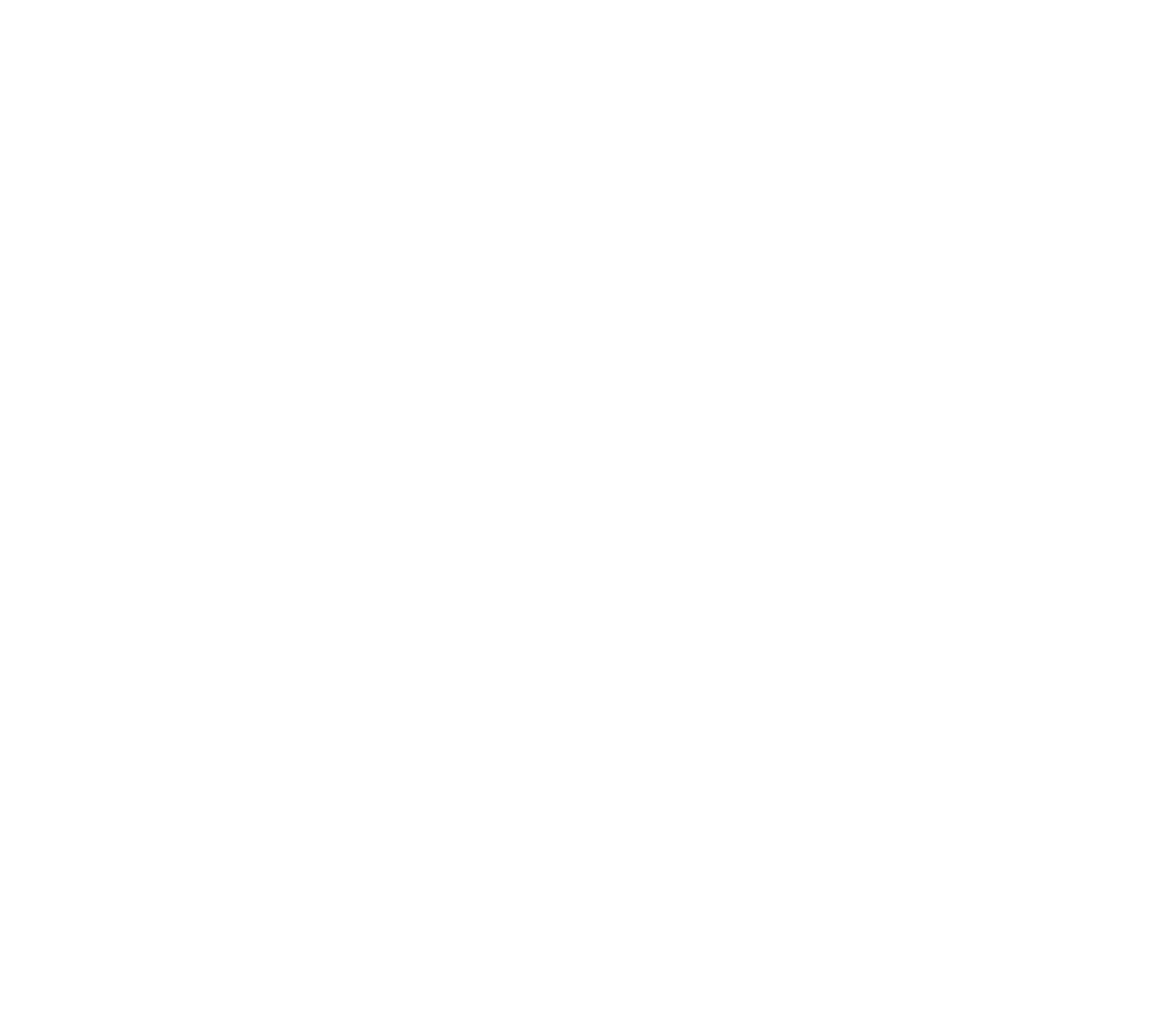 نشاط ( ١ ( : مشكلة وحل
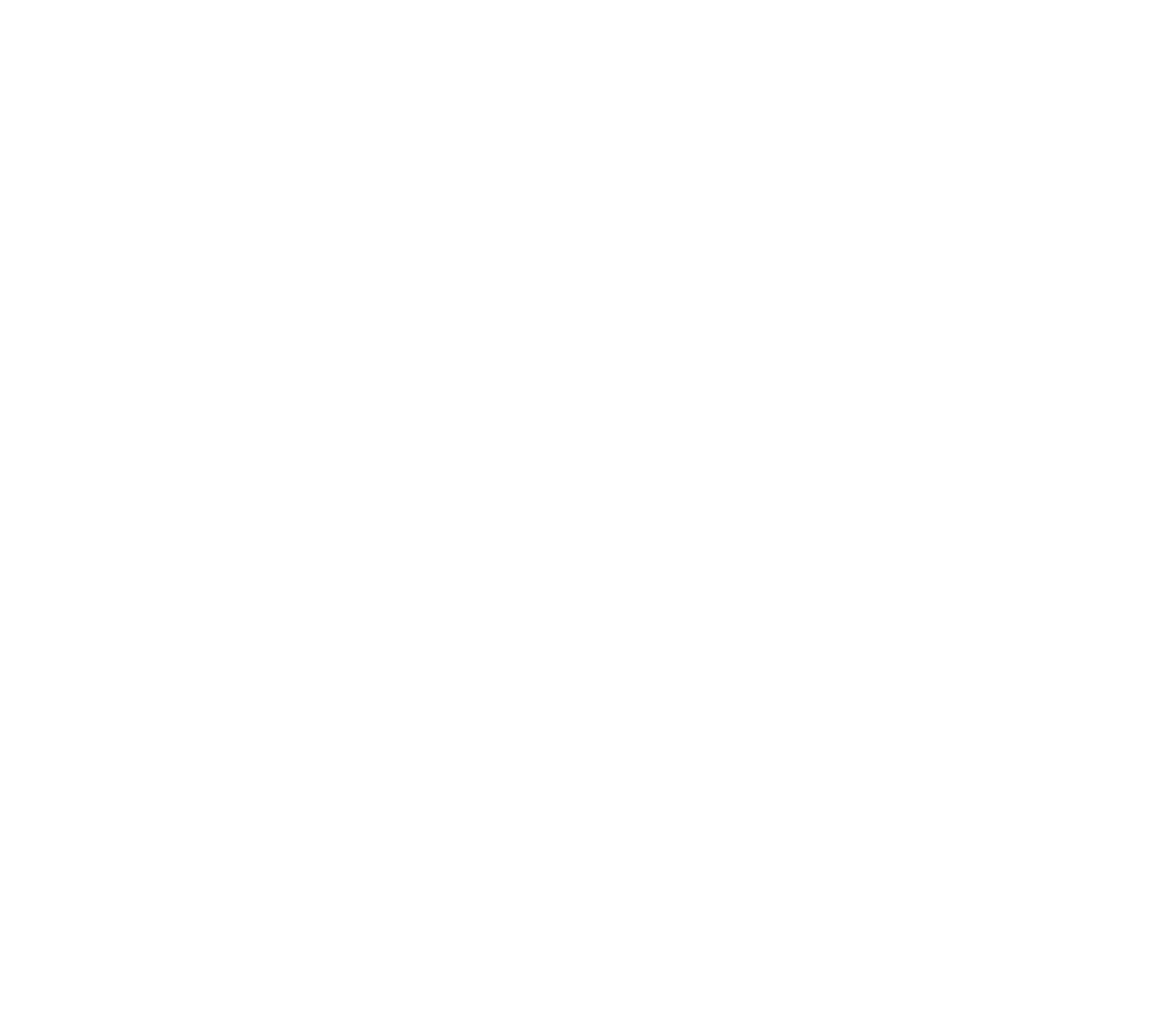 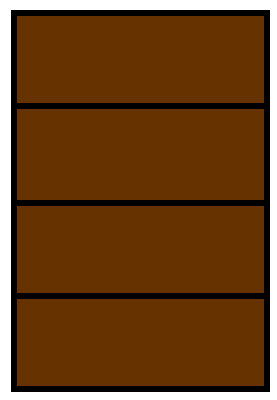 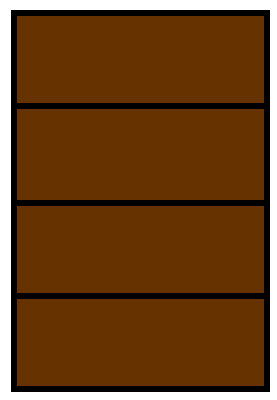 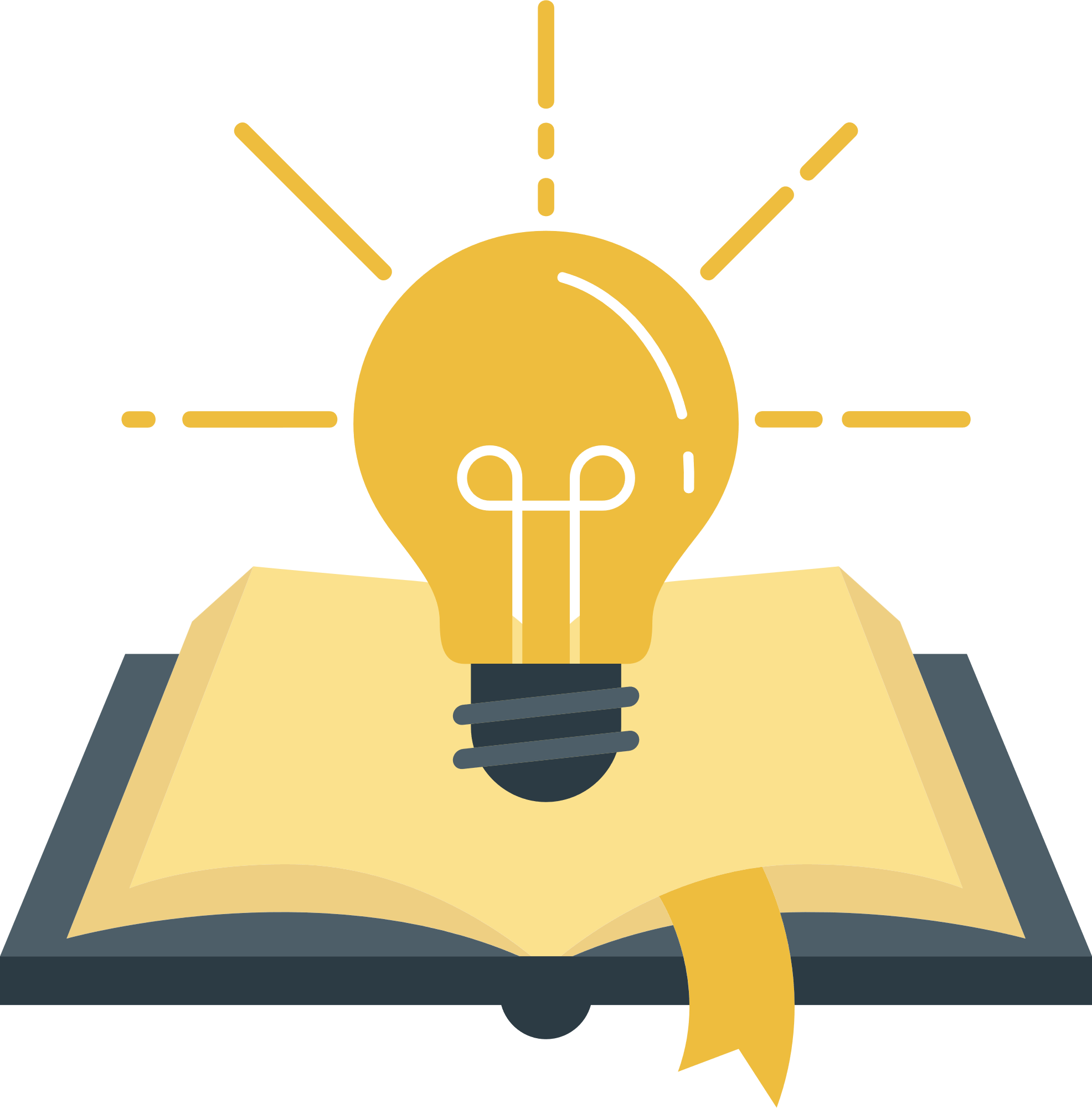 أ/ نوره الأكلبي
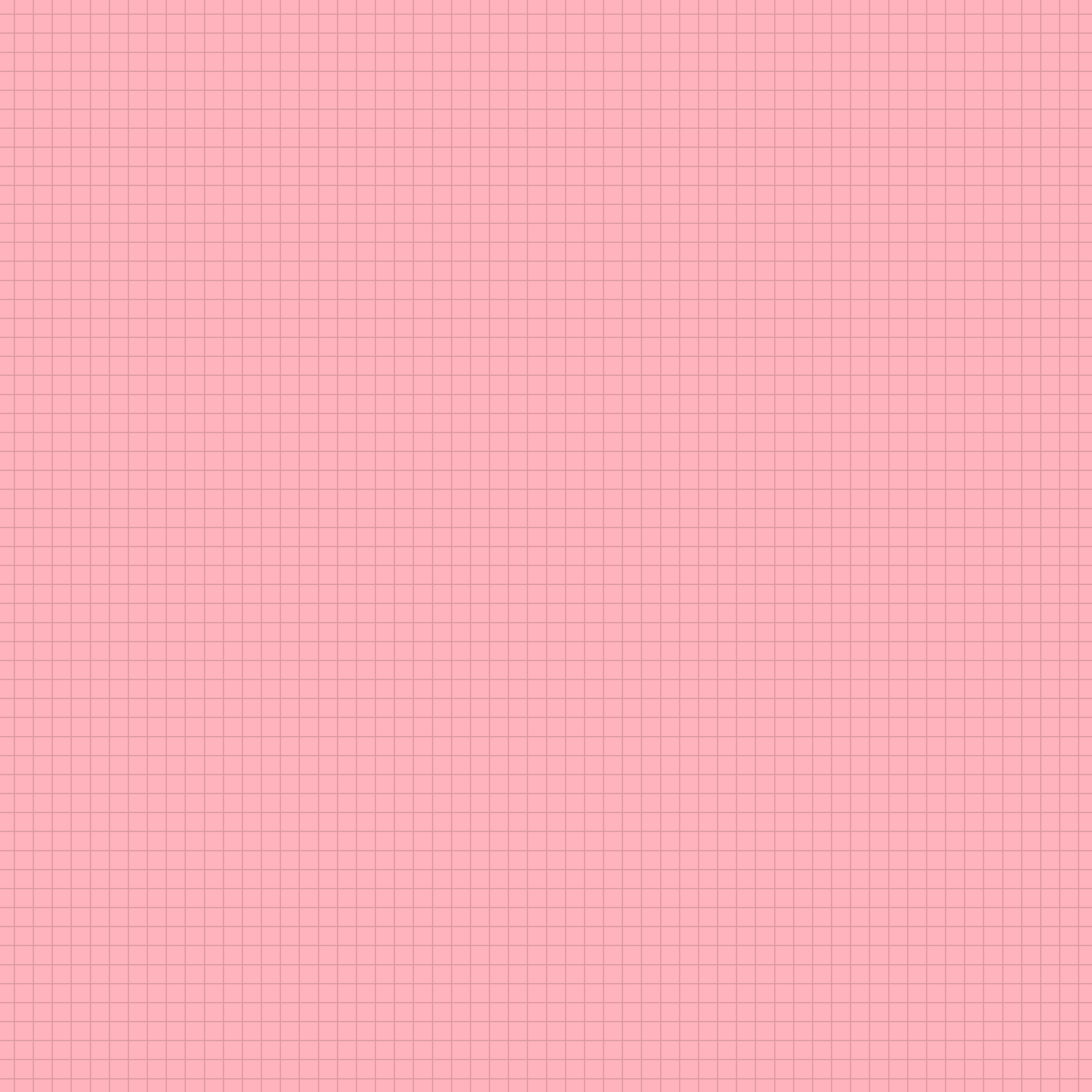 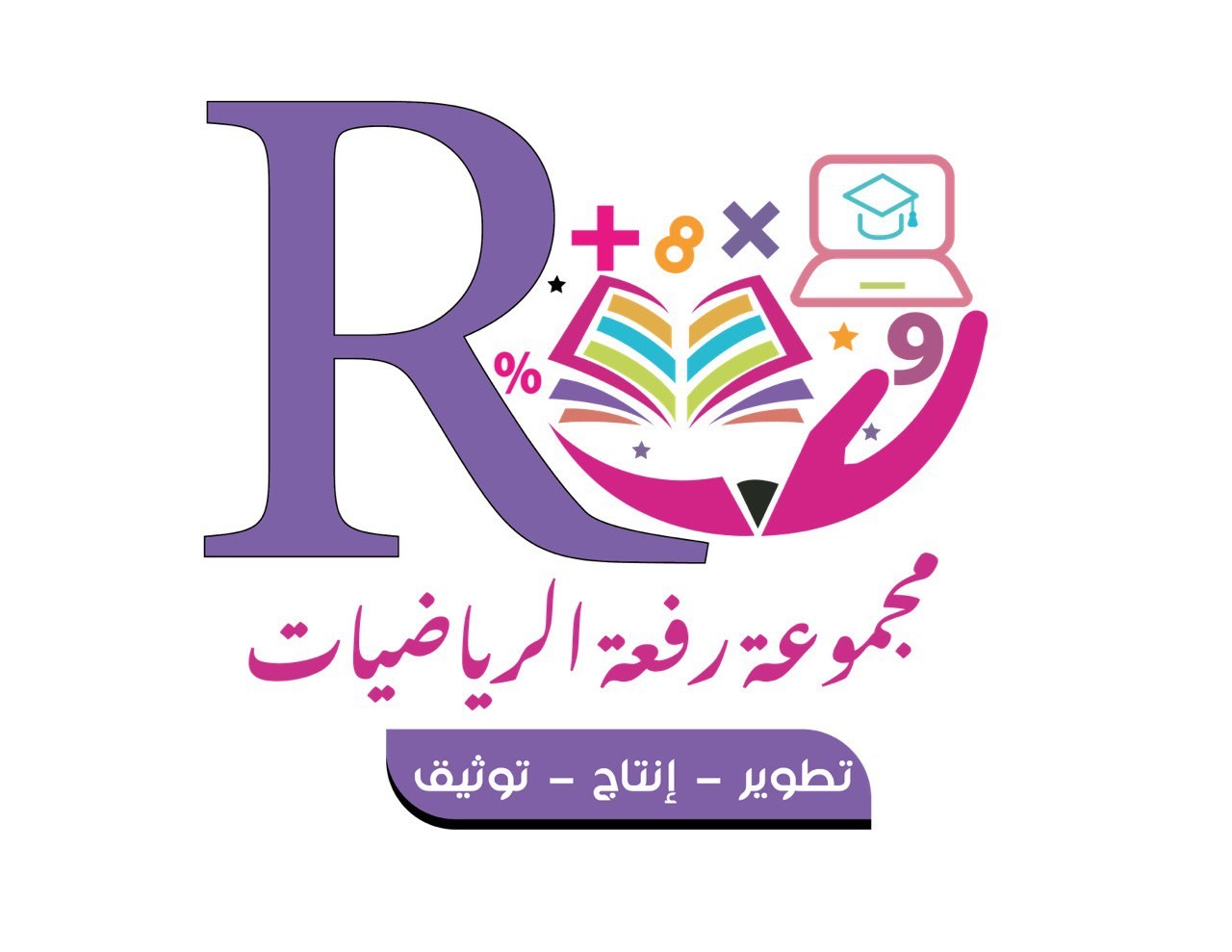 لنفترض أن هناك  سبعة ألواح من الشكولاتة كيف يمكنك توزيعها بين شخصين بالتساوي :
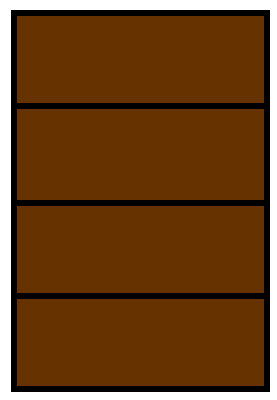 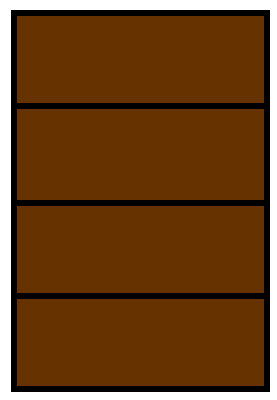 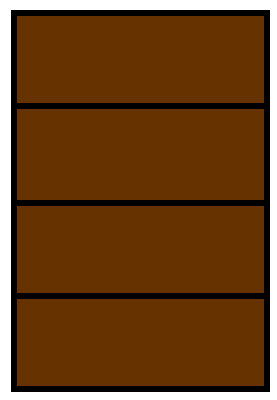 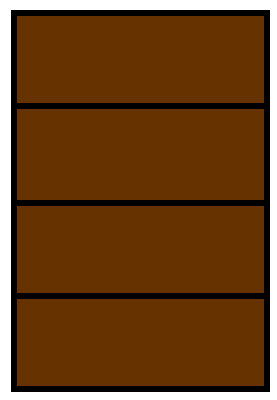 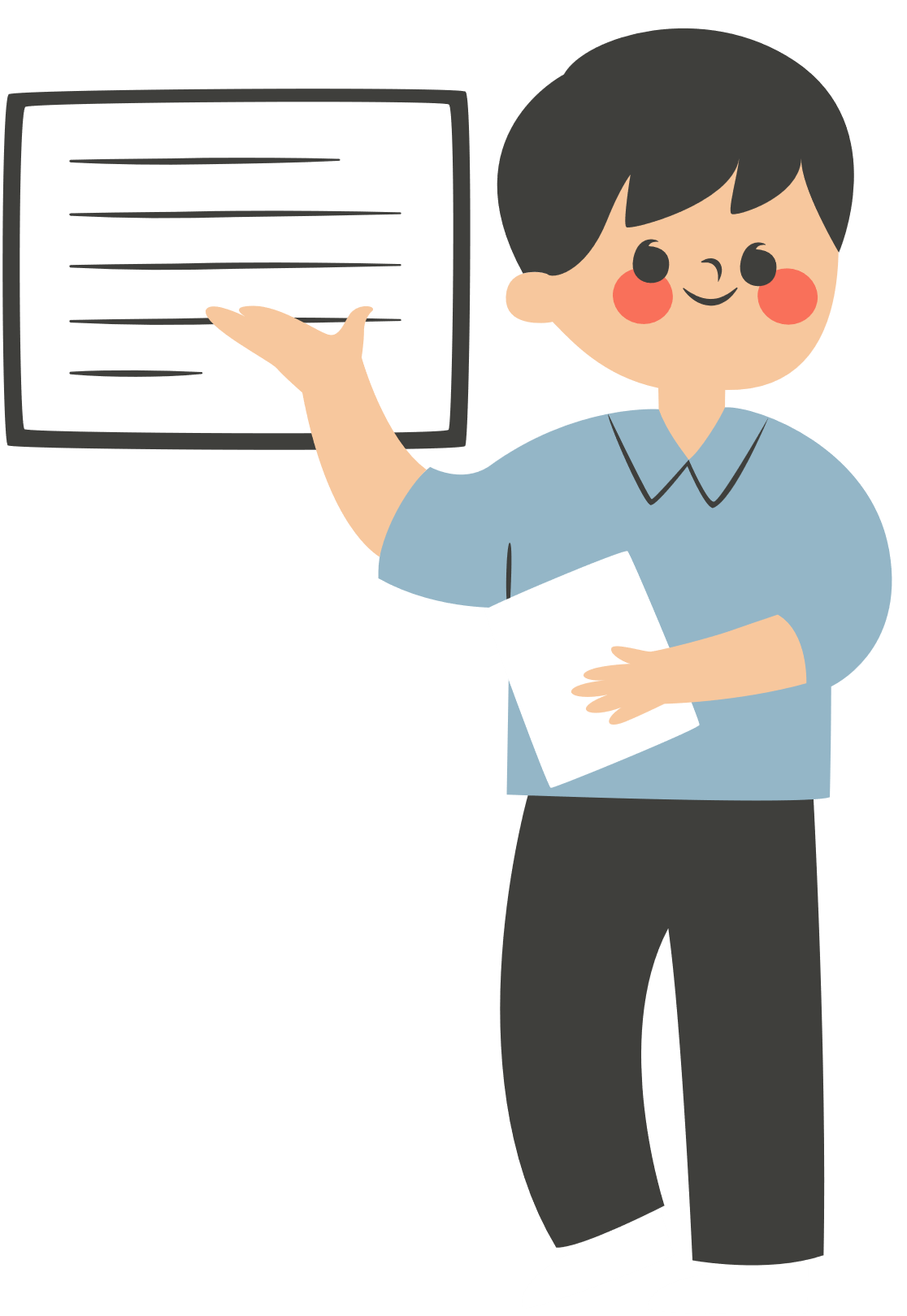 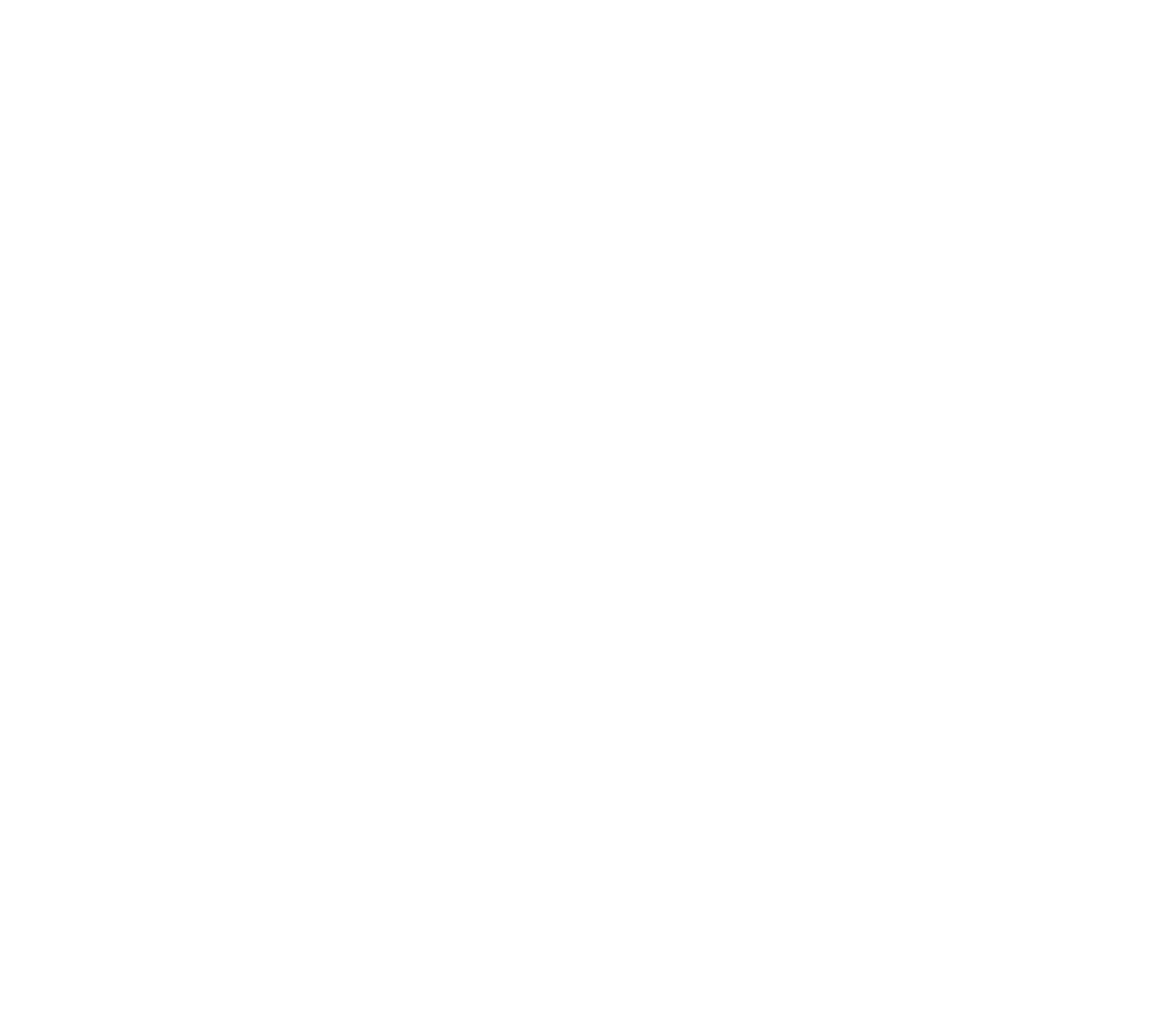 نشاط( ٢ )  : مشكلة وحل
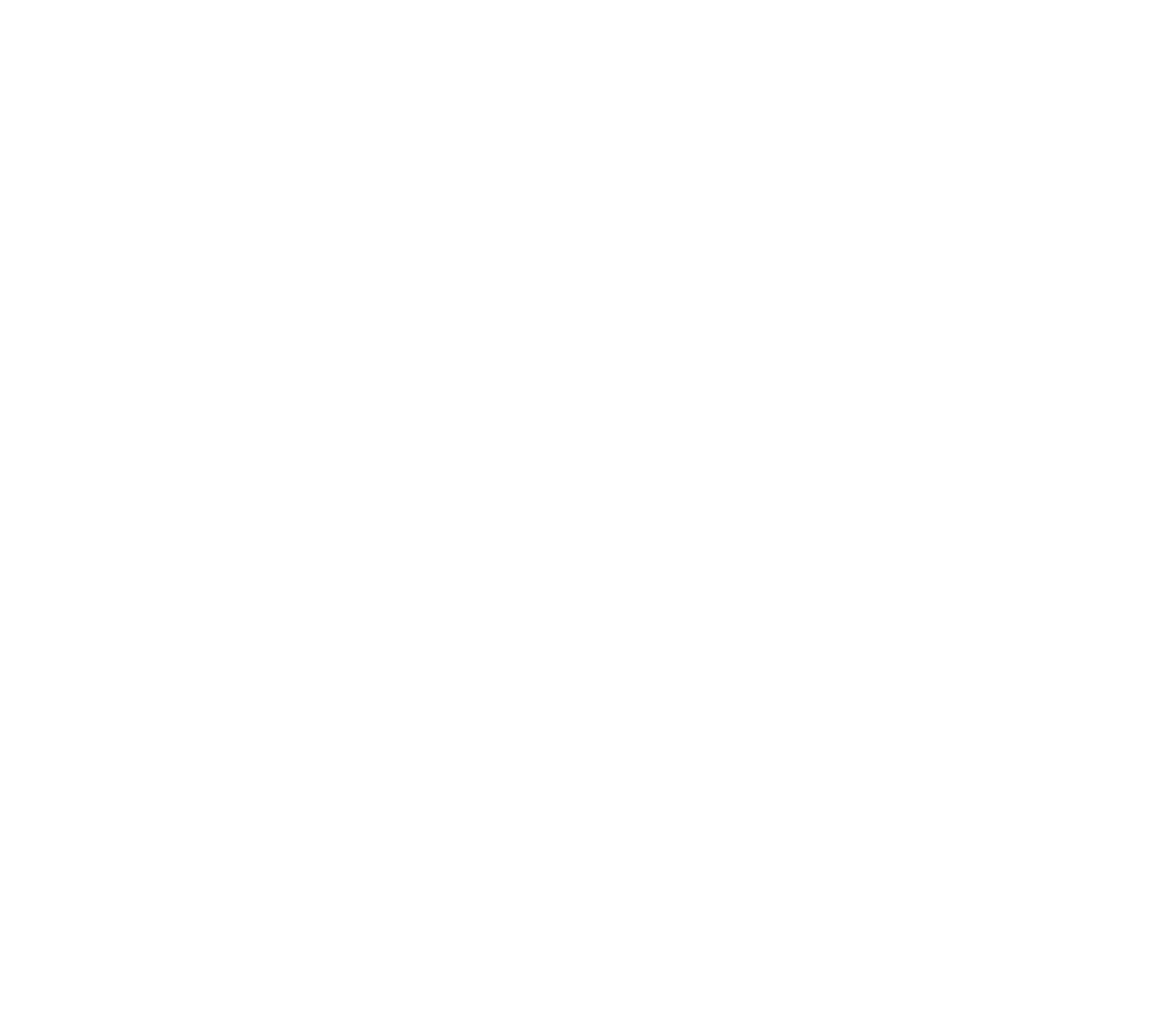 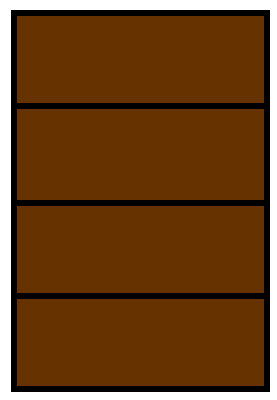 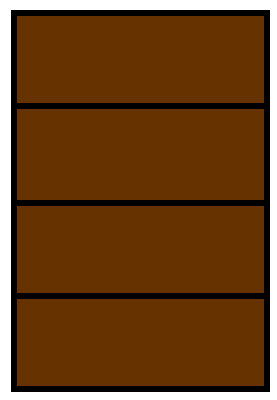 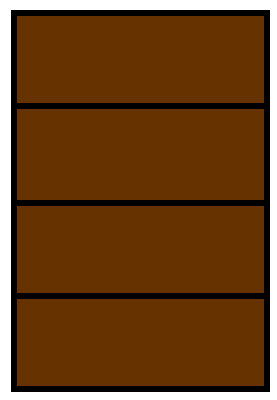 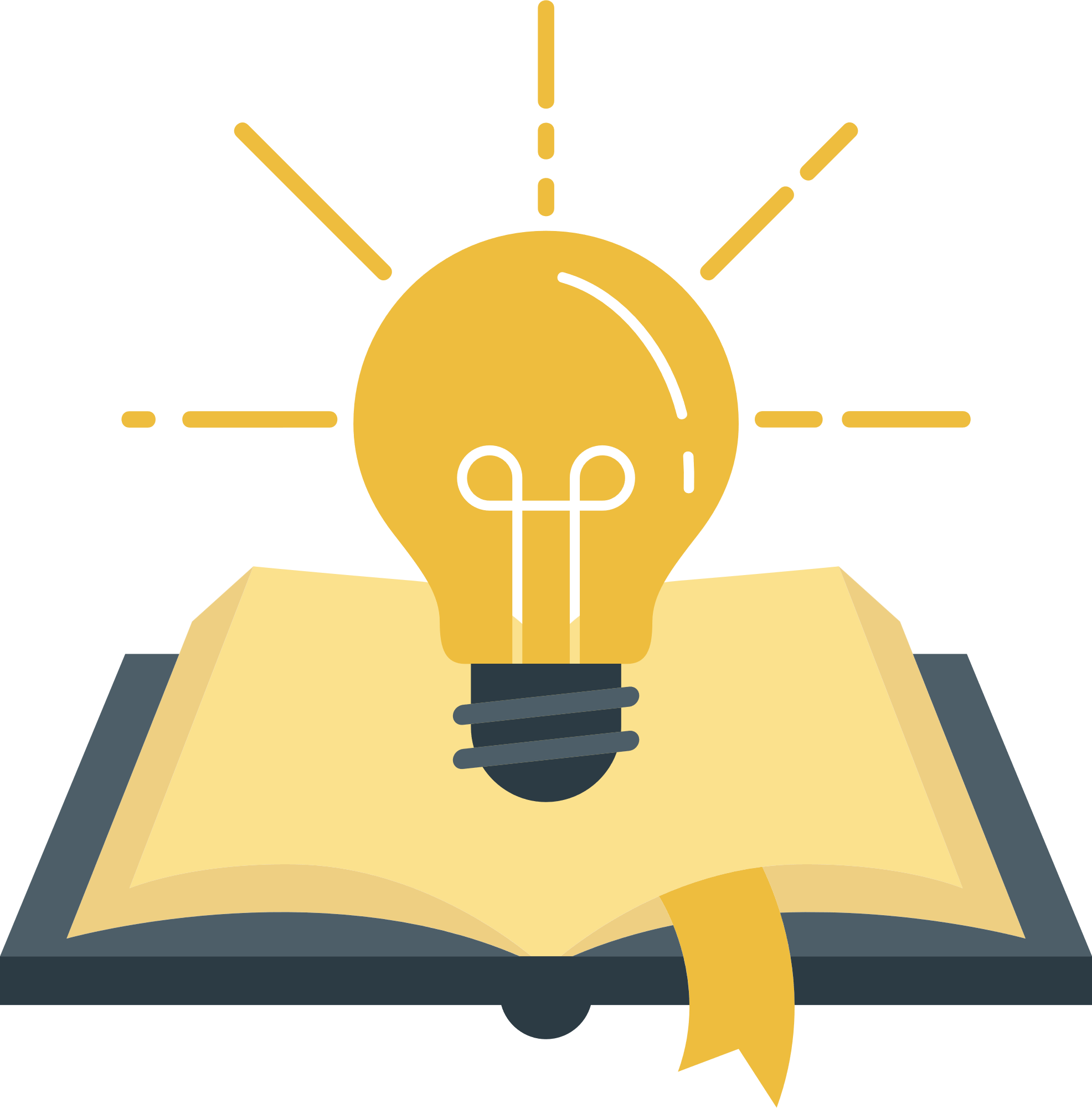 أ/ نوره الأكلبي
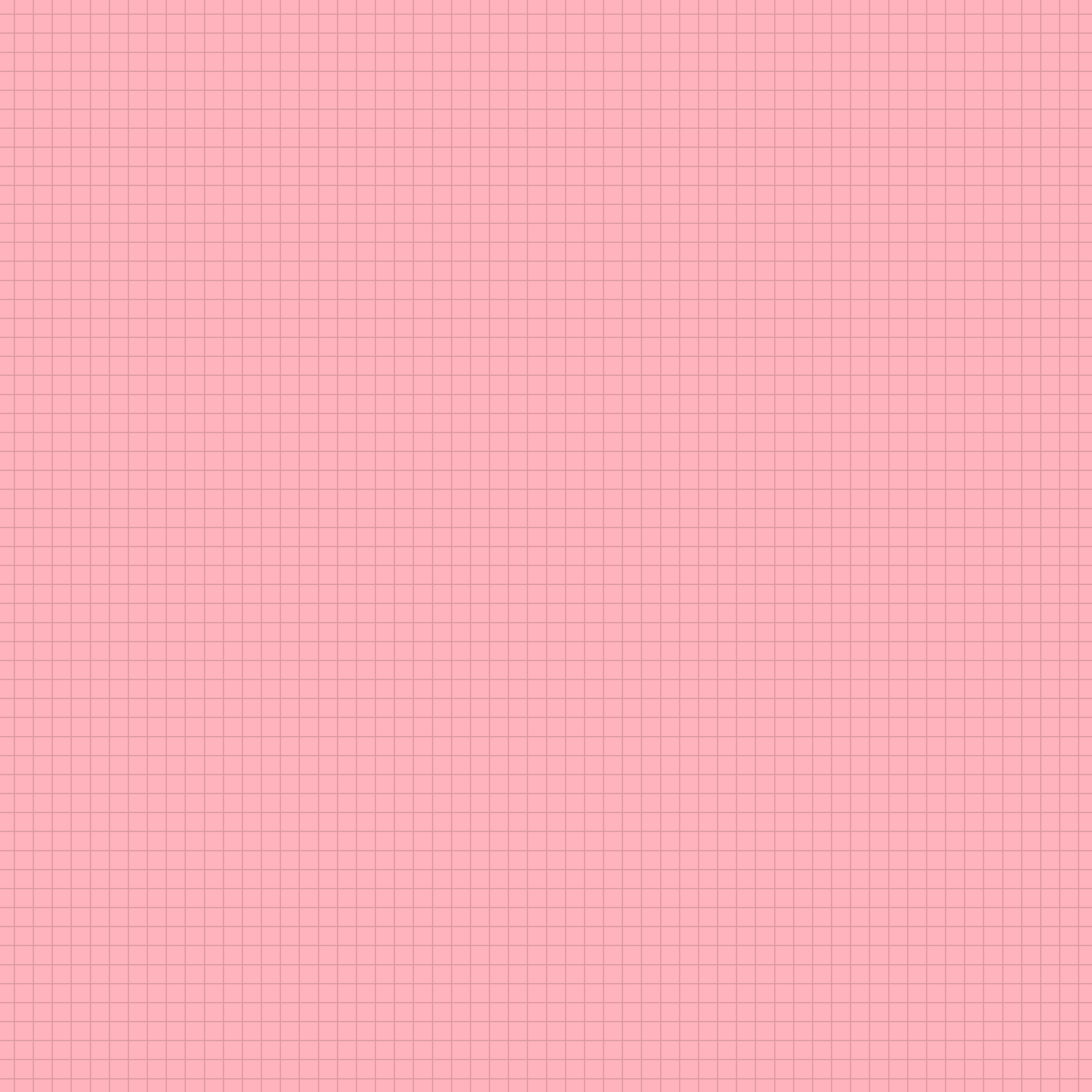 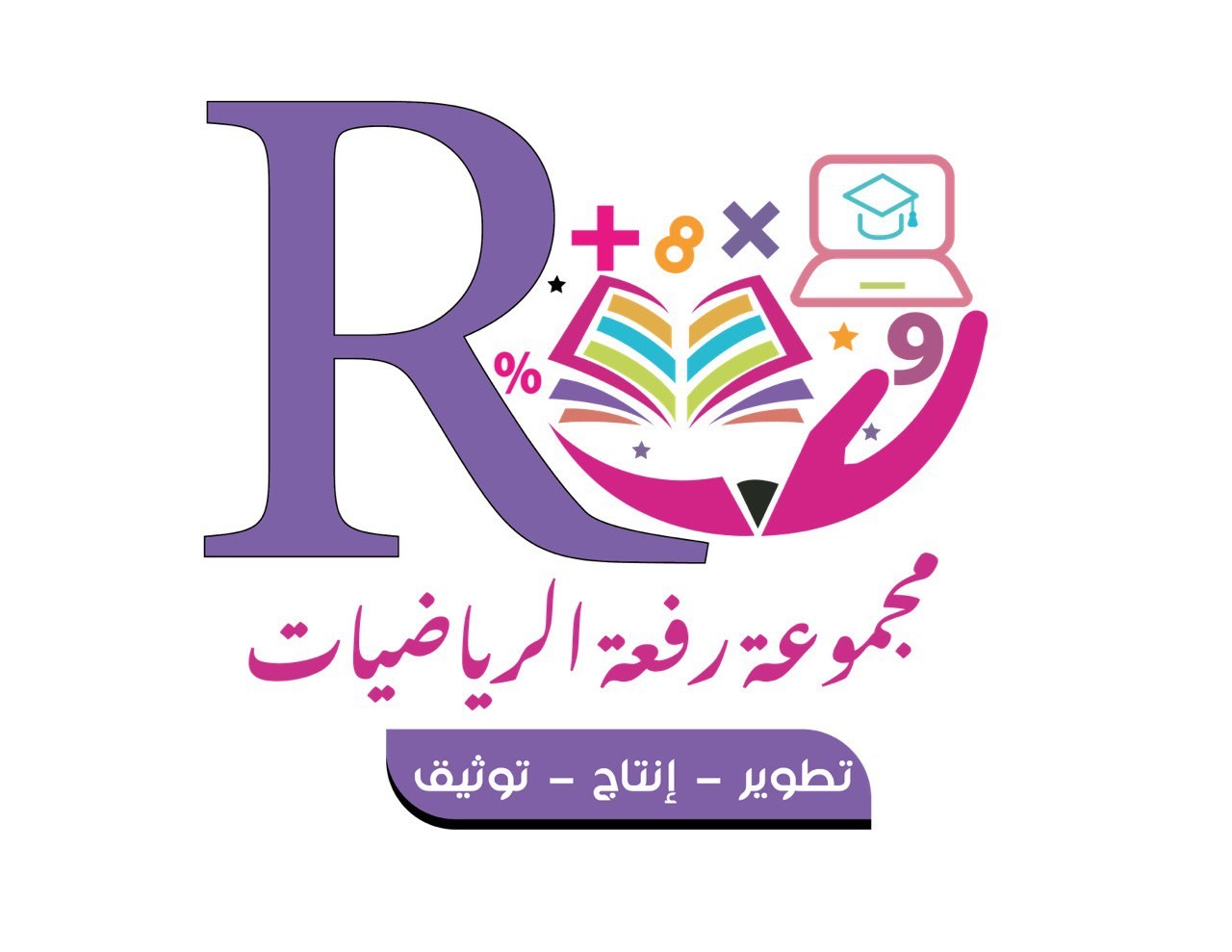 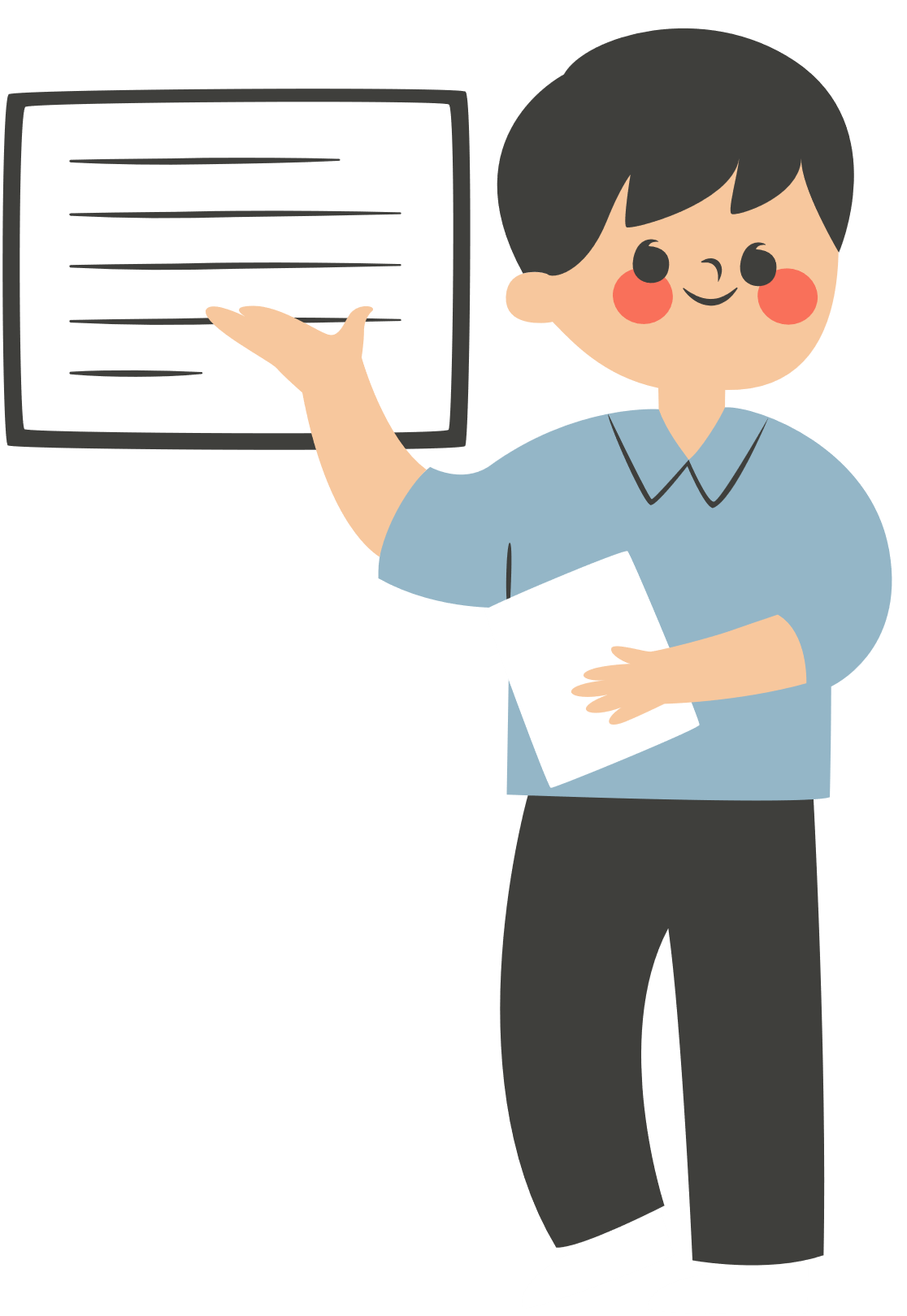 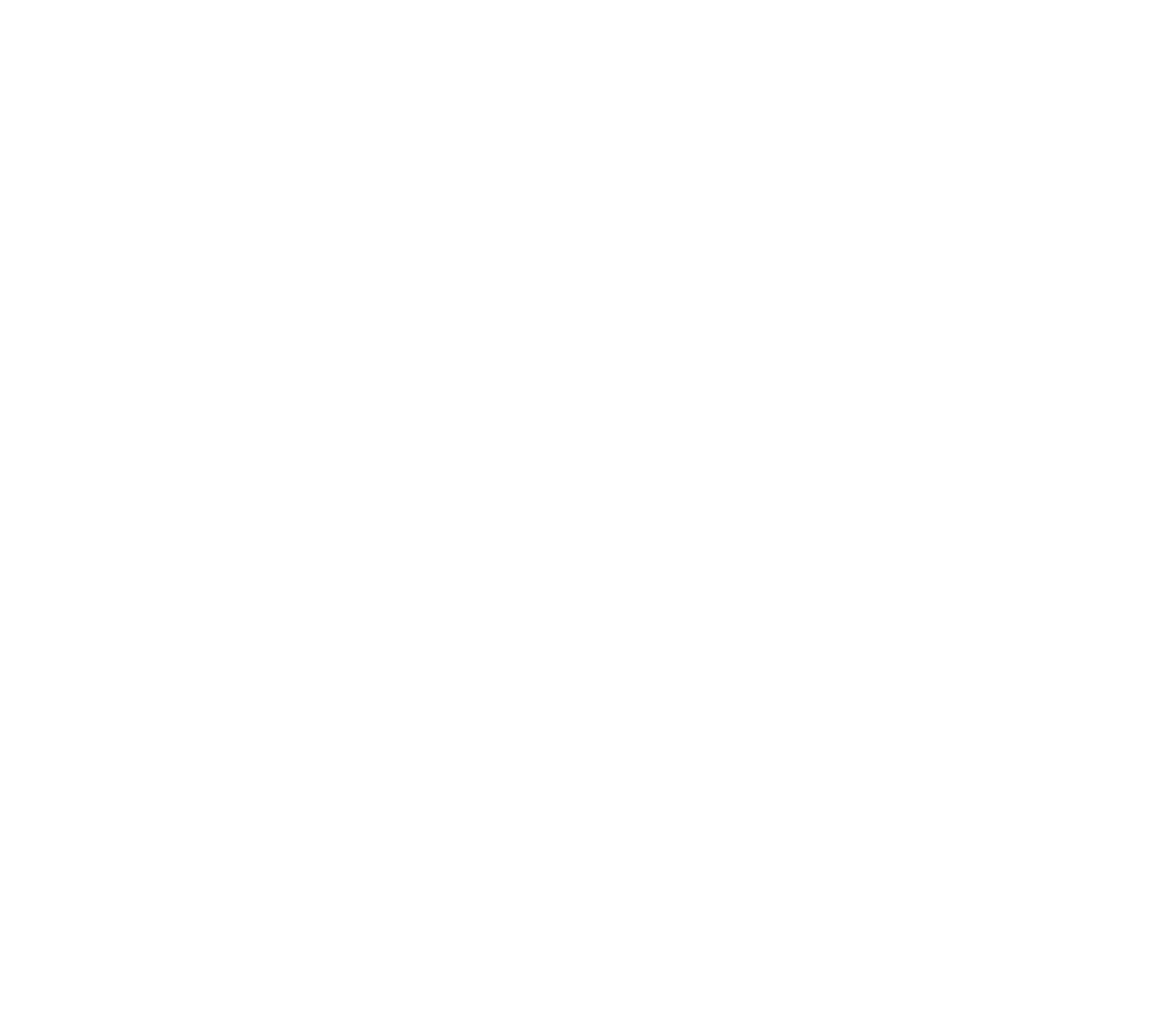 أكتب حل المشكلة على صورة عدد كسري ثم على صورة كسر غير فعلي ؟
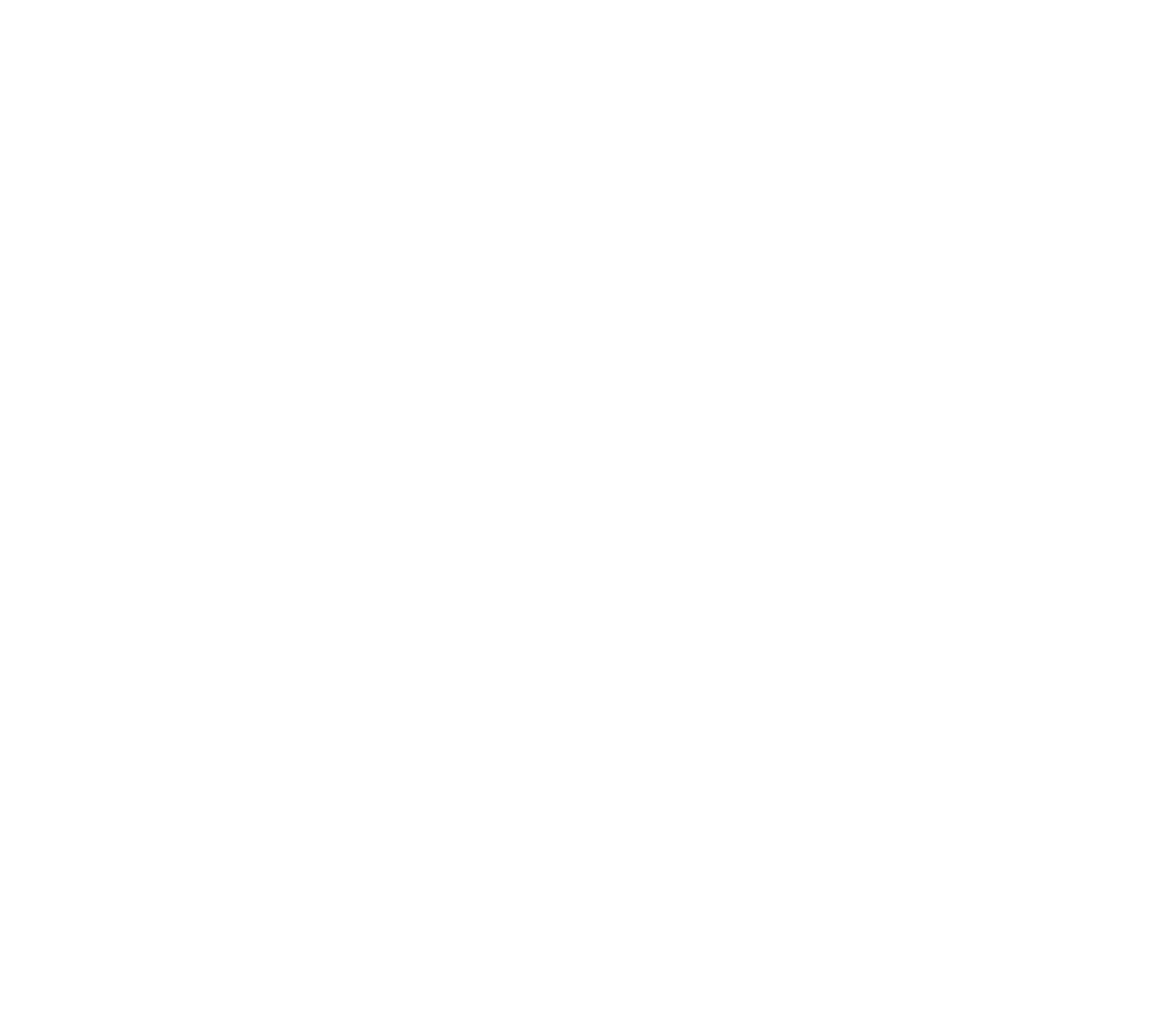 مشكلة وحل
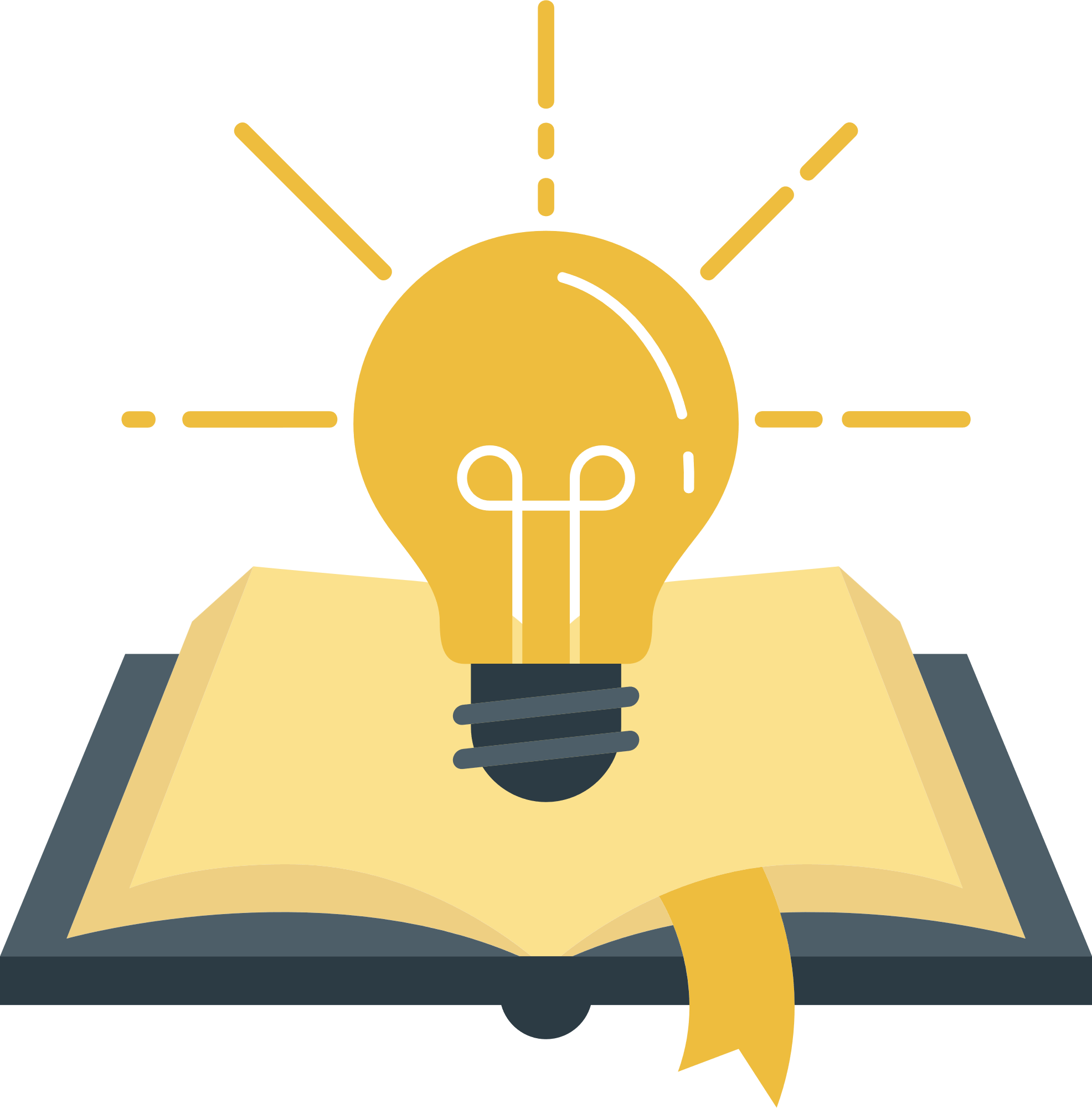 أ/ نوره الأكلبي
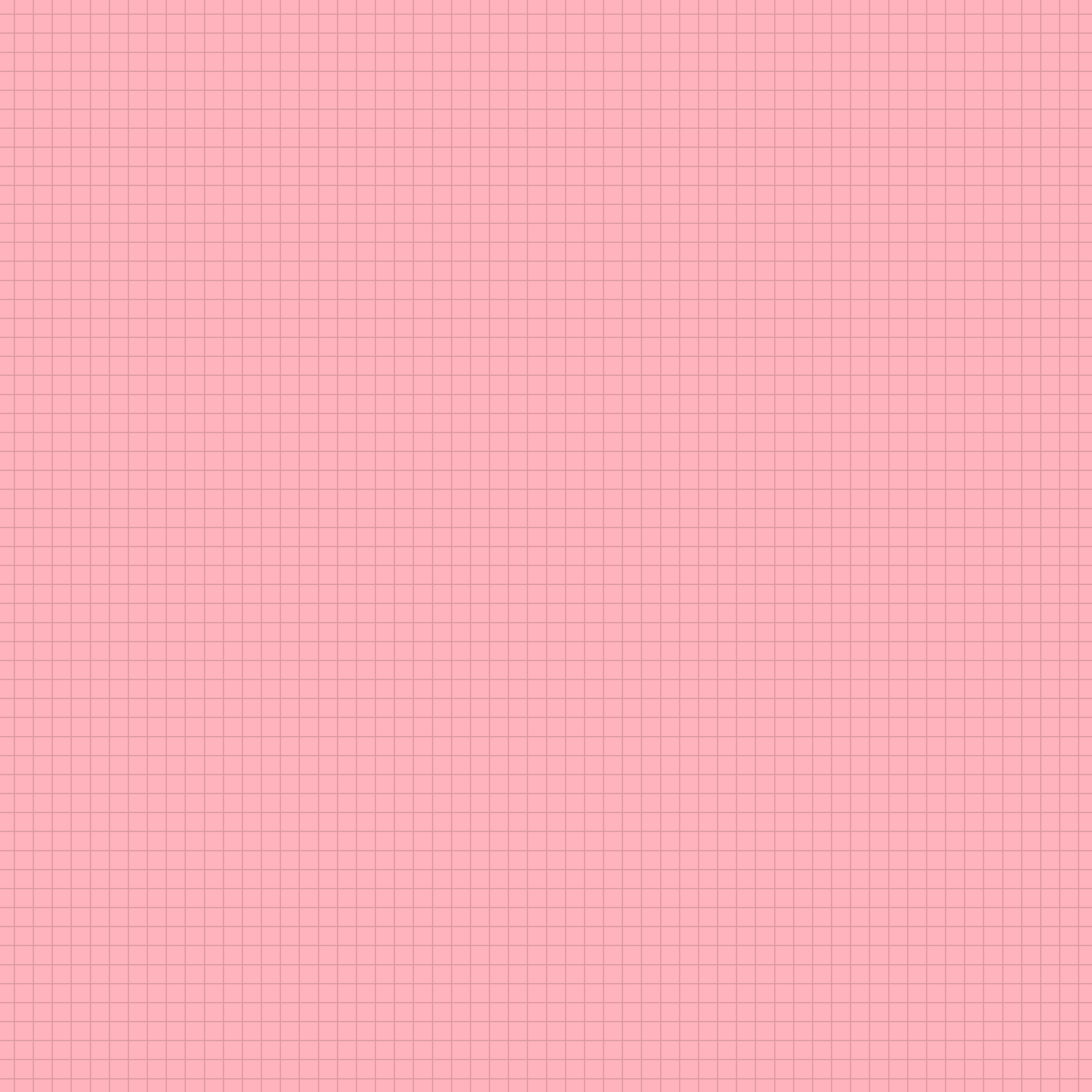 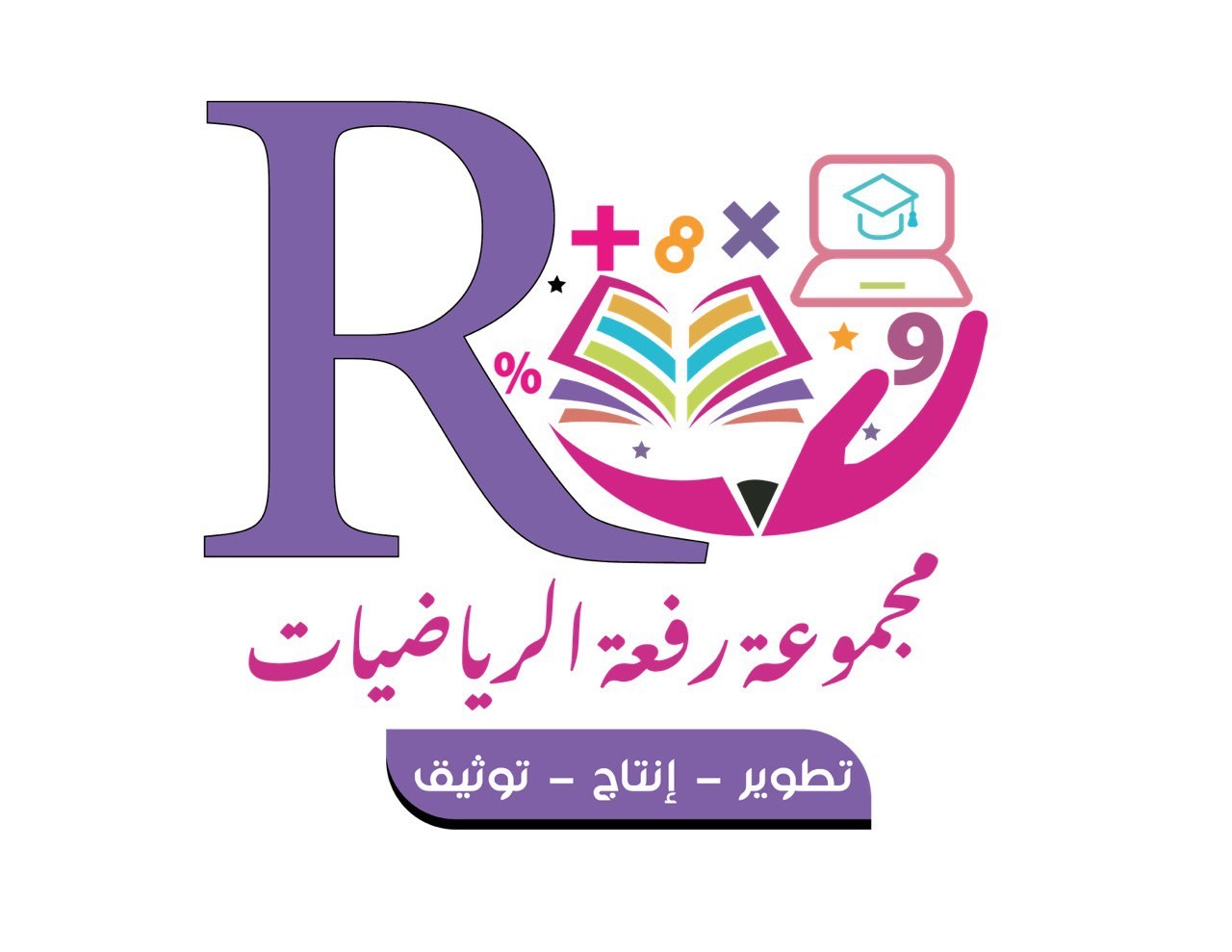 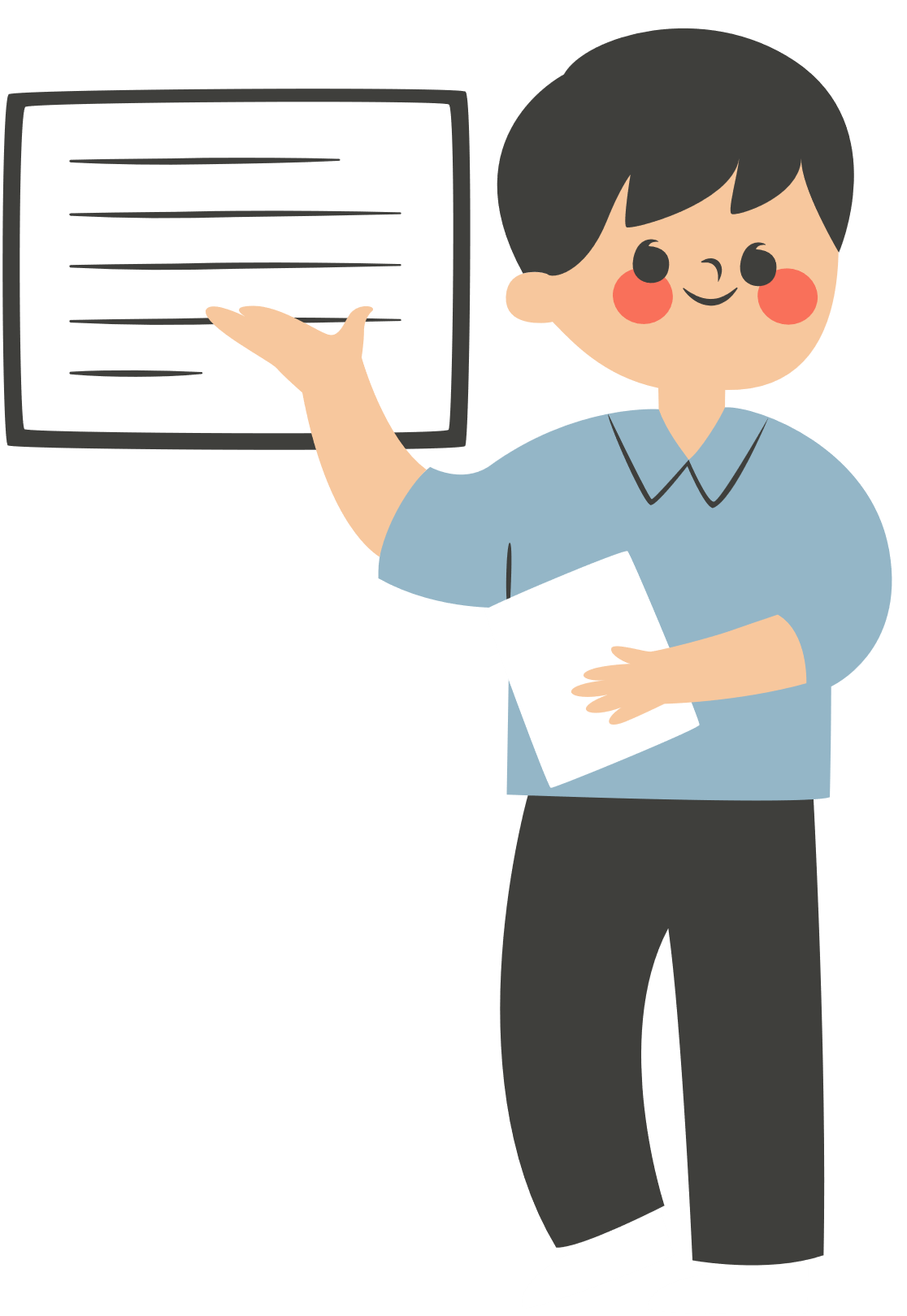 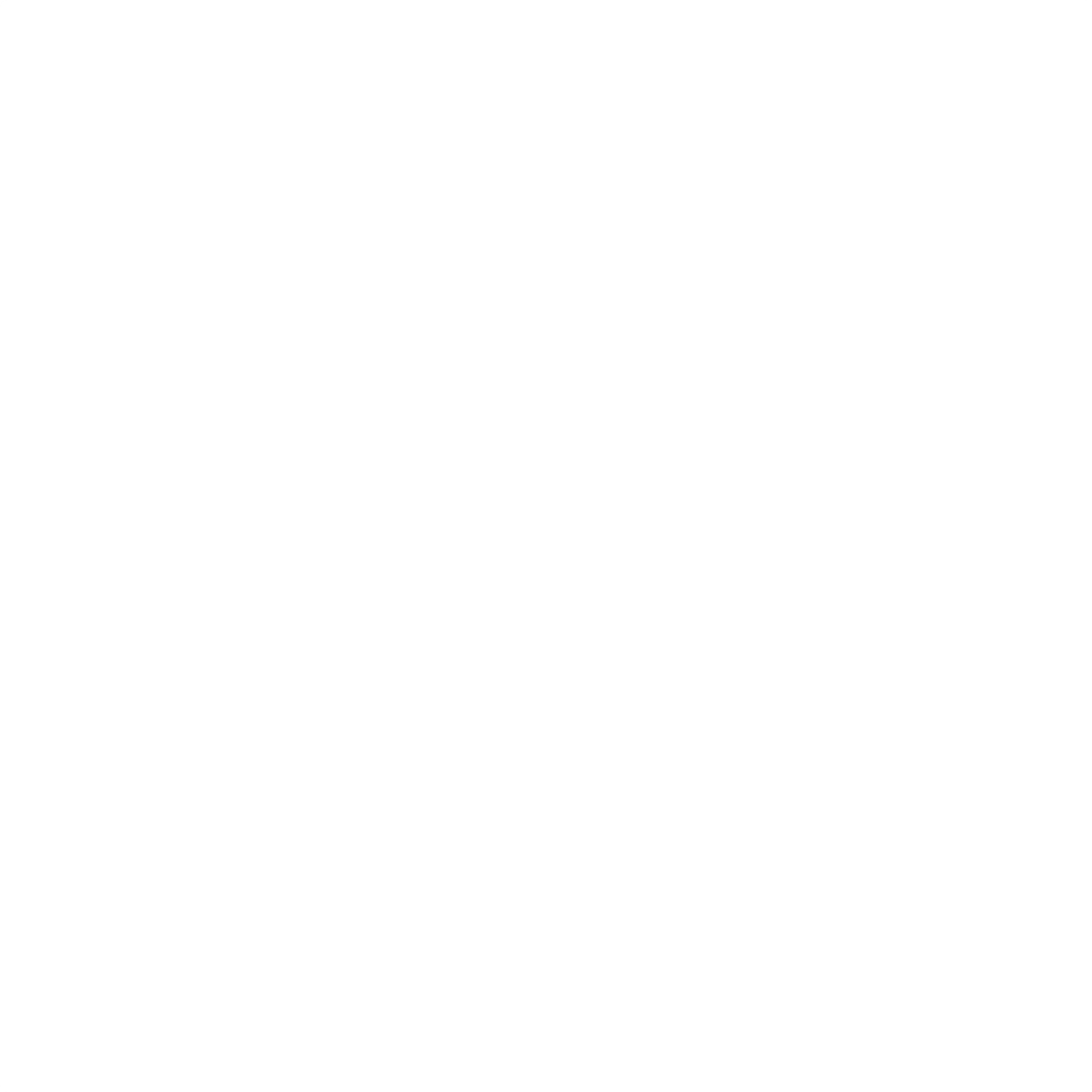 رابط الدرس الرقمي
الأَعدادُ الكَسريَّةُ
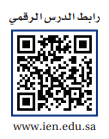 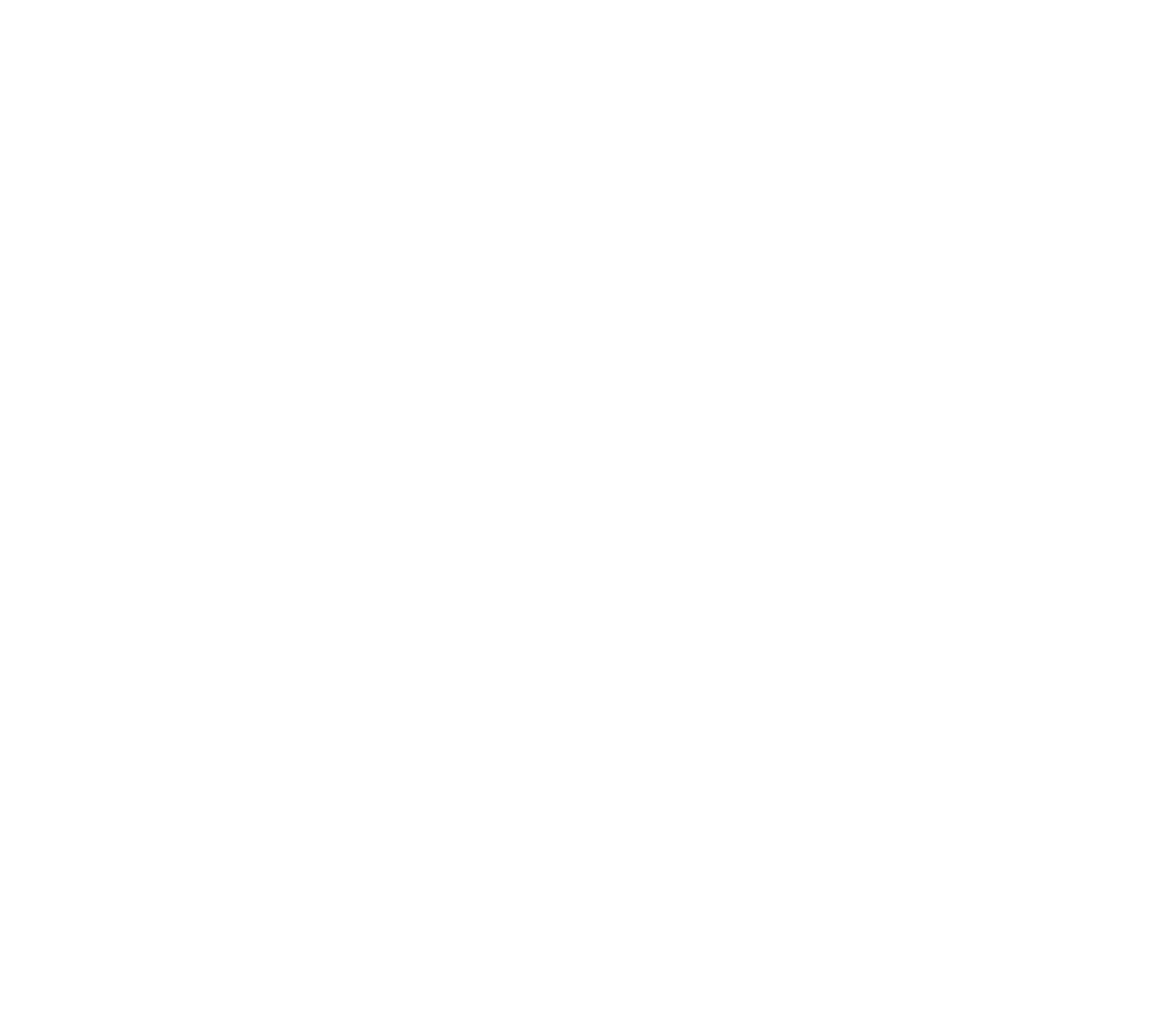 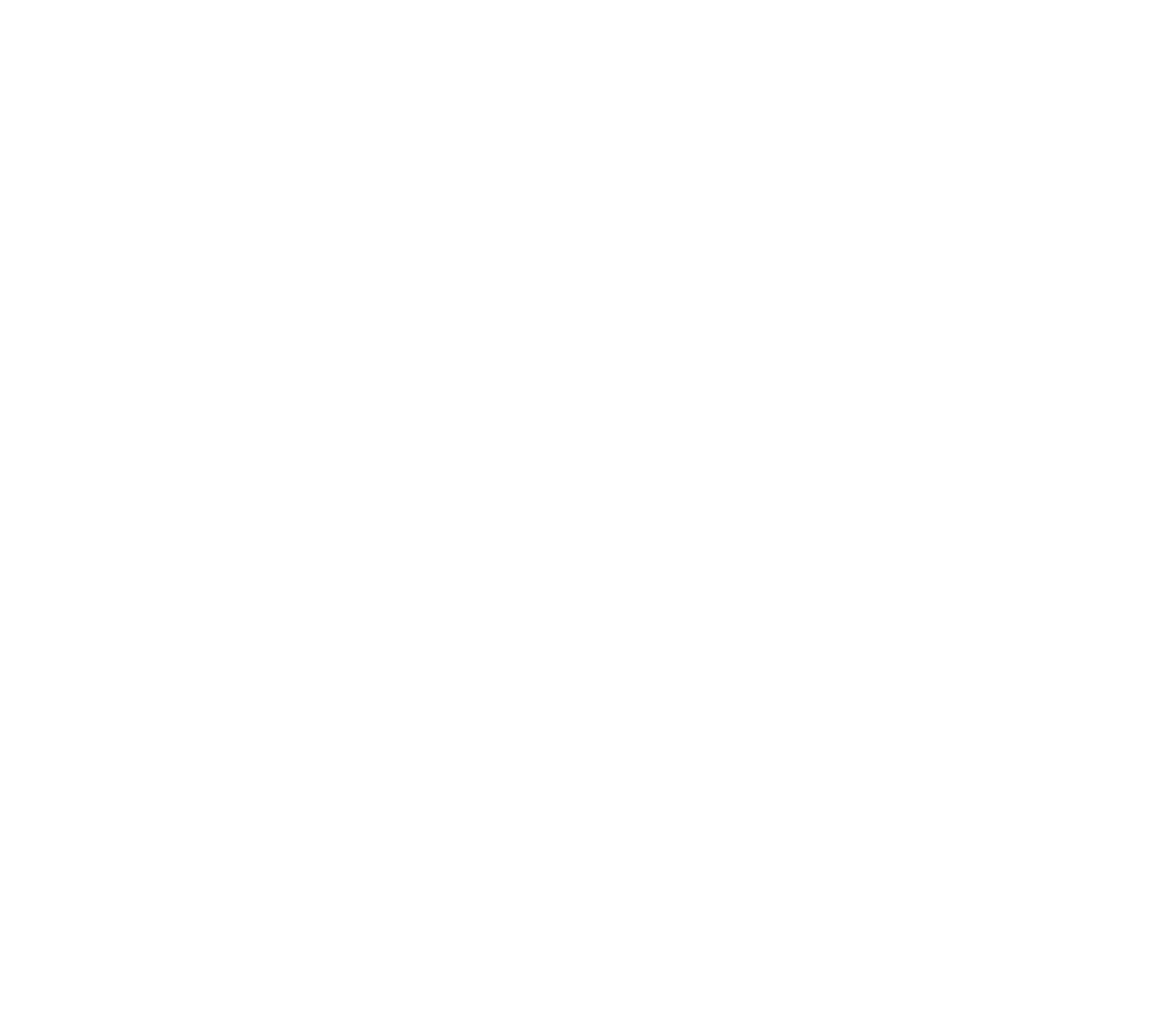 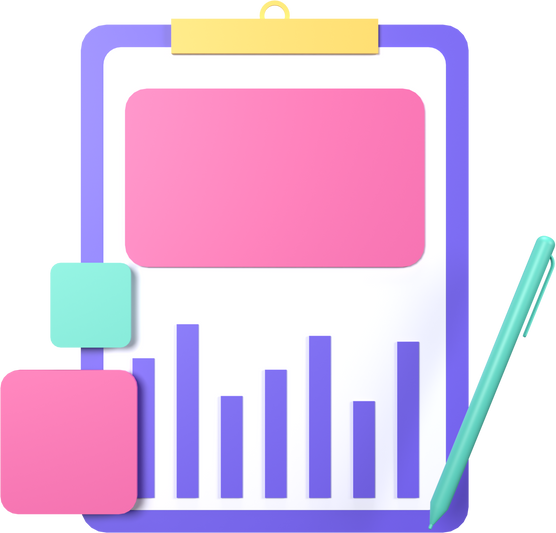 أ/ نوره الأكلبي
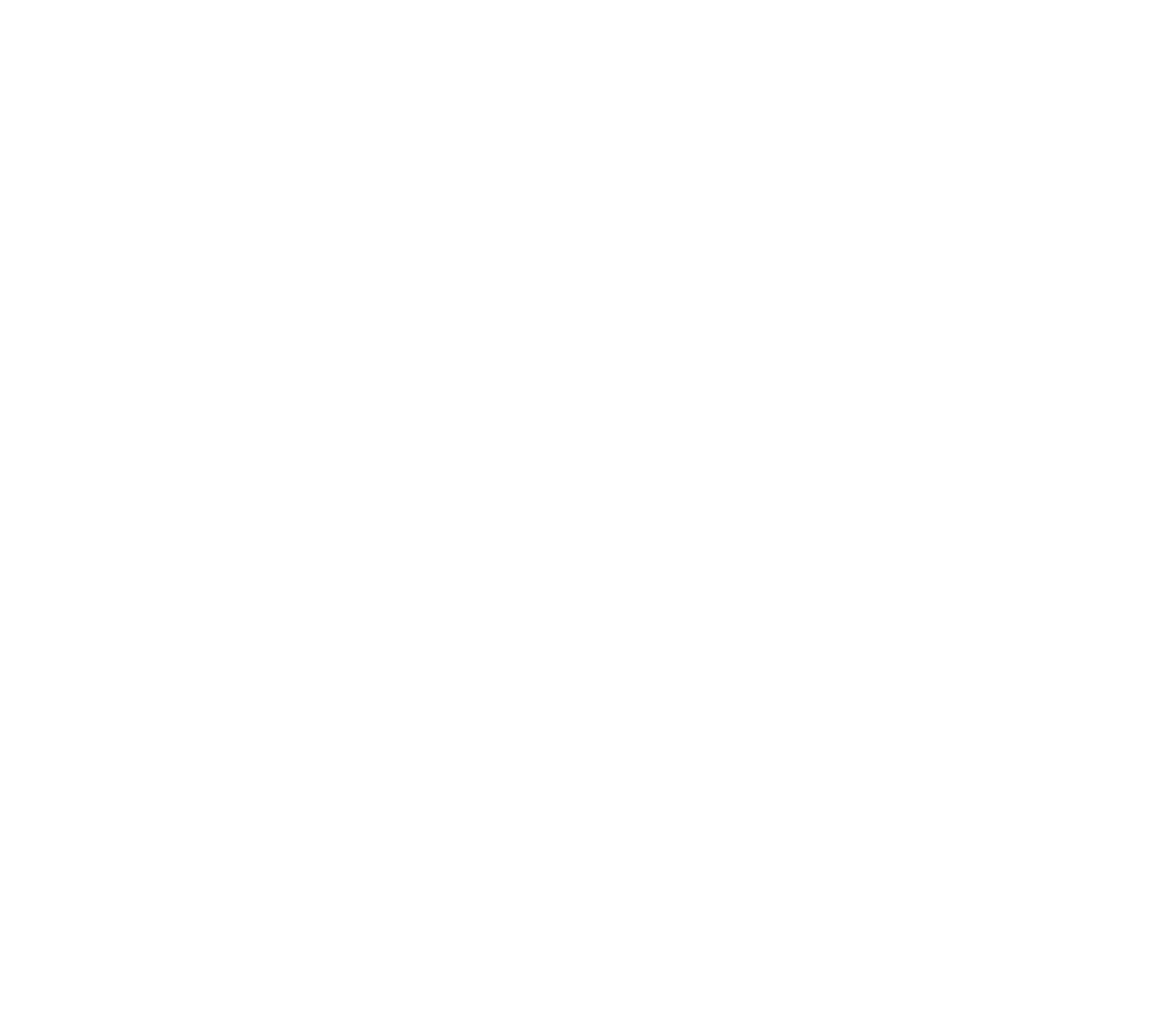 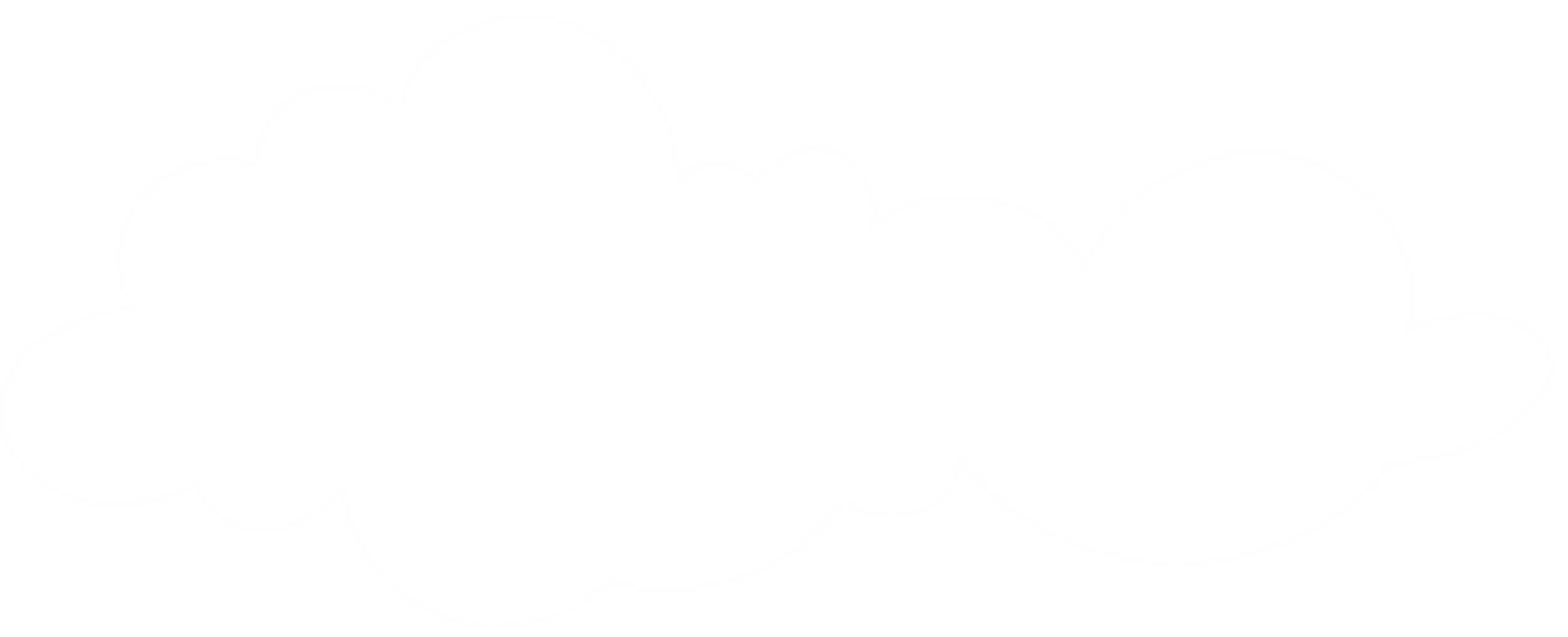 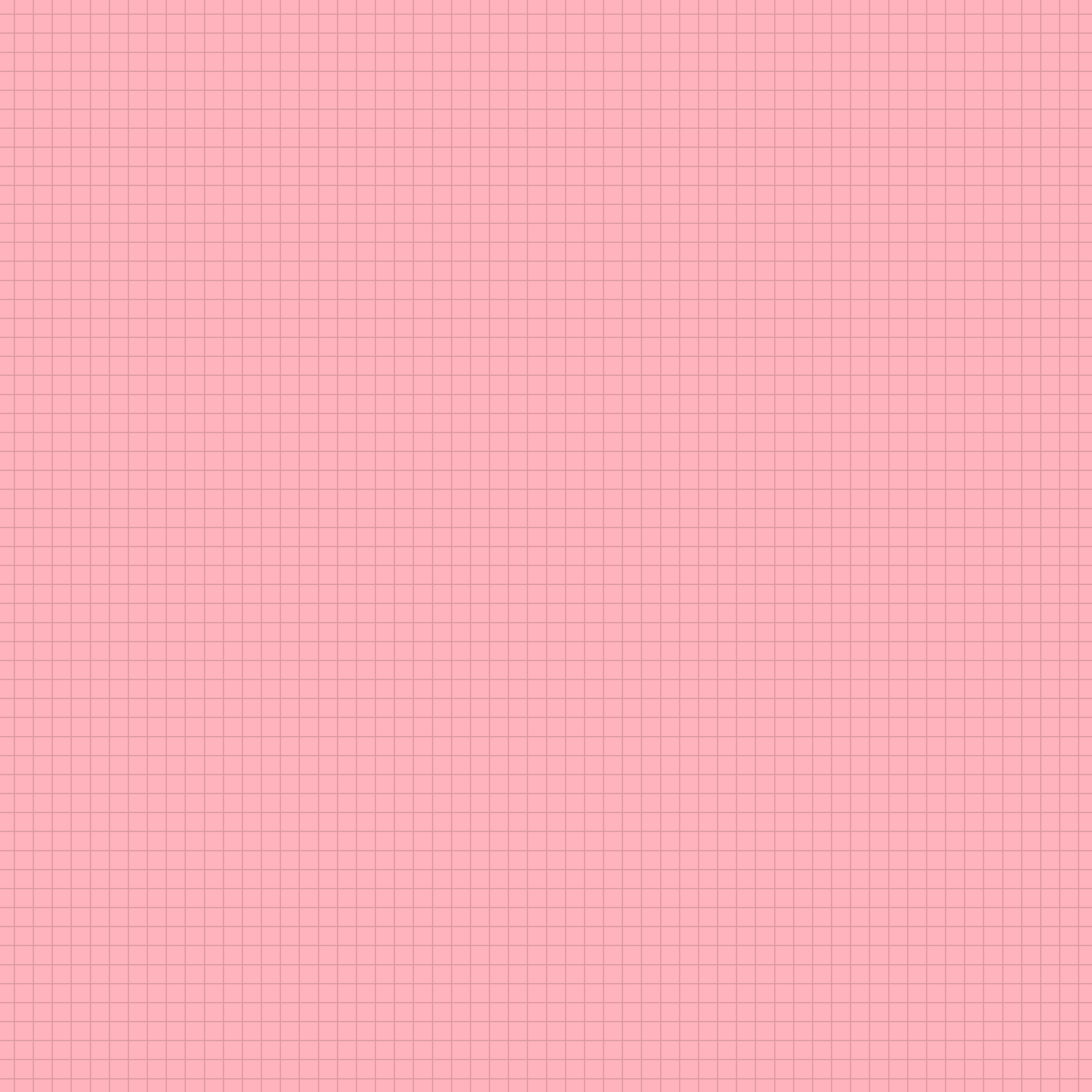 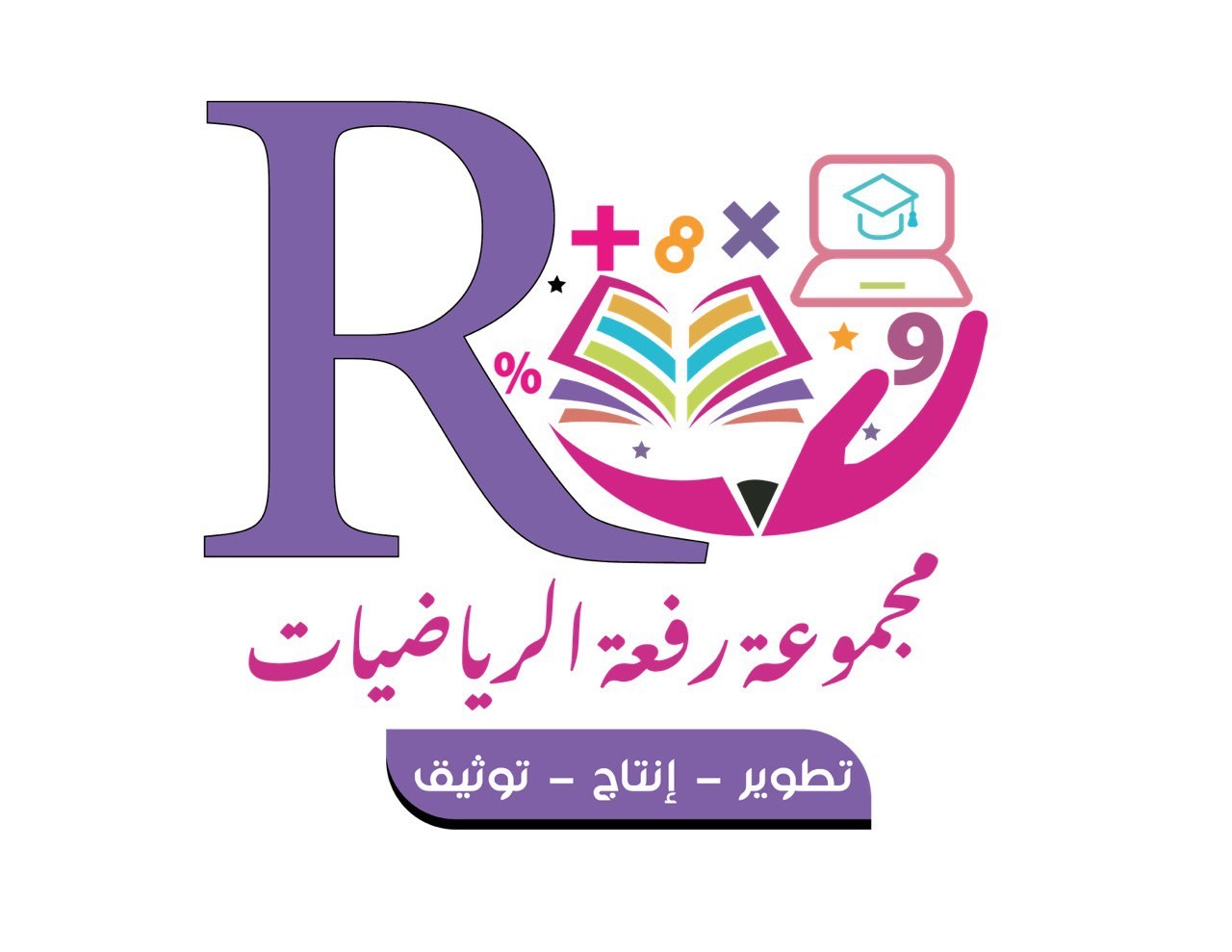 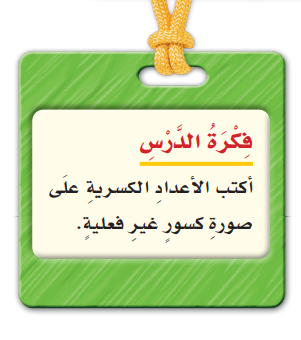 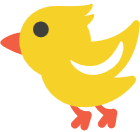 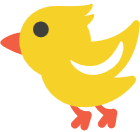 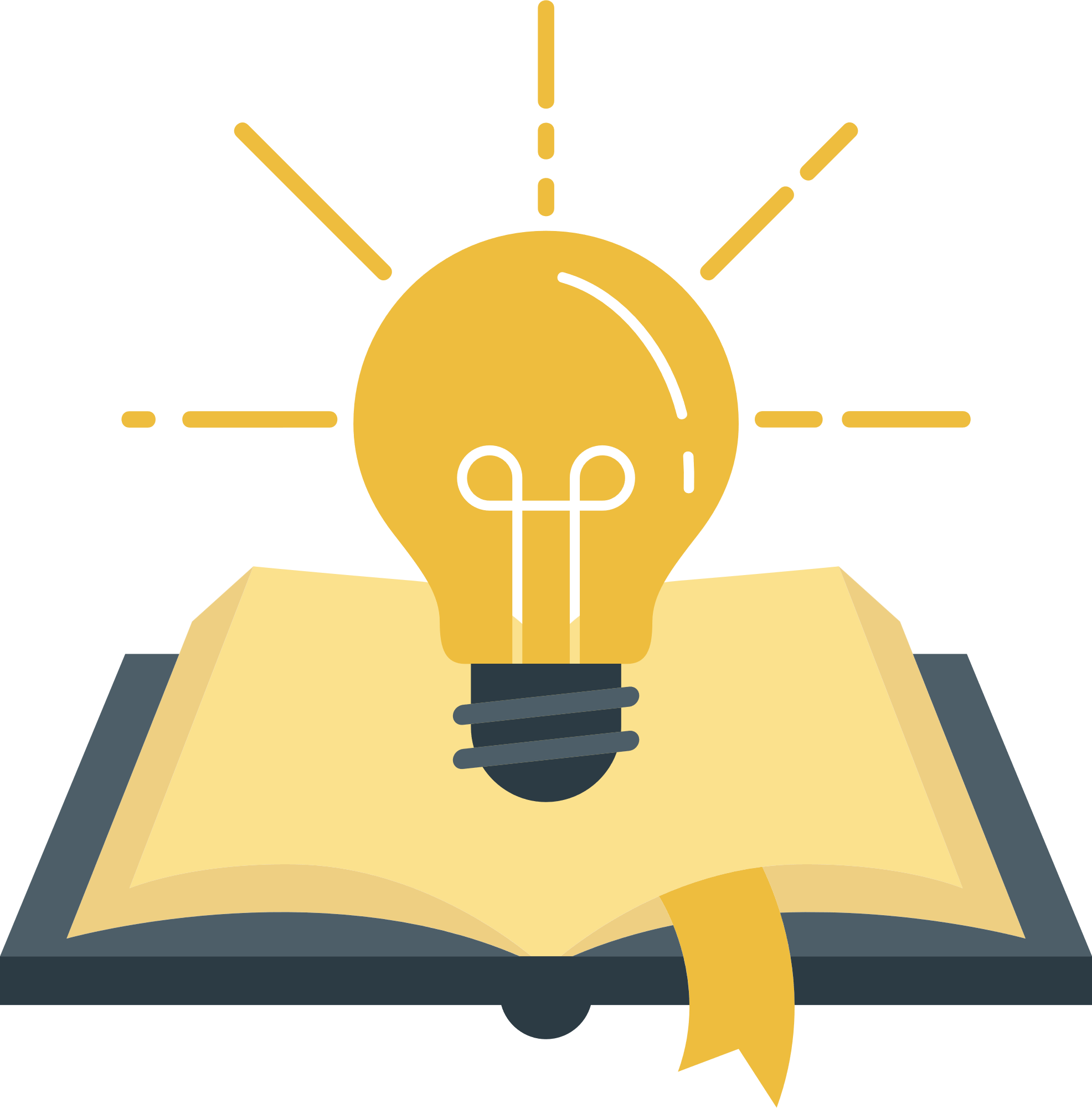 مراجعة المفردات السابقة :
الكسر الاعتيادي
البسط
المقام
الكسر غير الفعلي
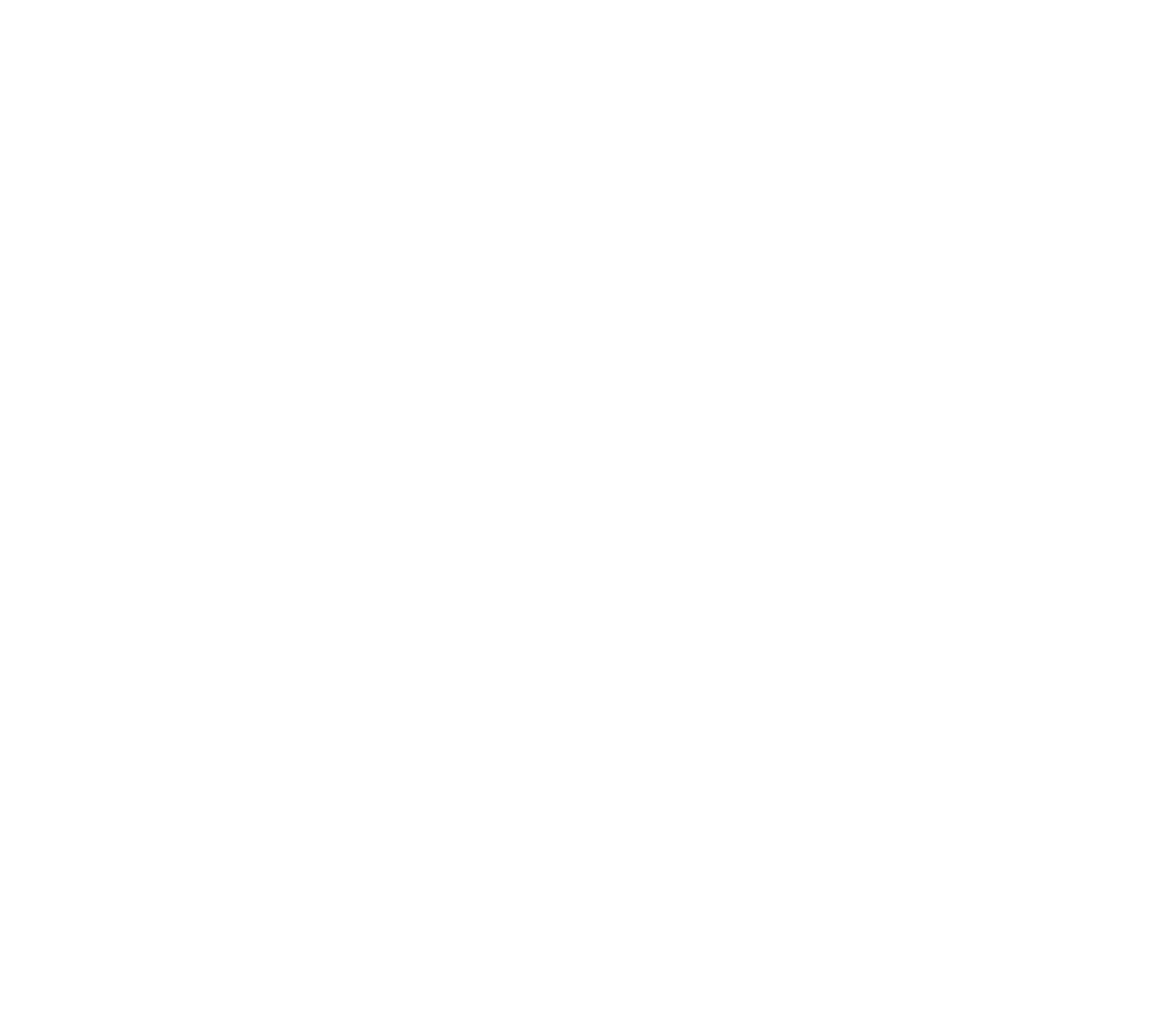 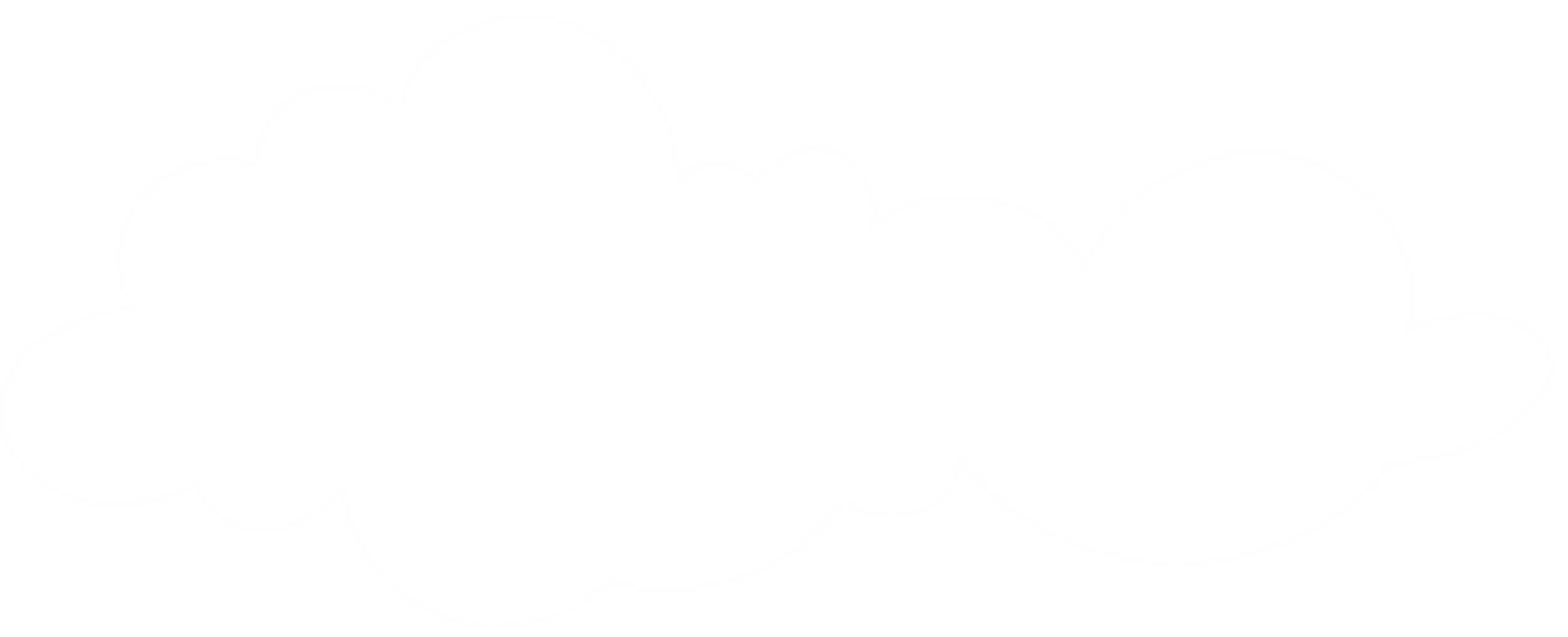 أ/ نوره الأكلبي
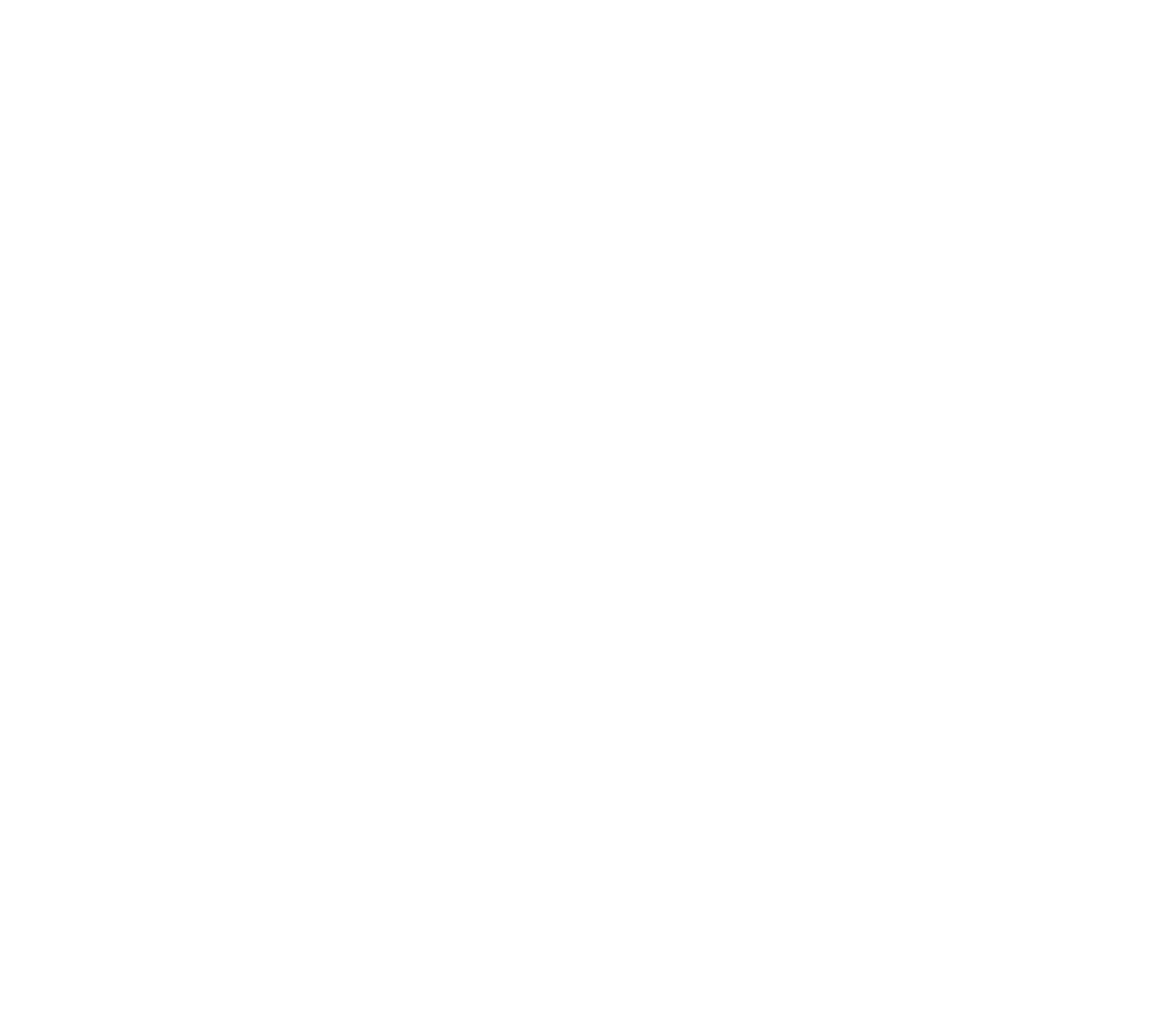 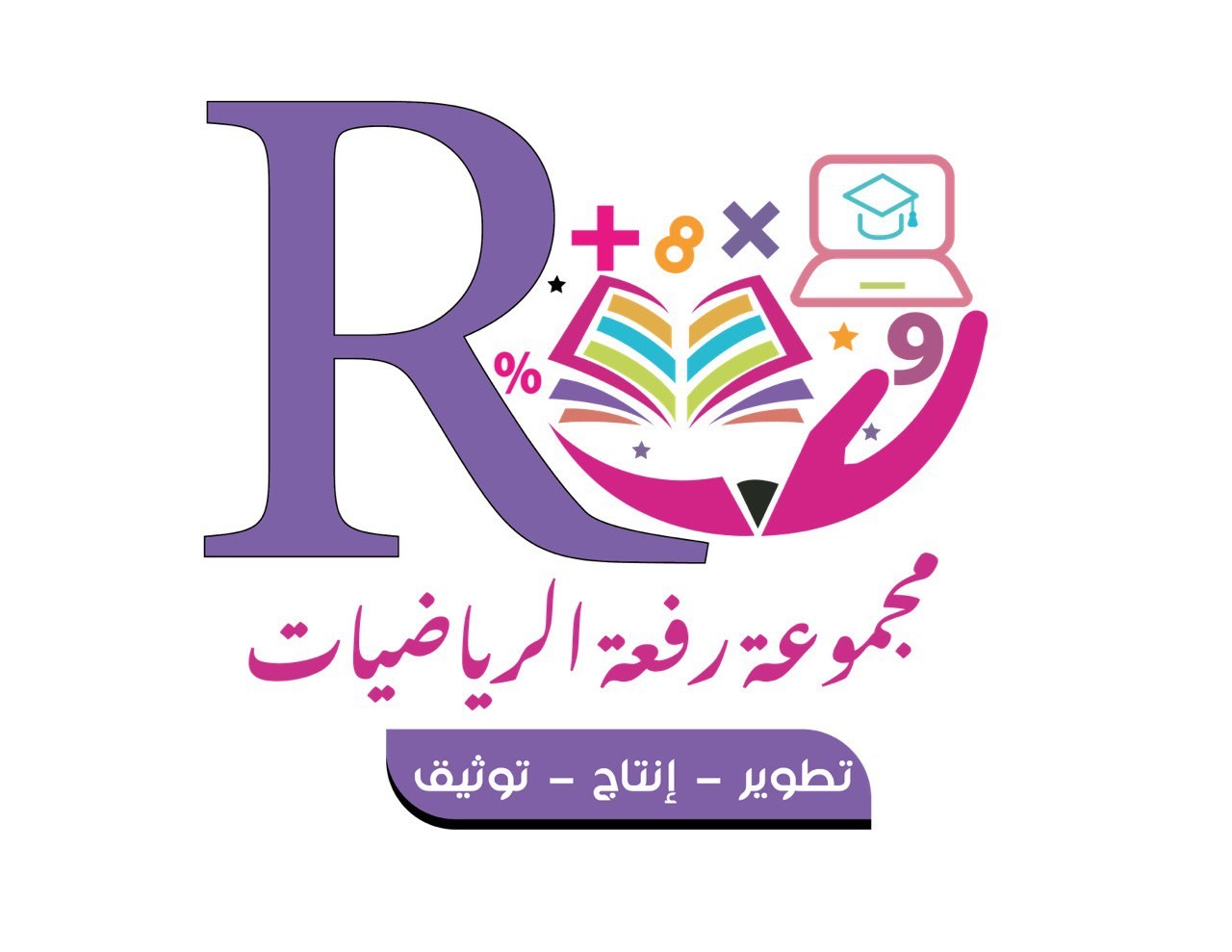 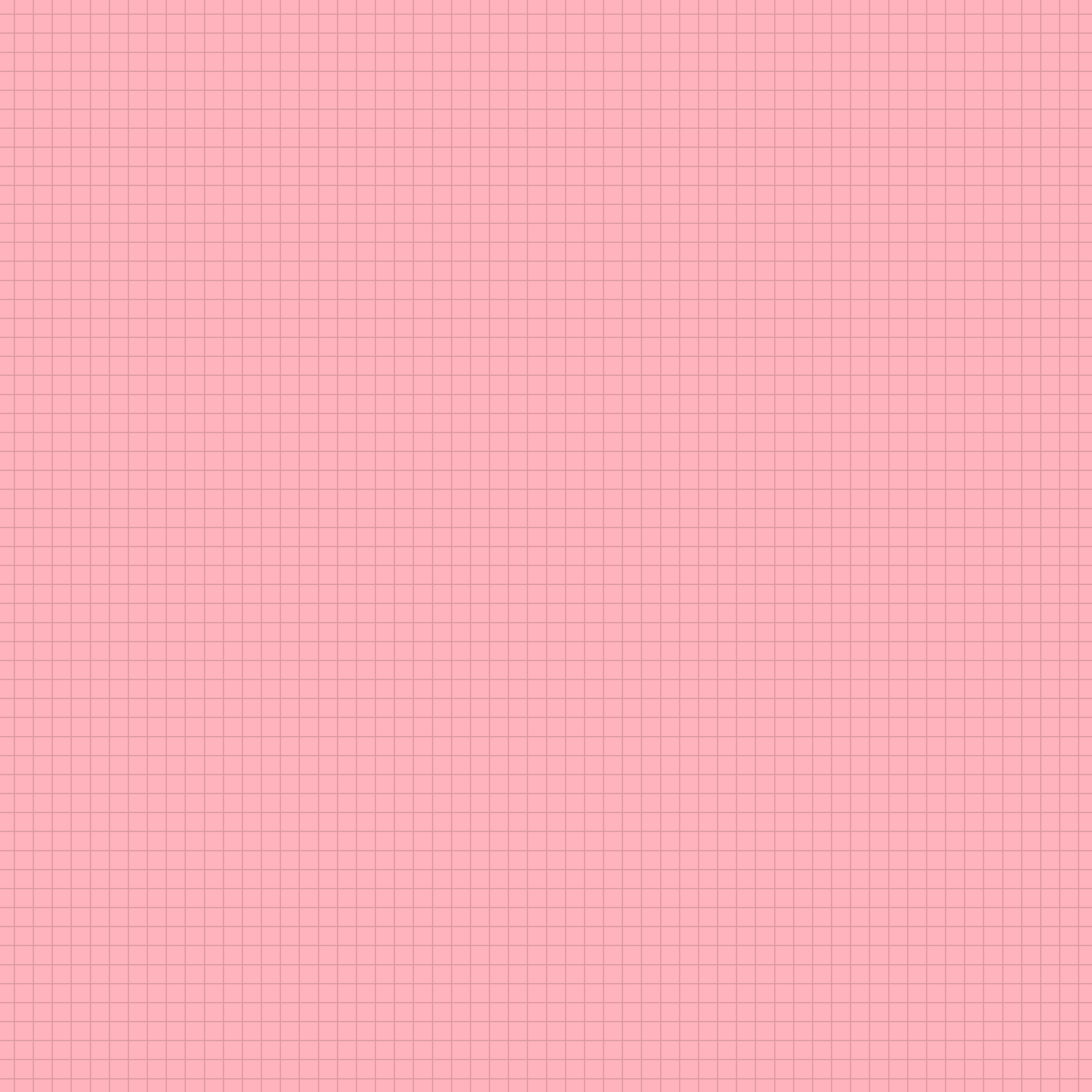 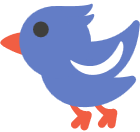 أهداف الدرس:
أن تكتبُ الطالبة الأعدادِ الكسريةِ علَى صورةِ كسورِ غيرِ فعليةٍ.
-
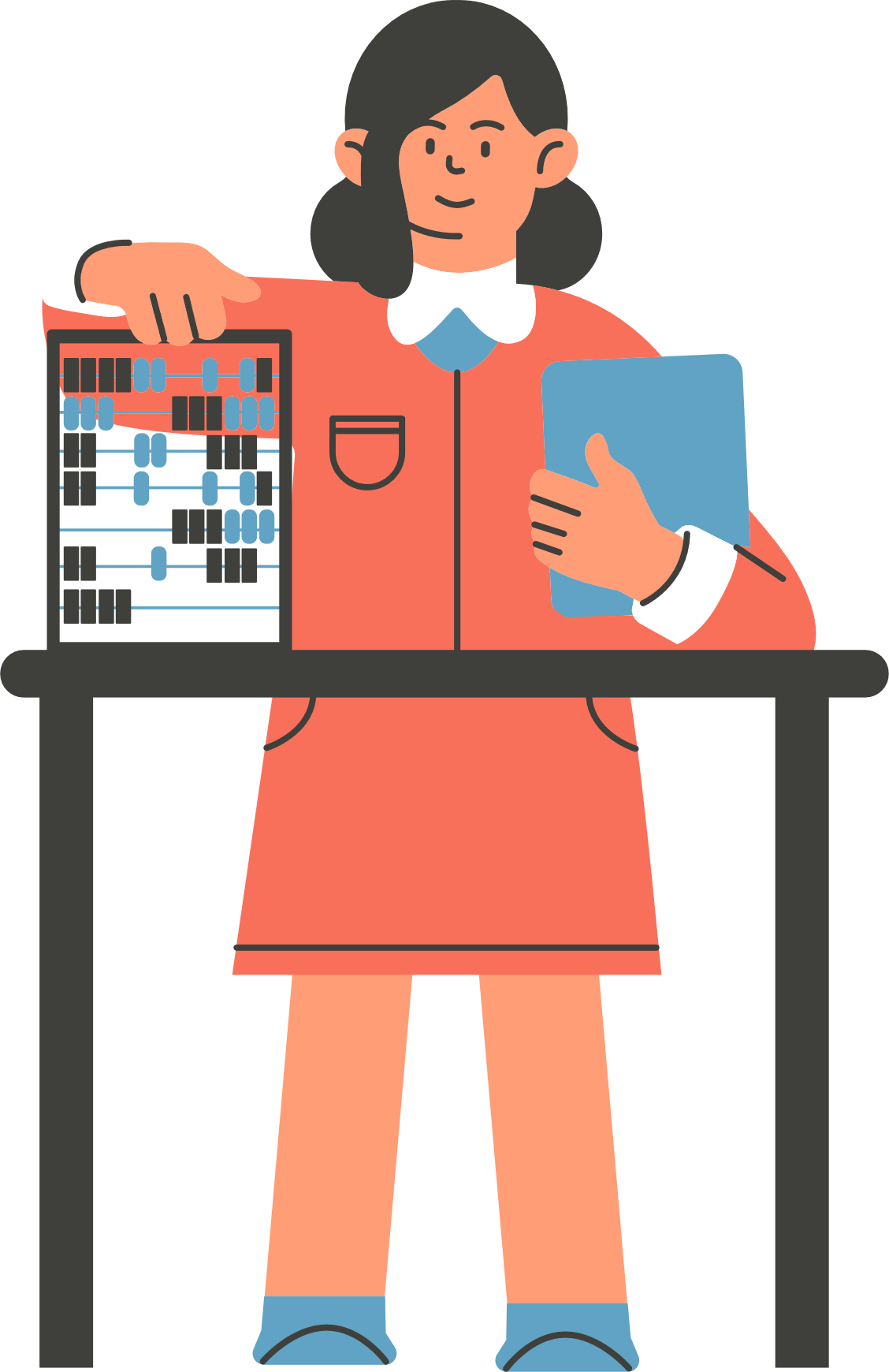 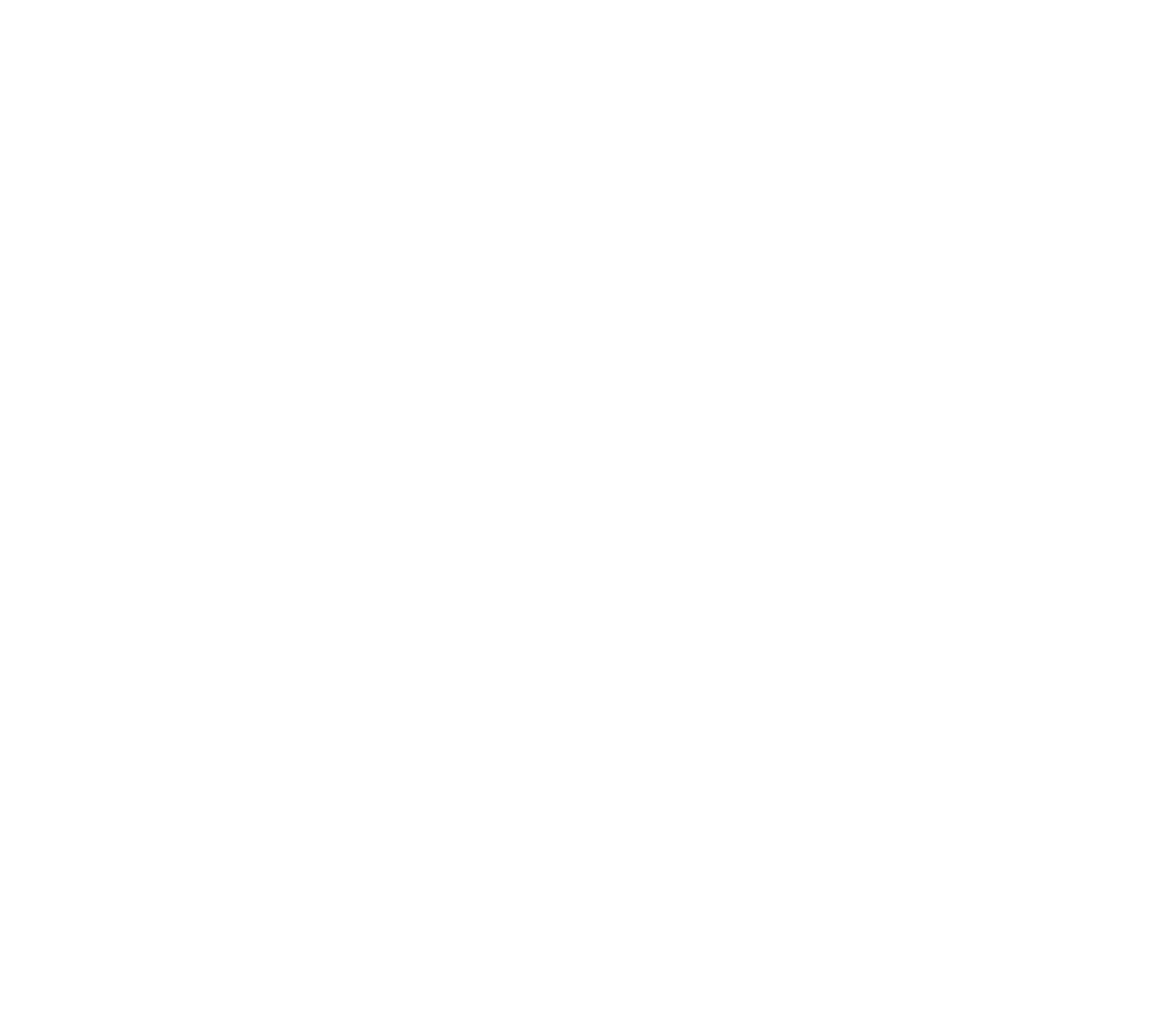 أ/ نوره الأكلبي
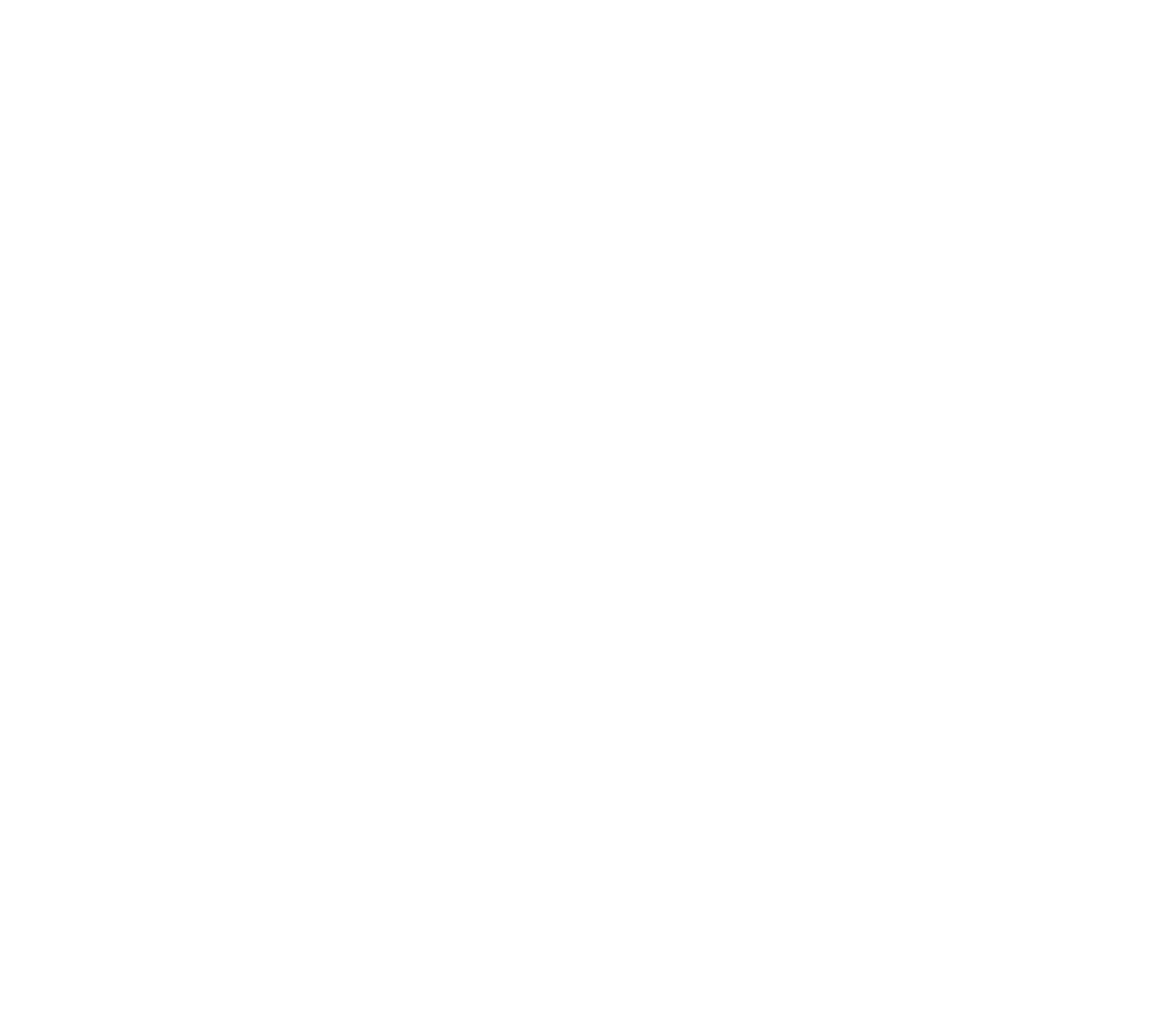 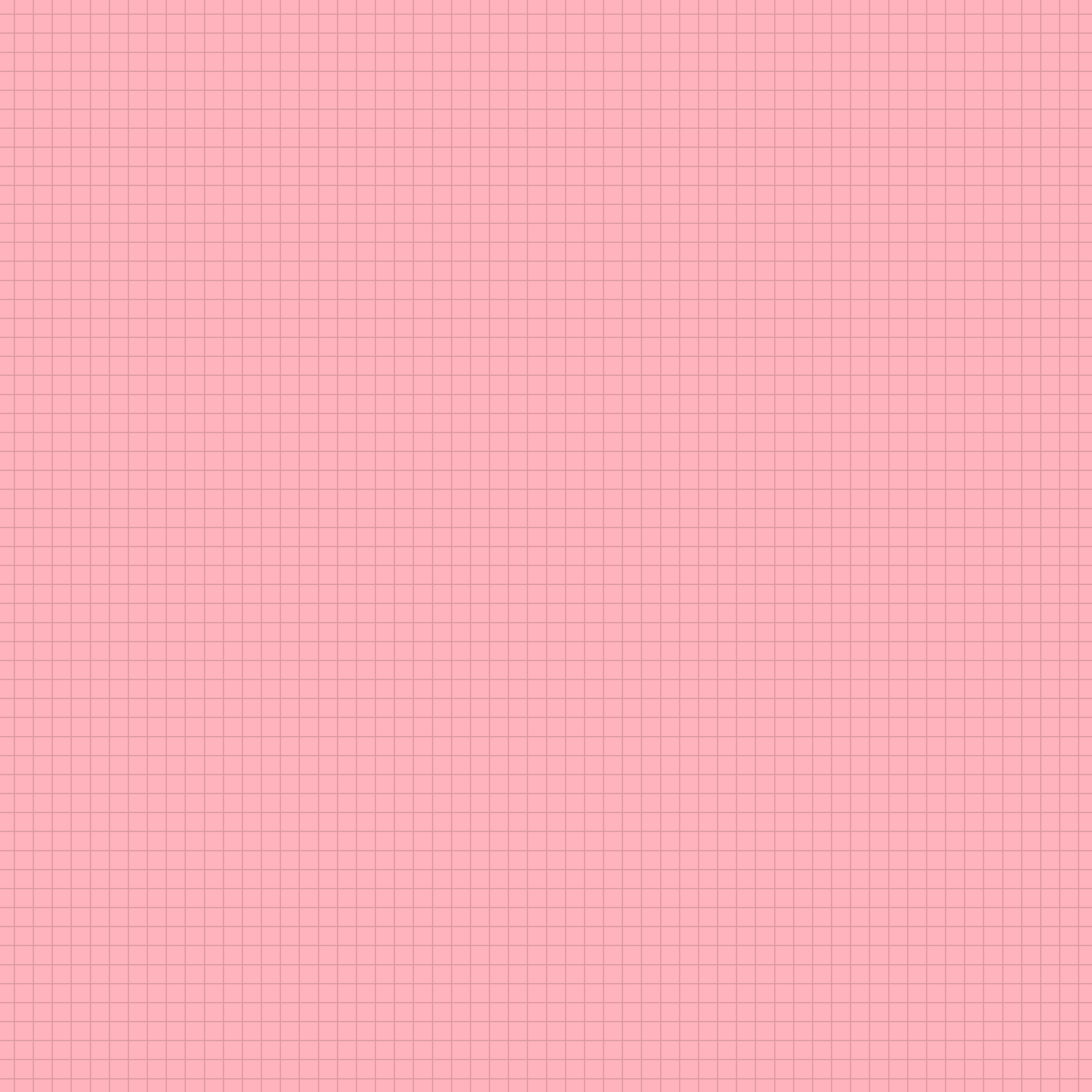 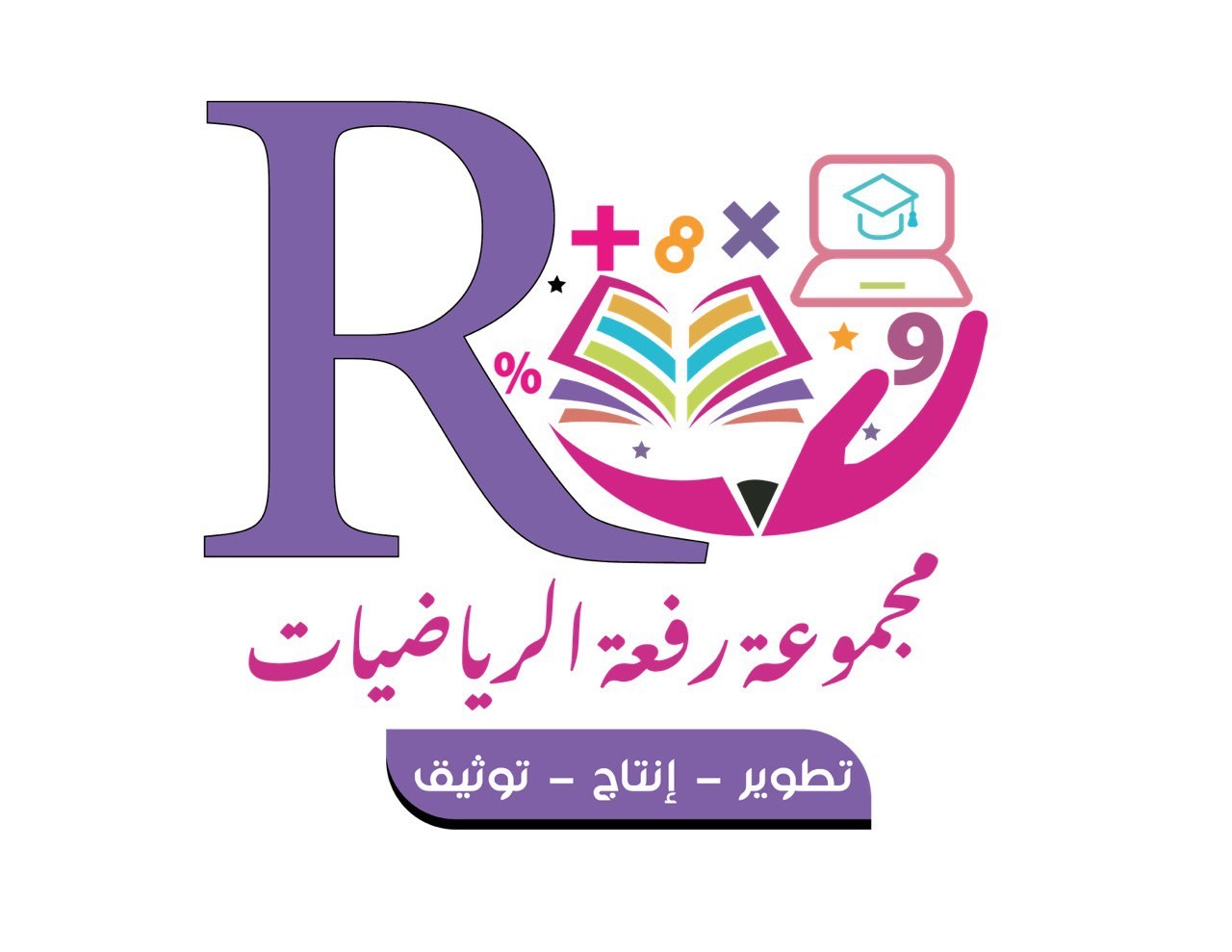 تشويقة:
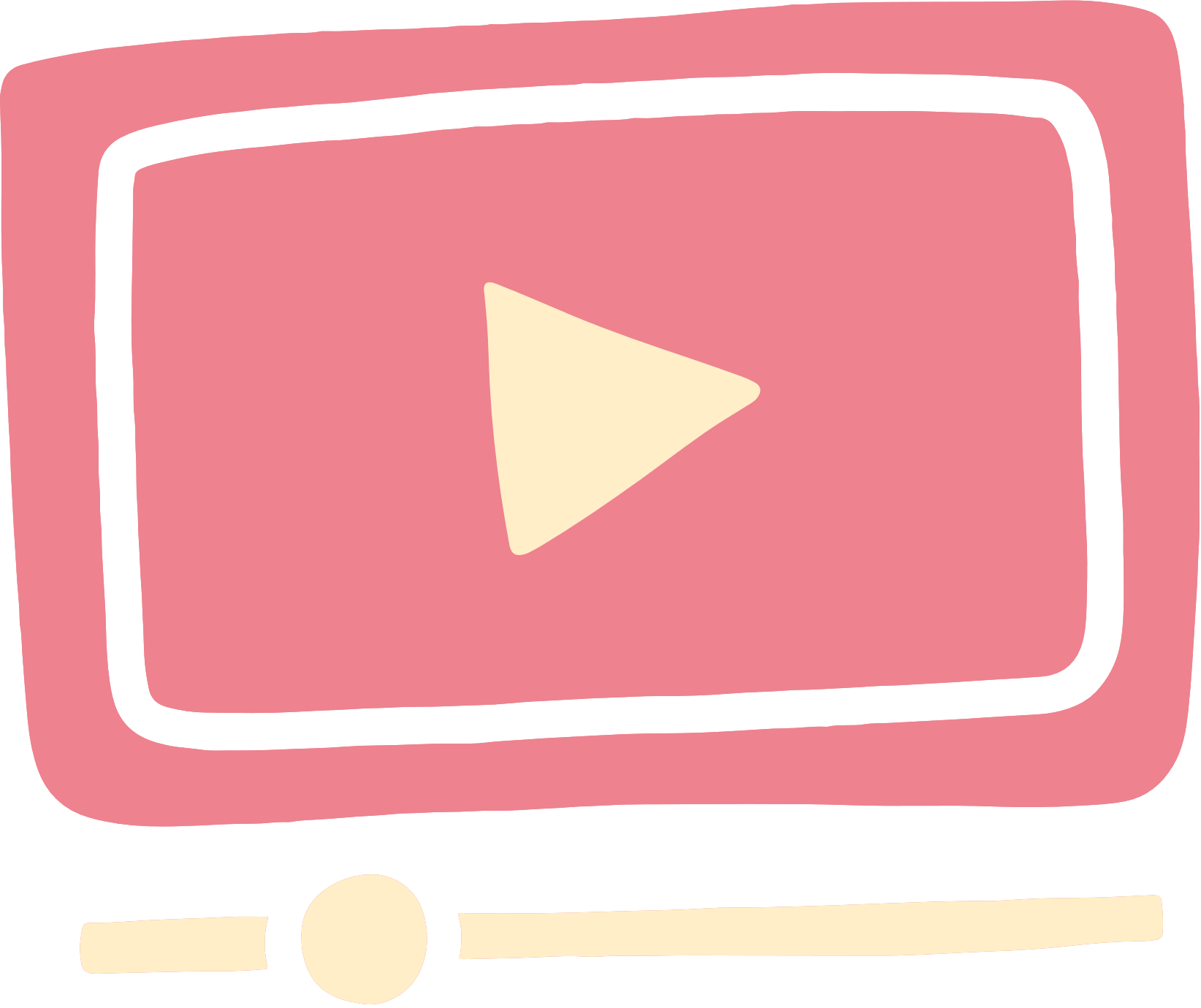 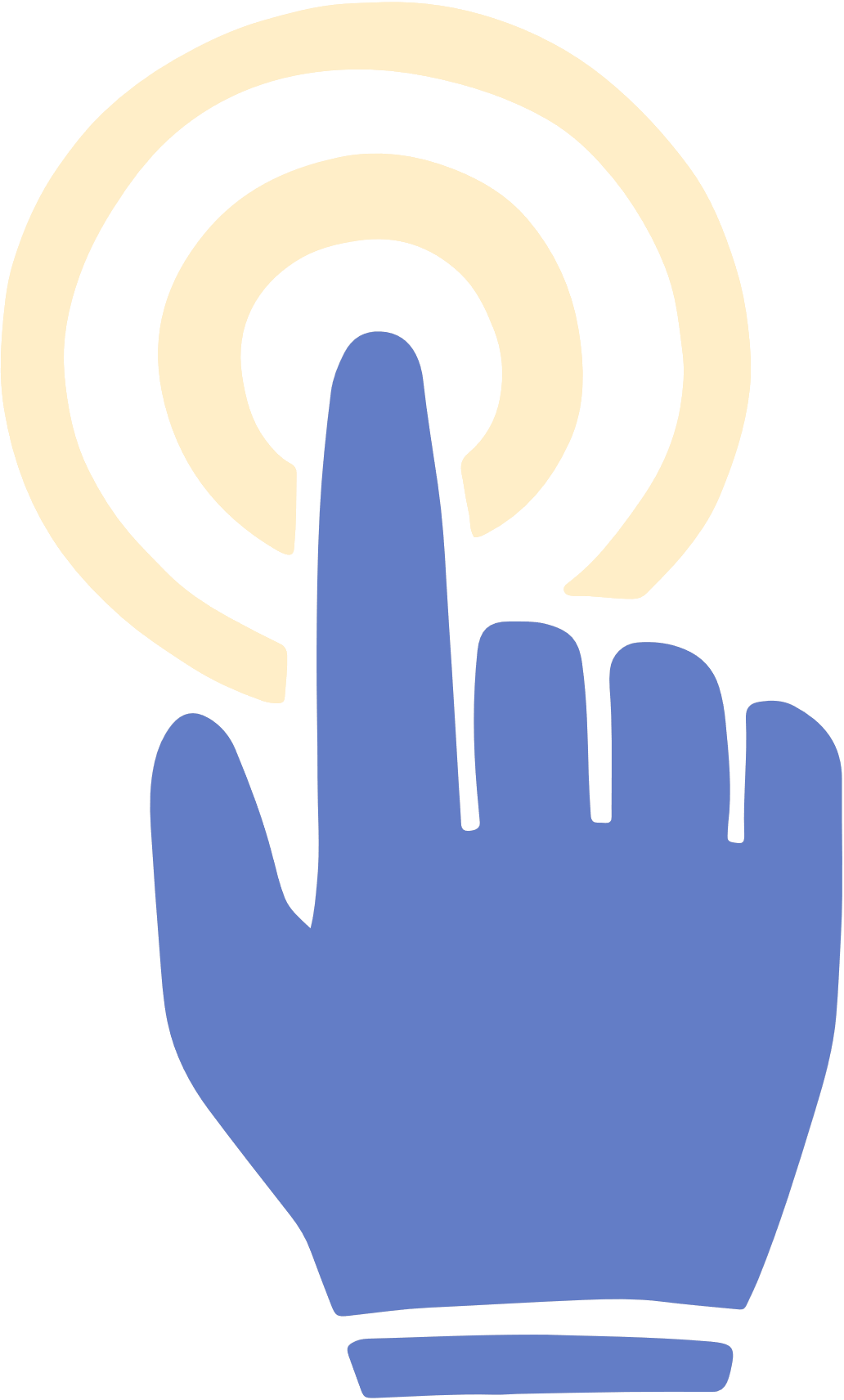 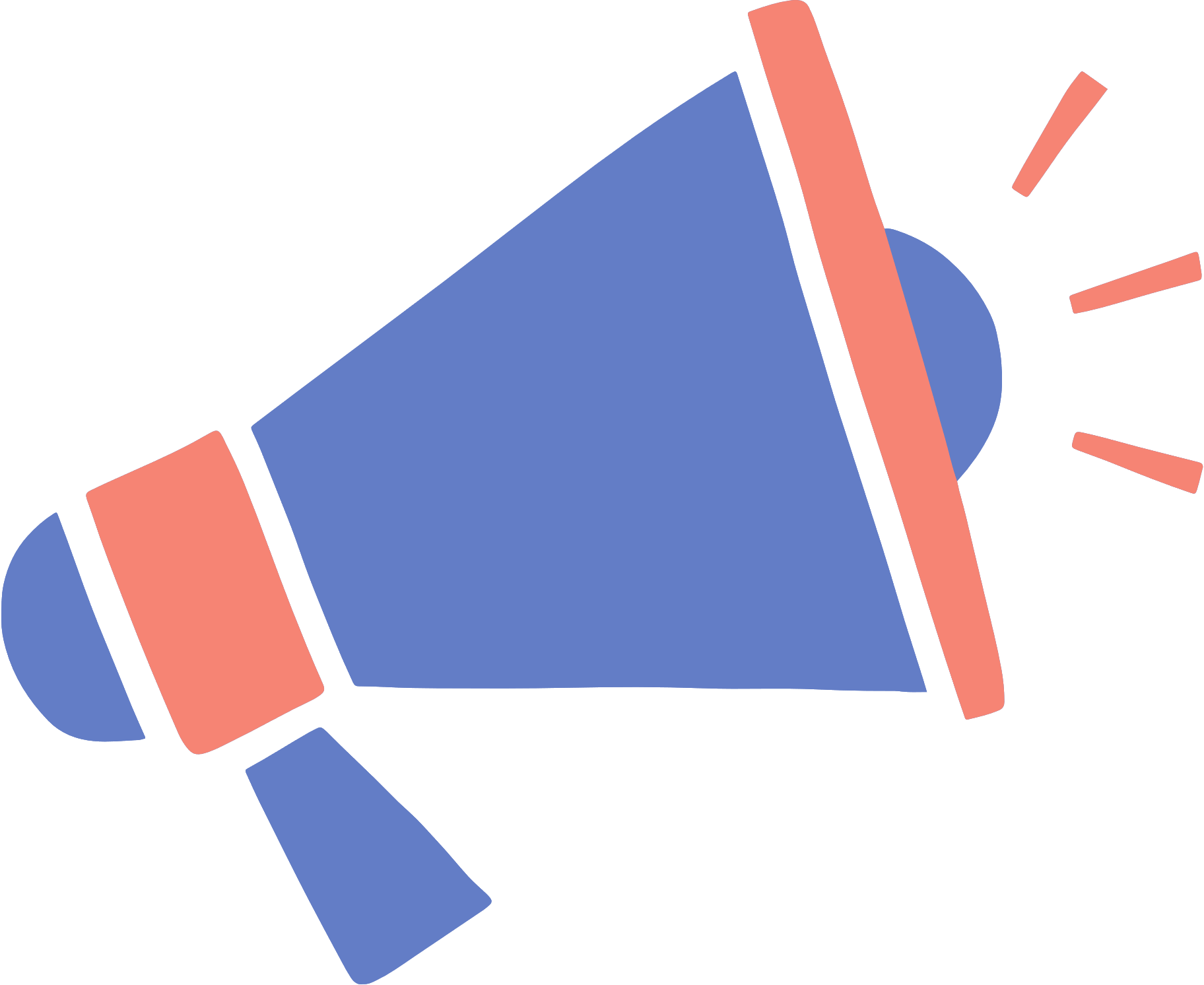 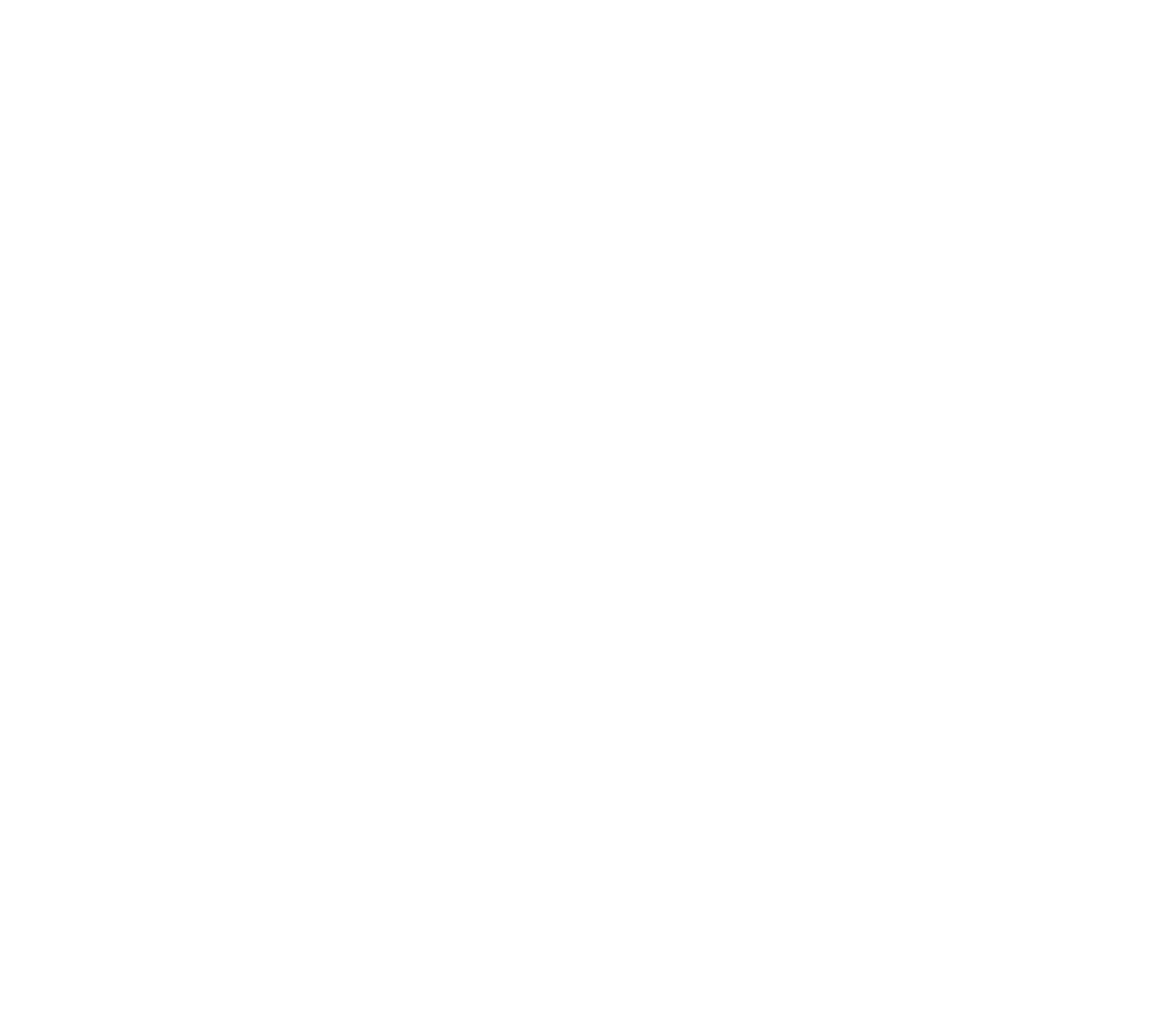 أ/ نوره الأكلبي
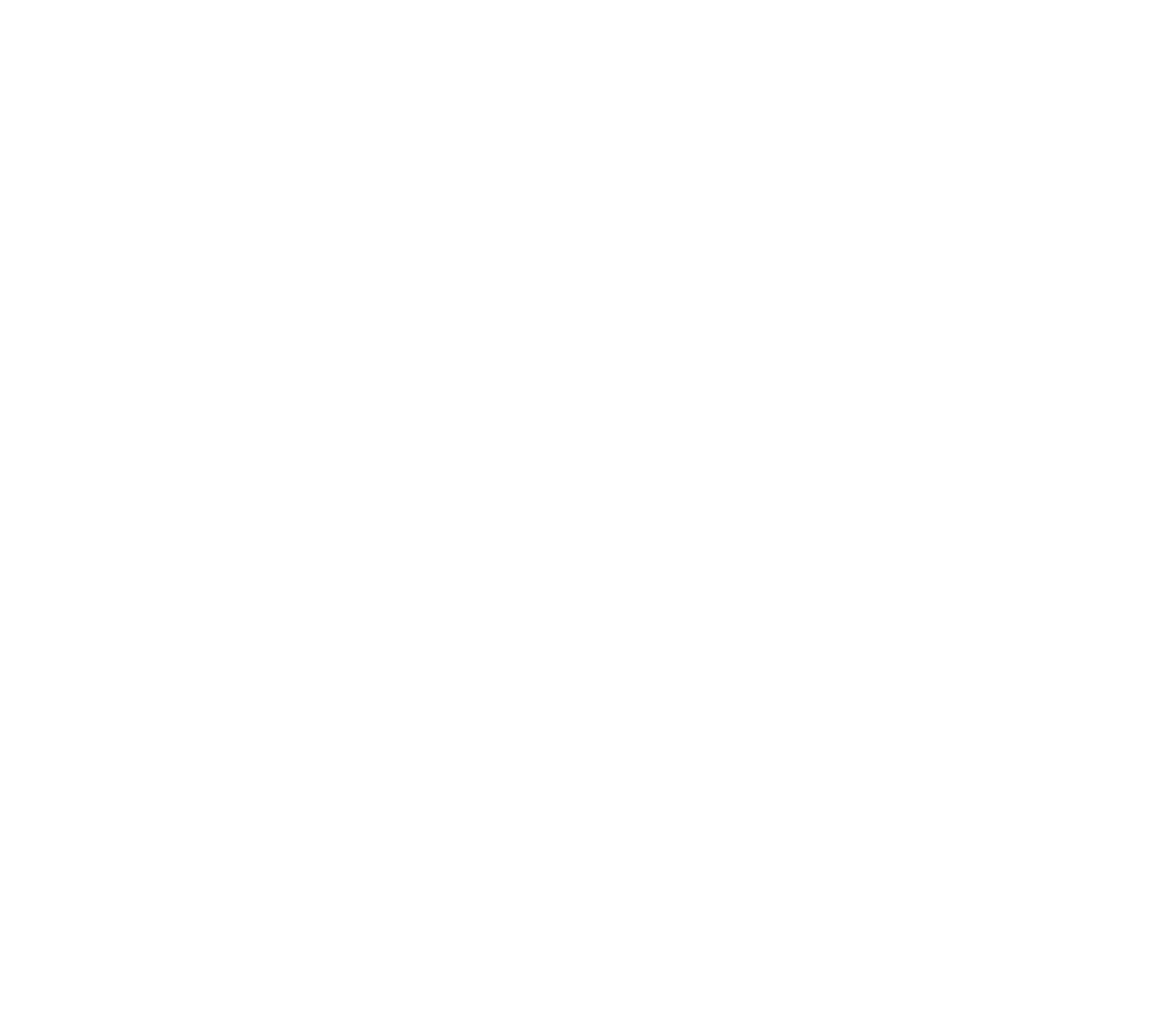 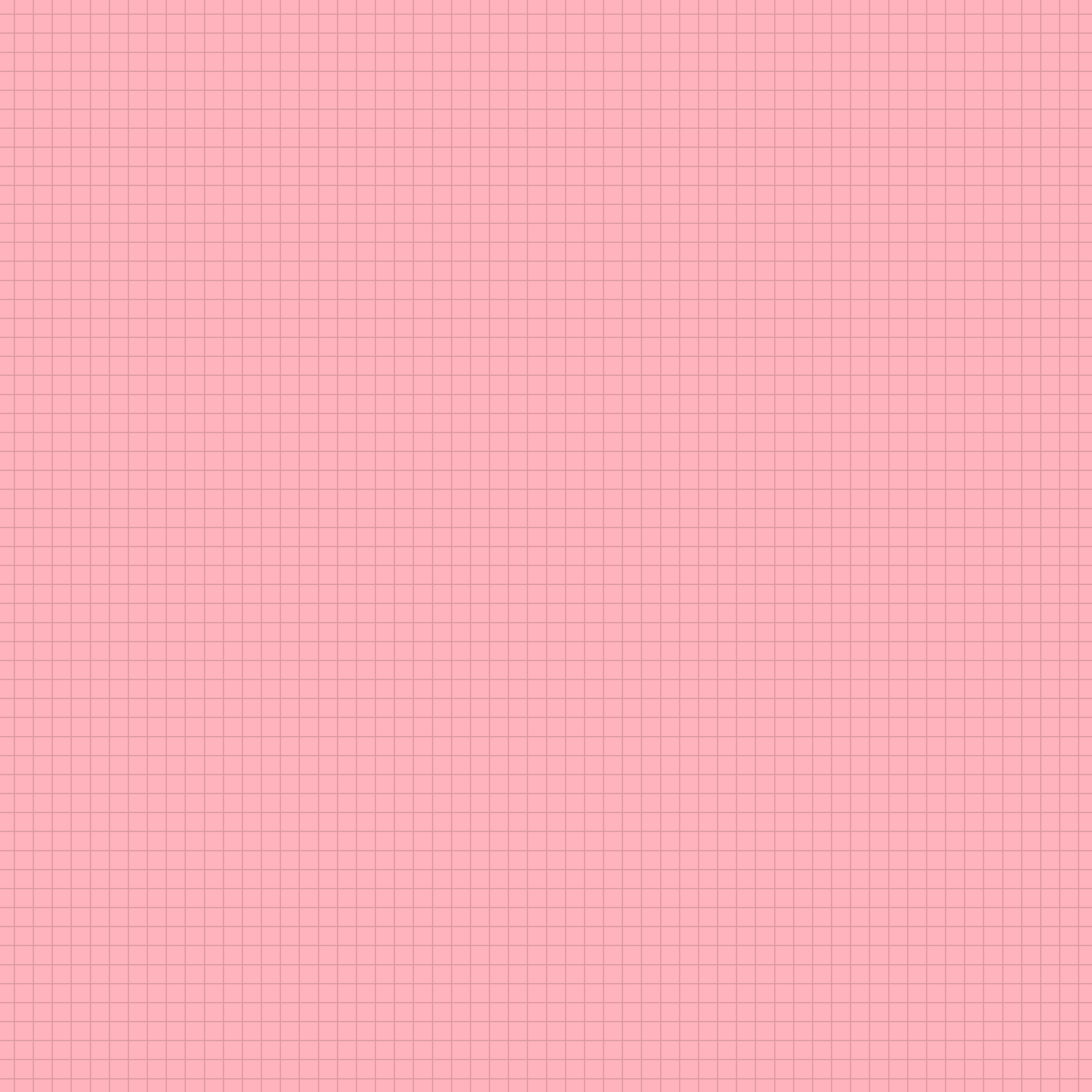 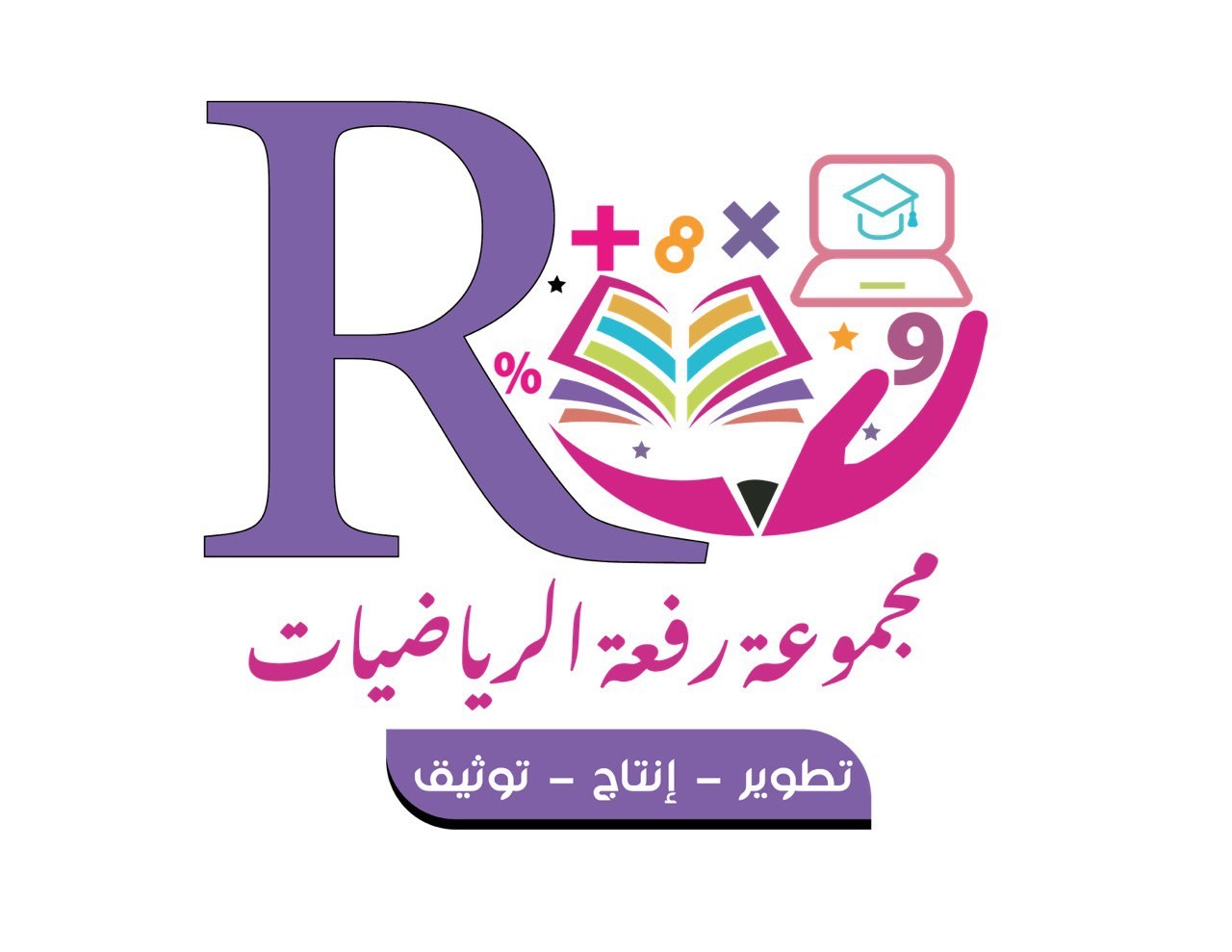 اسْتعِدَّ:
استراتيجية : الفهم القرائي
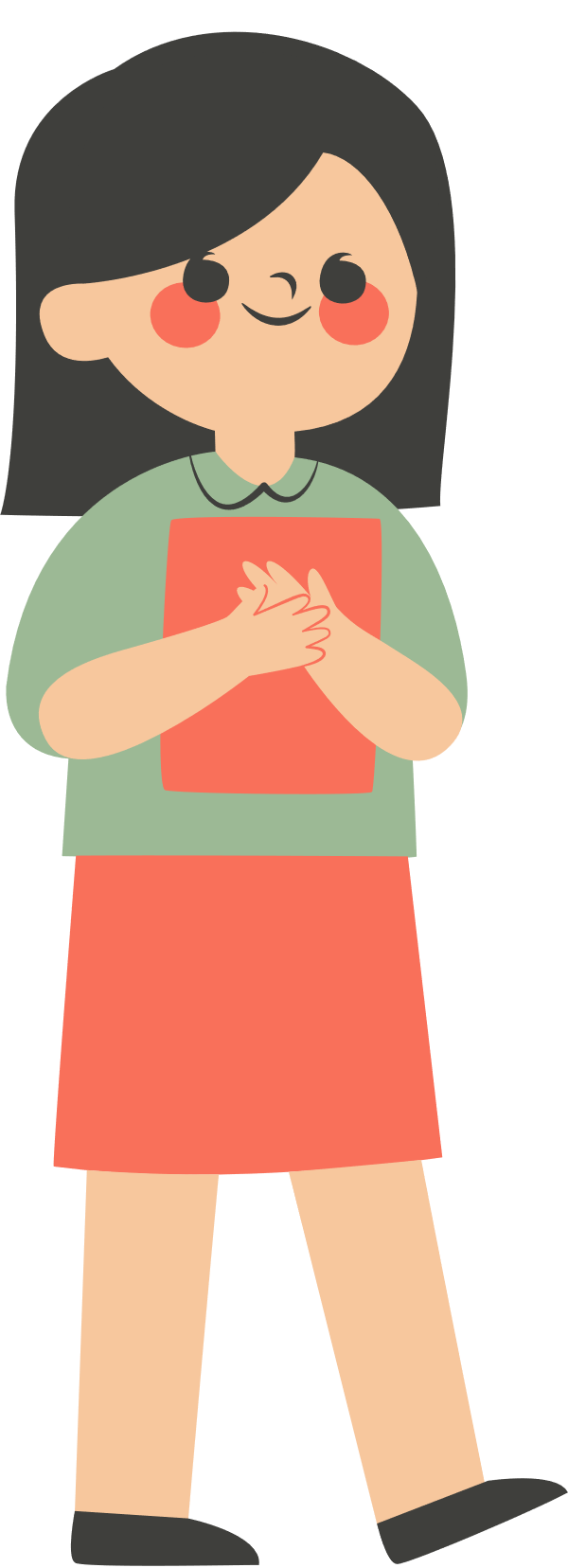 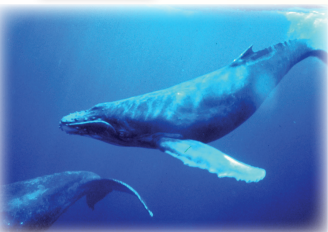 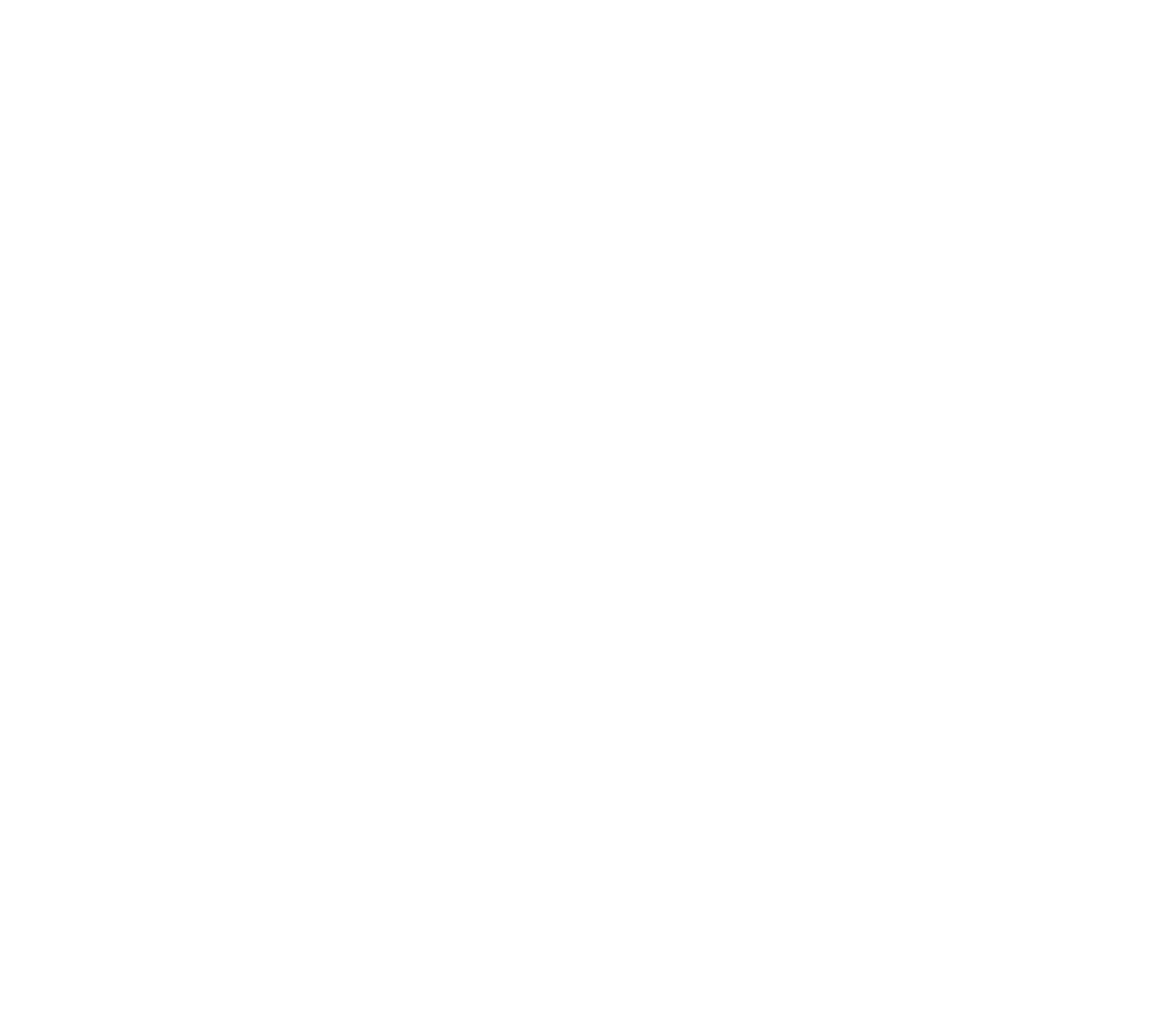 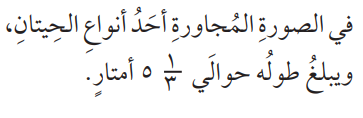 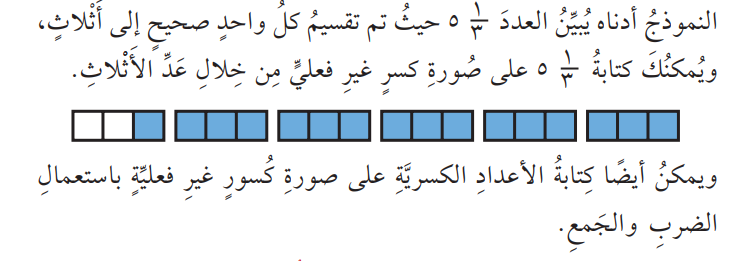 أ/ نوره الأكلبي
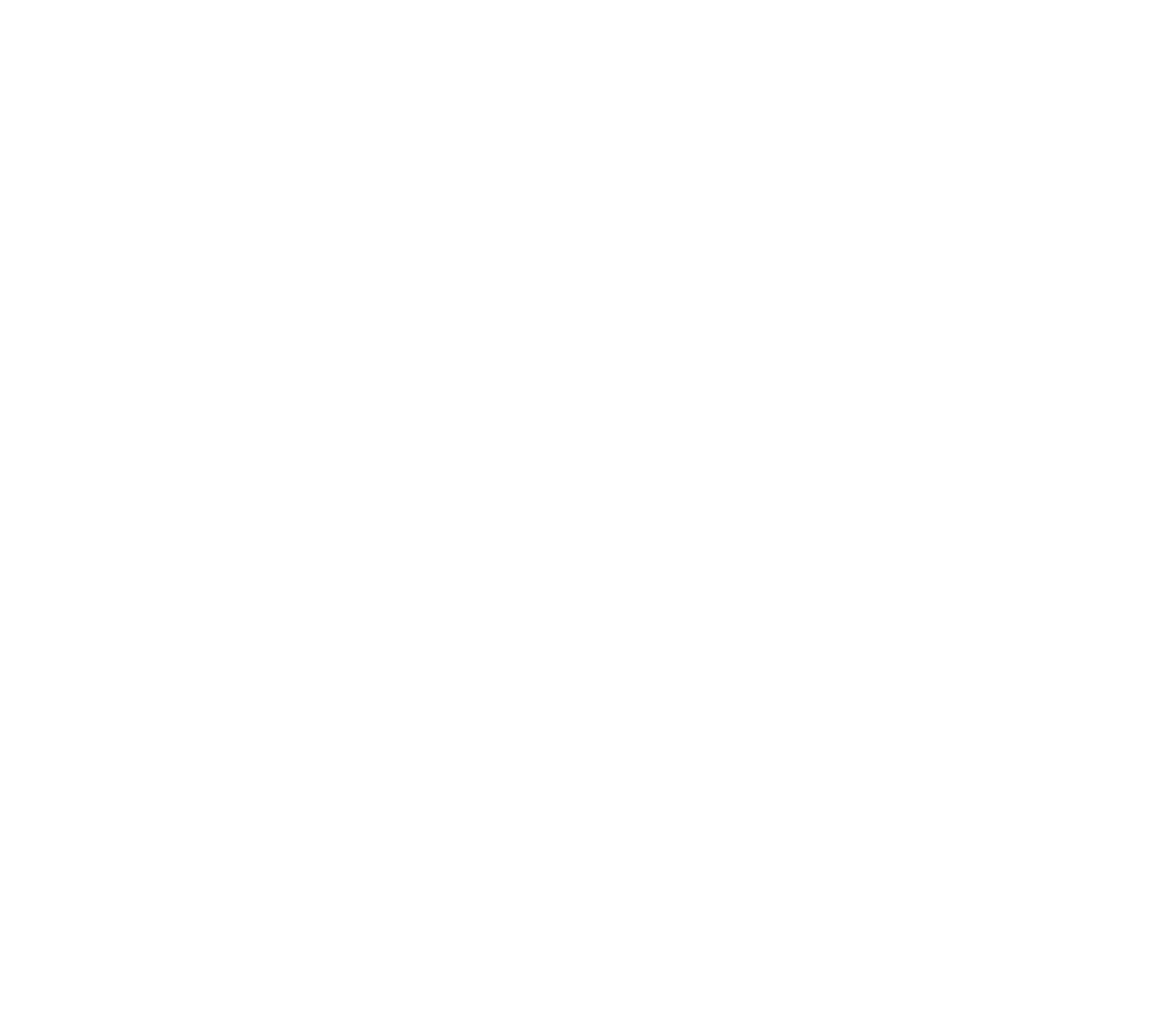 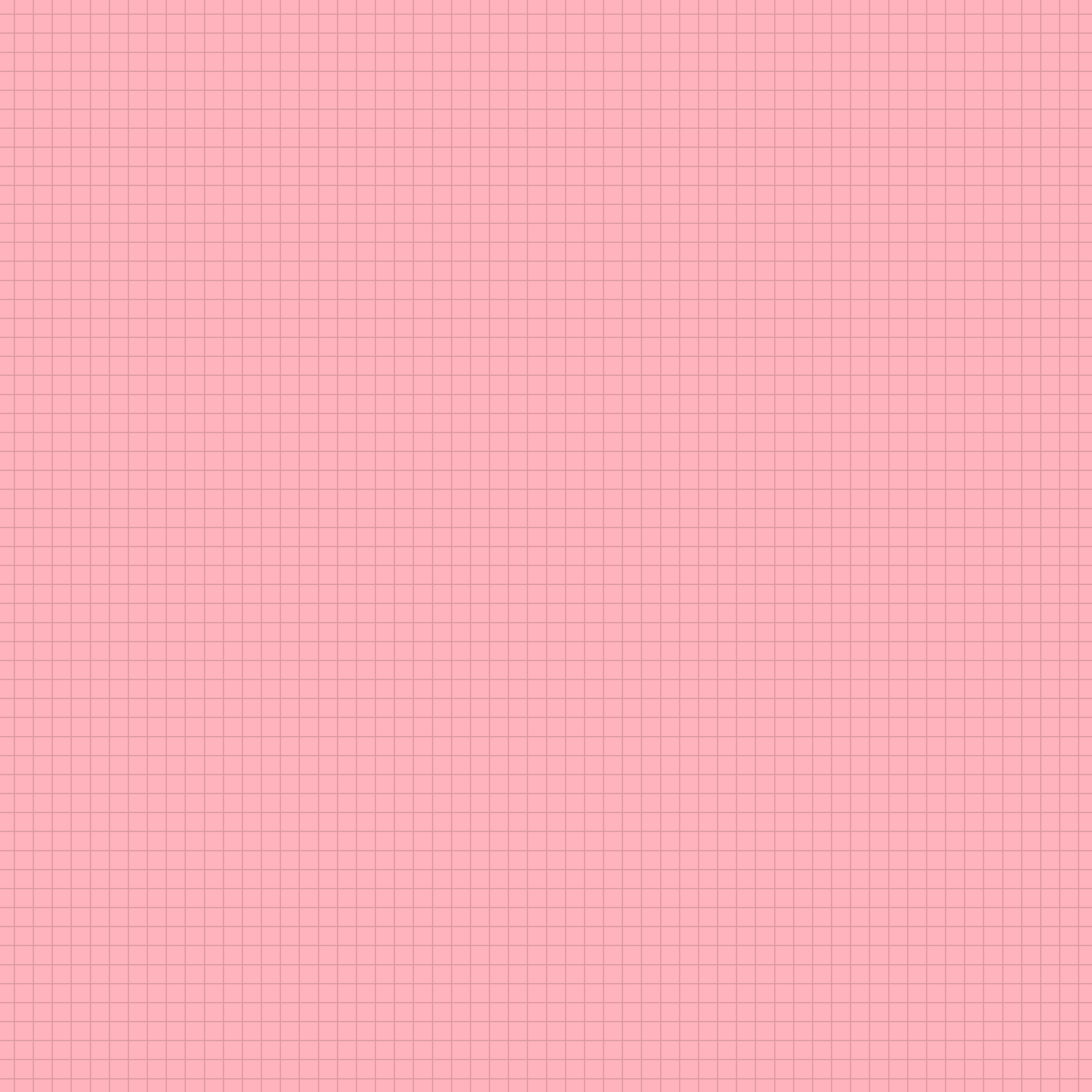 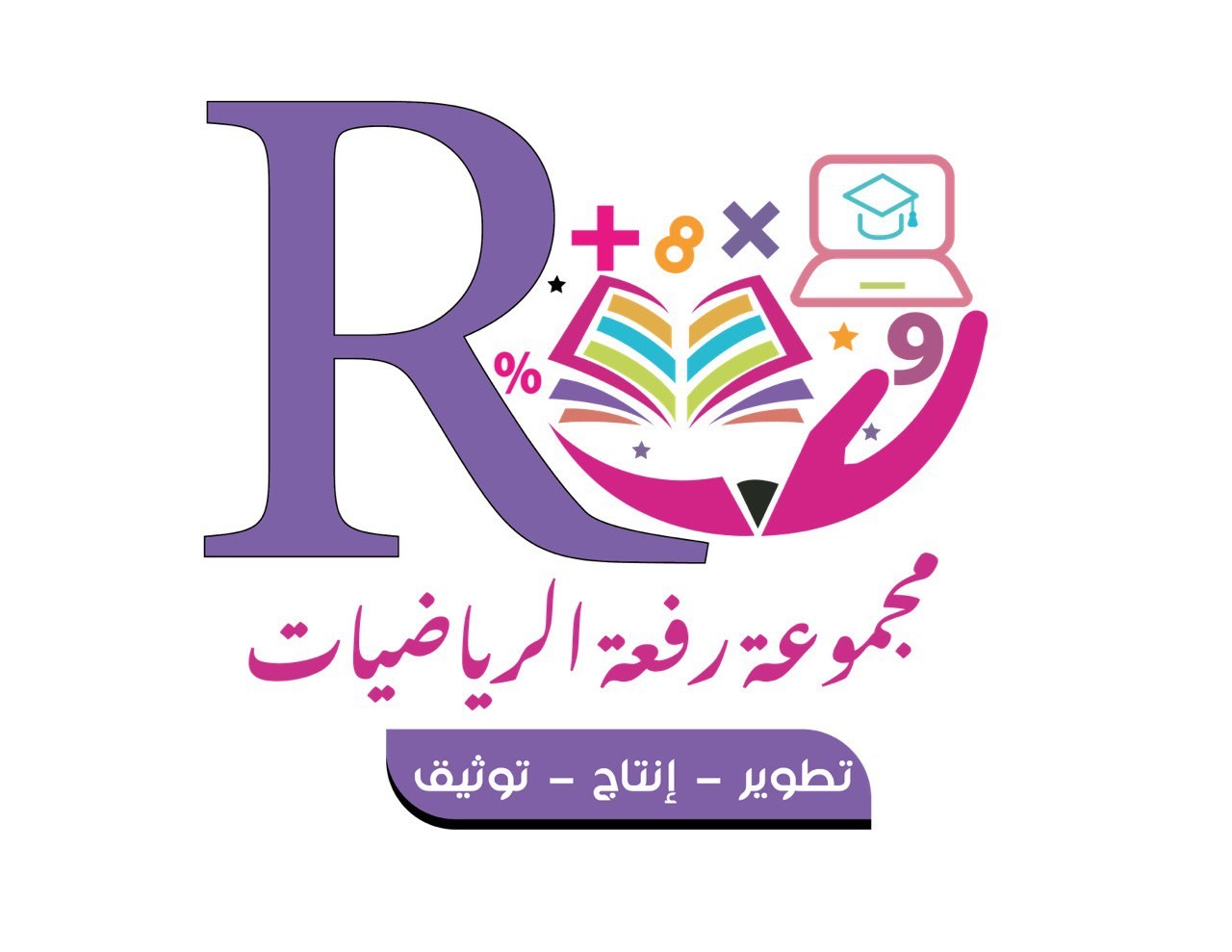 اسْتعِدَّ:
مثال من واقع الحياة :
كتابةُ عددٍ كَسريِّ على صورةٍ كَسْرٍ غير فعليِّ
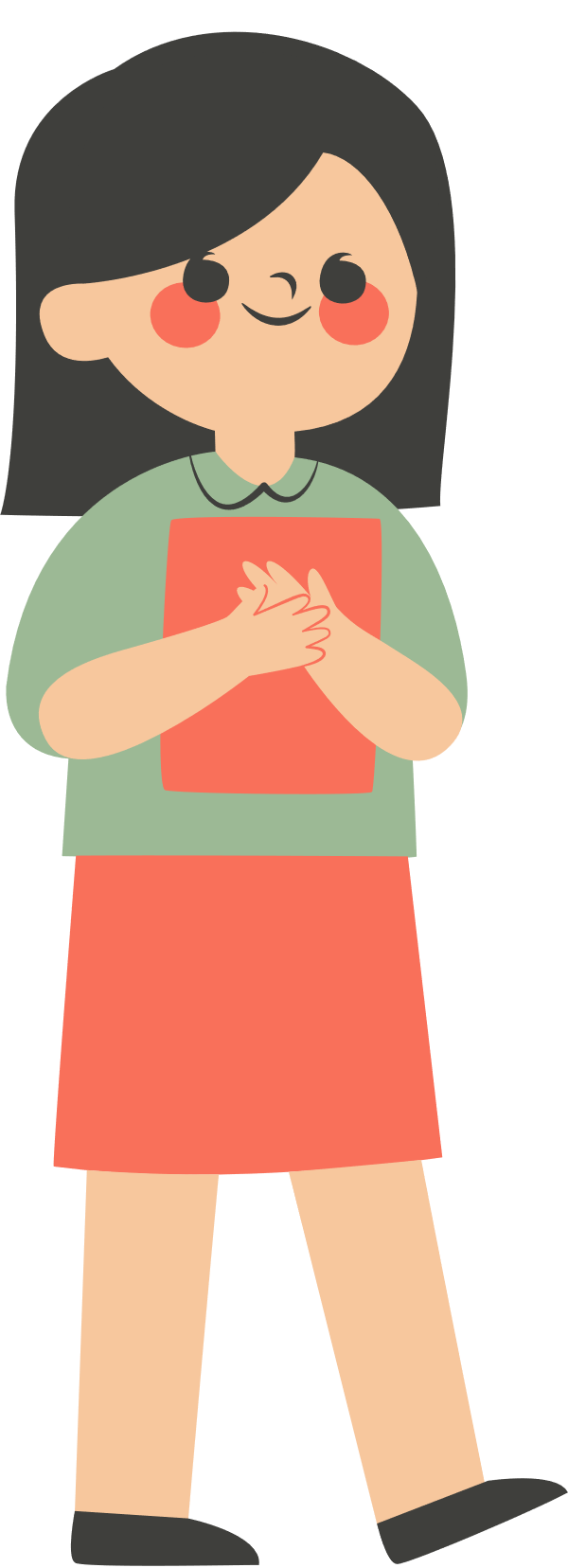 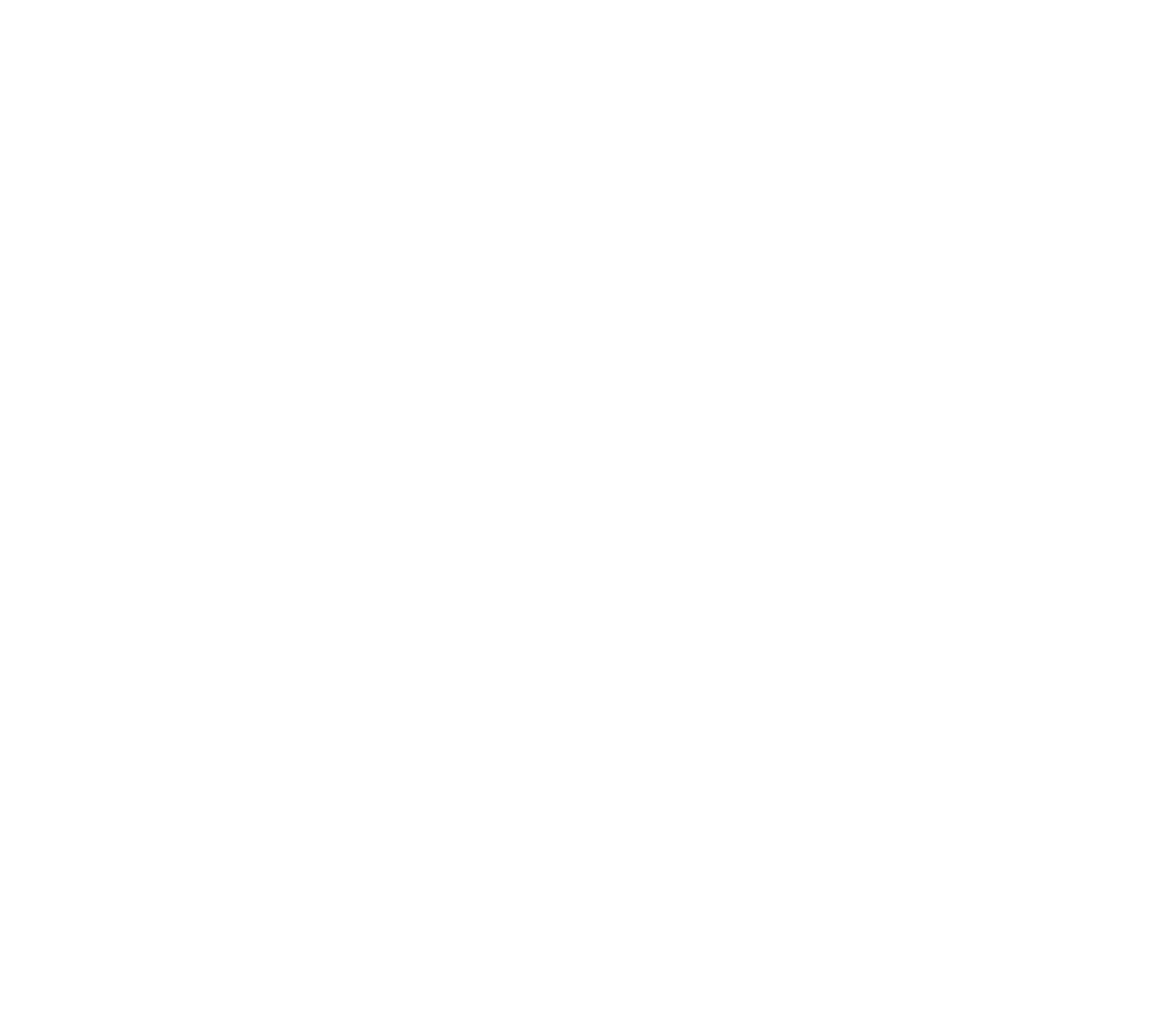 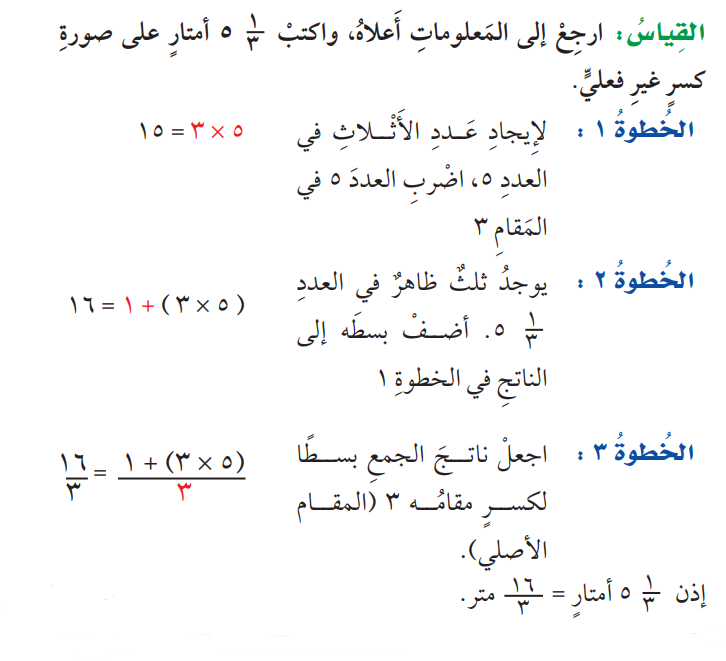 أ/ نوره الأكلبي
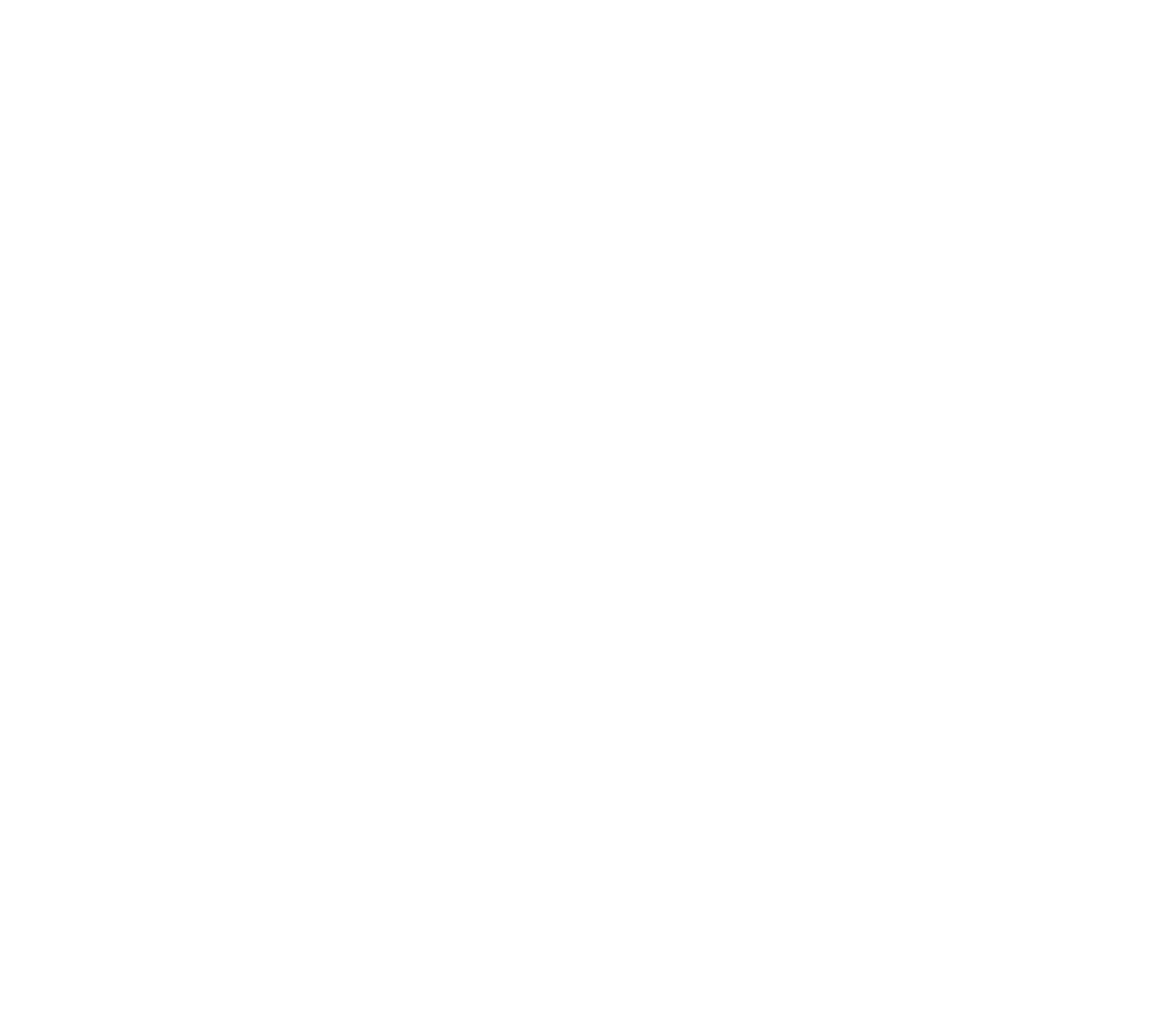 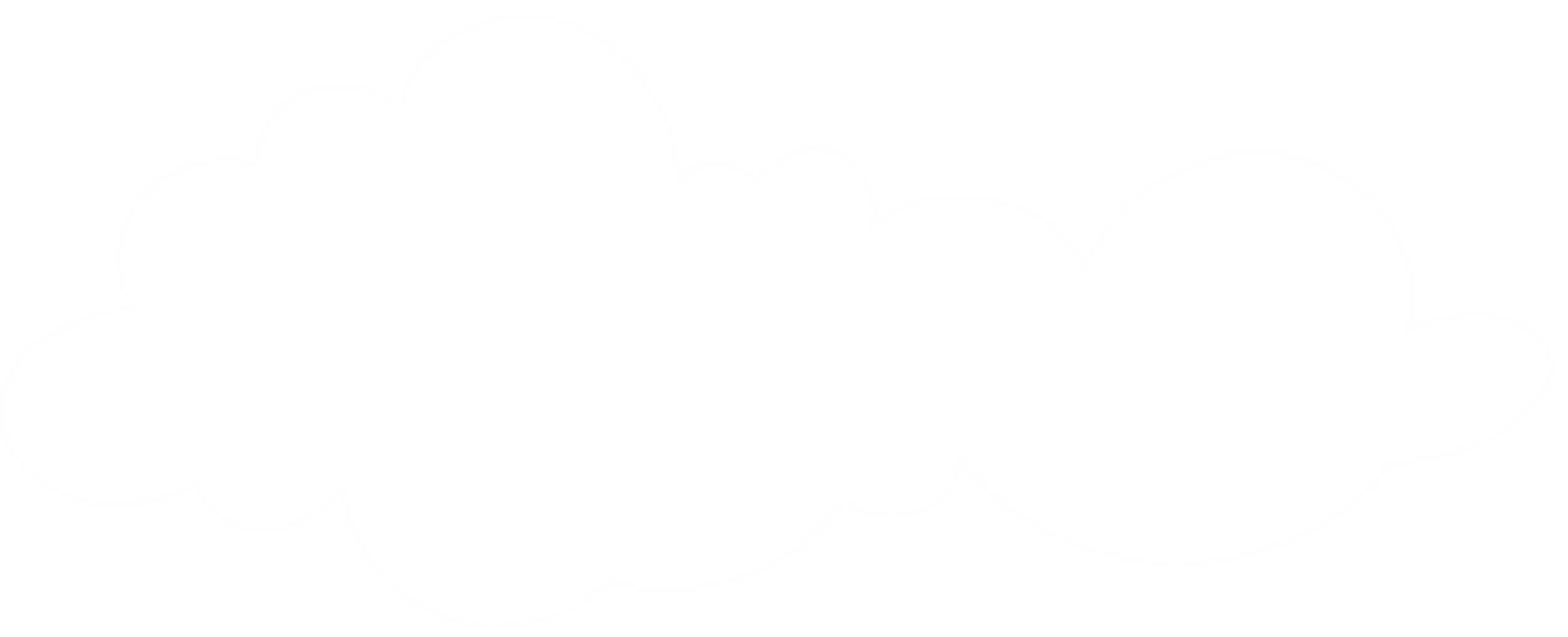 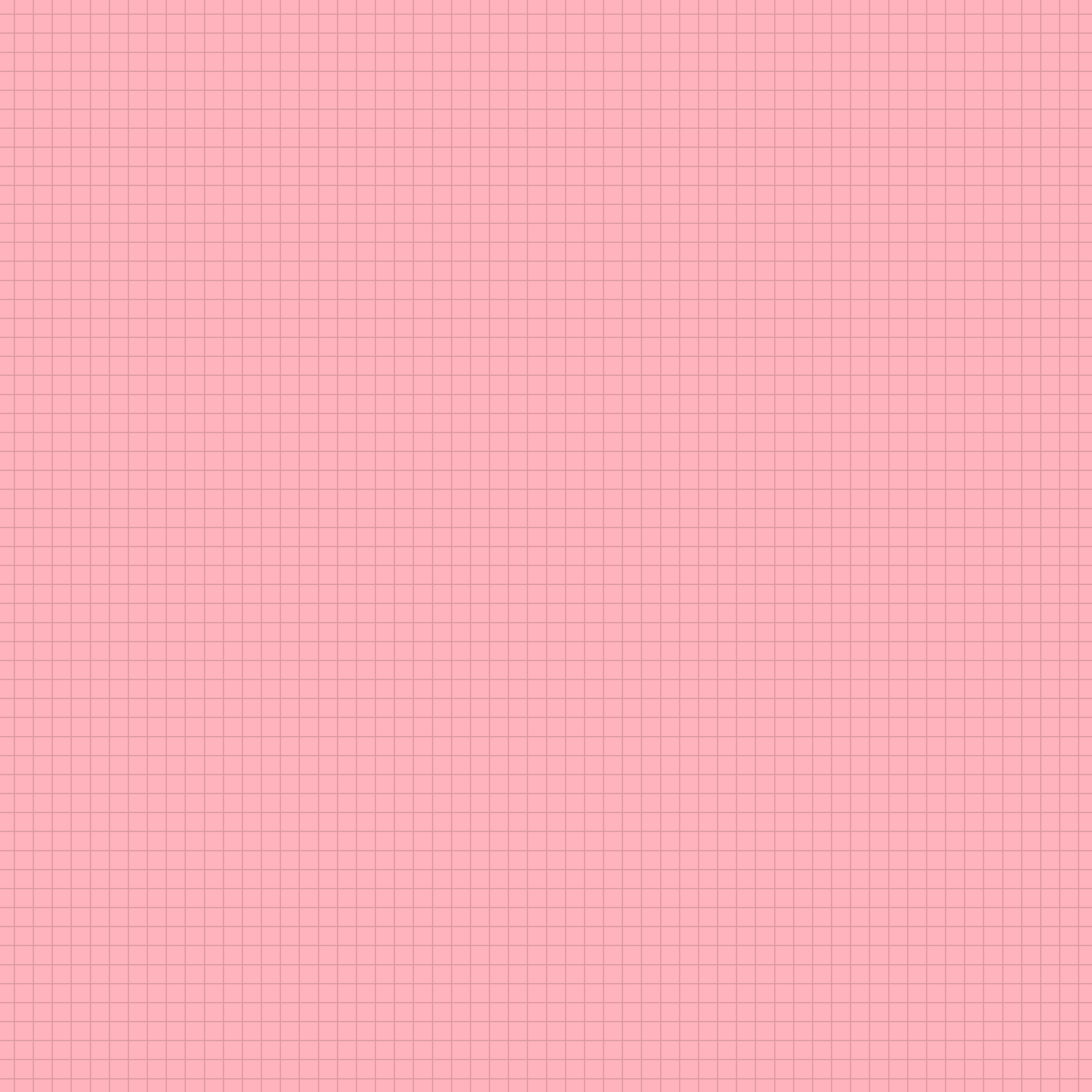 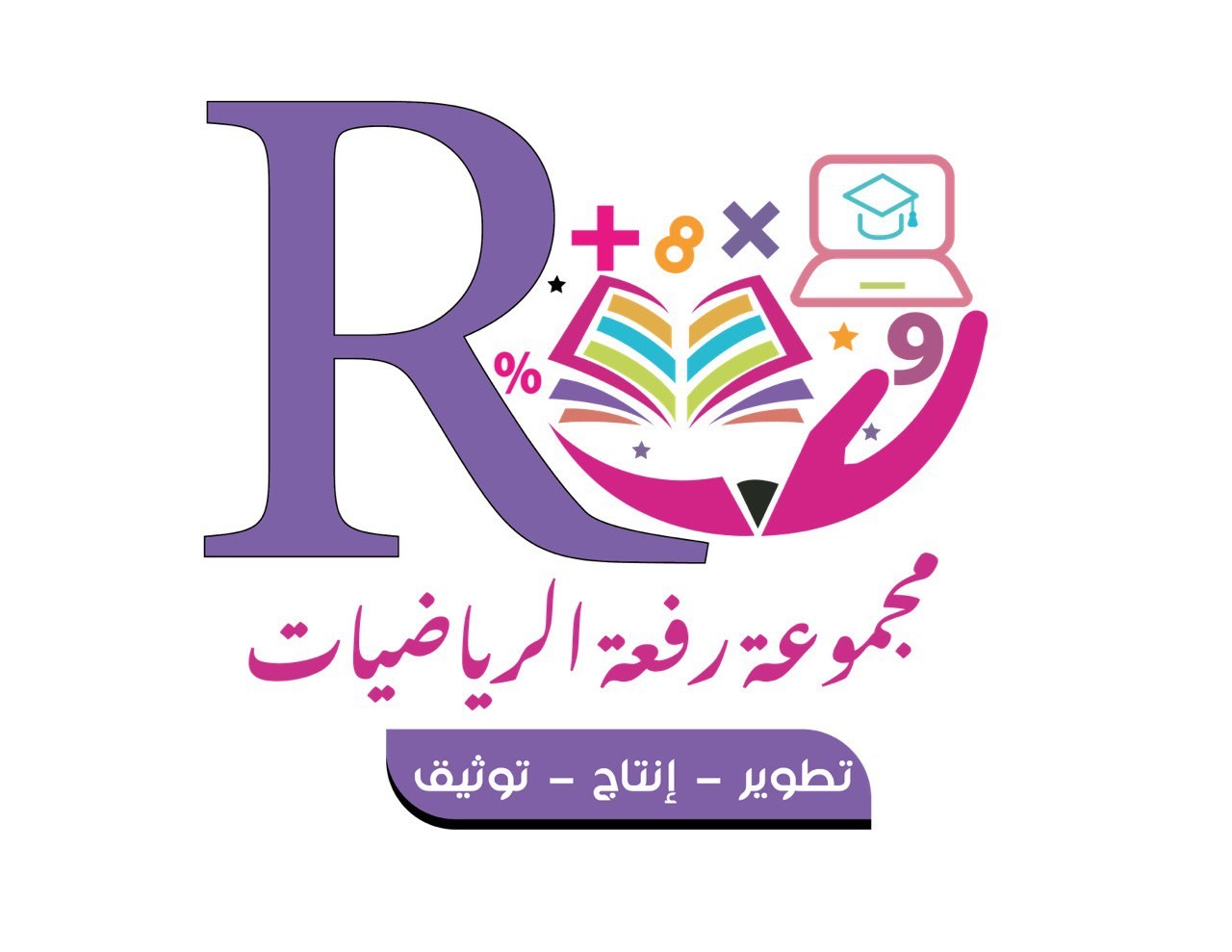 مثال : كتابةُ عددِ كسريِّ على صورةٍ كسرٍ غيرِ فعليٌّ
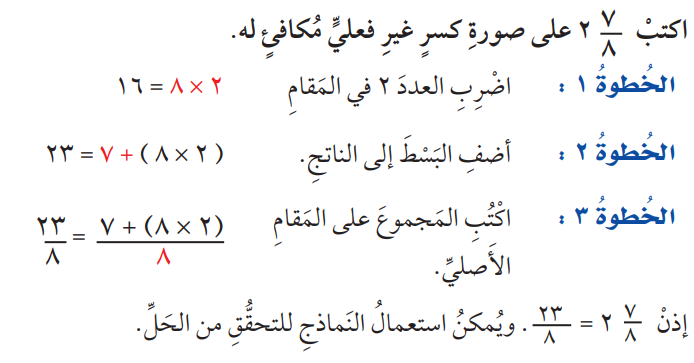 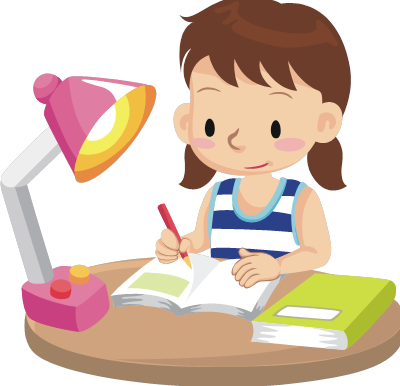 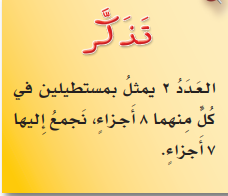 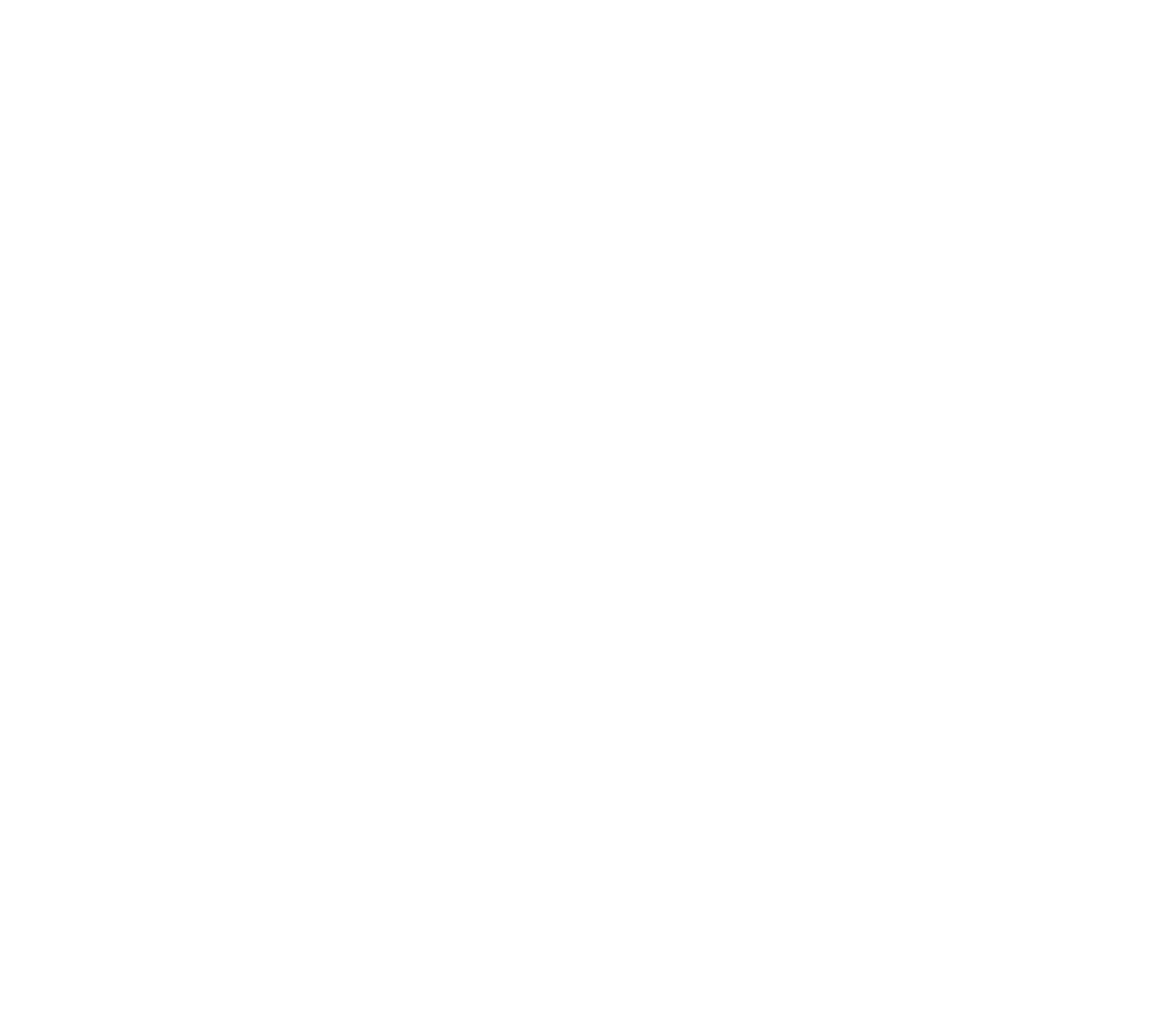 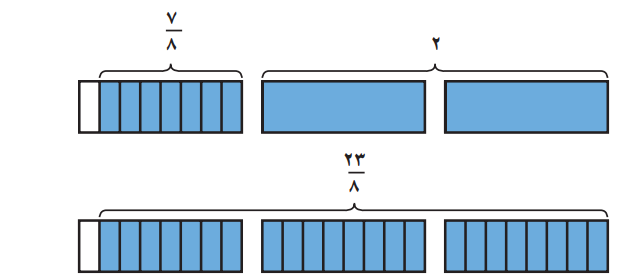 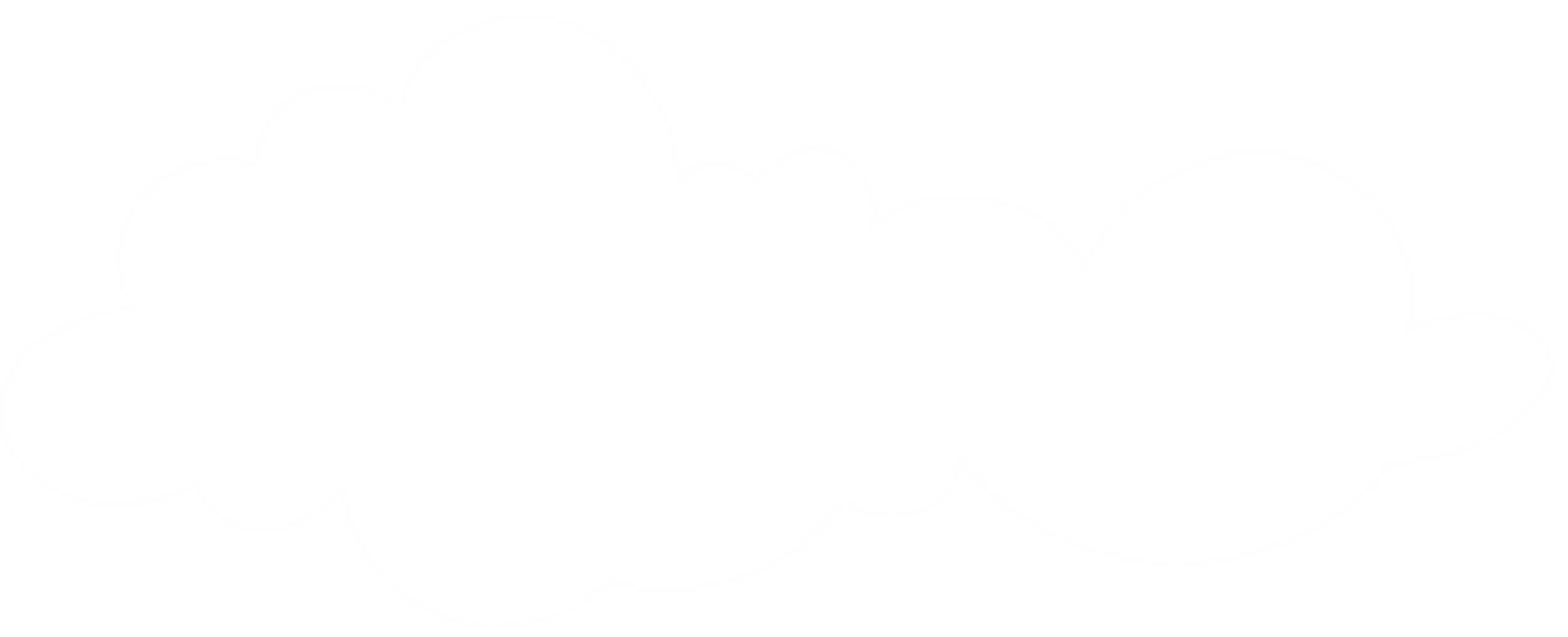 أ/ نوره الأكلبي
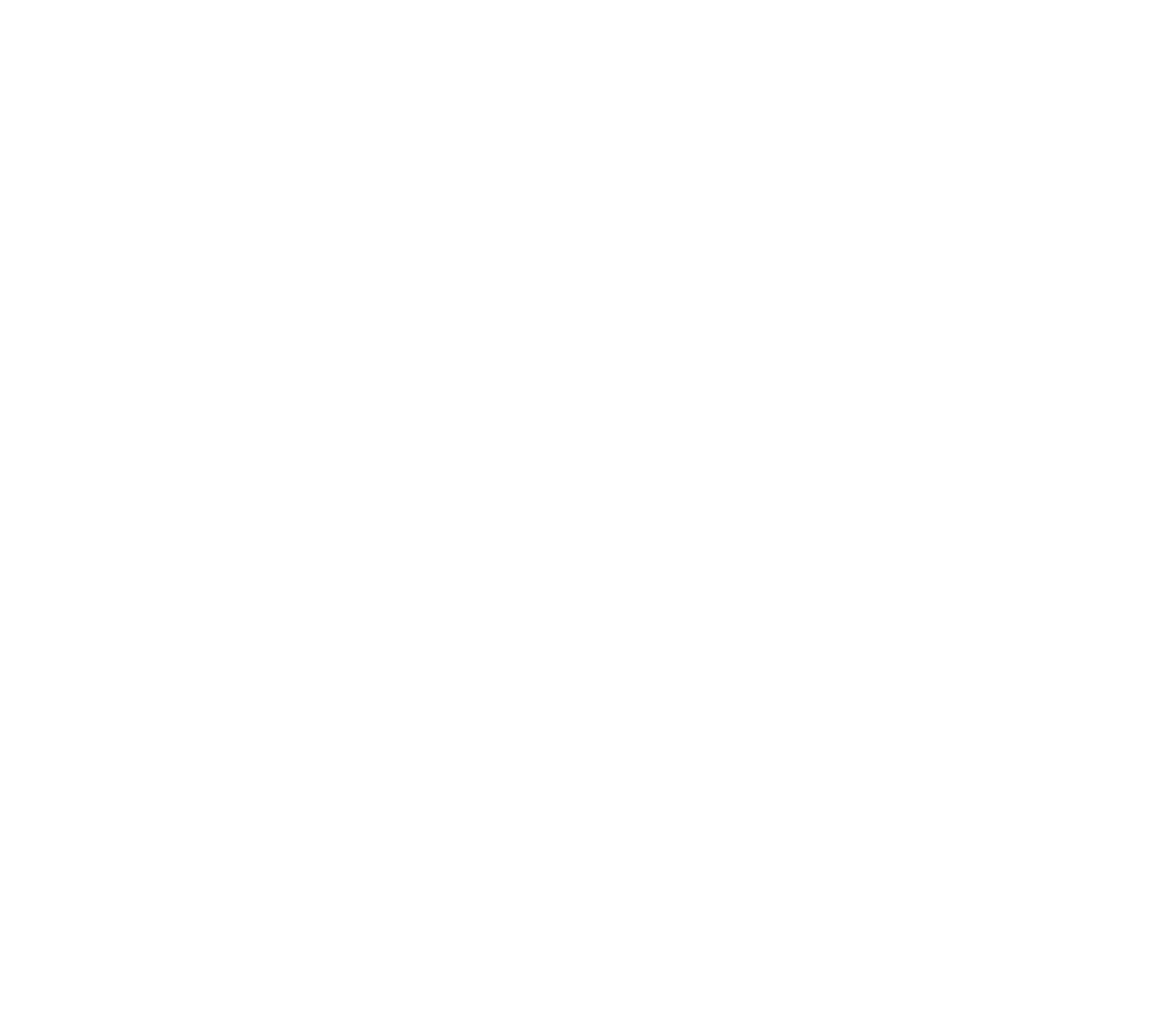 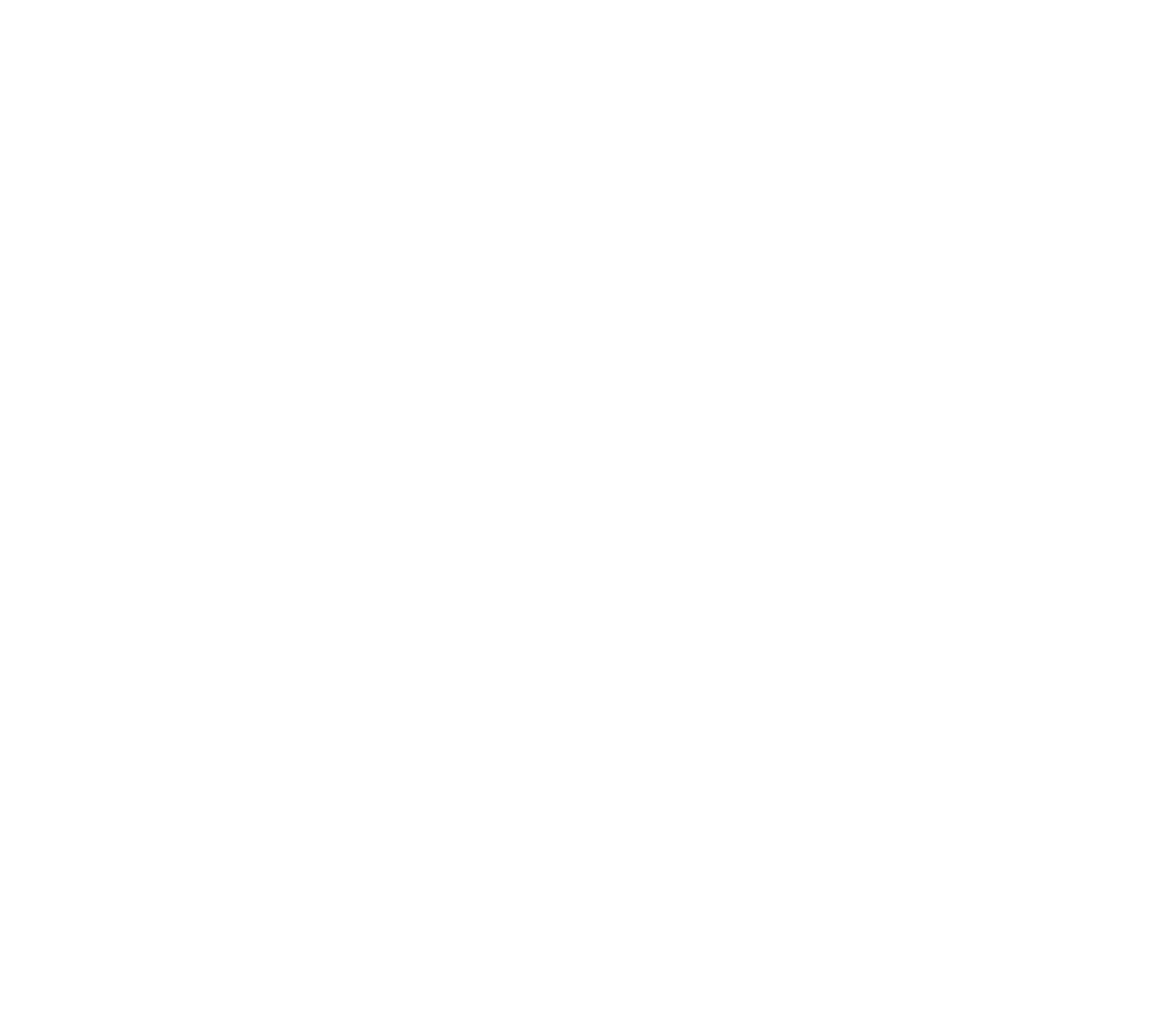 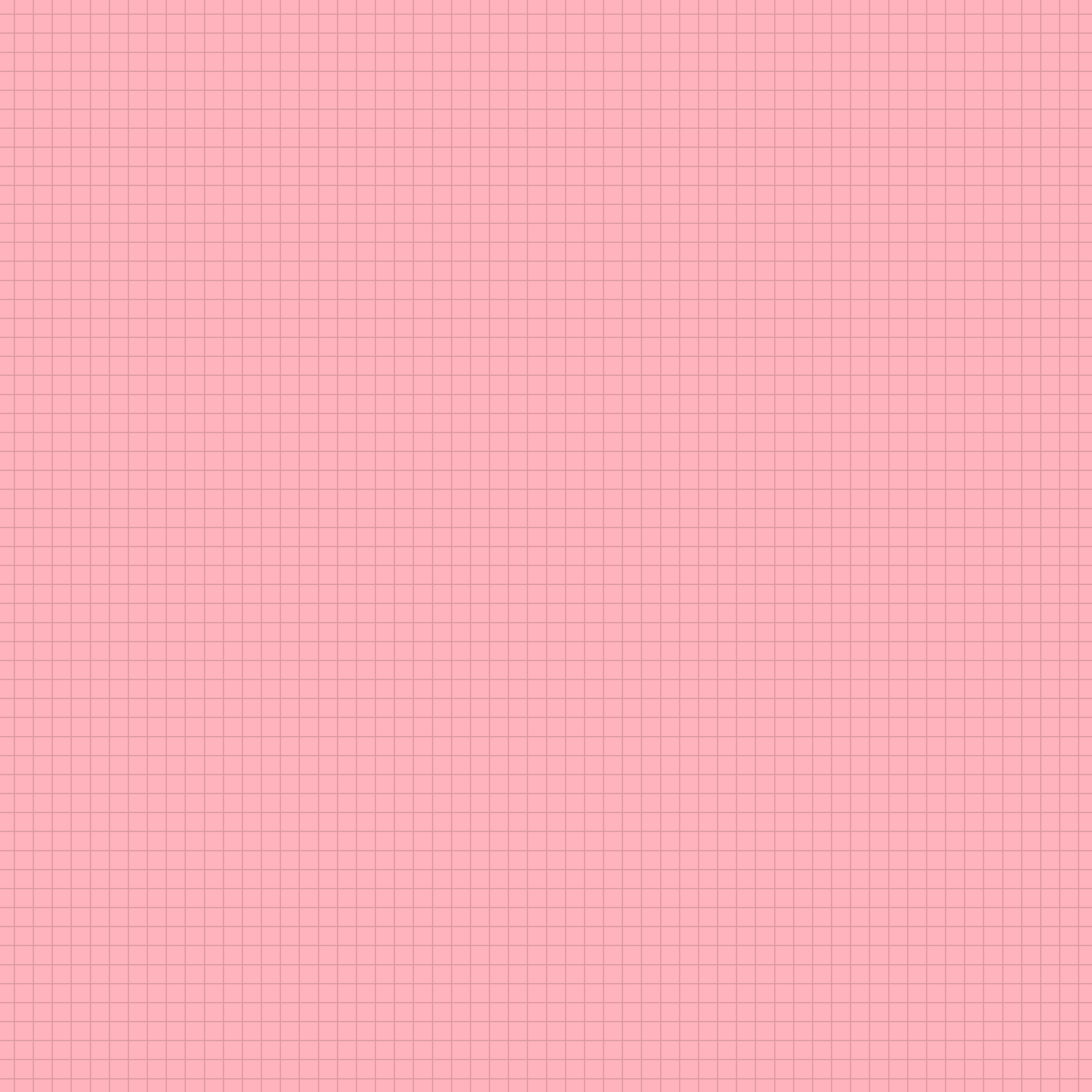 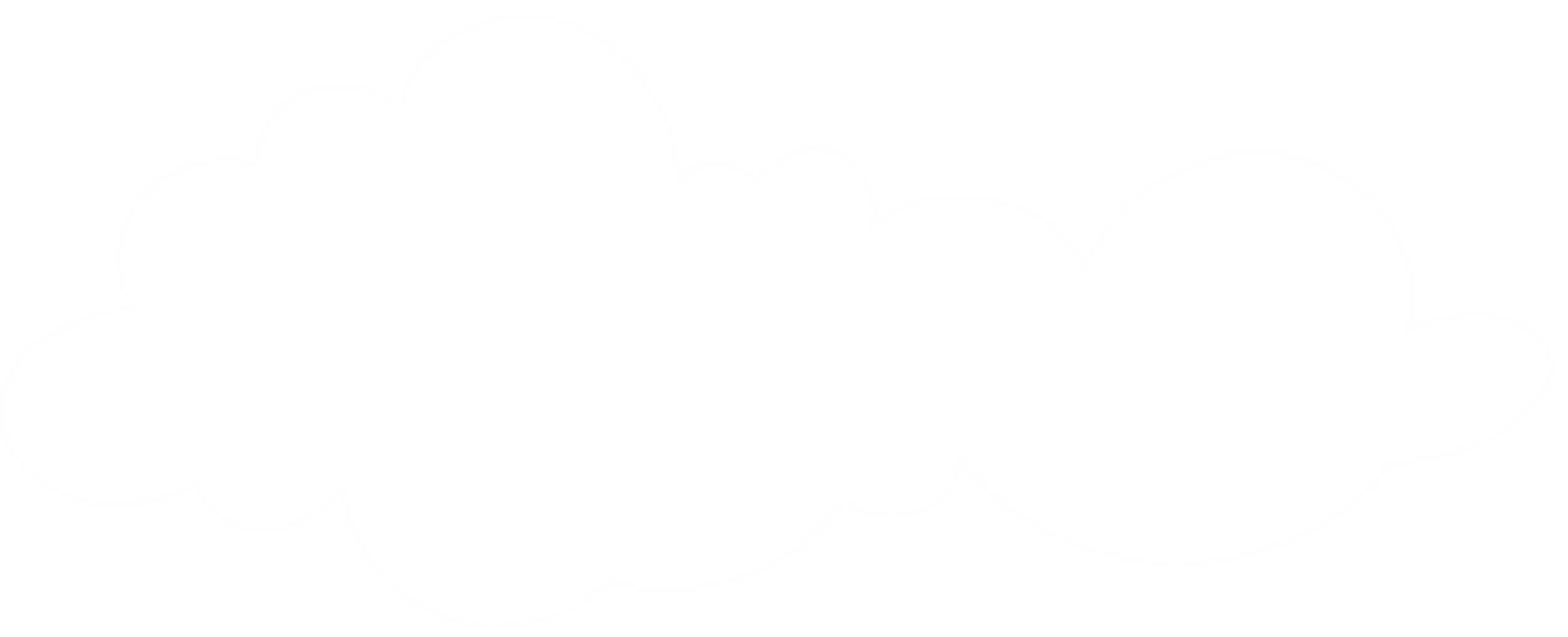 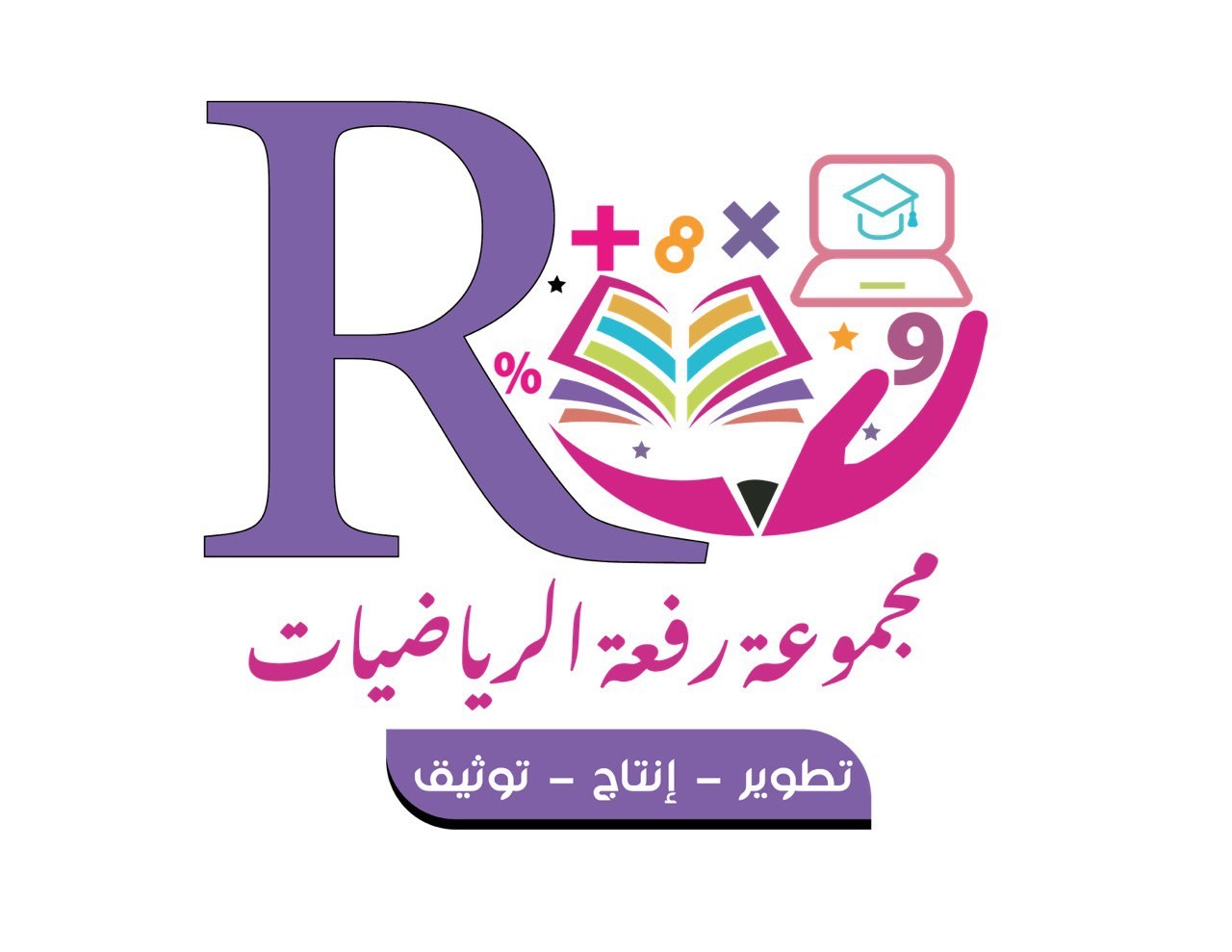 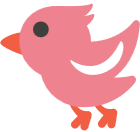 تأكَّدْ
استراتيجية : التعلم الذاتي
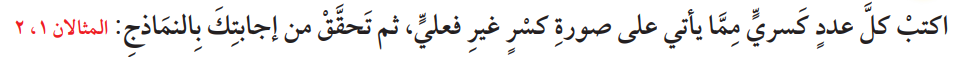 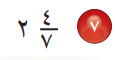 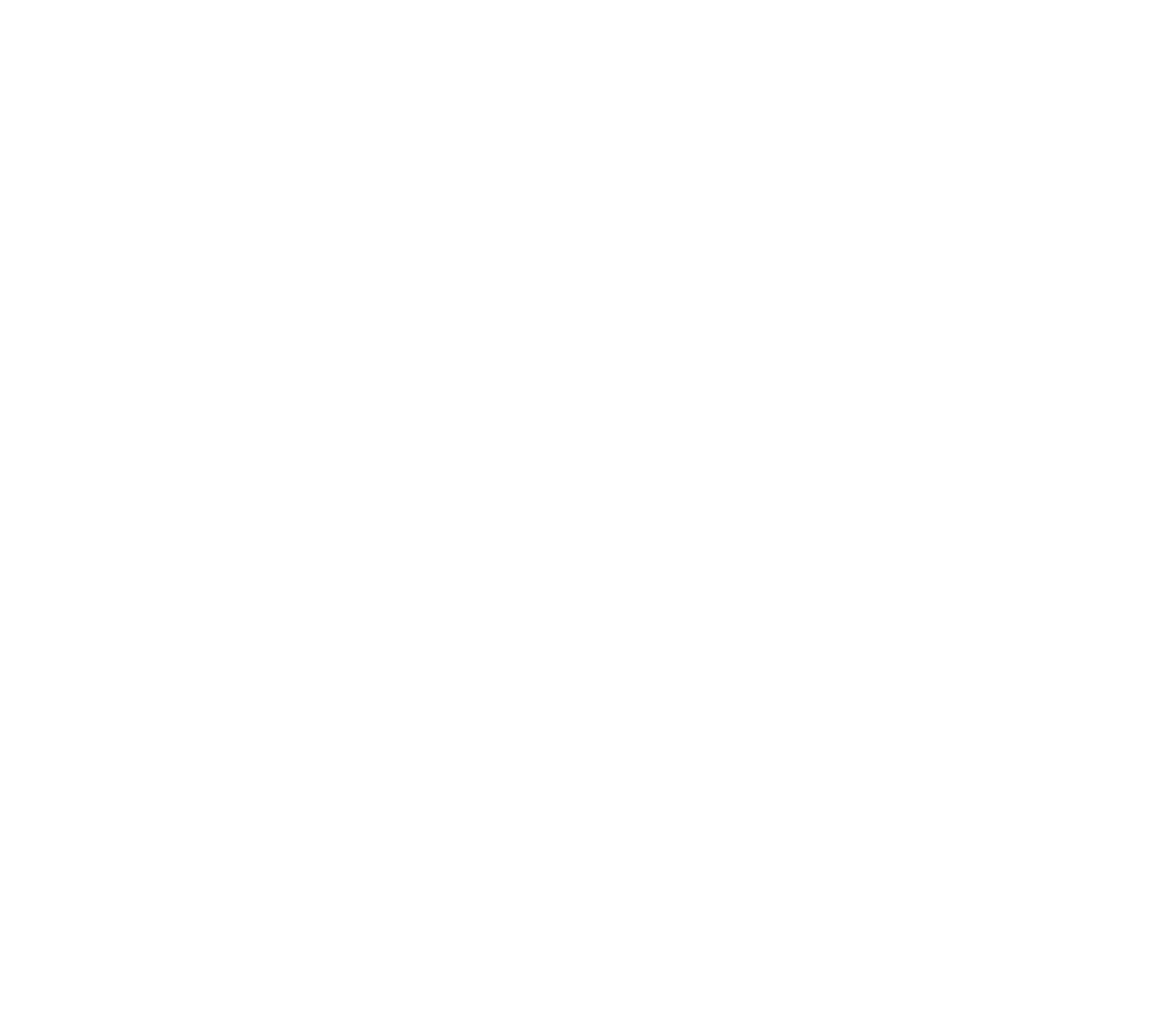 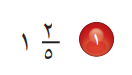 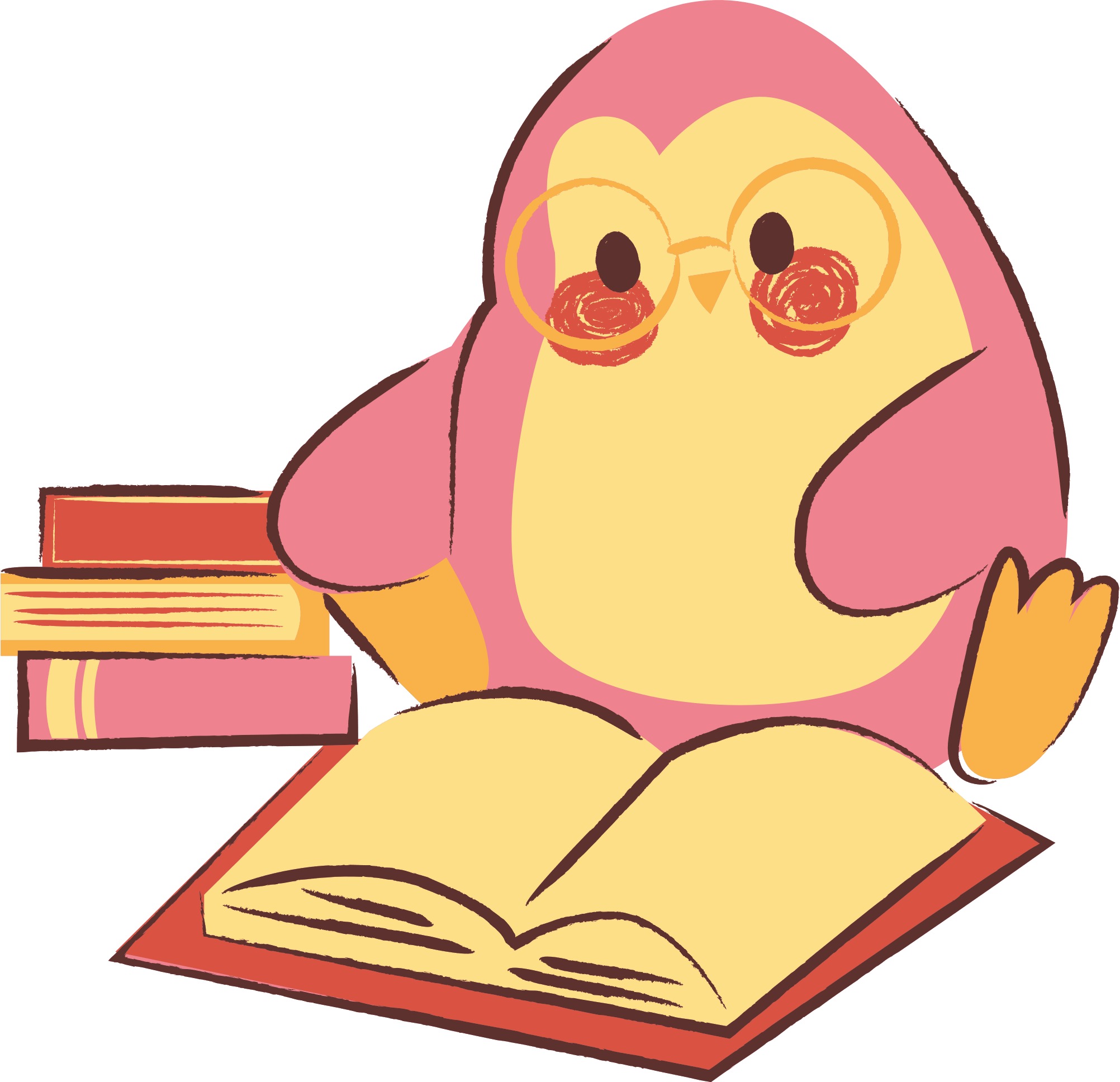 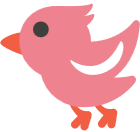 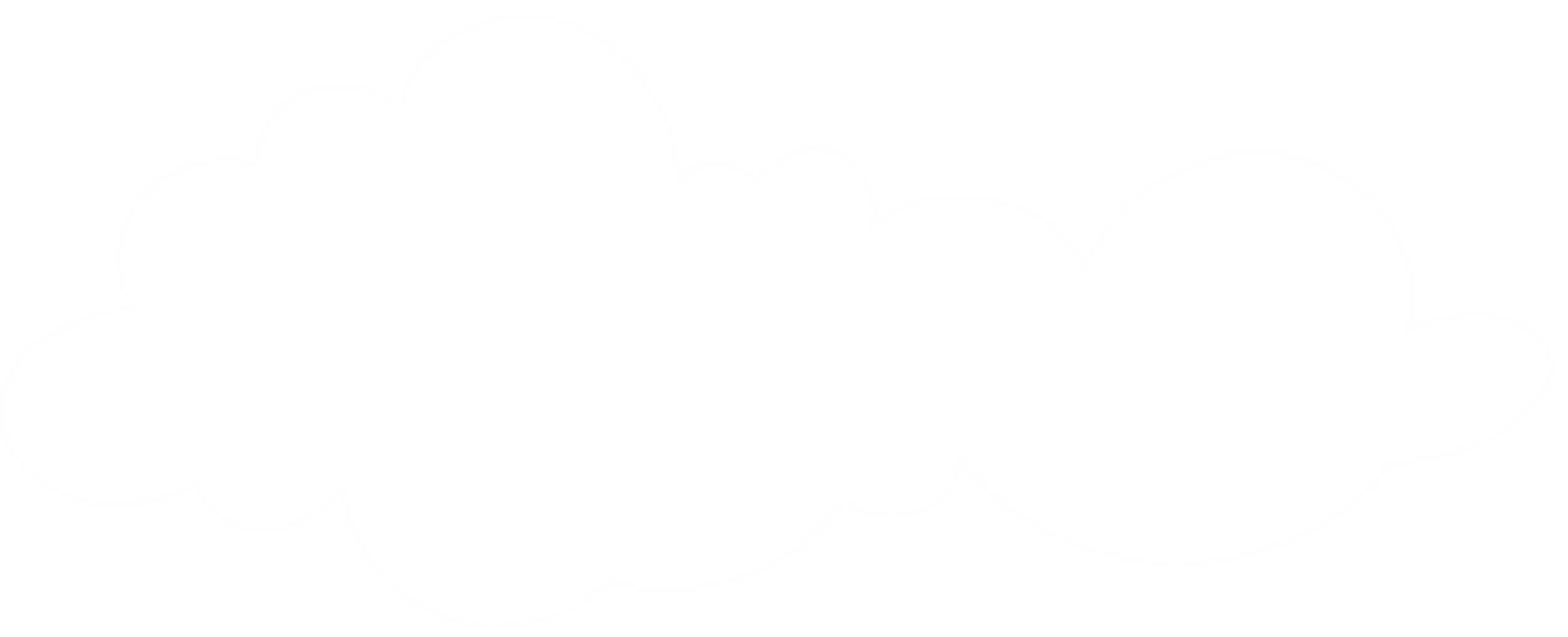 أ/ نوره الأكلبي
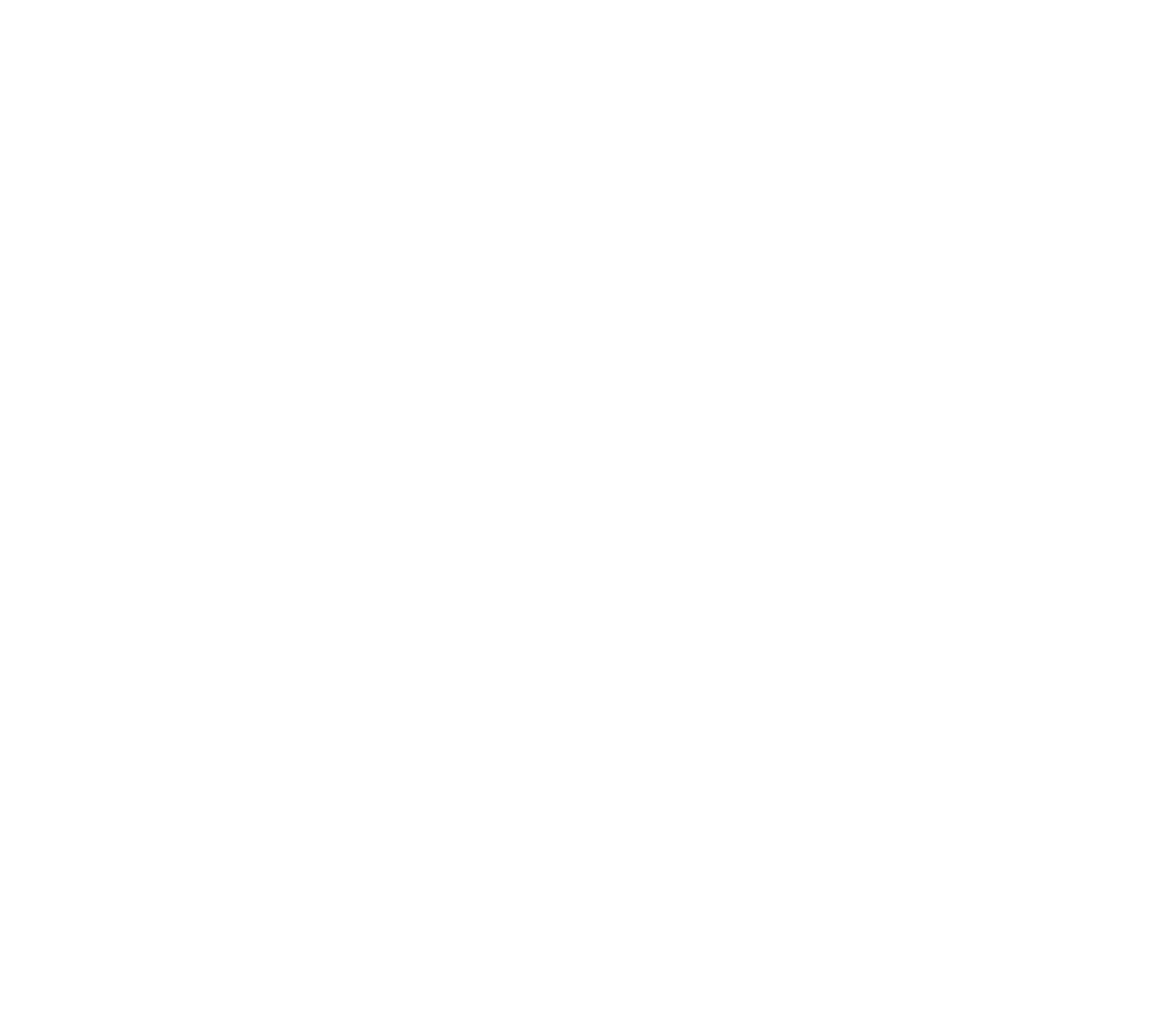 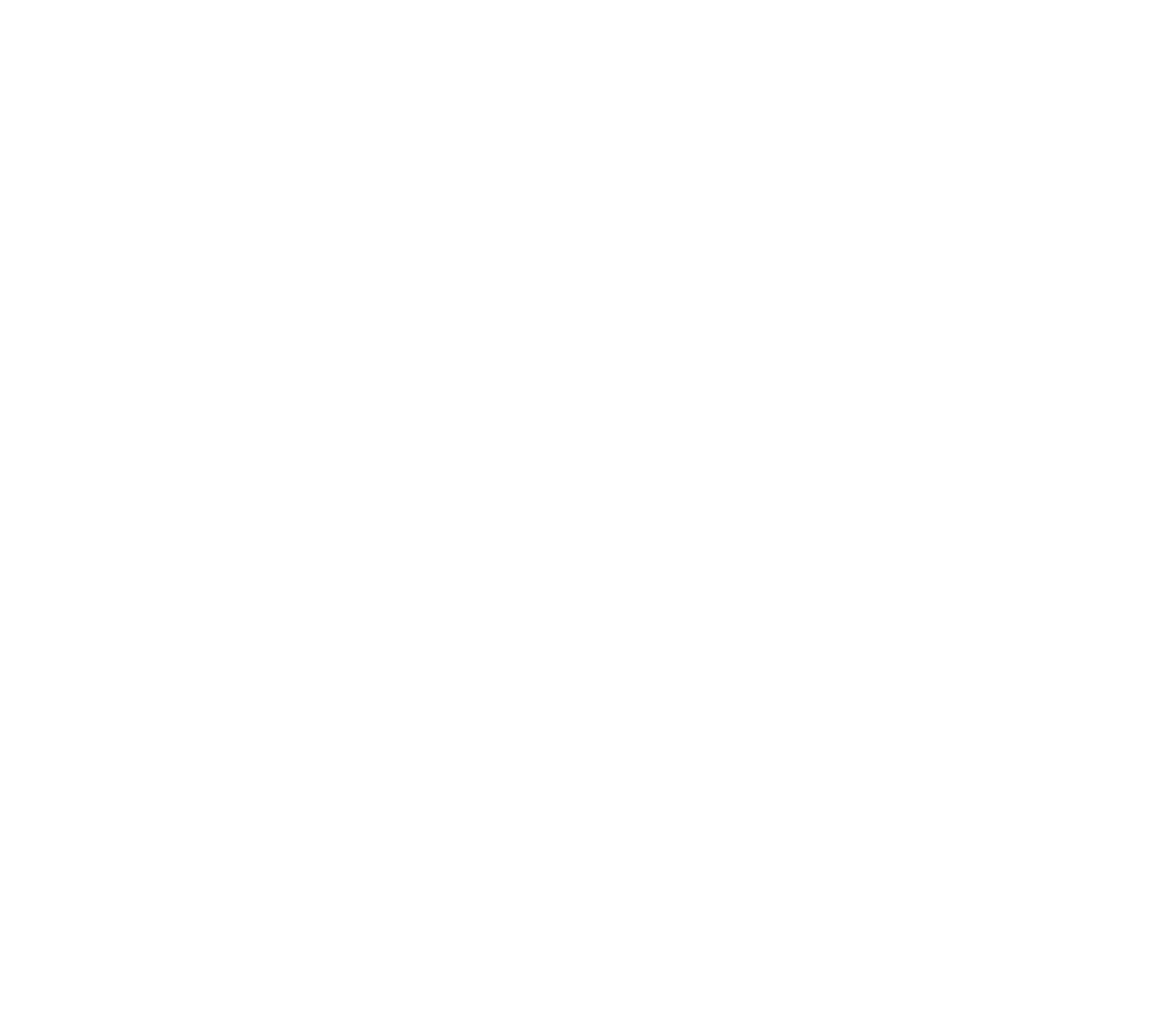 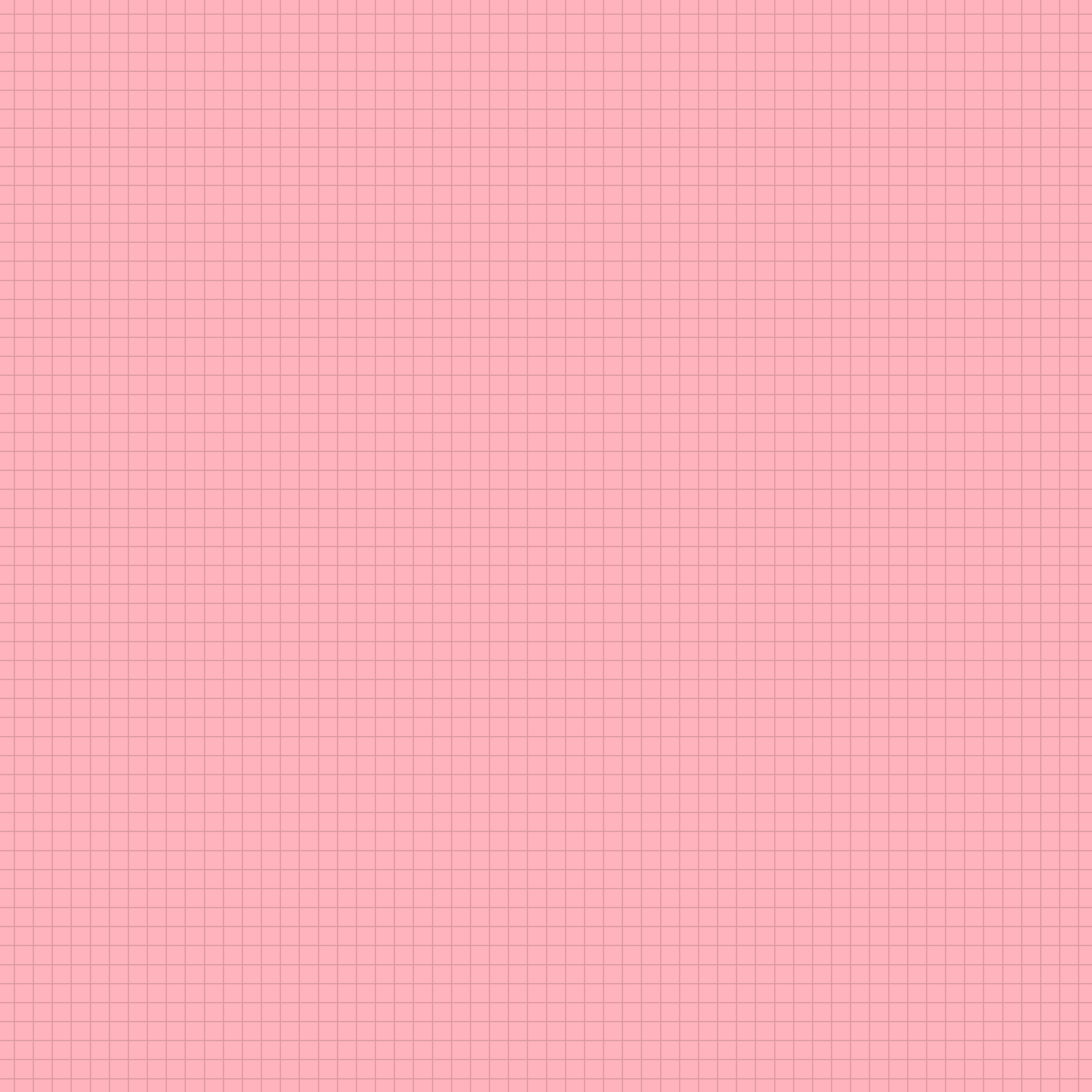 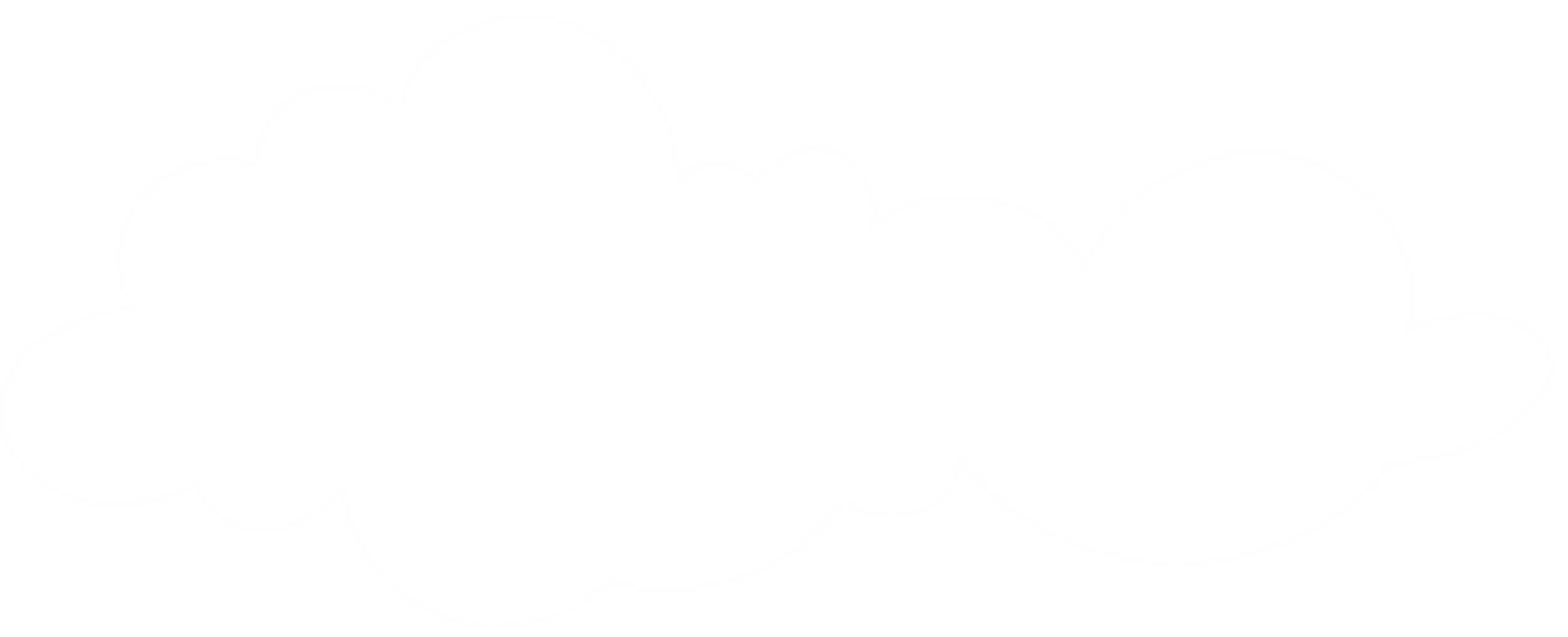 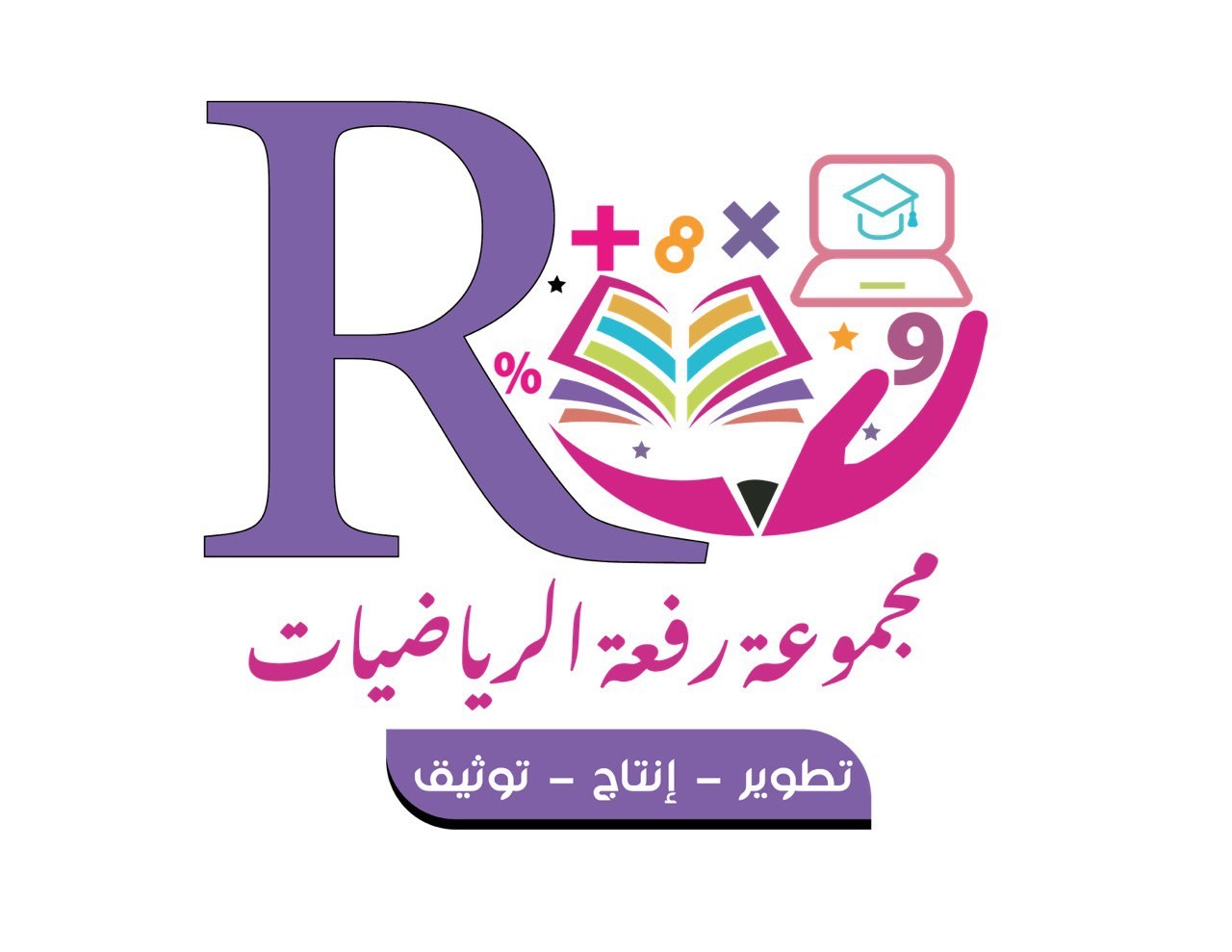 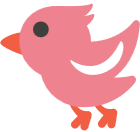 تأكَّدْ
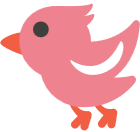 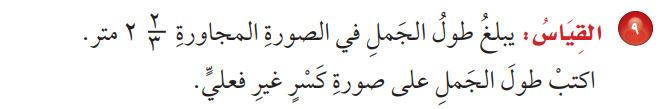 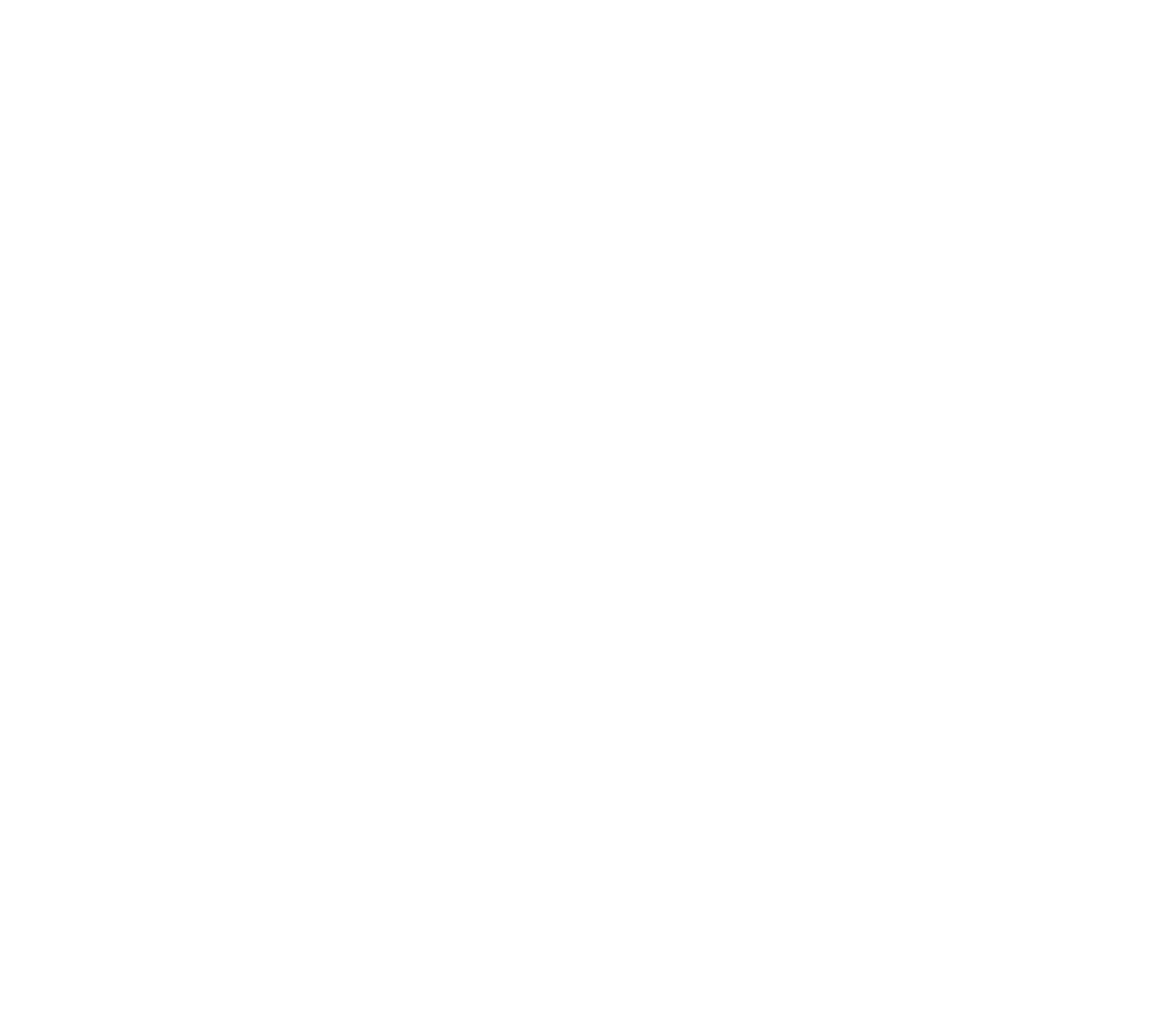 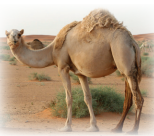 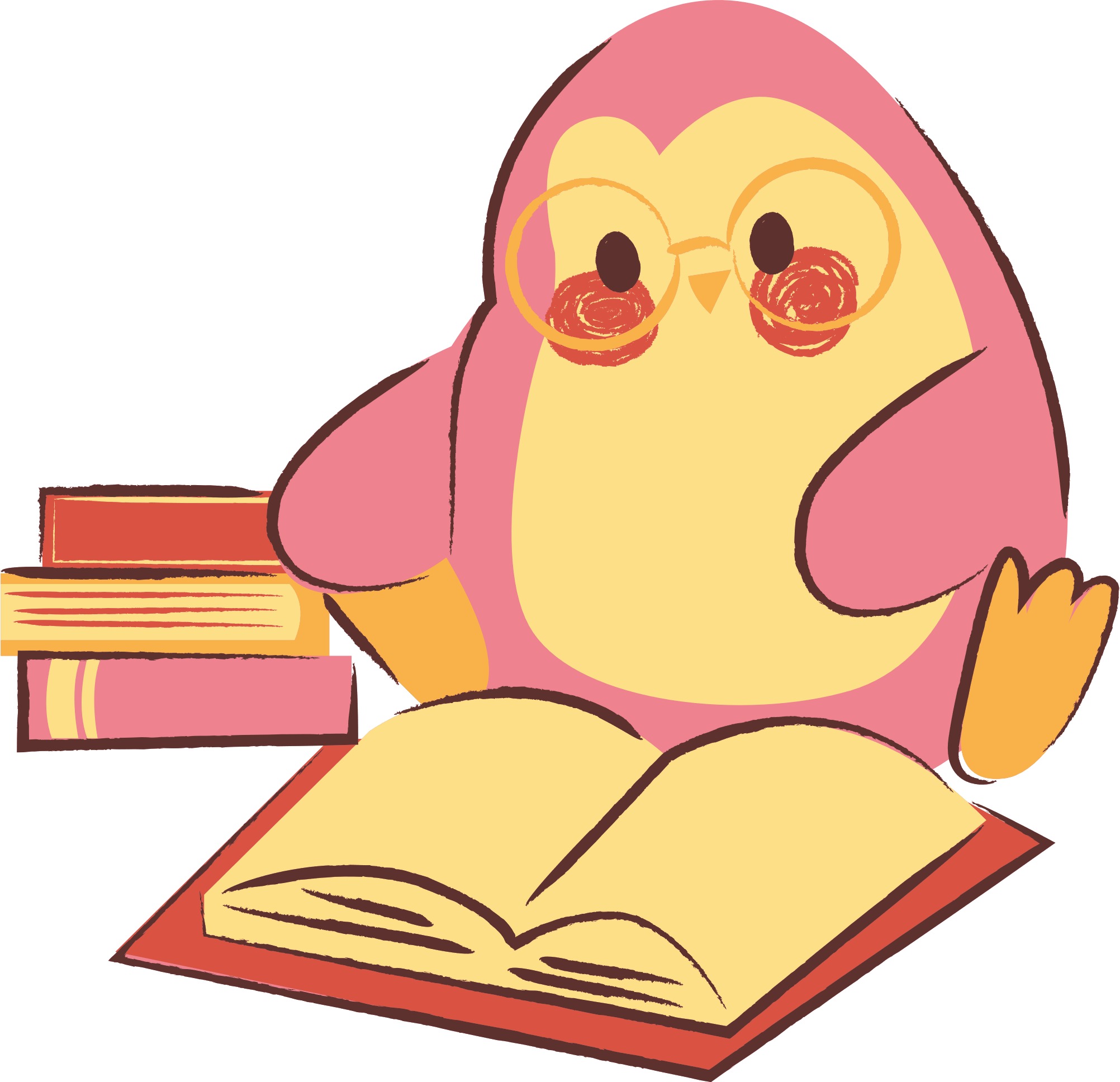 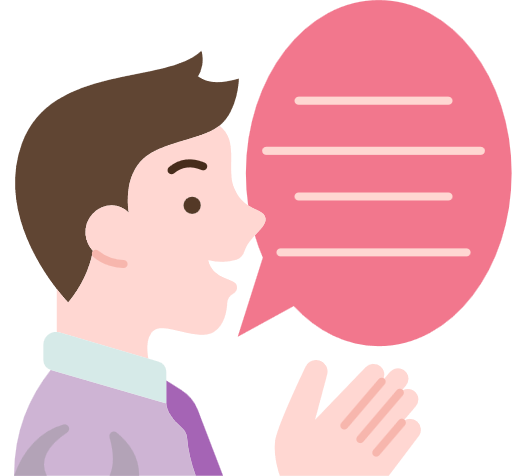 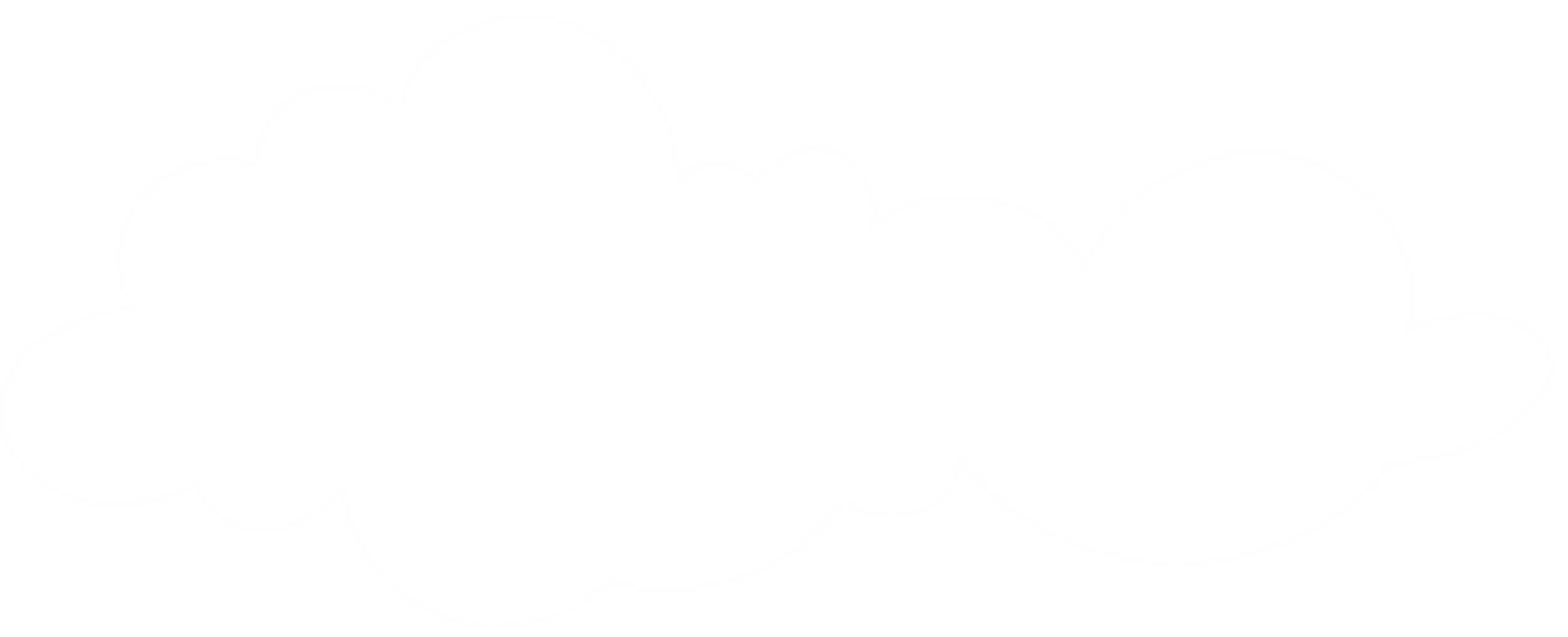 أ/ نوره الأكلبي
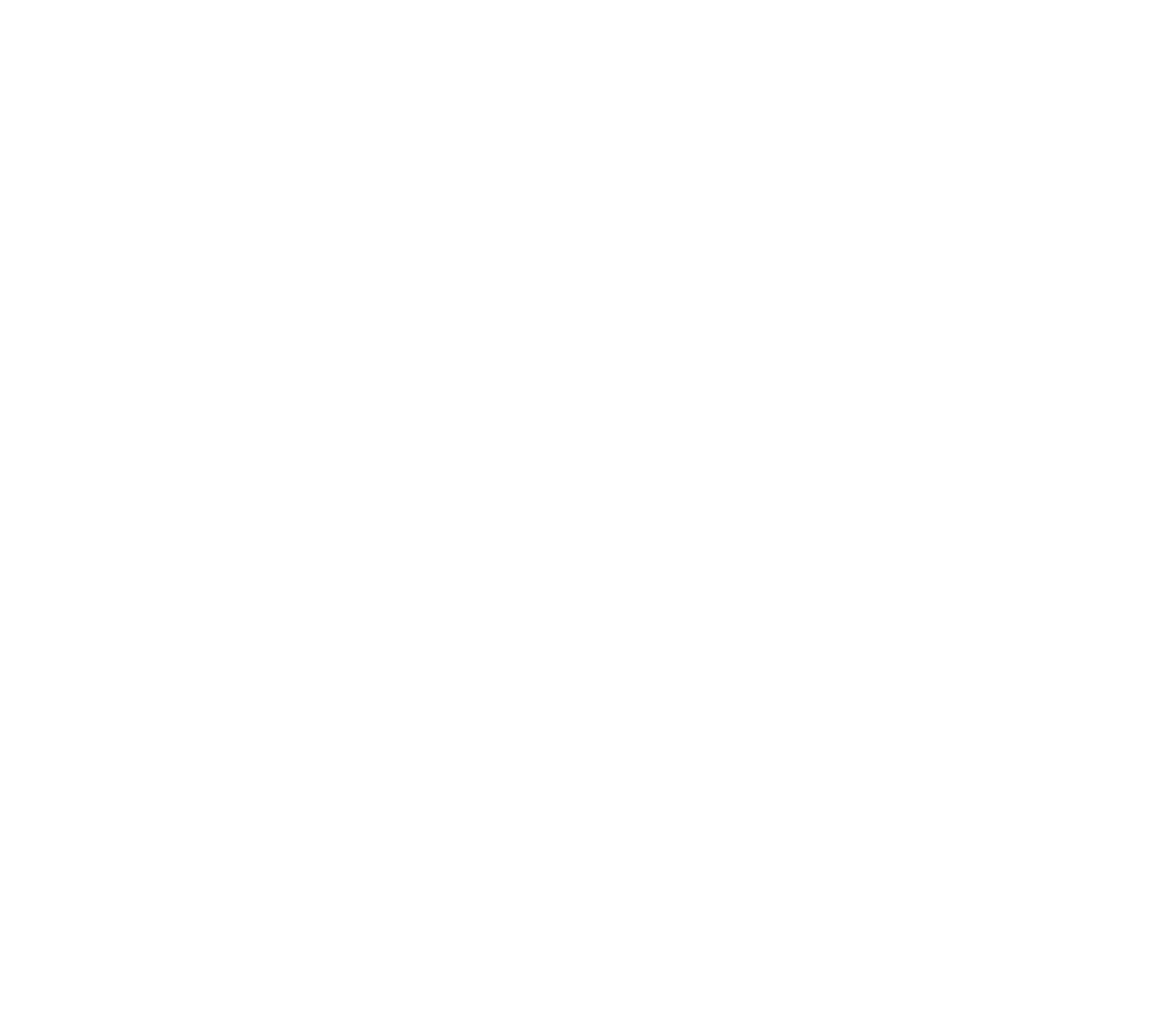 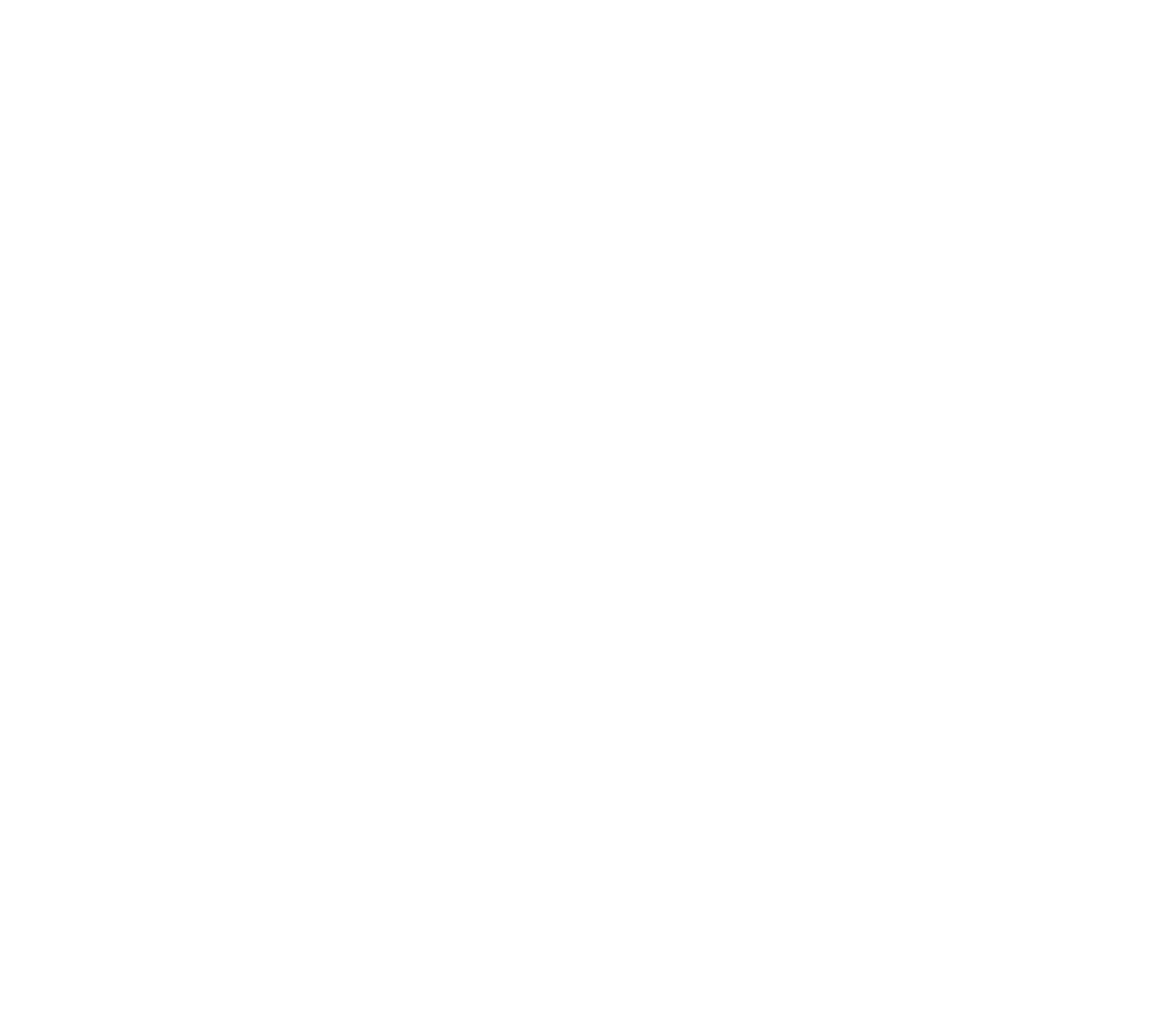 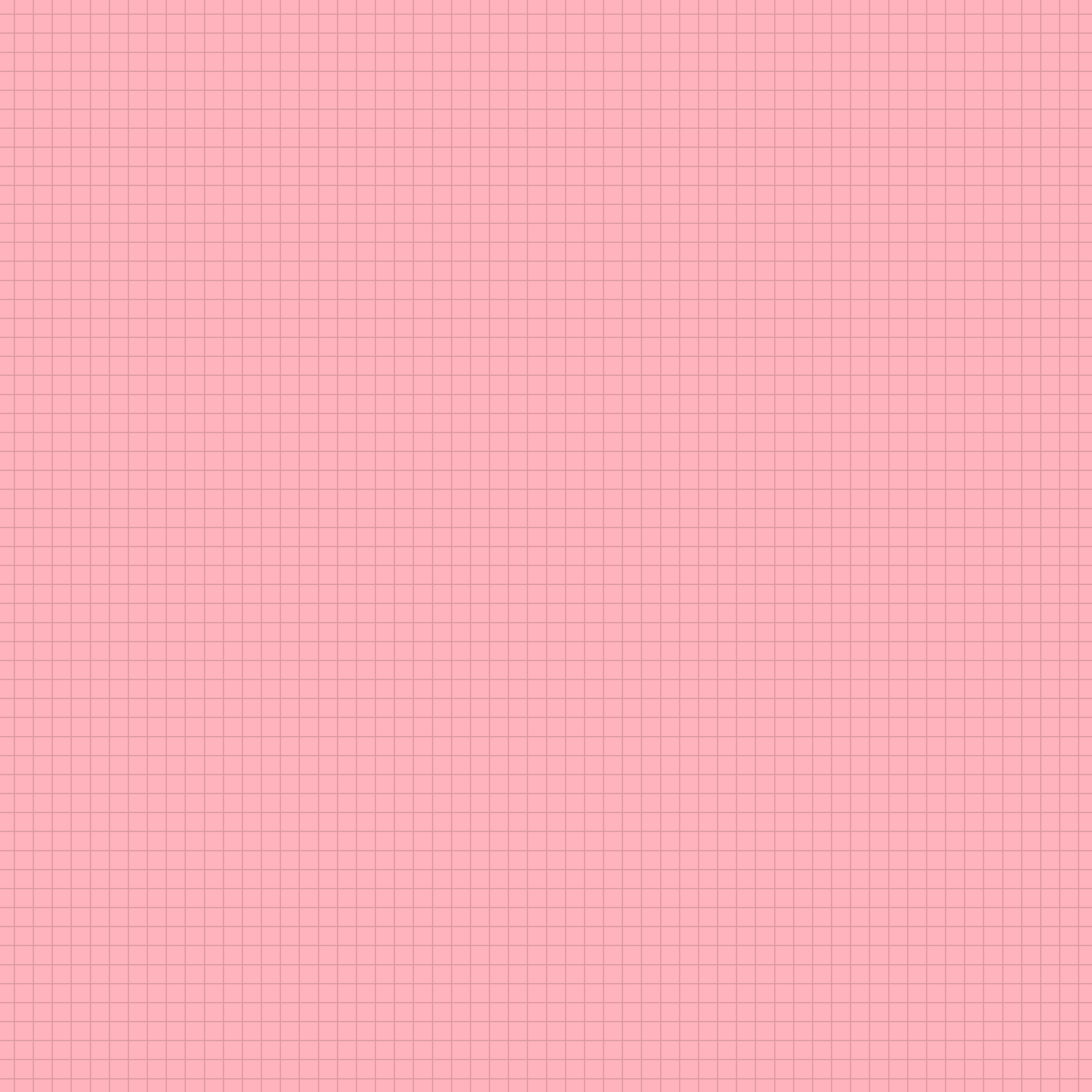 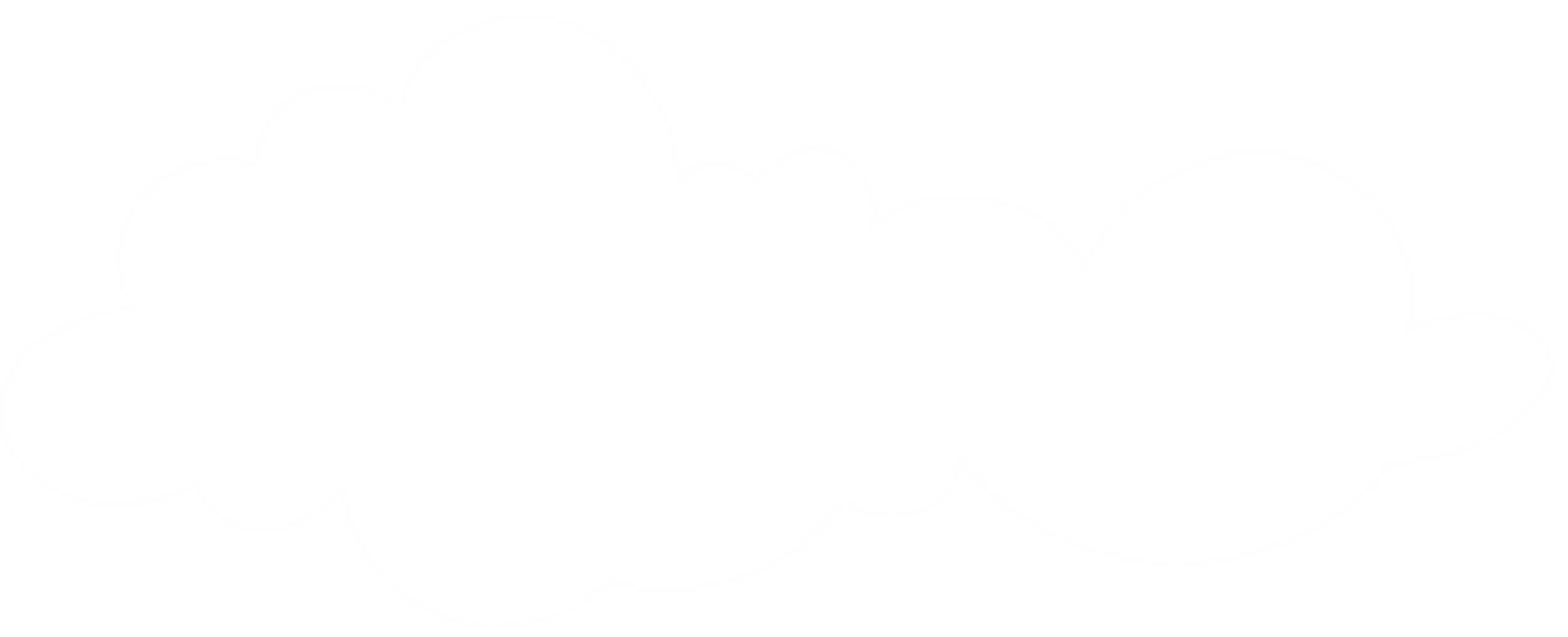 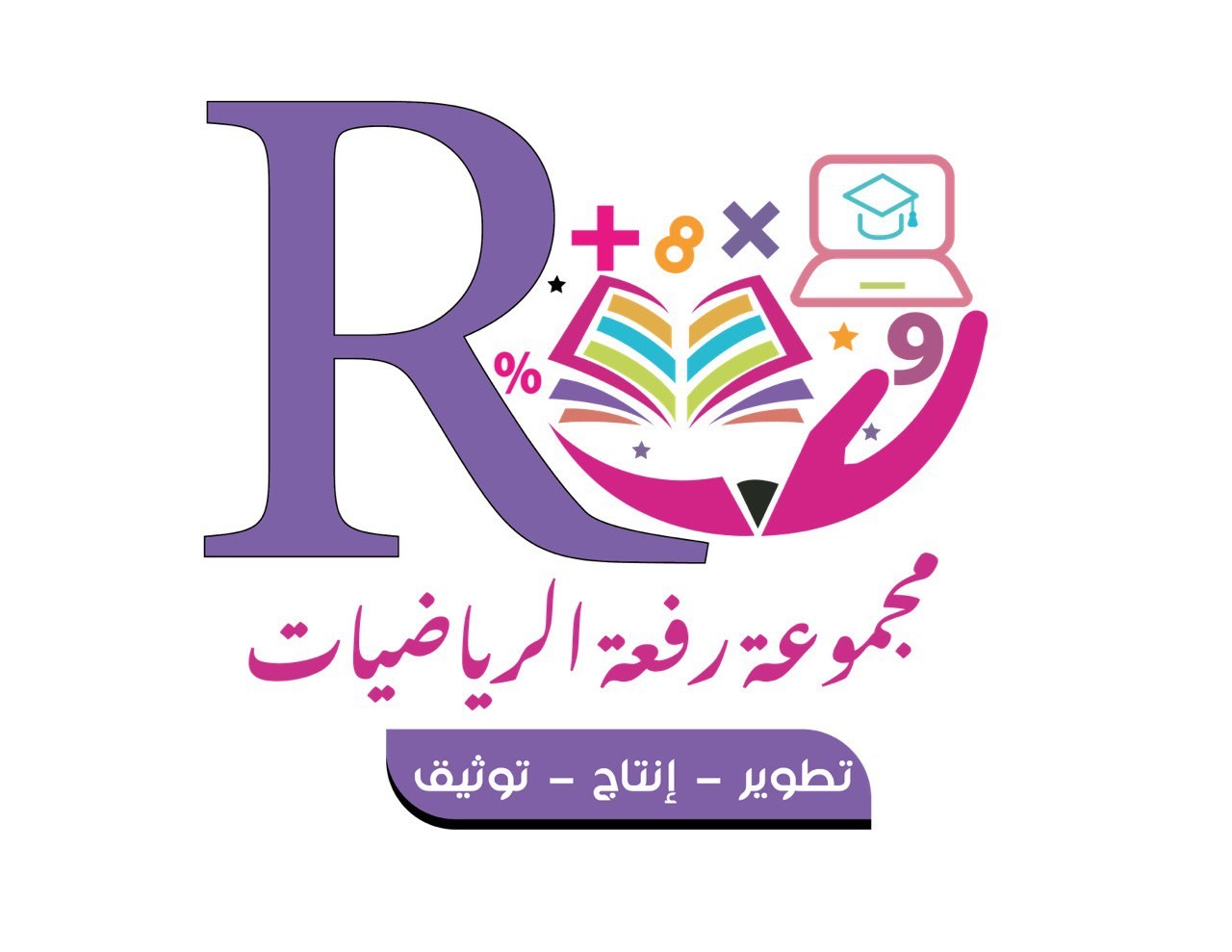 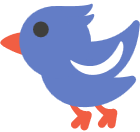 تَدَرَّبْ وَحُلَّ المَسَائِلَ
استراتيجية : التعلم التعاوني
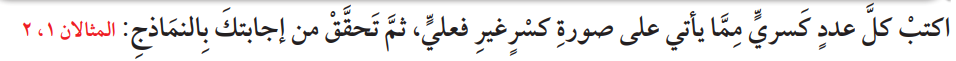 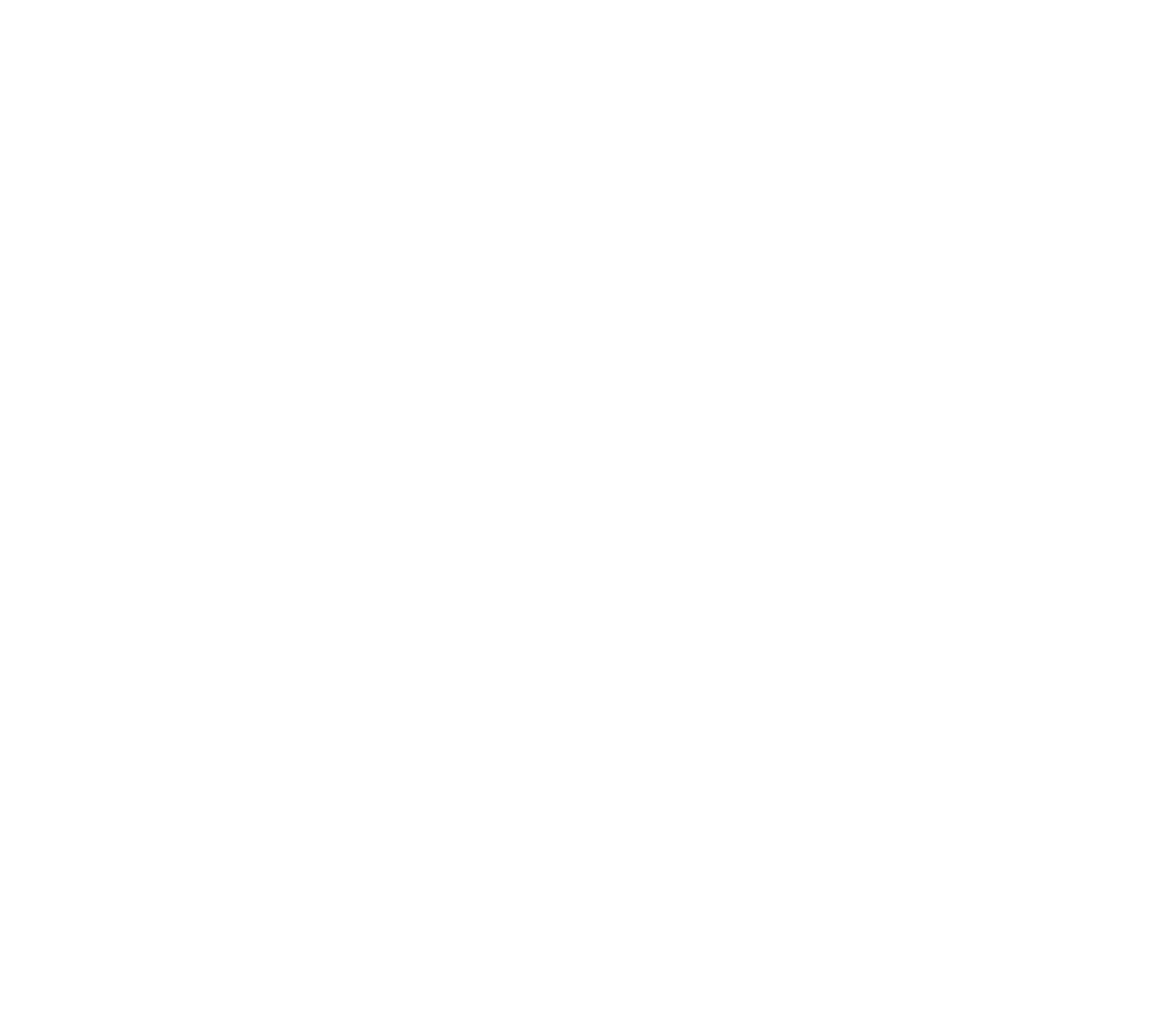 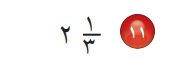 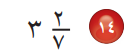 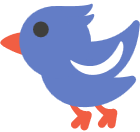 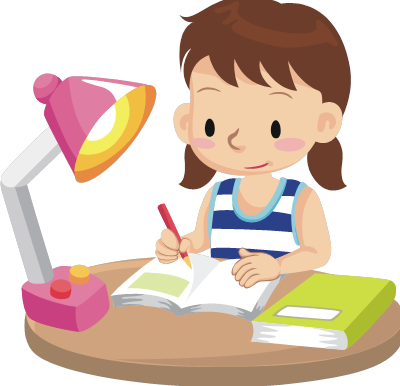 أ/ نوره الأكلبي
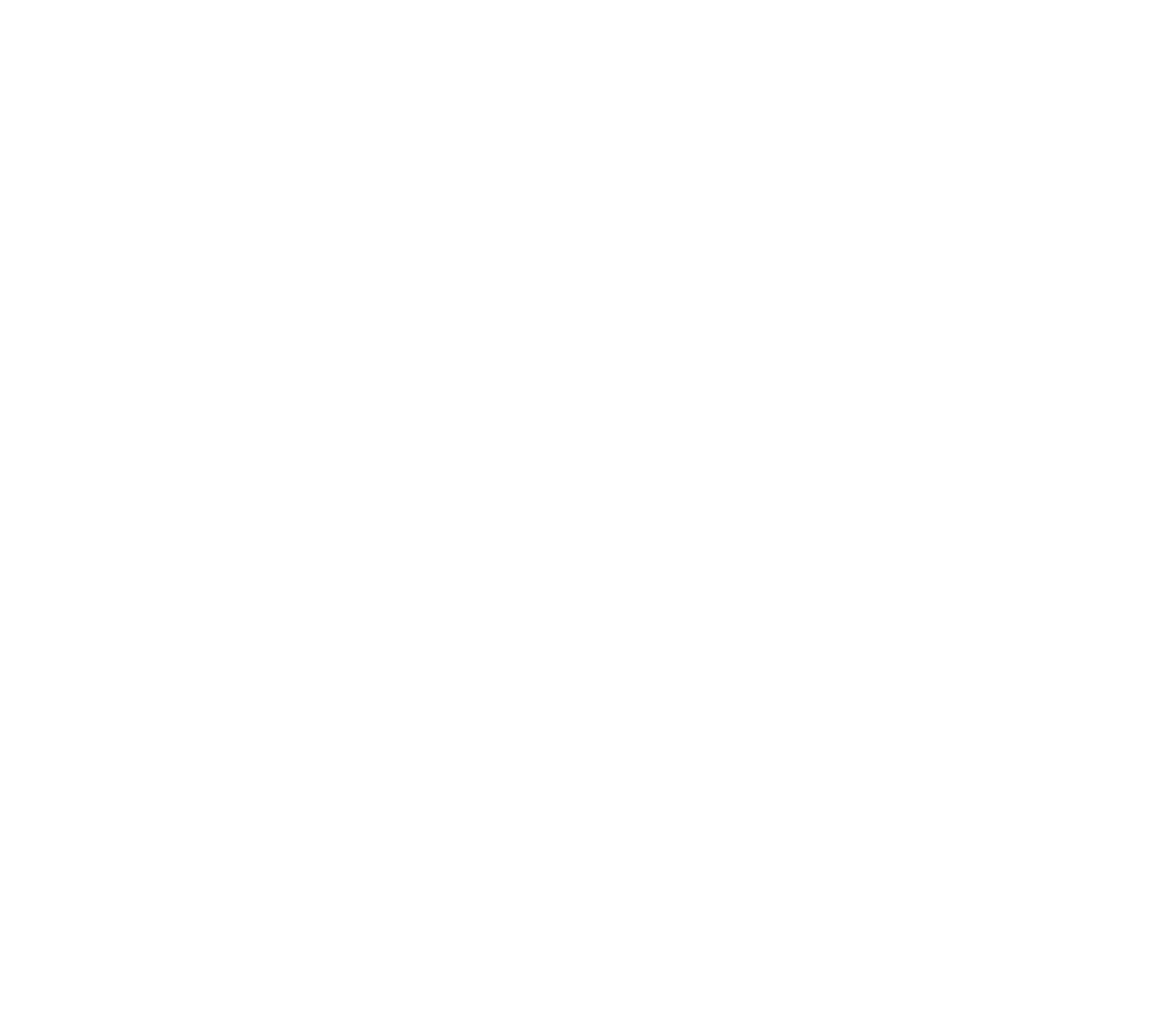 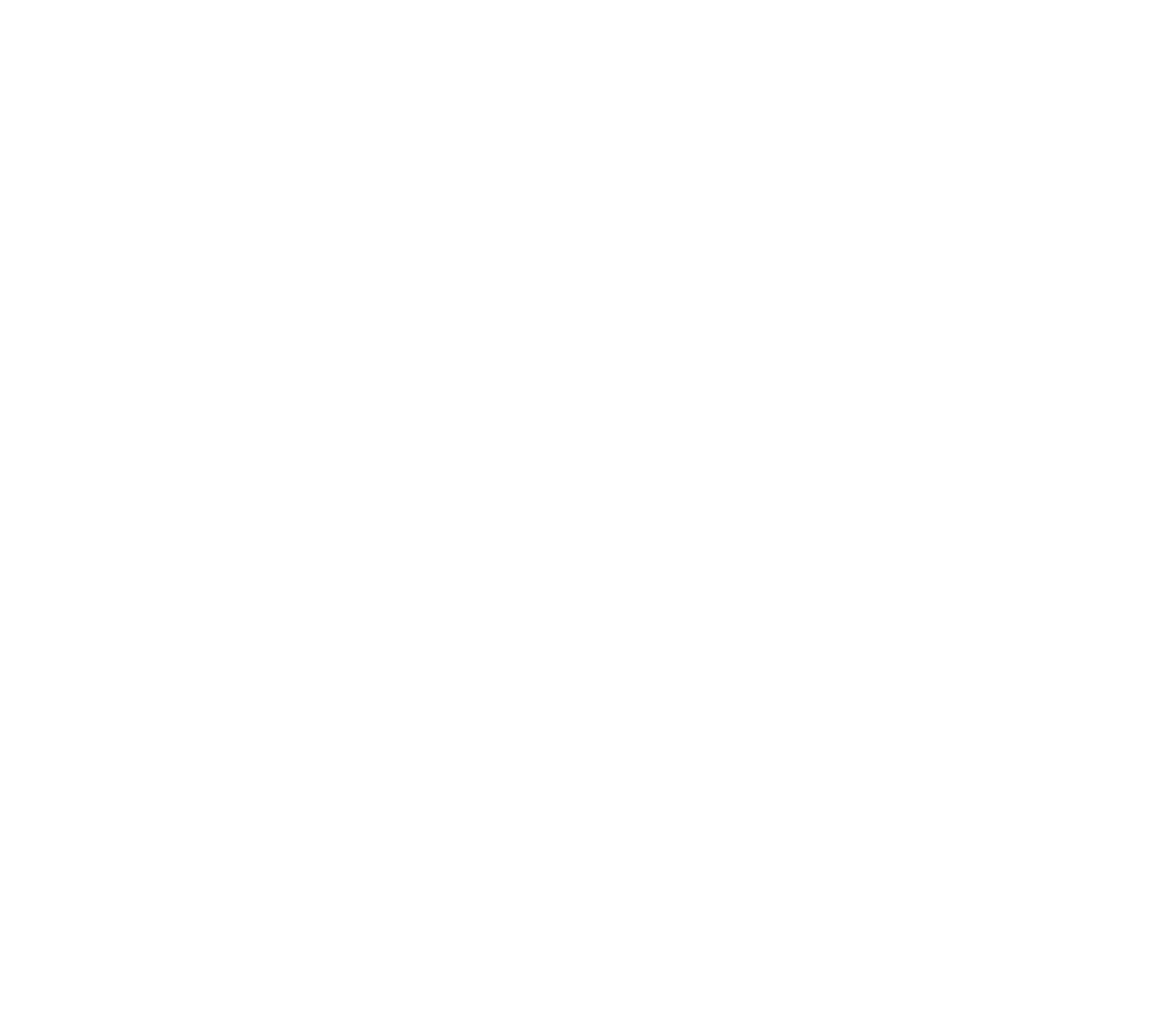 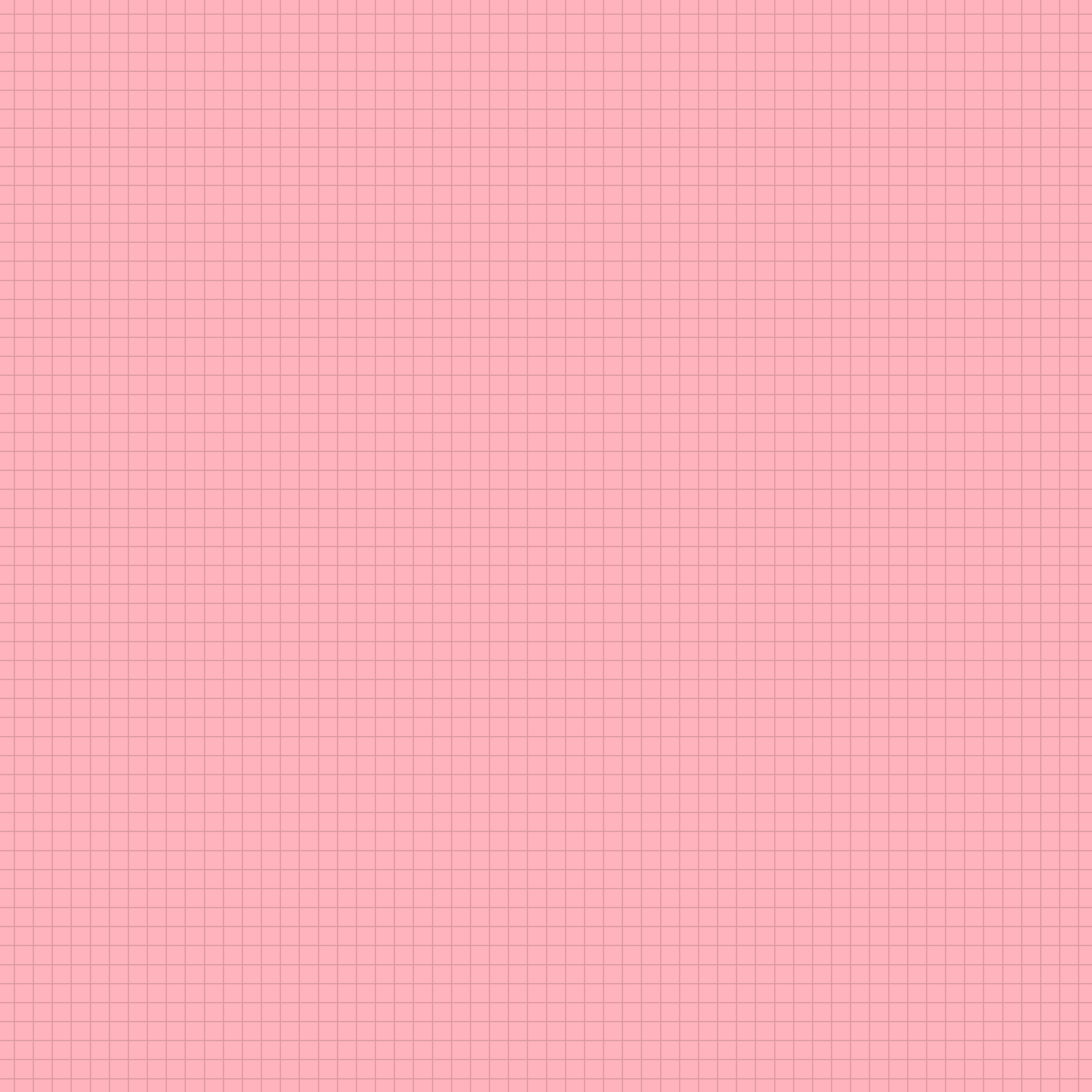 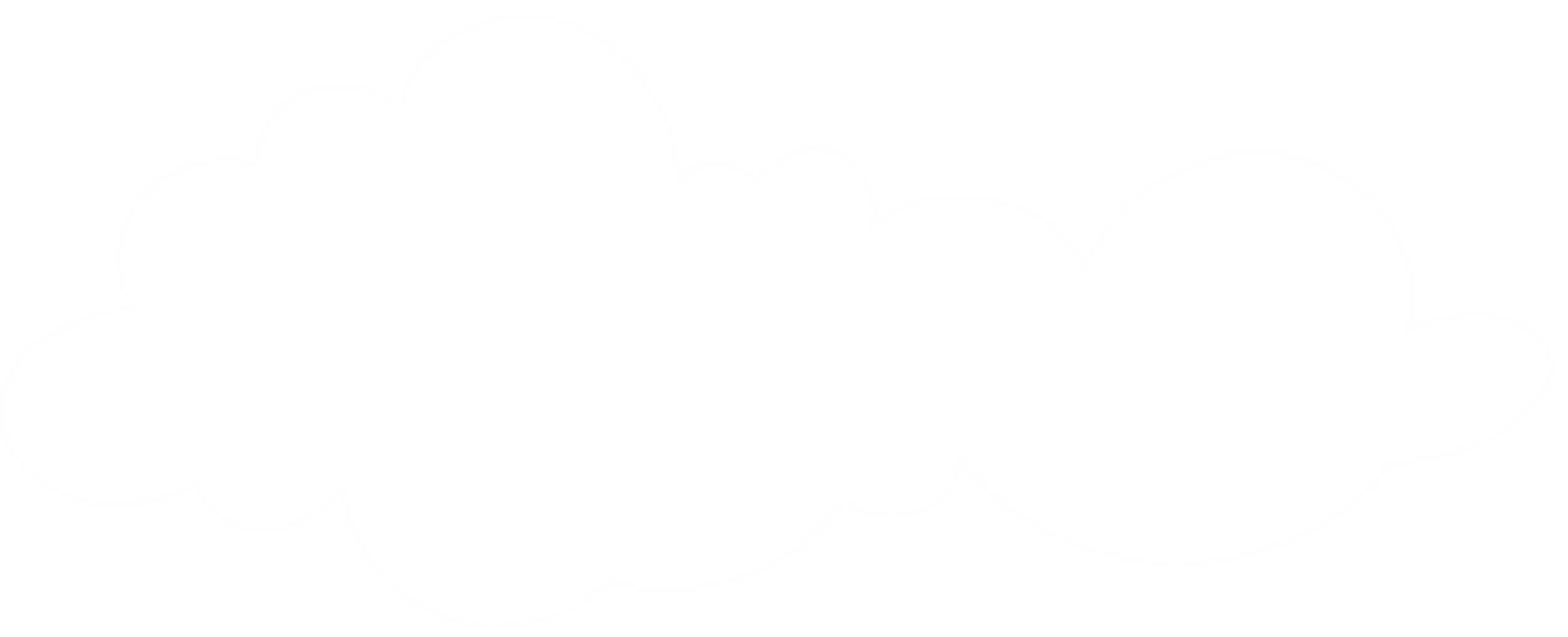 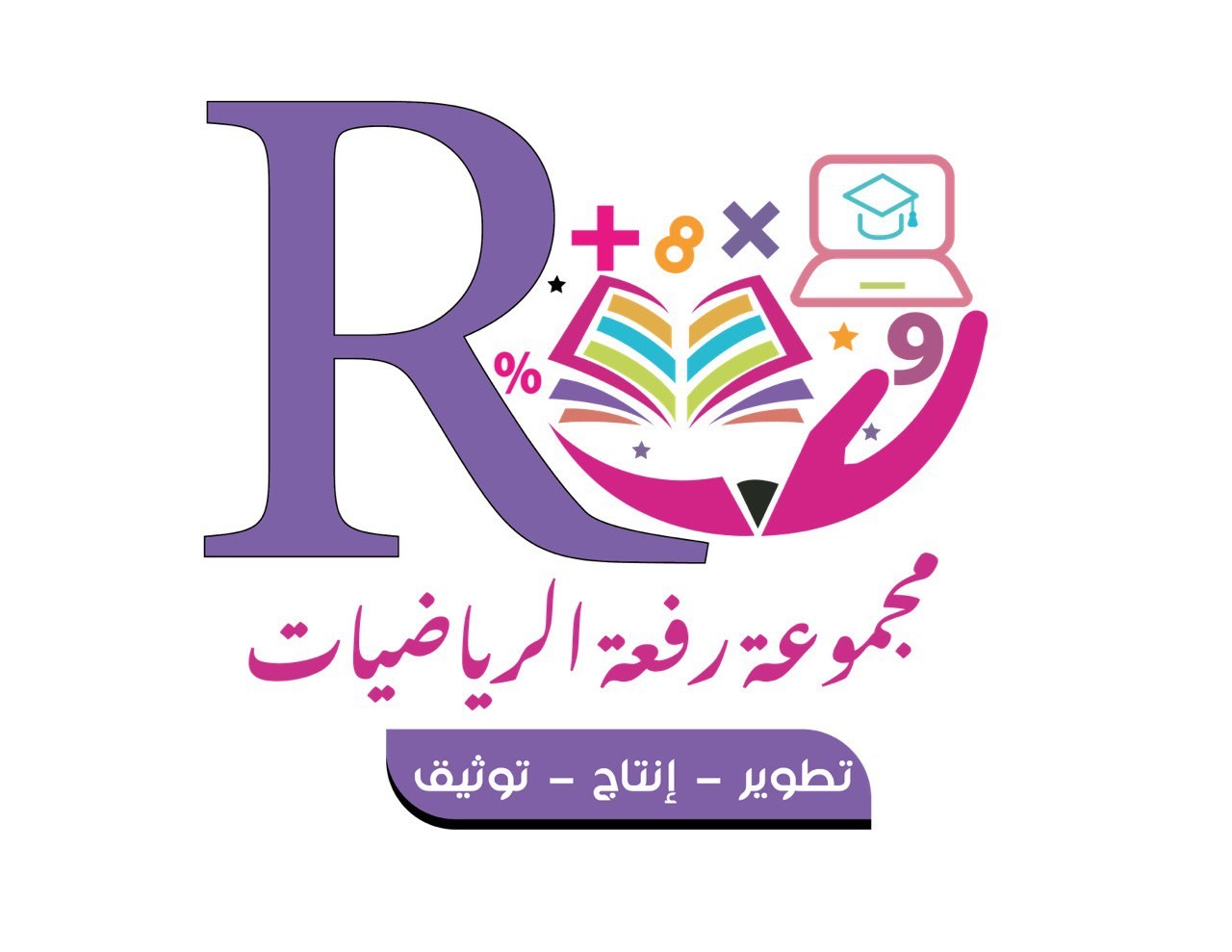 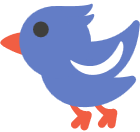 تَدَرَّبْ وَحُلَّ المَسَائِلَ
استراتيجية : التعلم التعاوني
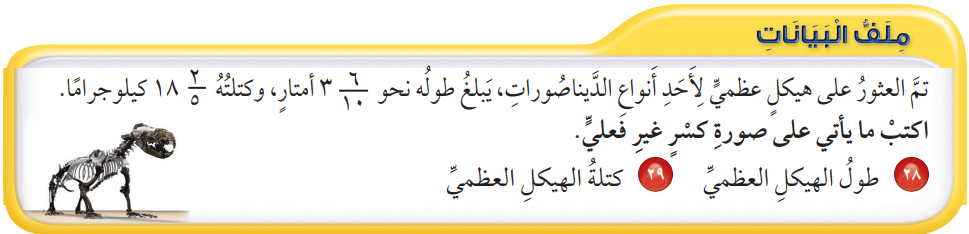 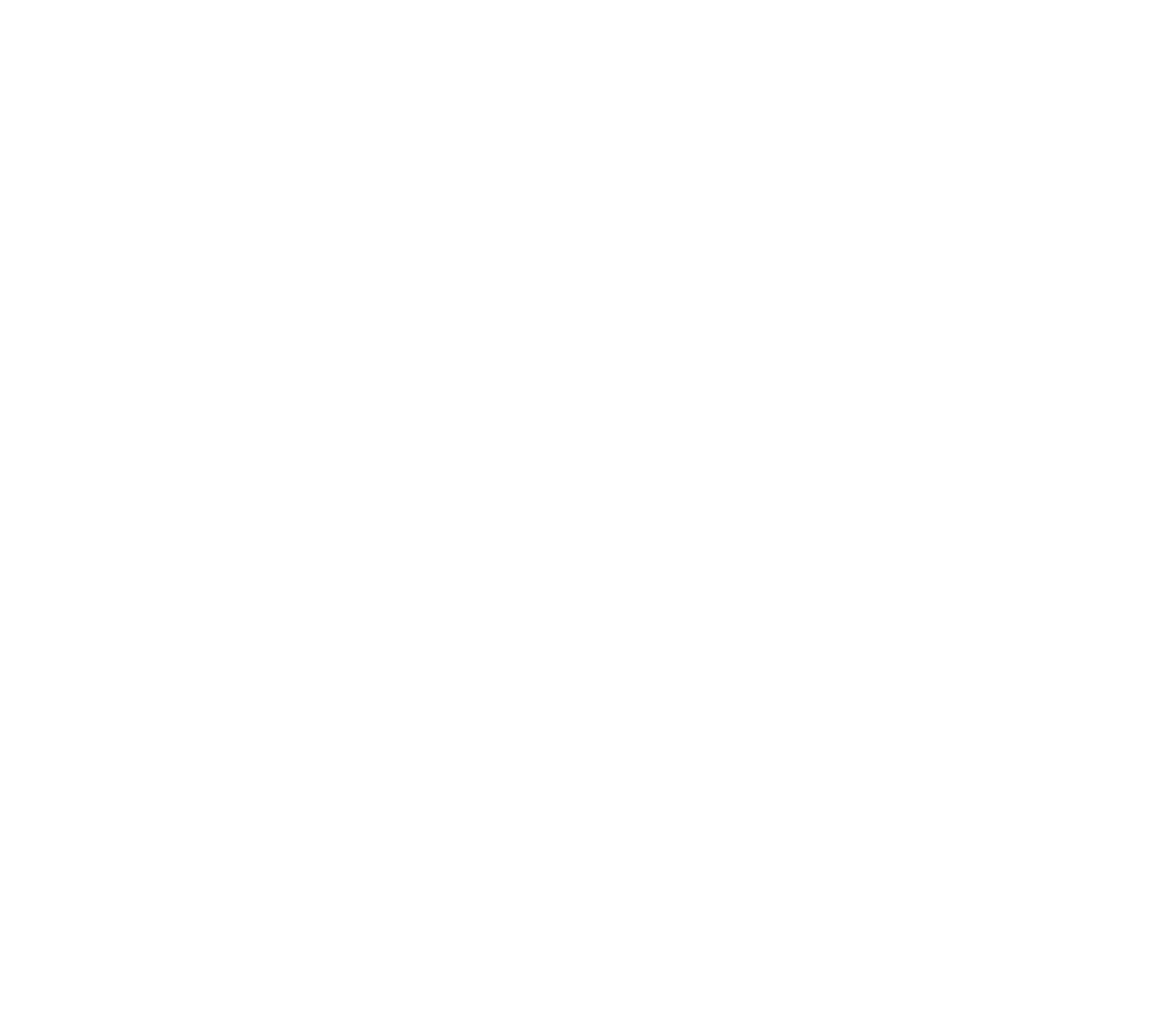 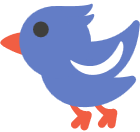 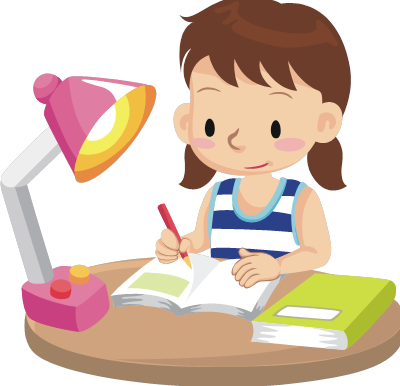 أ/ نوره الأكلبي
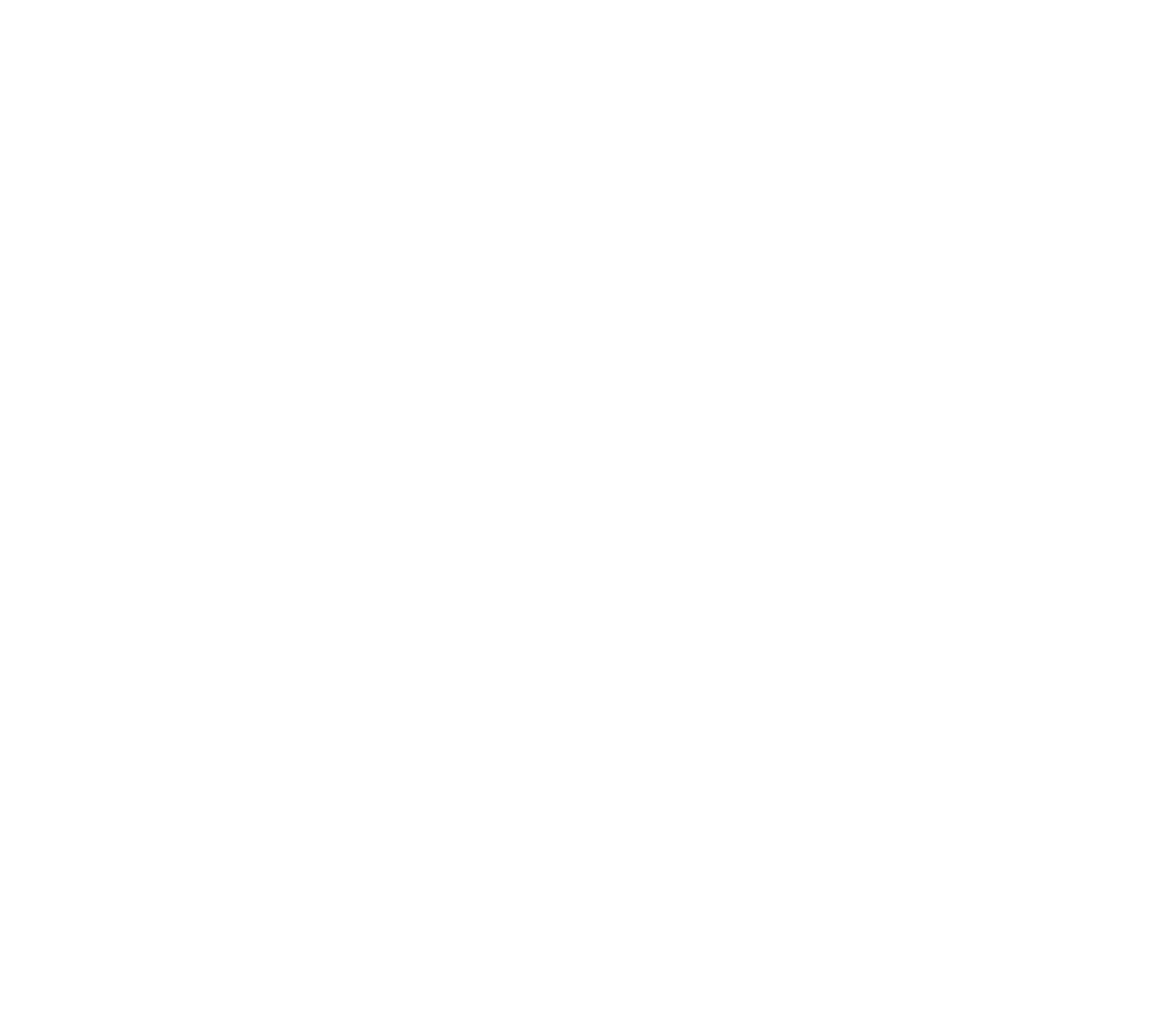 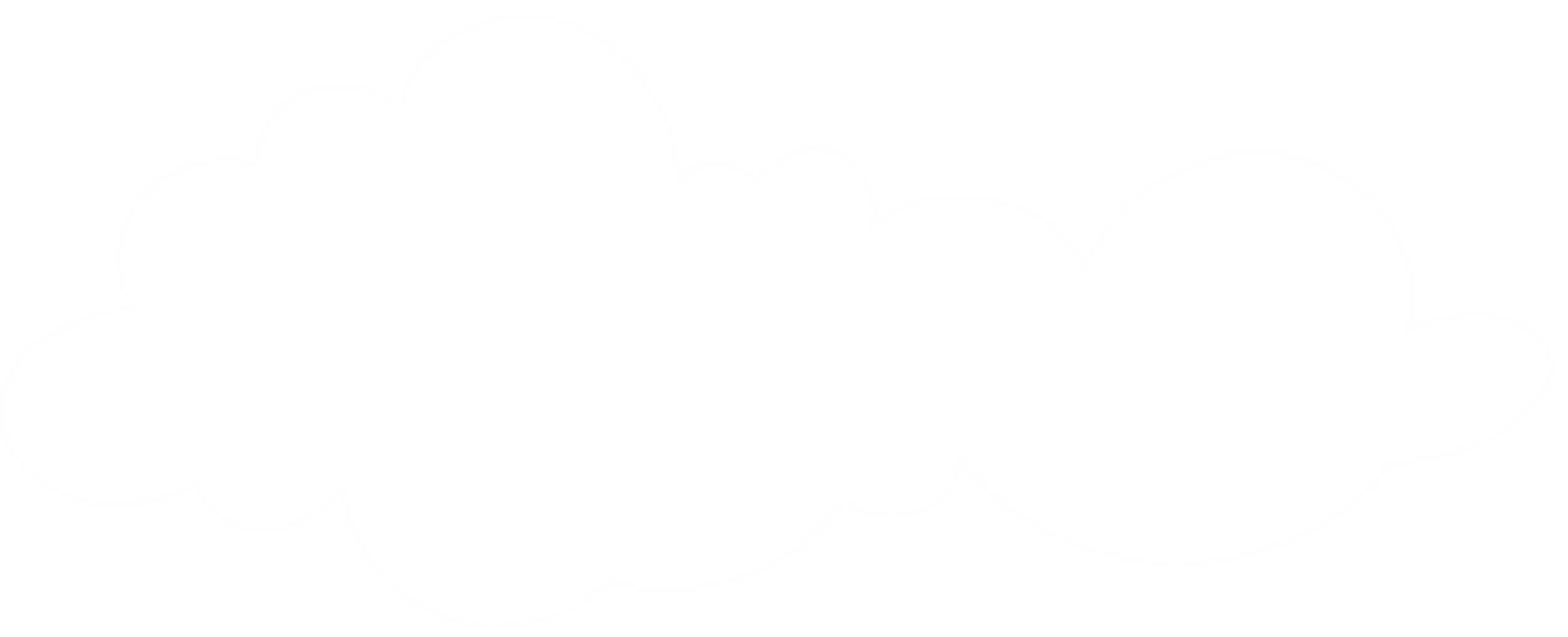 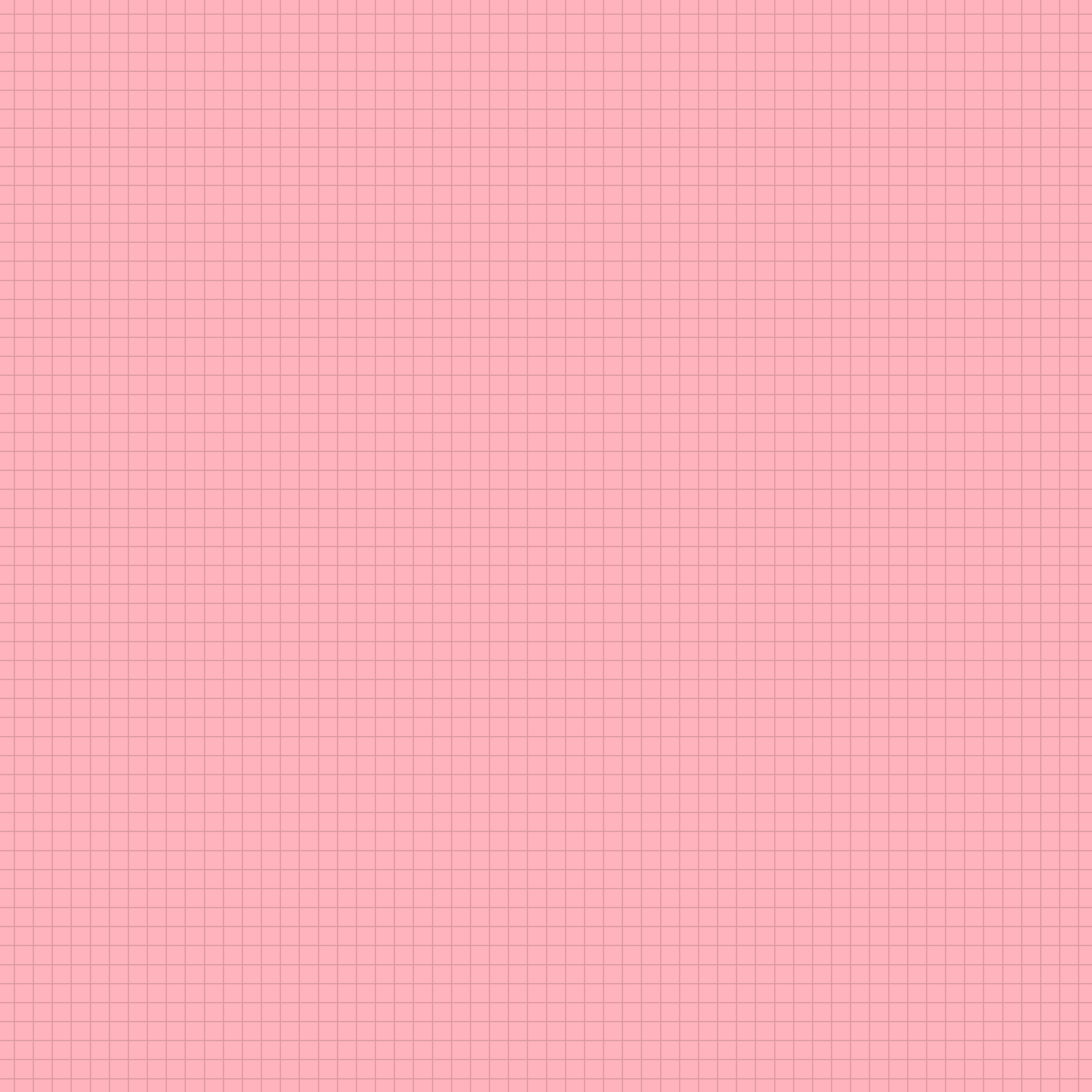 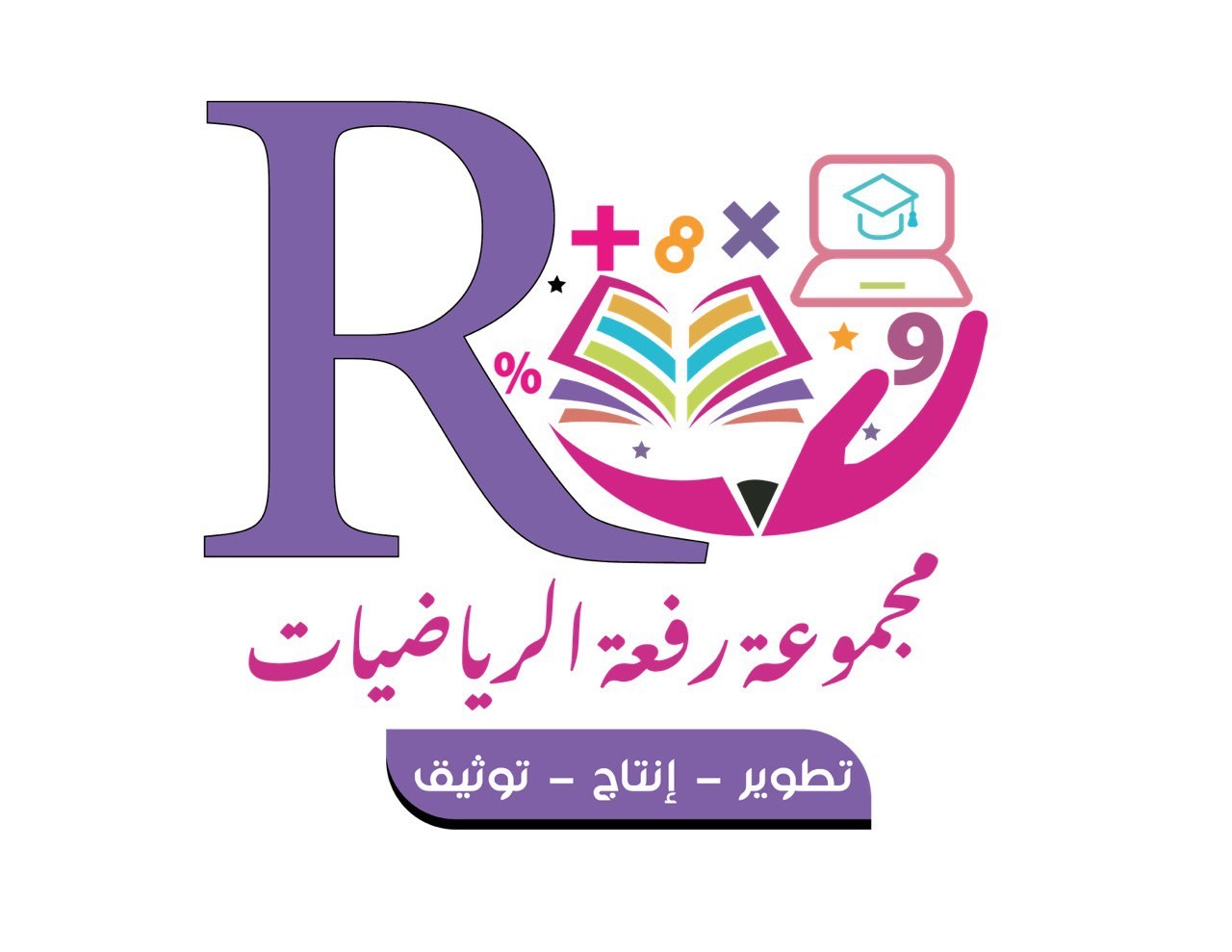 مسائل مهارات التفكير العليا
استراتيجية : العصف الذهني
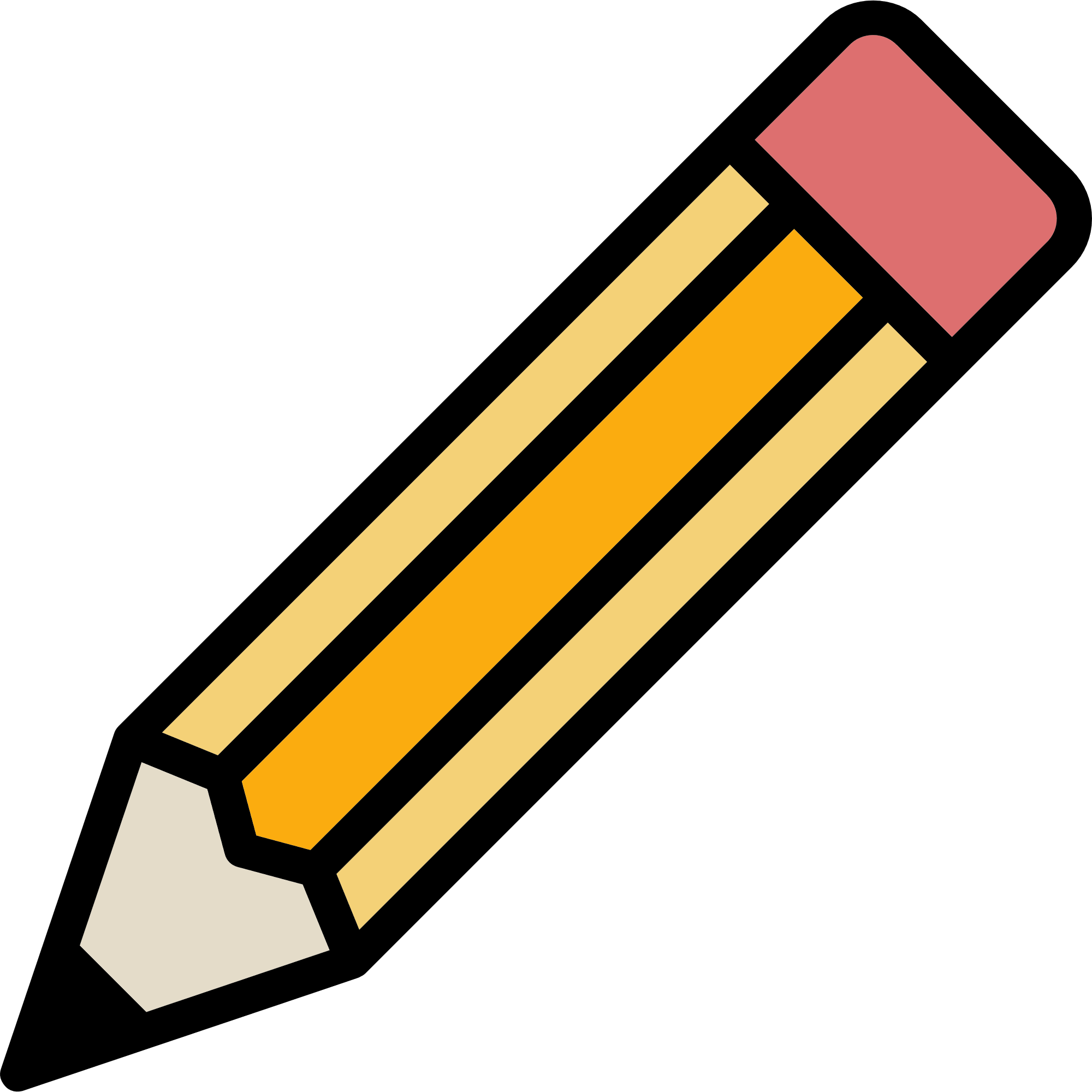 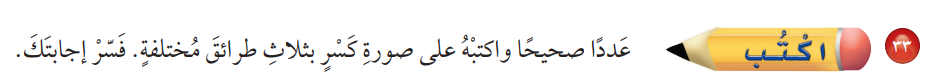 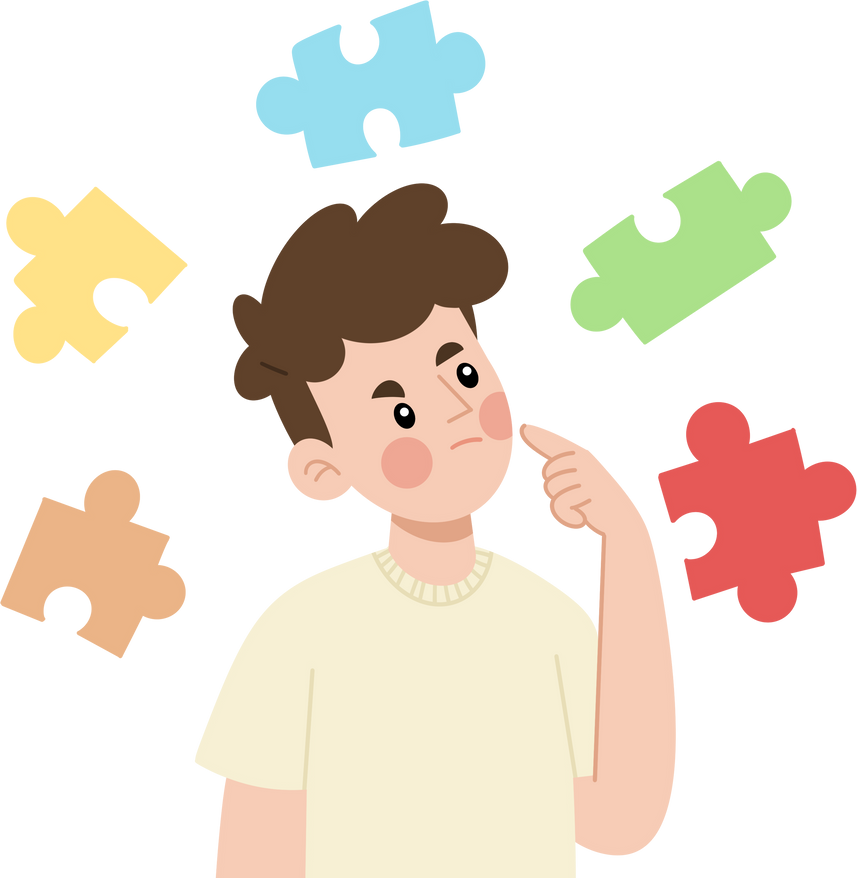 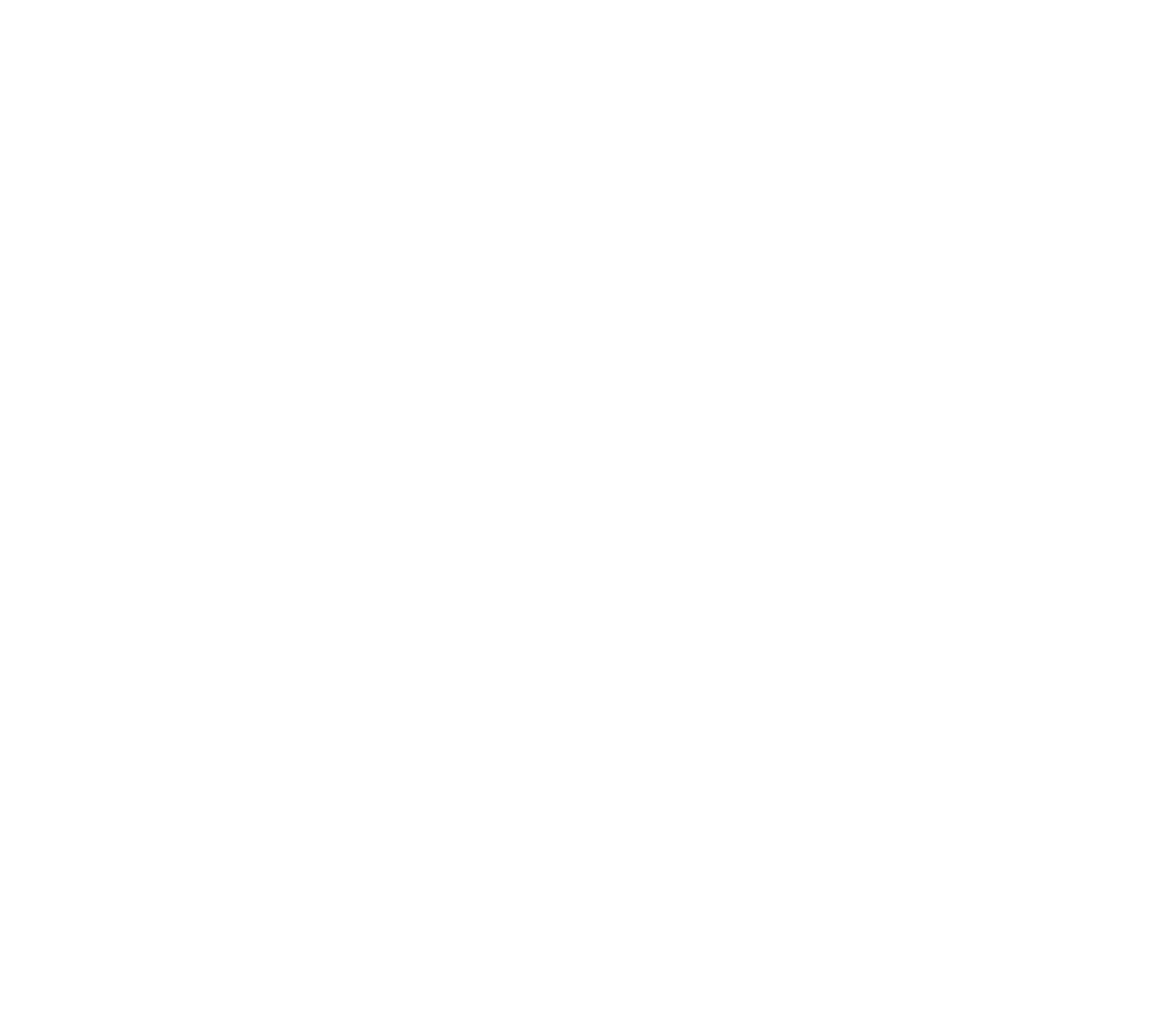 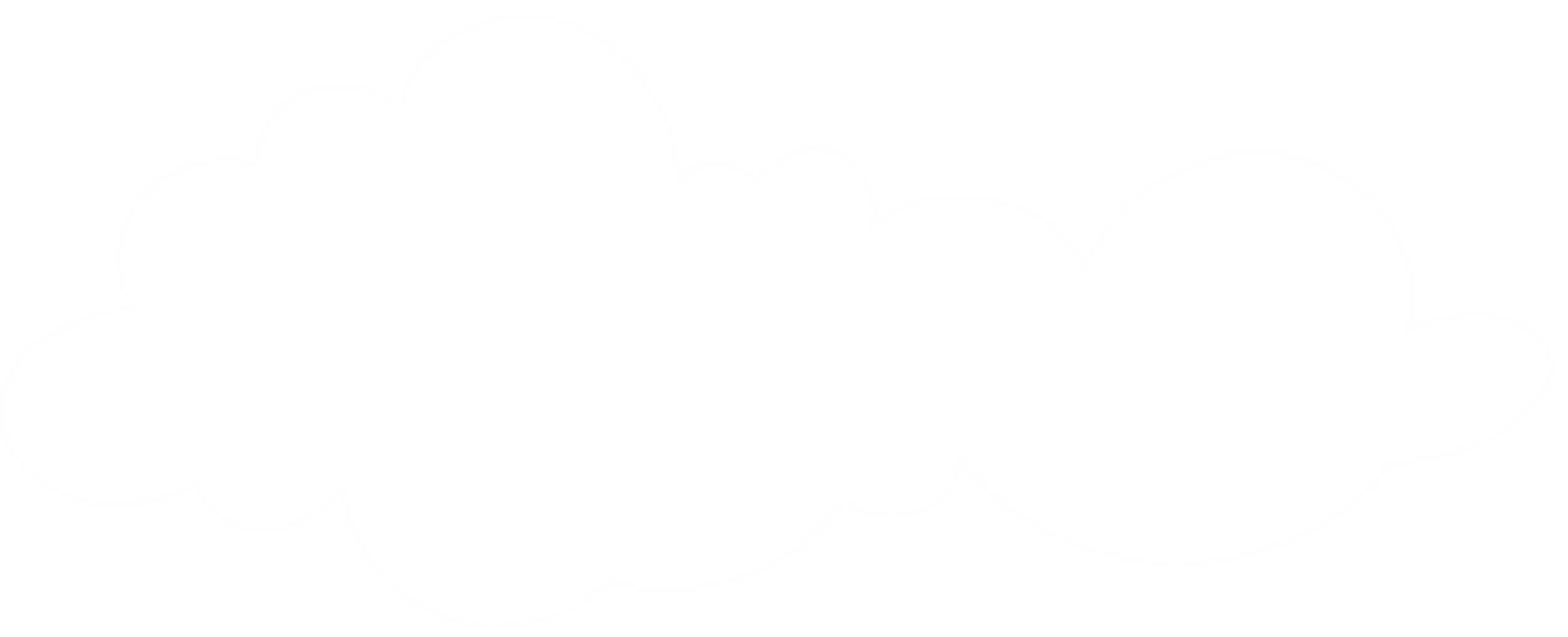 أ/ نوره الأكلبي
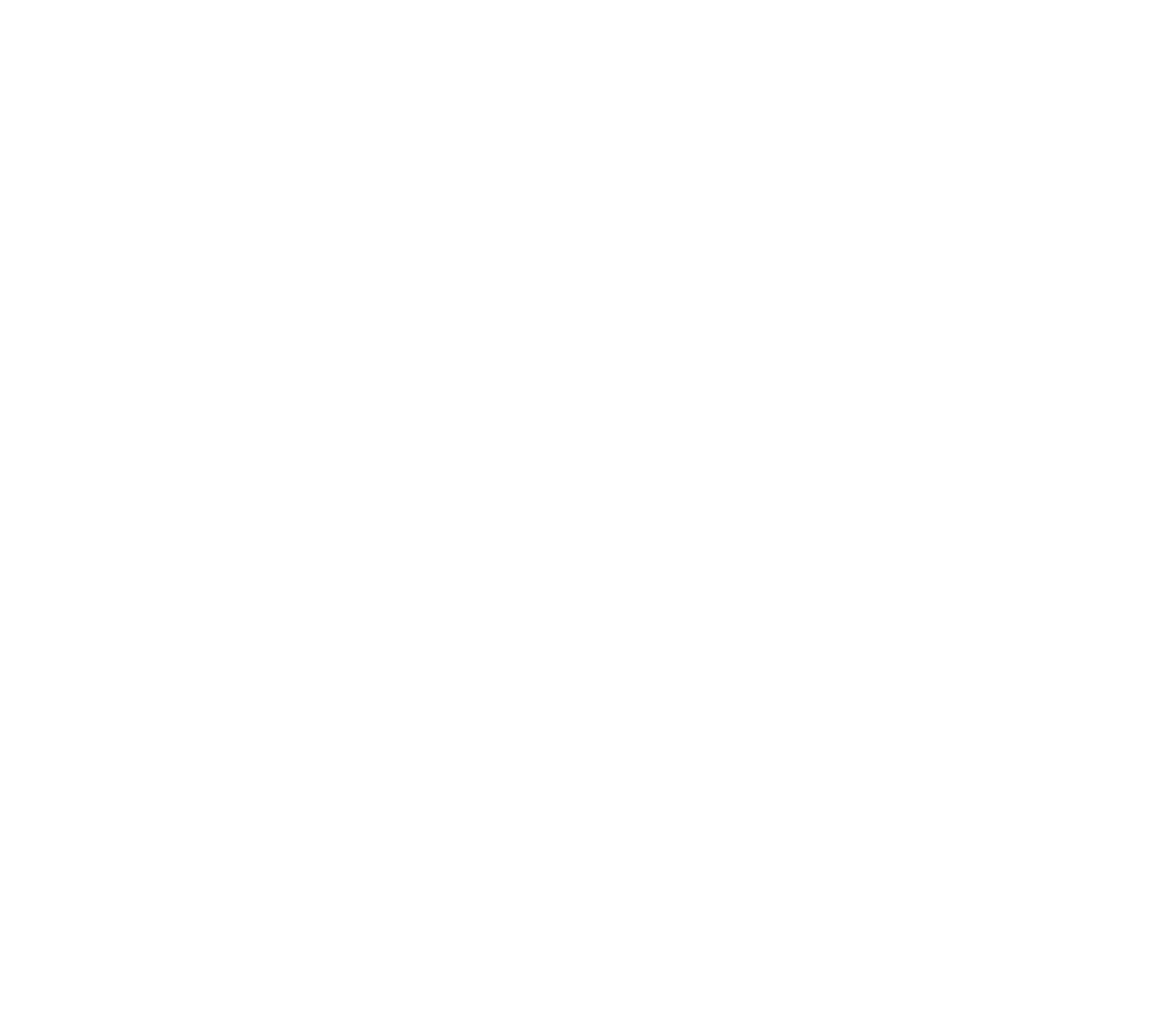 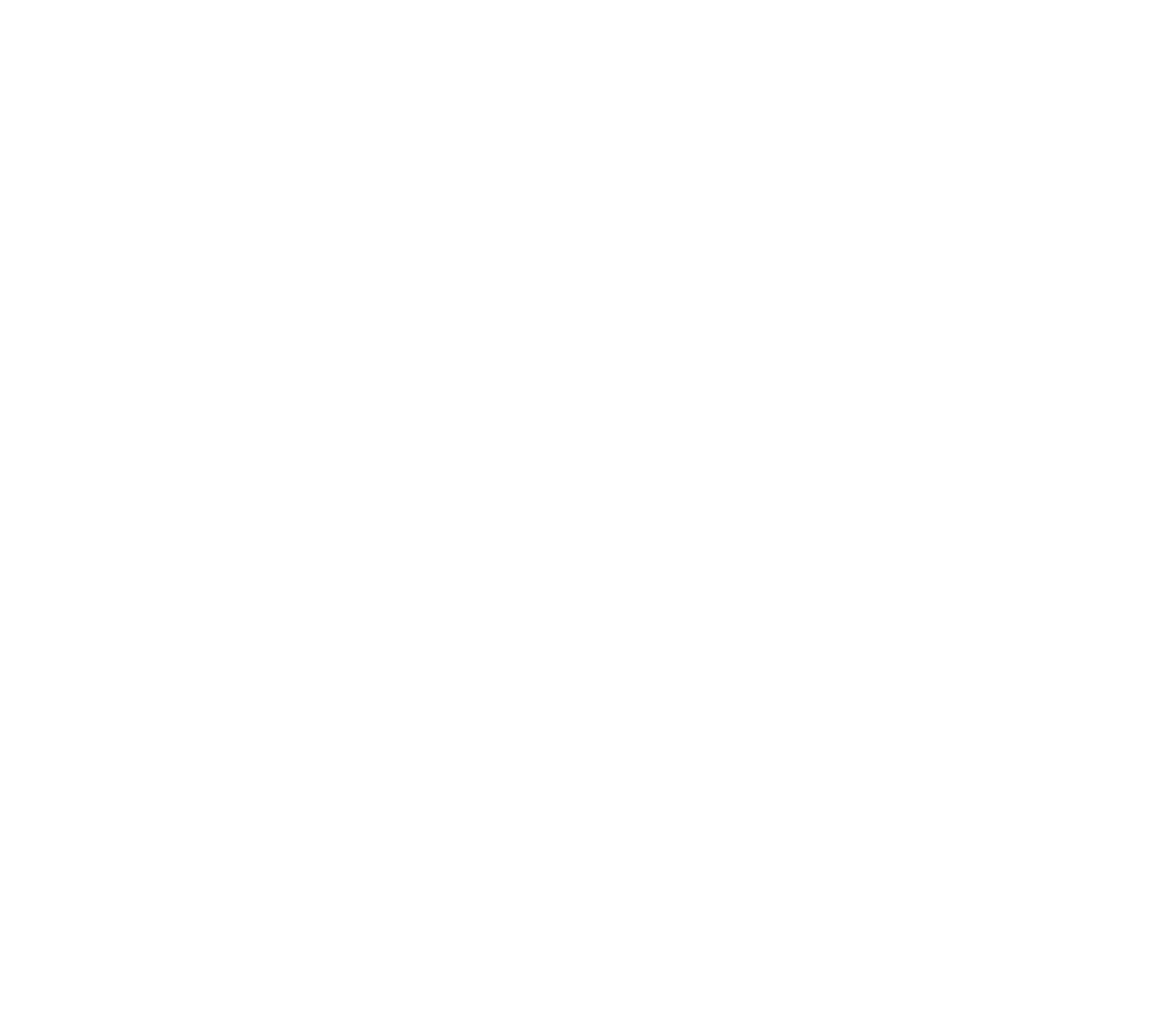 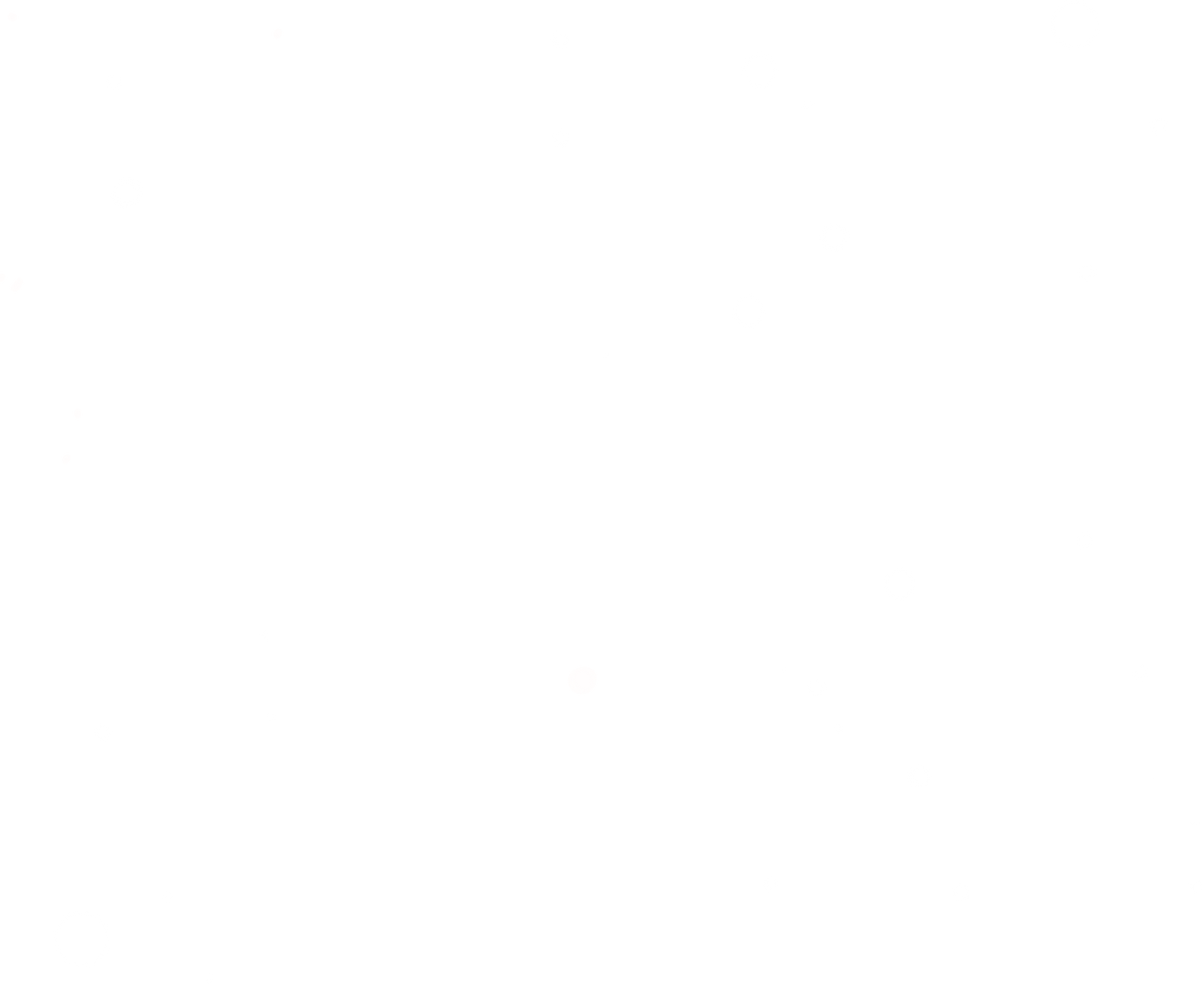 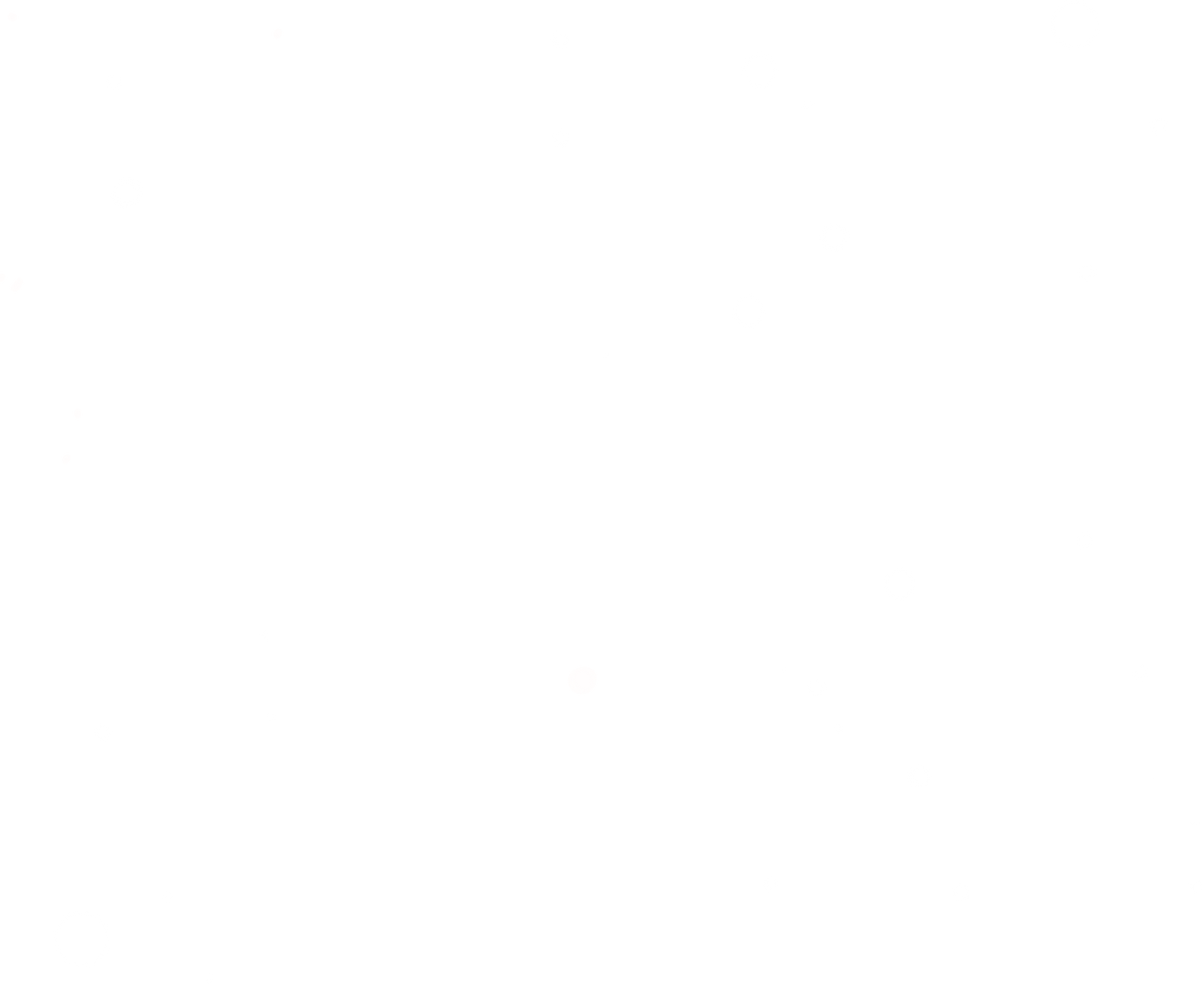 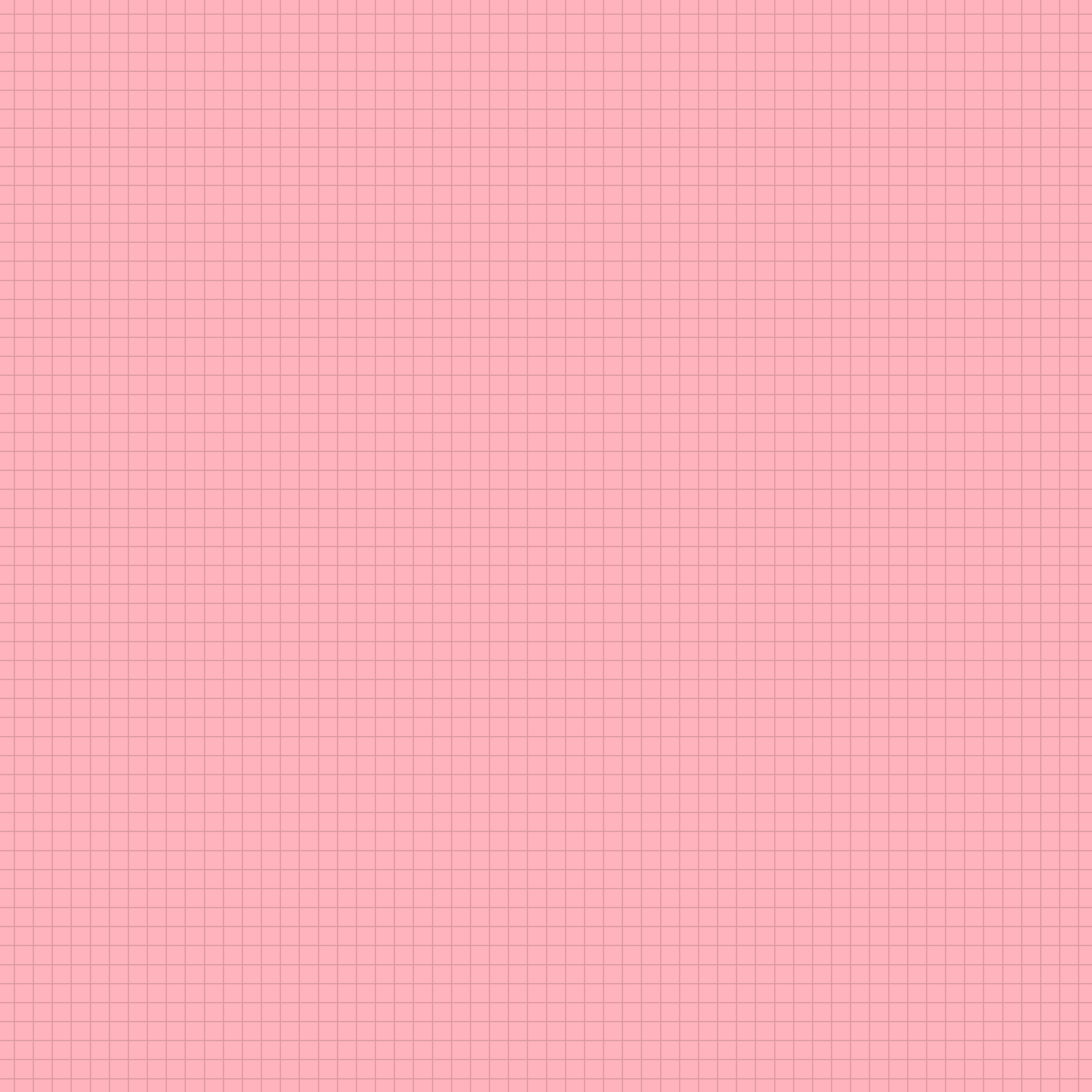 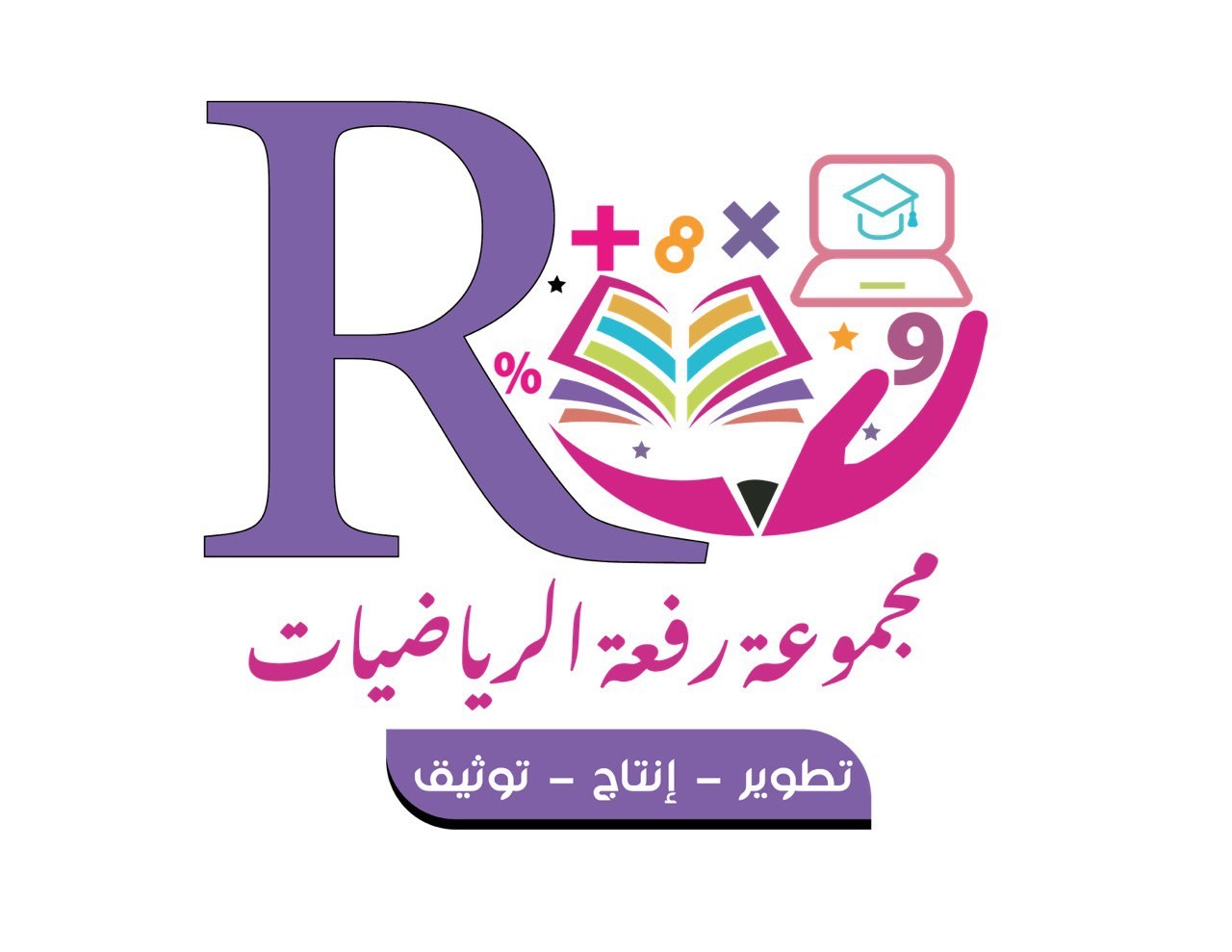 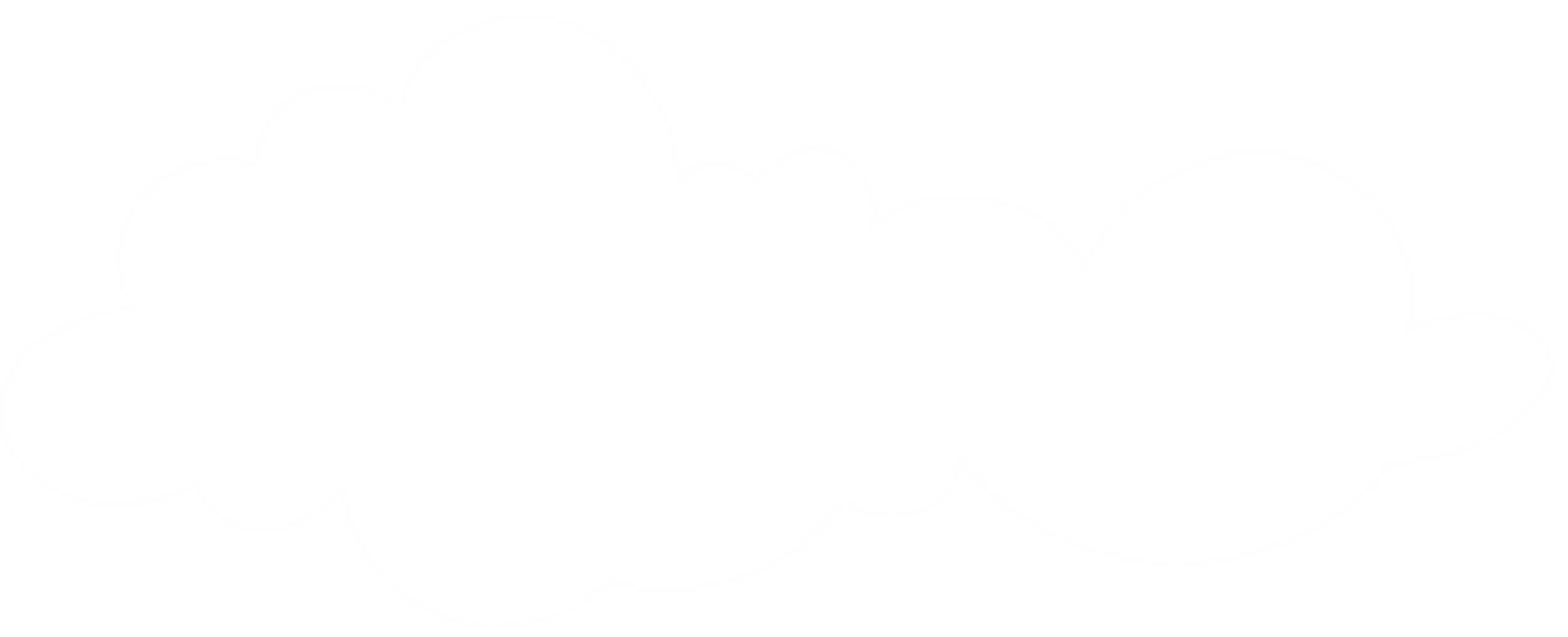 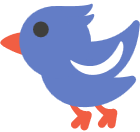 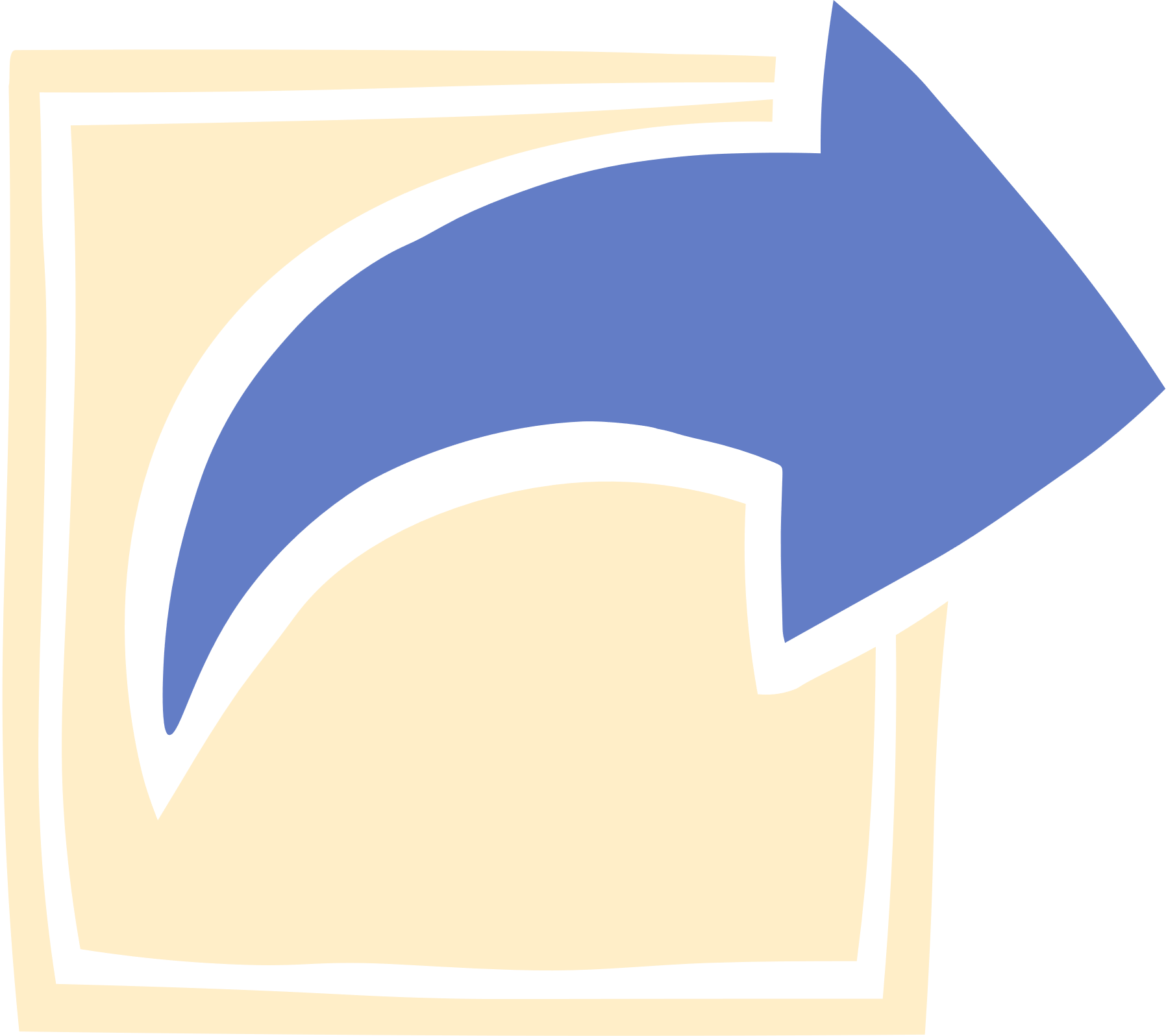 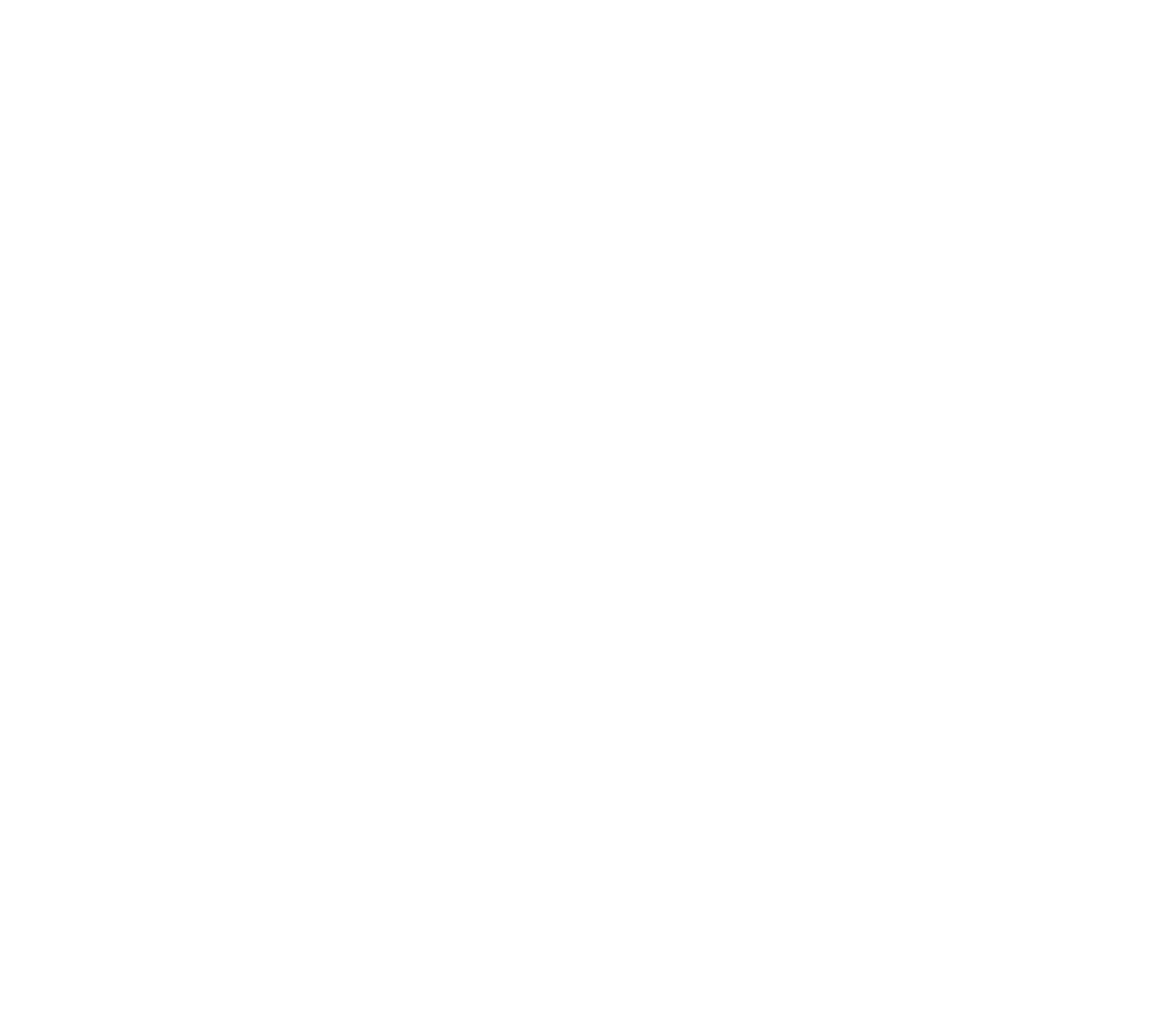 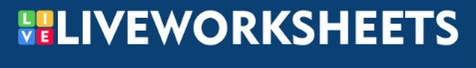 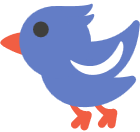 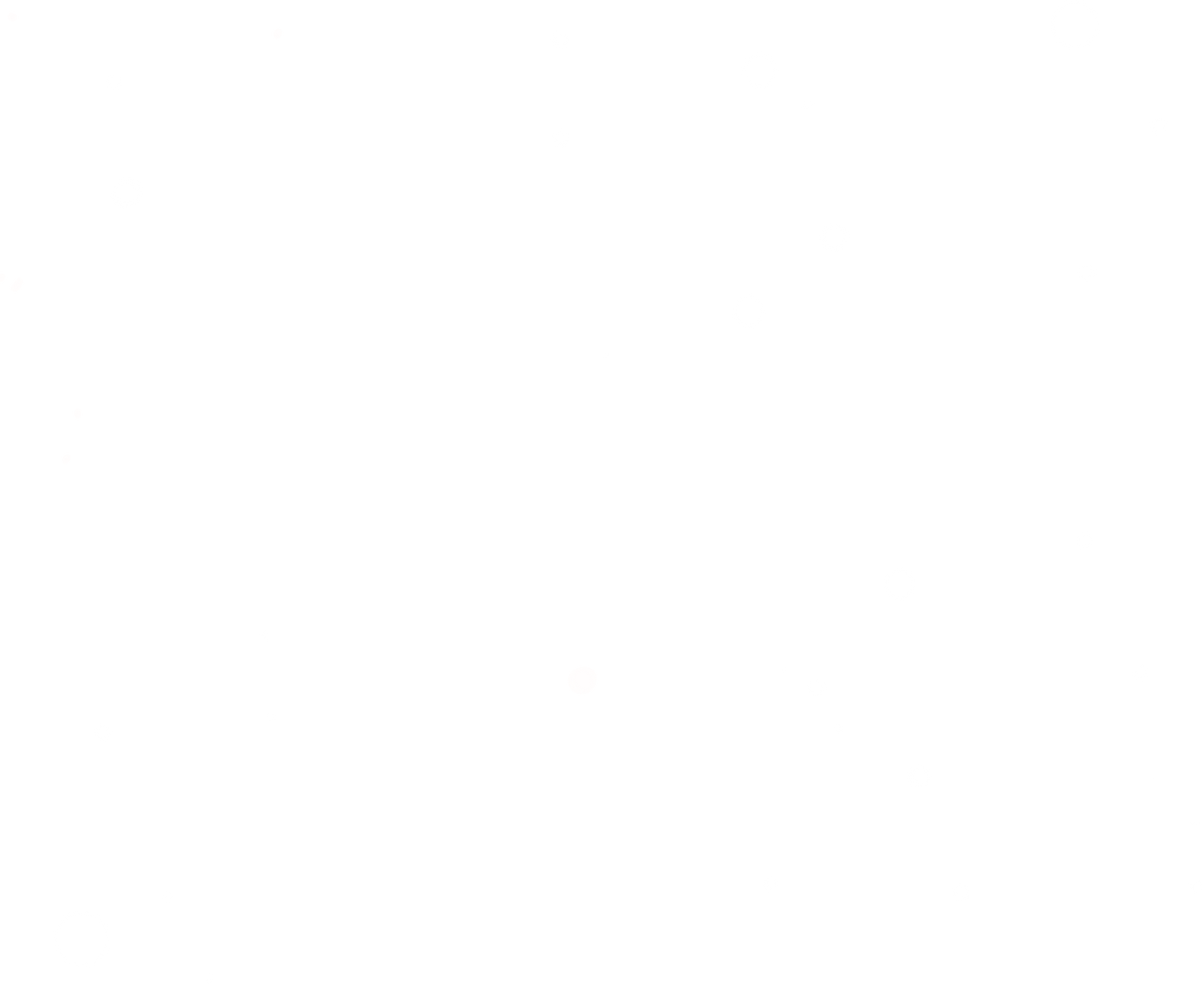 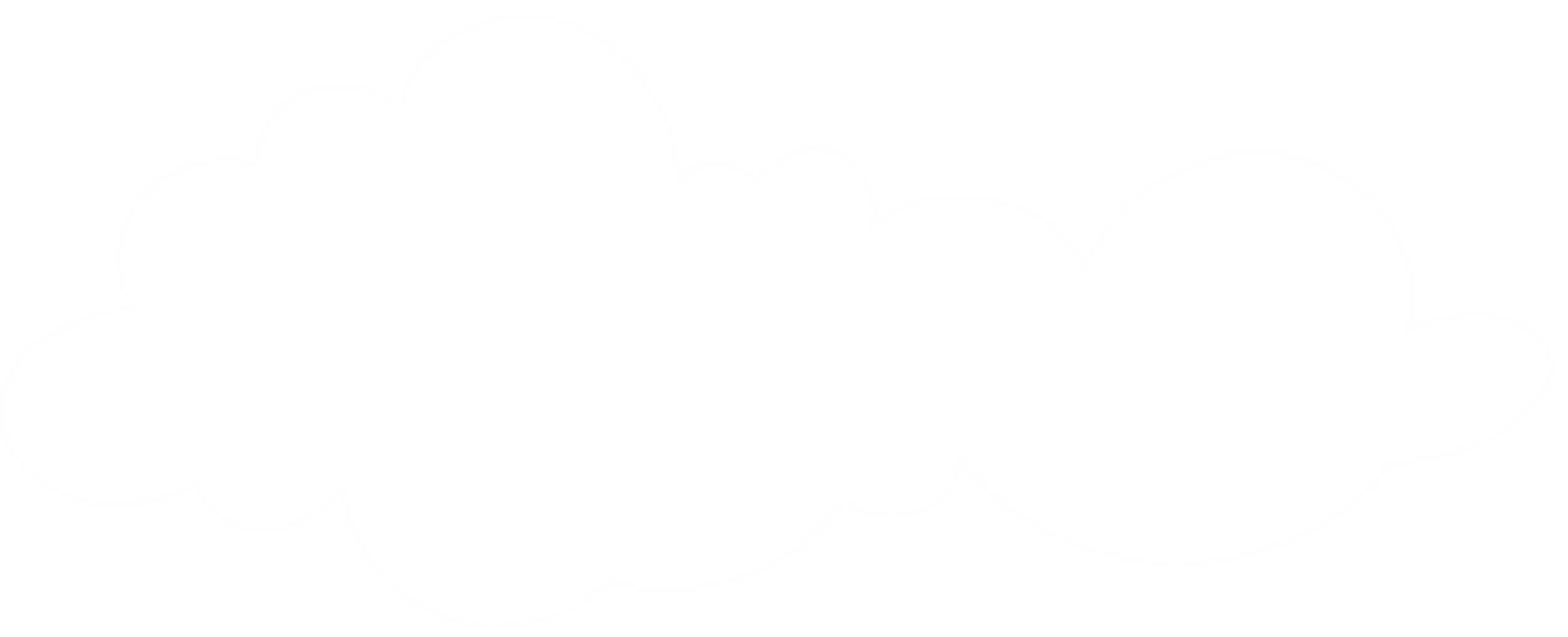 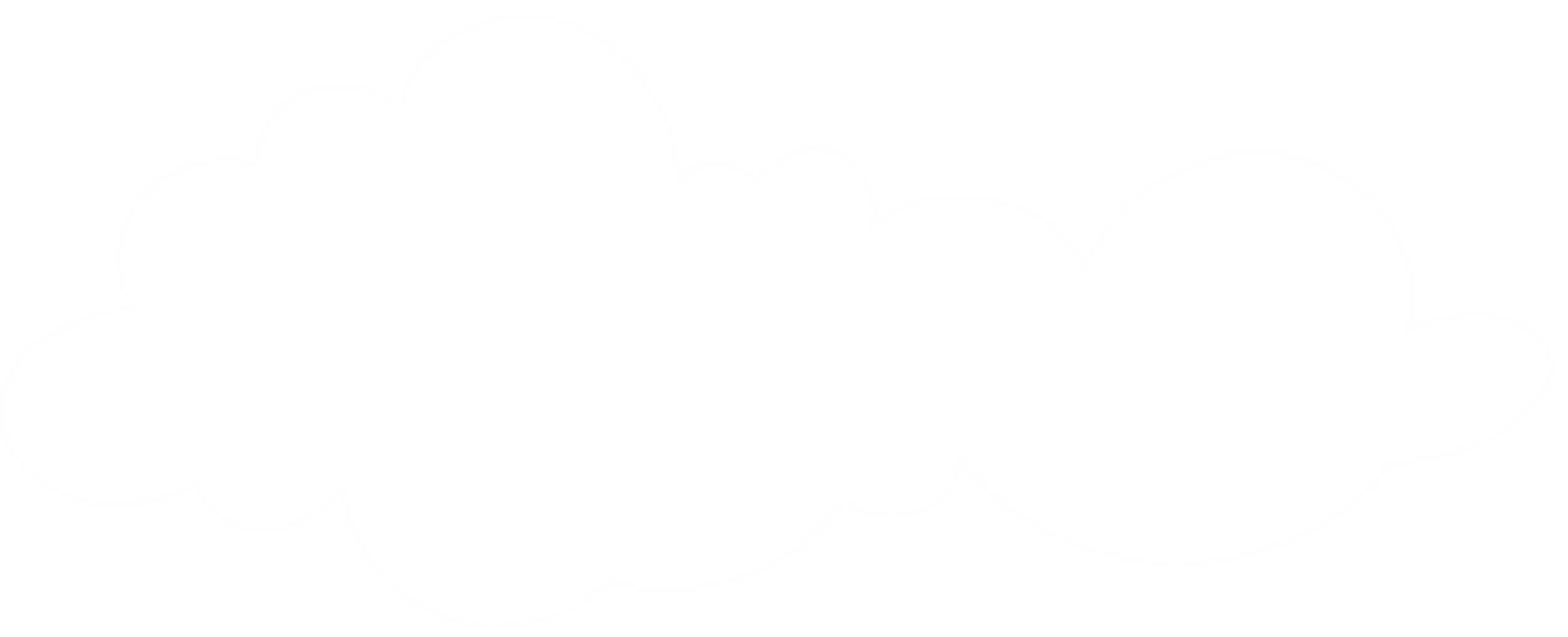 أ/ نوره الأكلبي
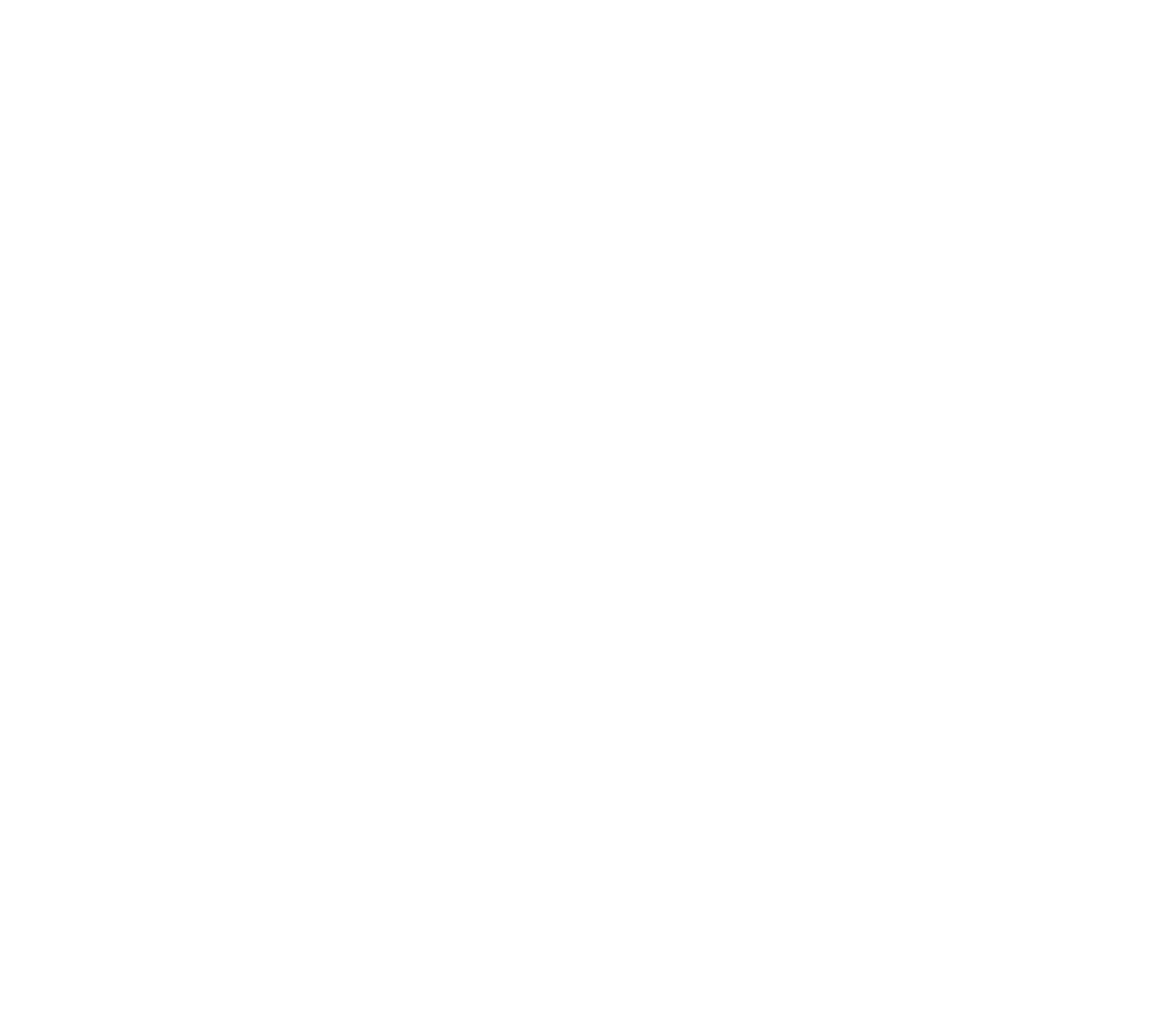 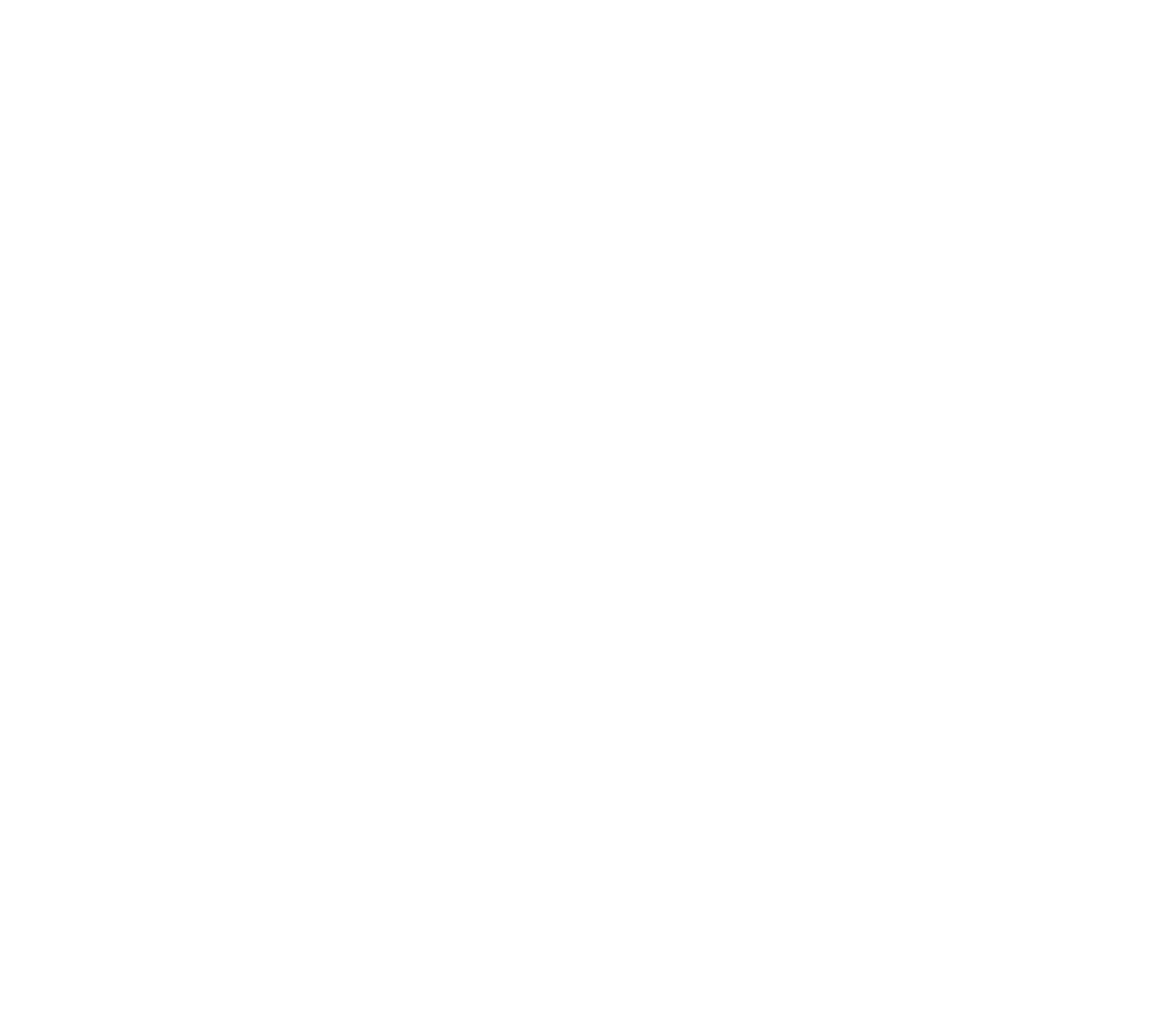 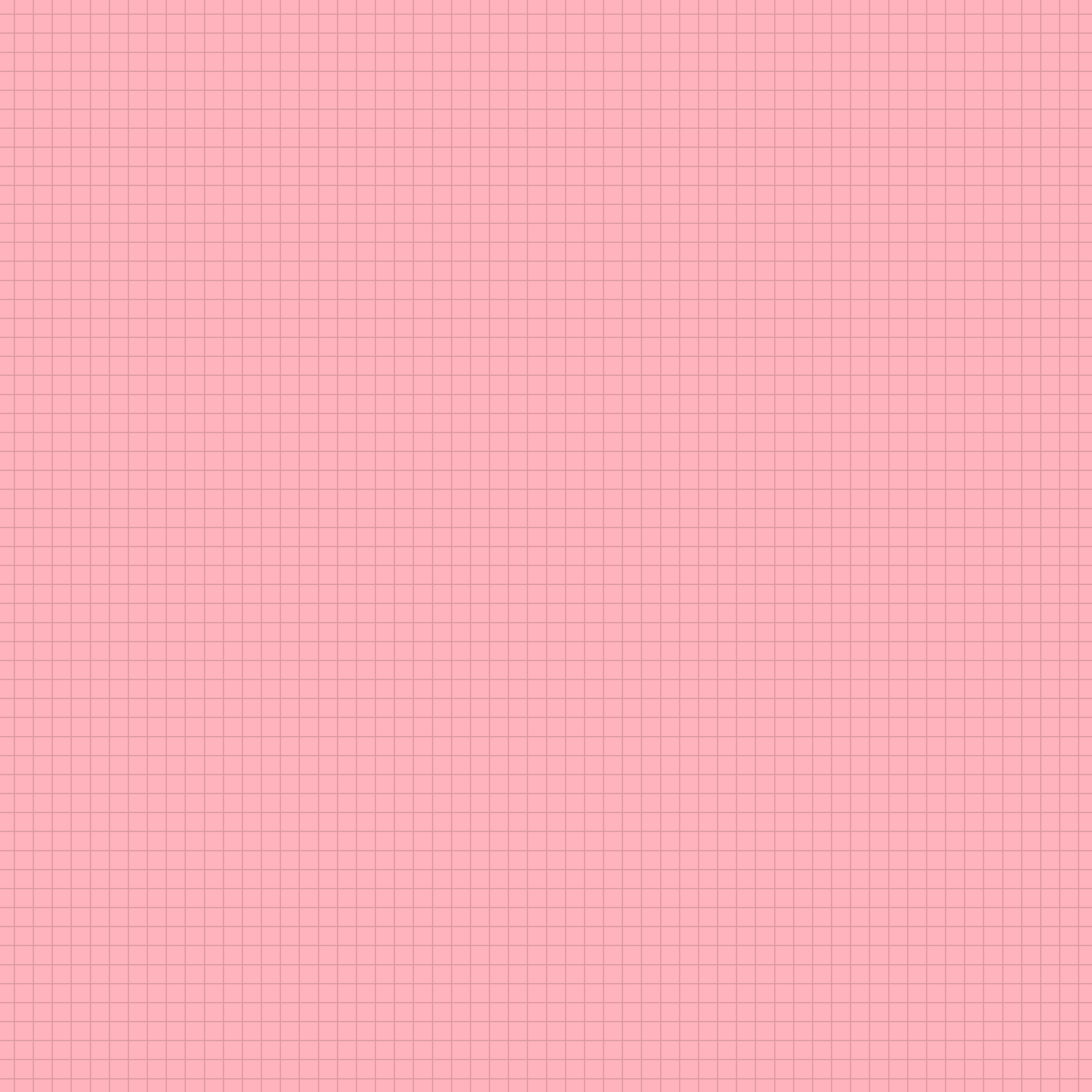 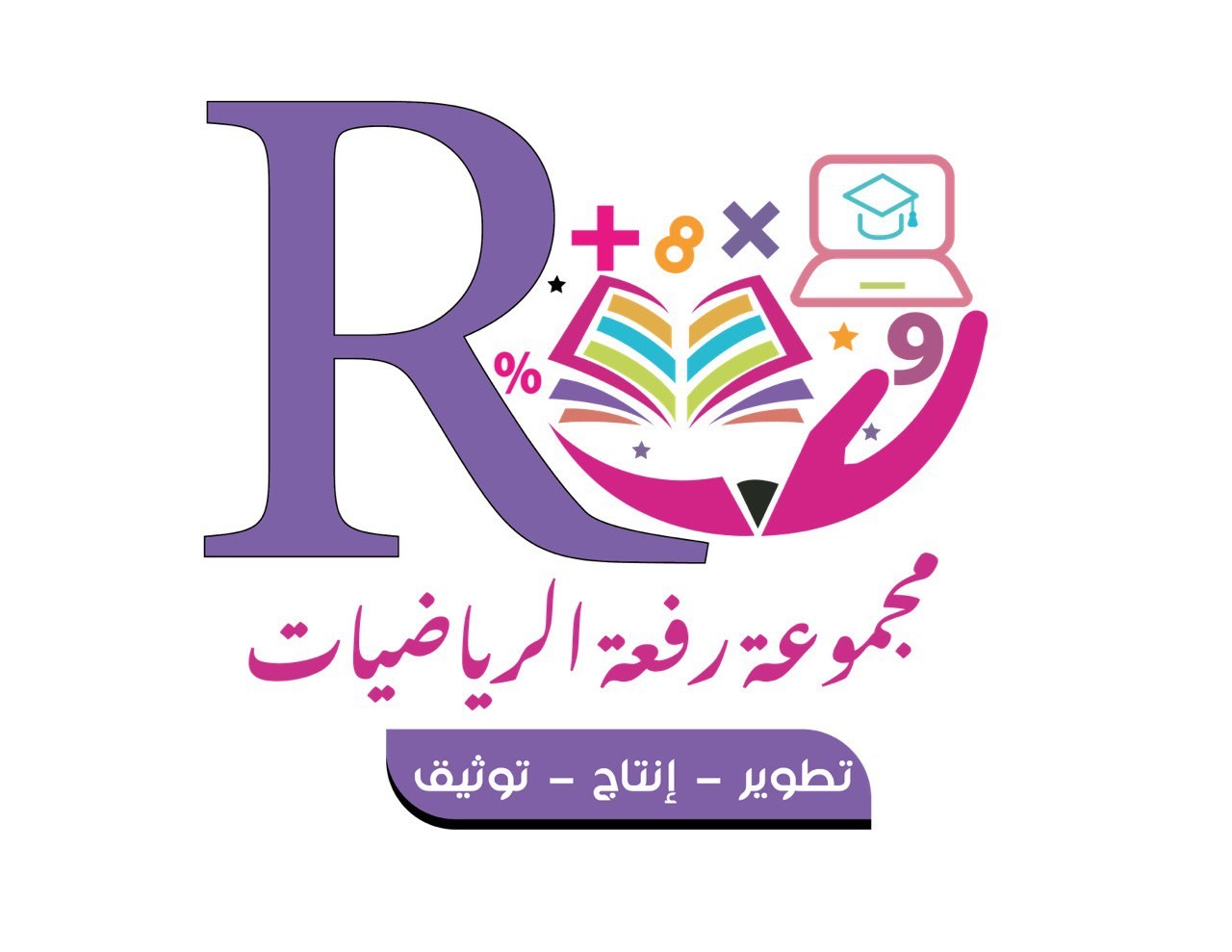 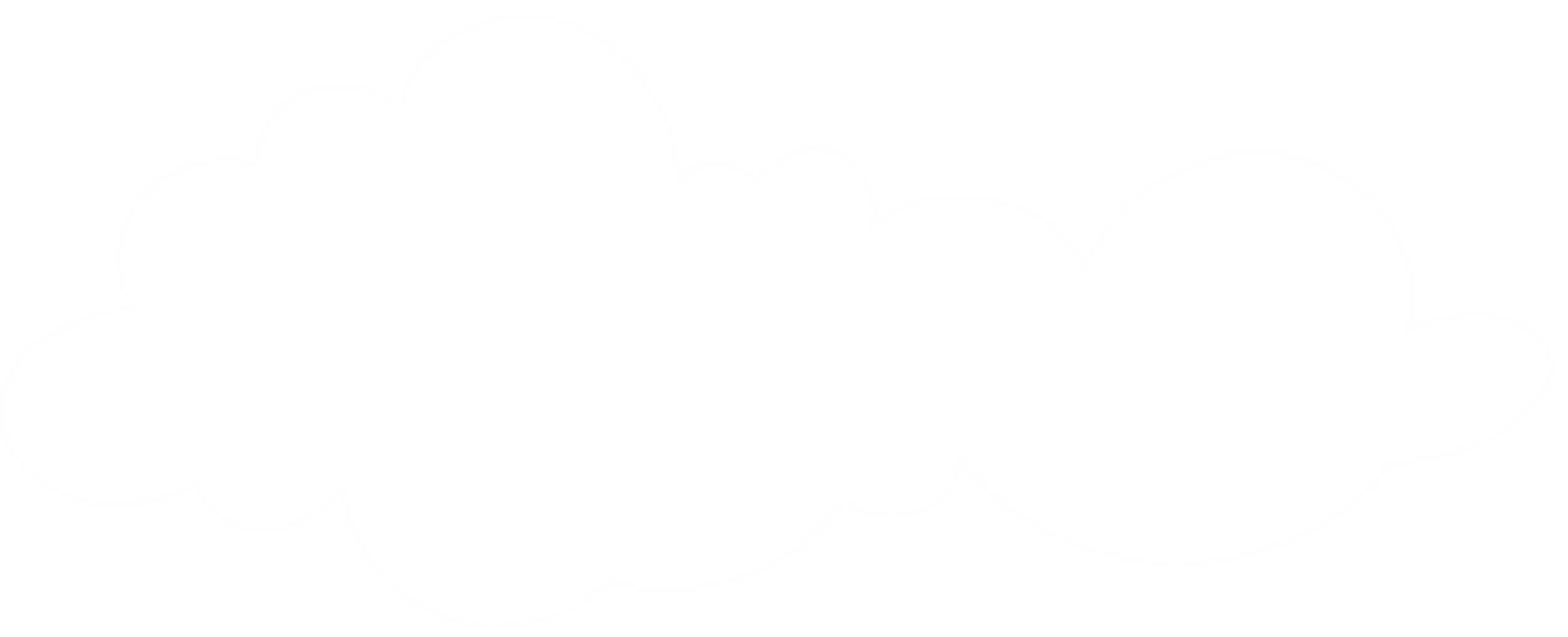 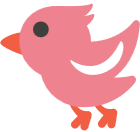 اشرح كيف يمكن كتابة عدد كسري
على صورة كسر غير فعلي ؟
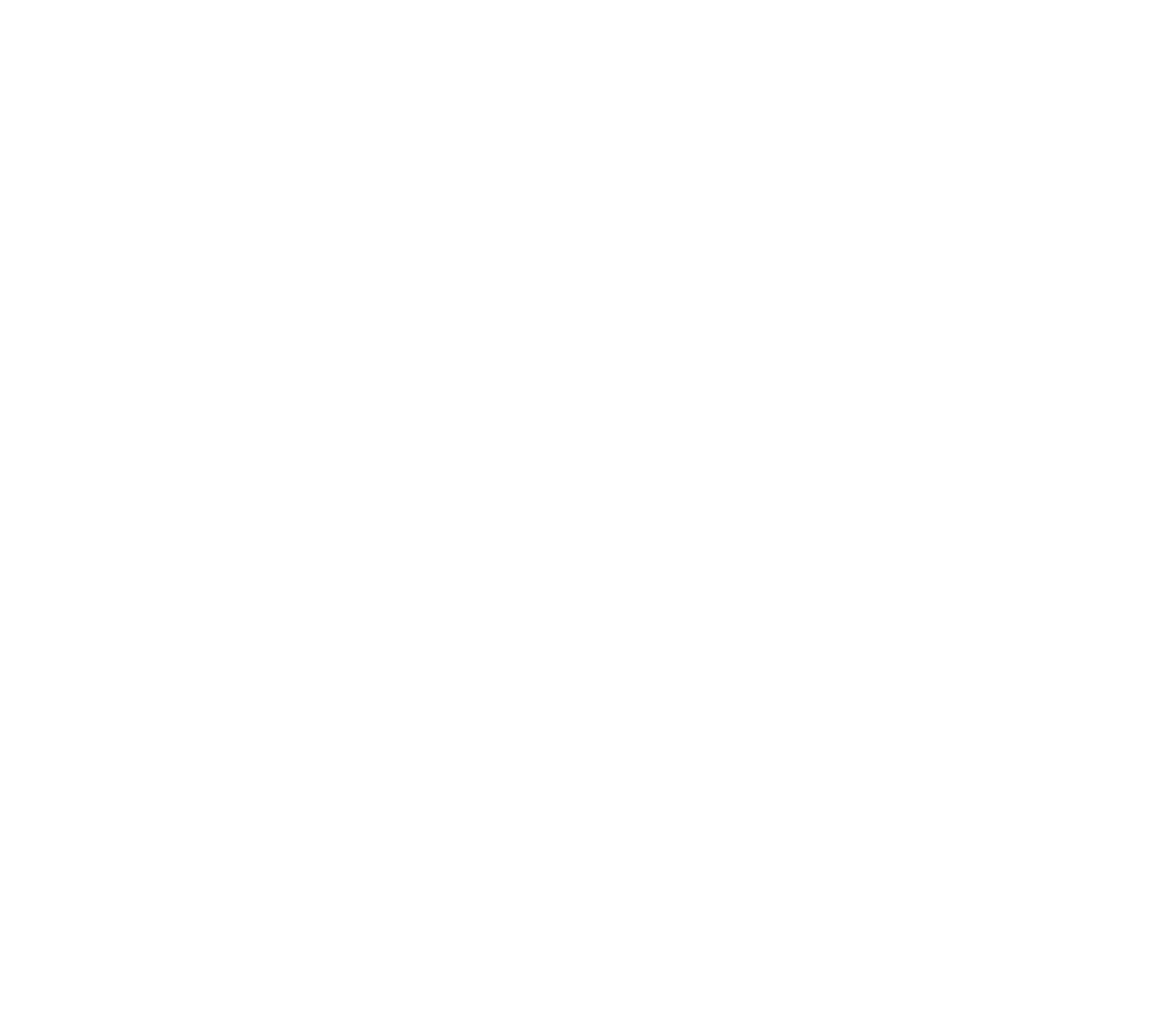 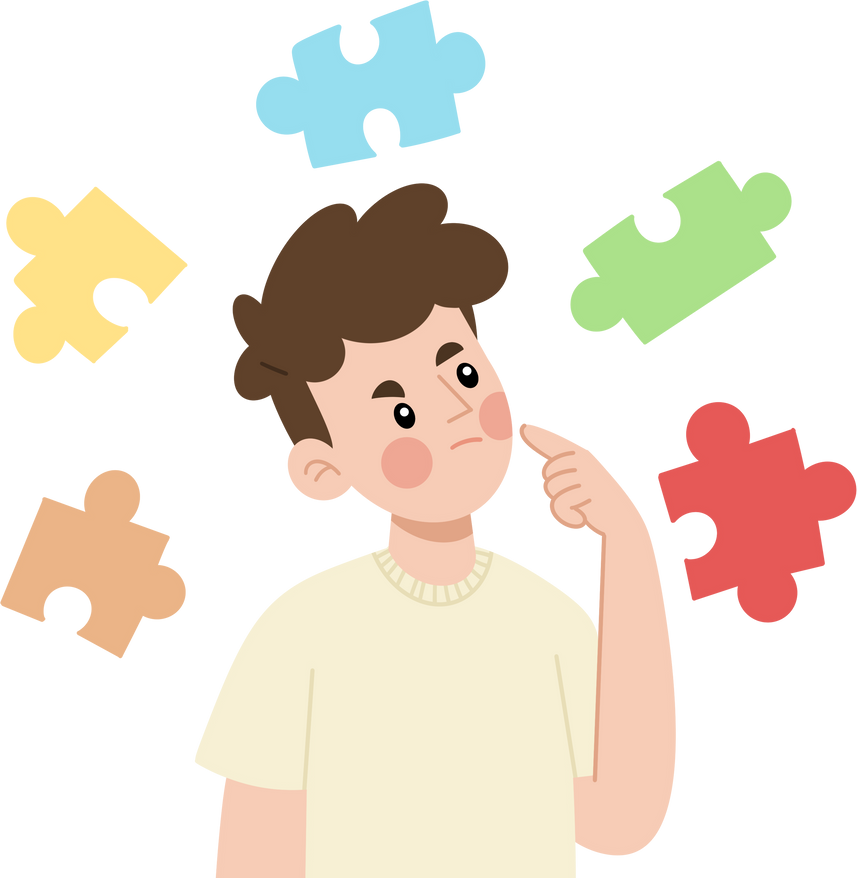 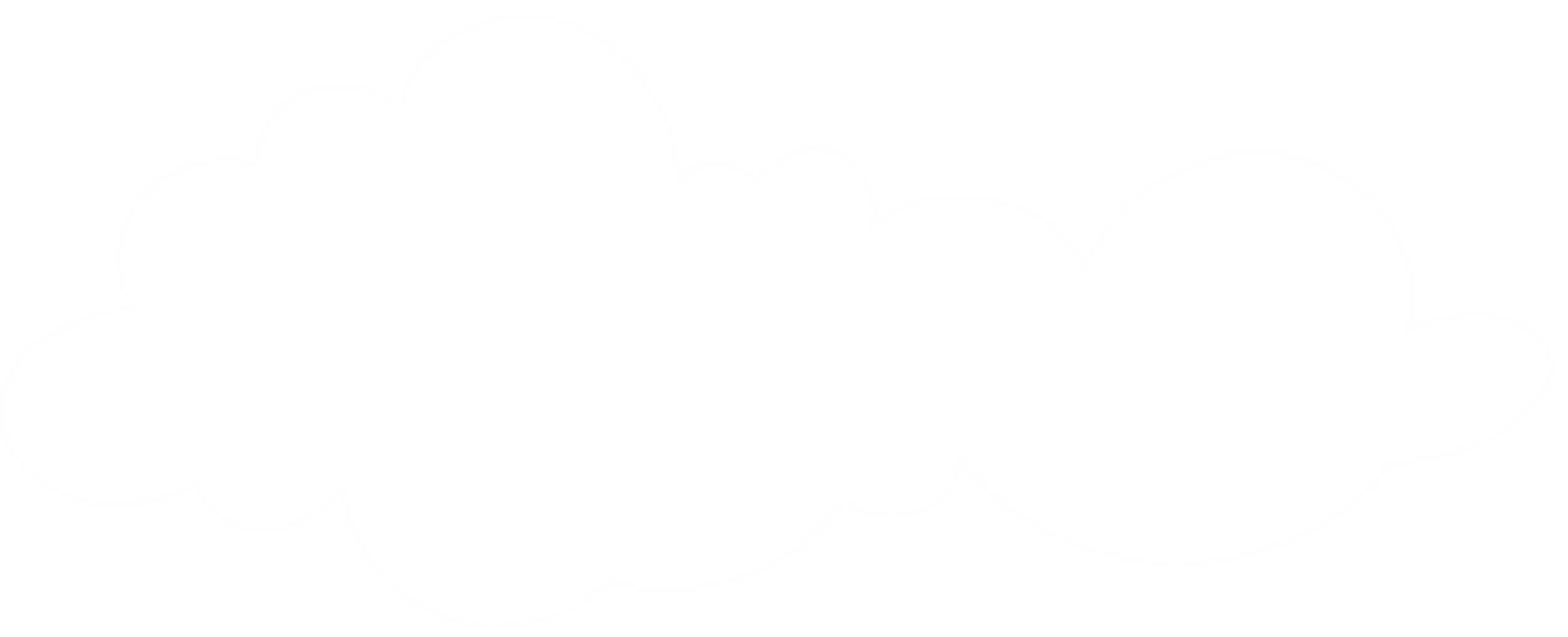 أ/ نوره الأكلبي